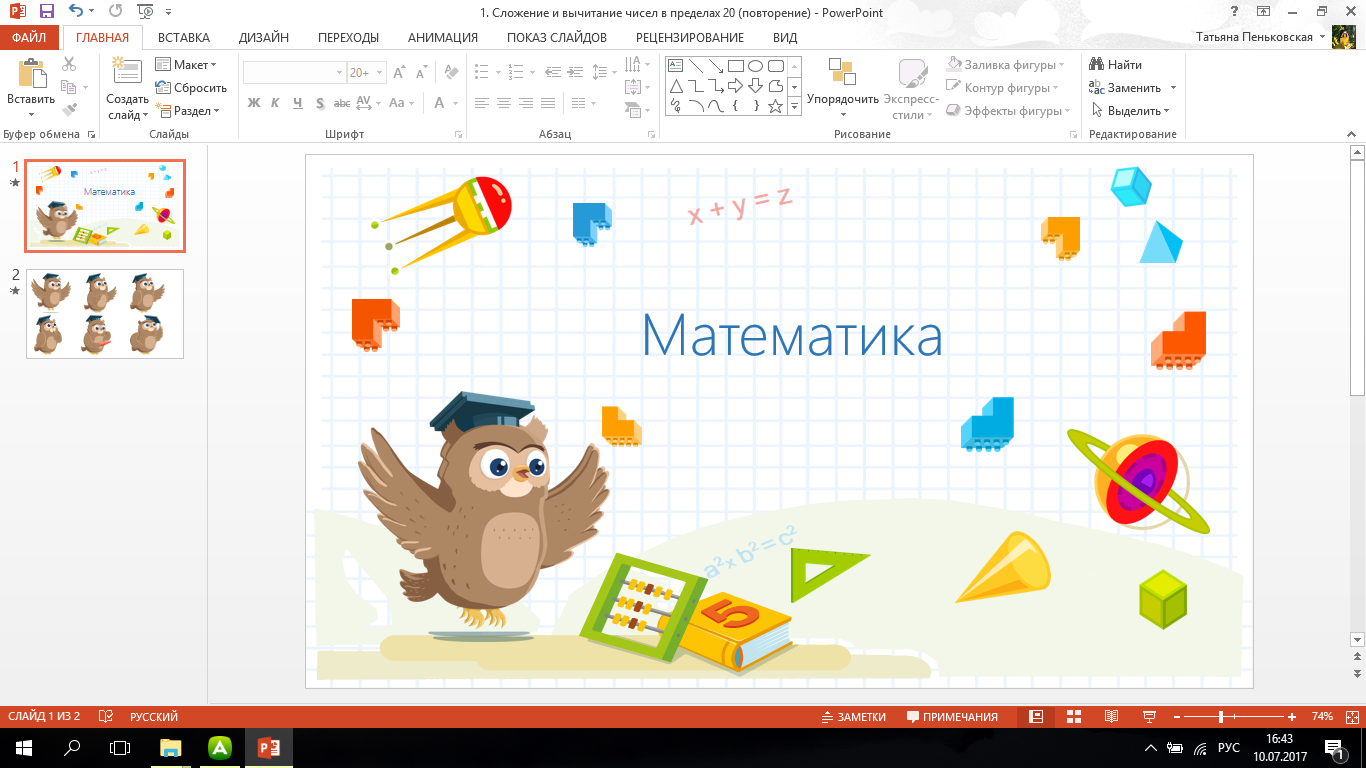 Здравствуйте, ребята! 
Я рада новой встрече с вами!
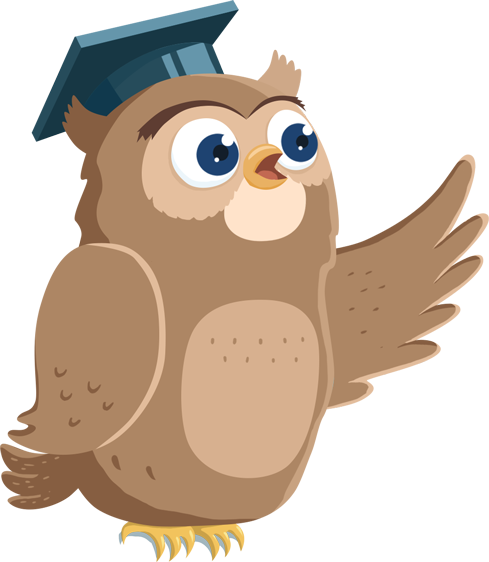 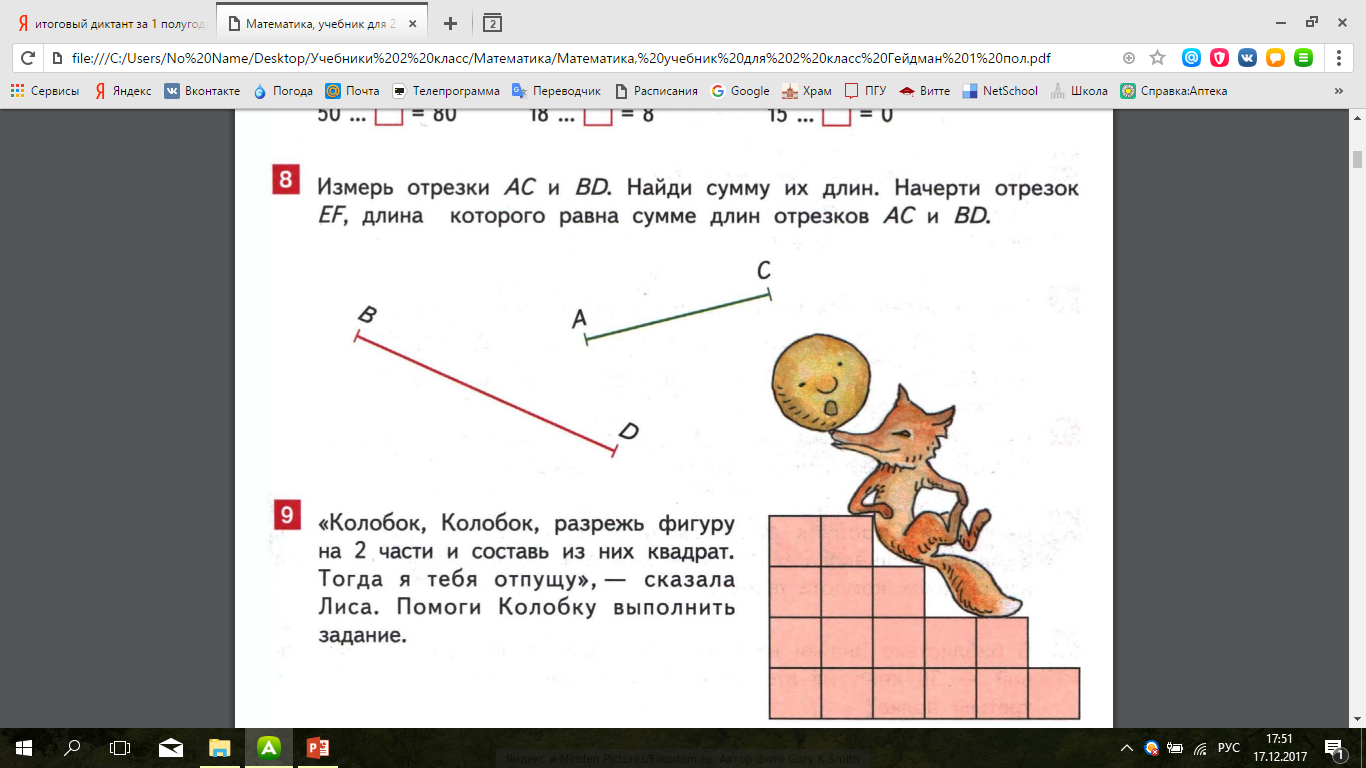 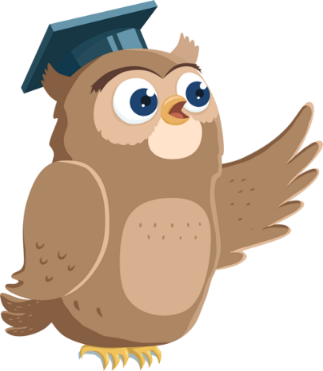 Стр. 7
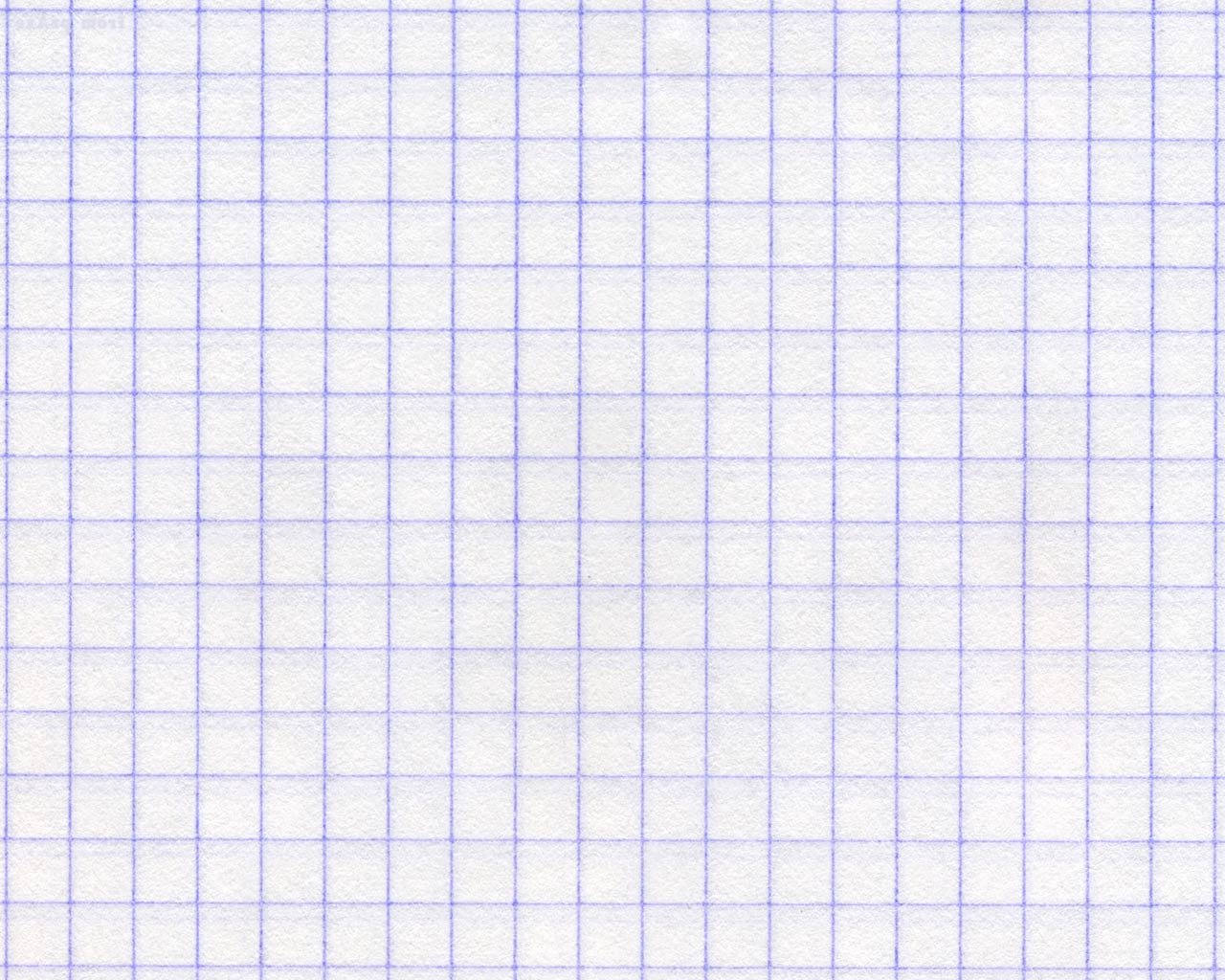 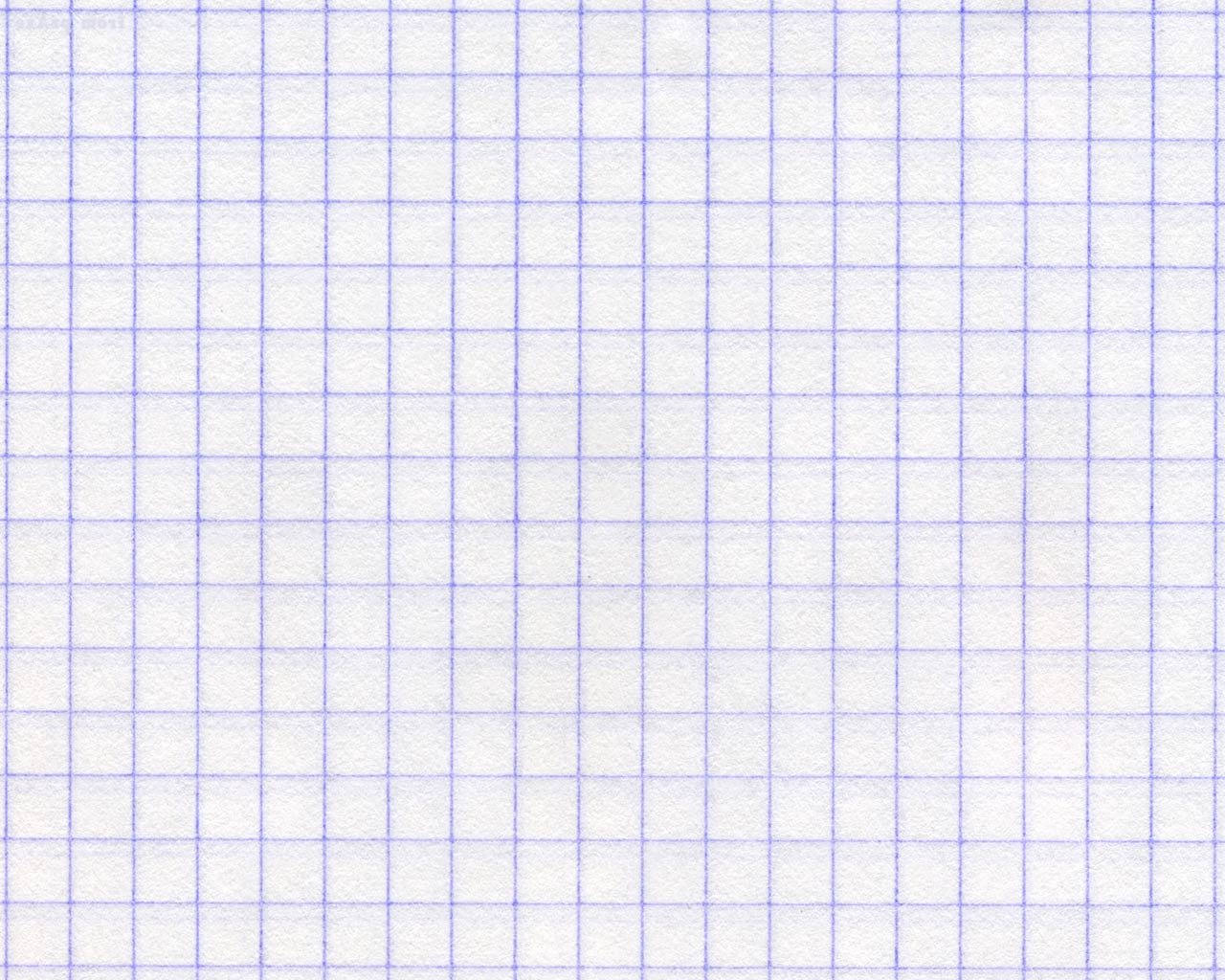 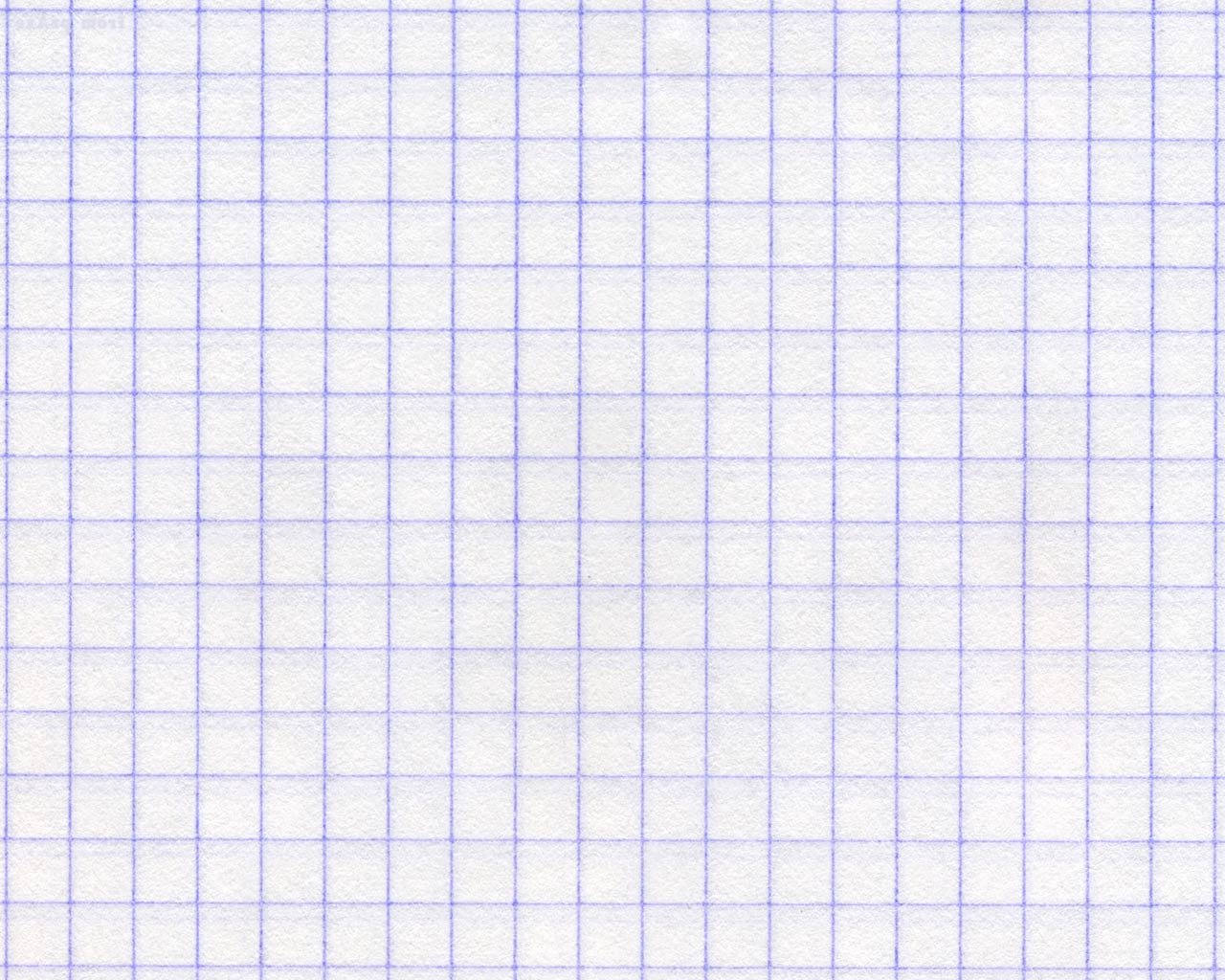 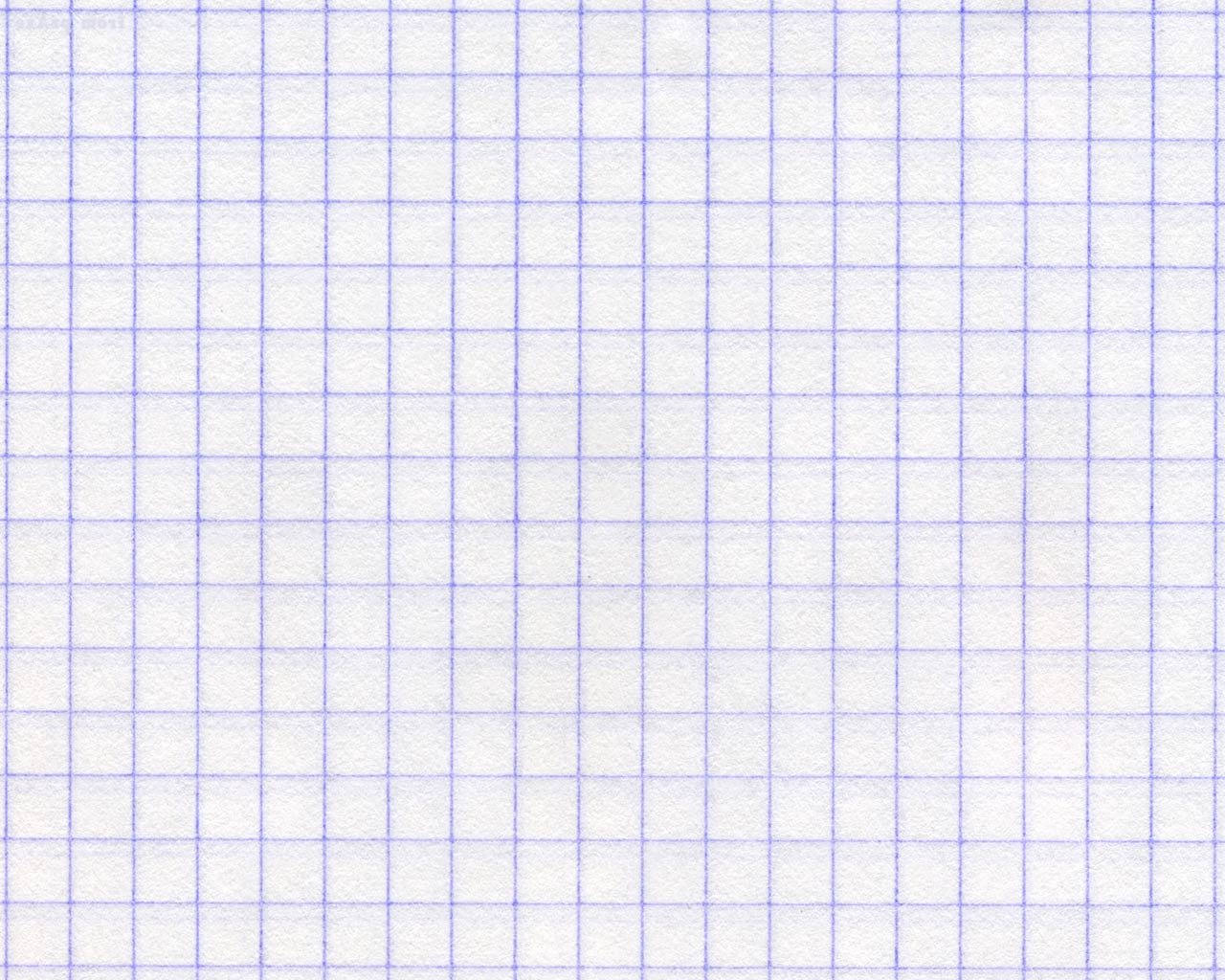 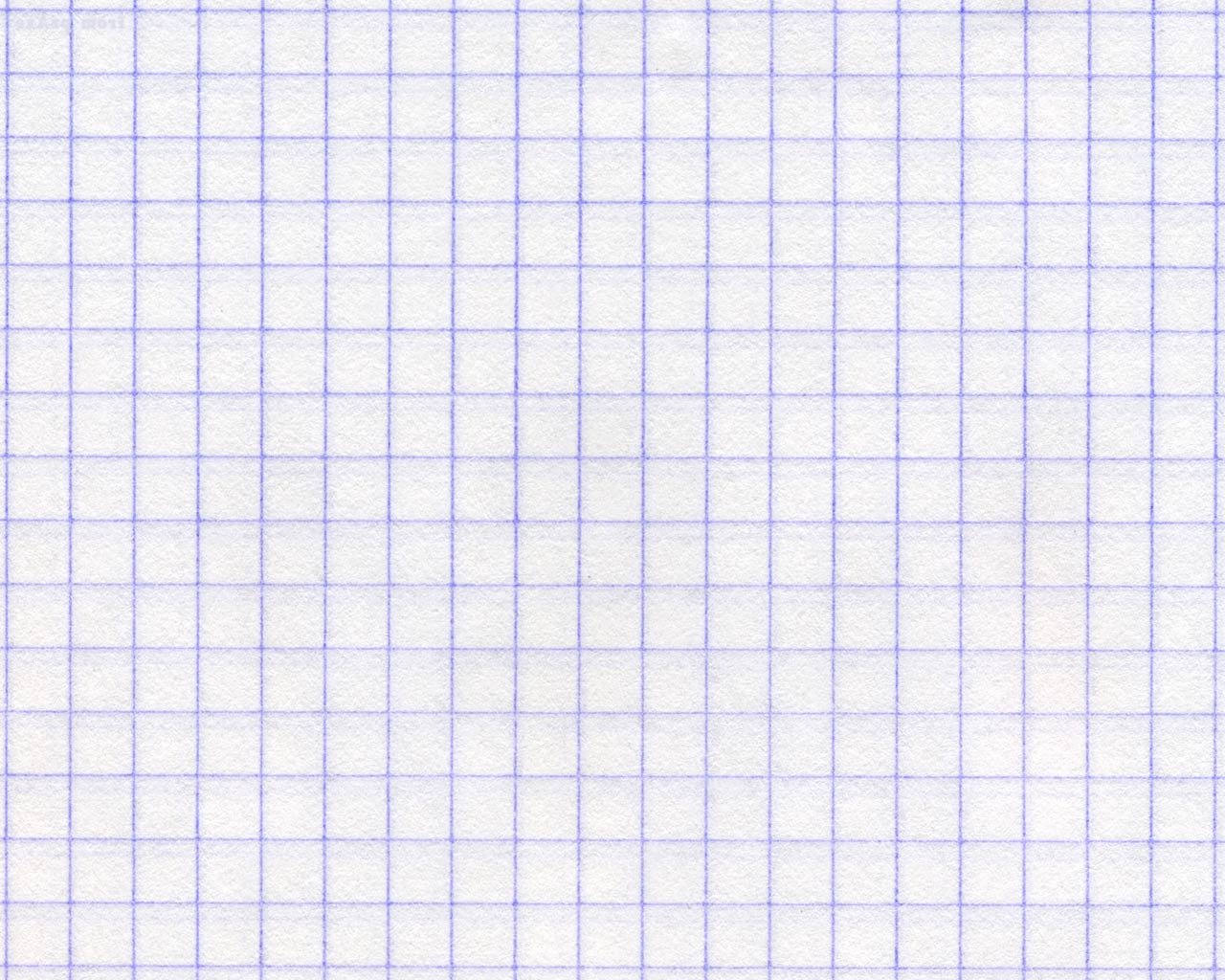 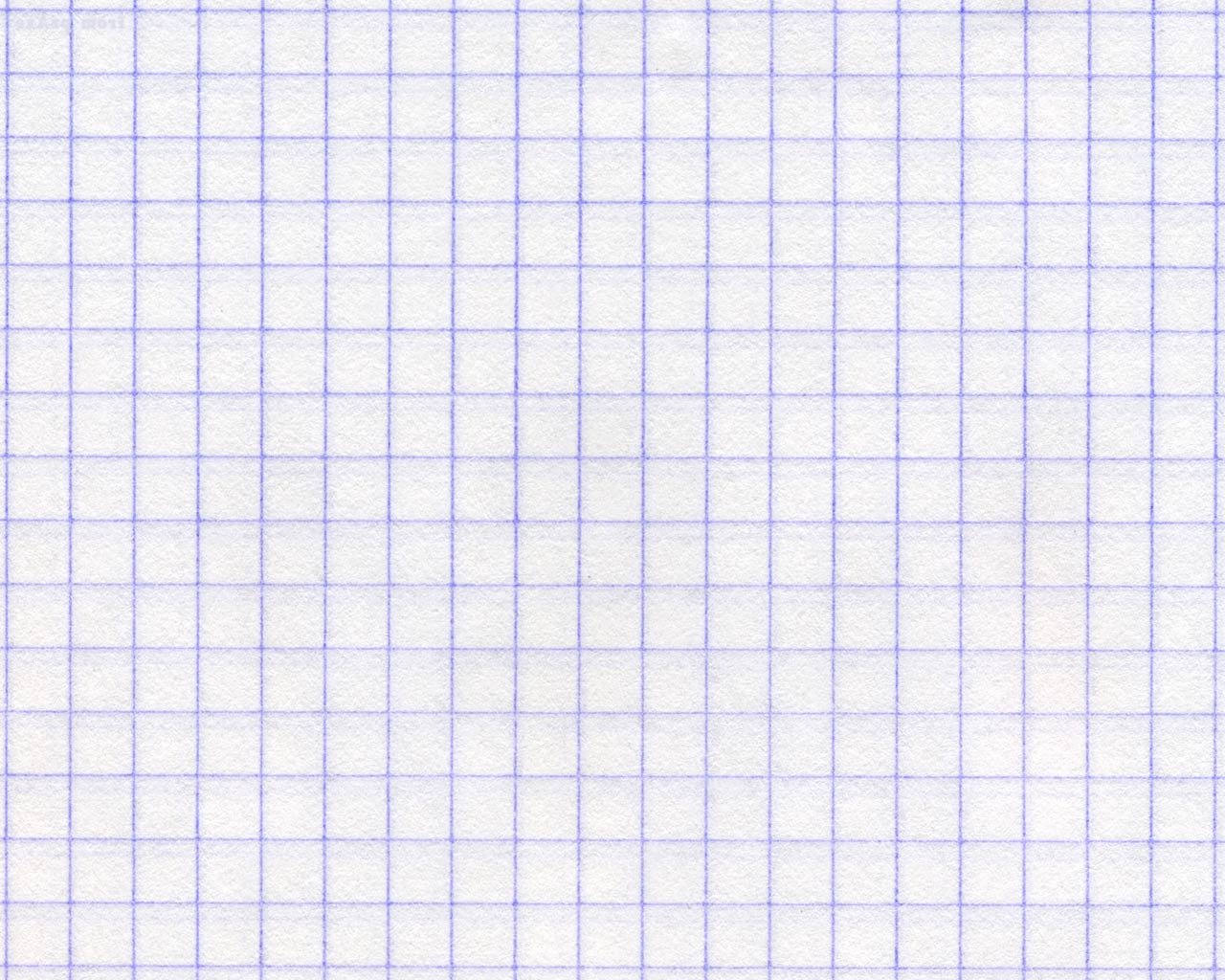 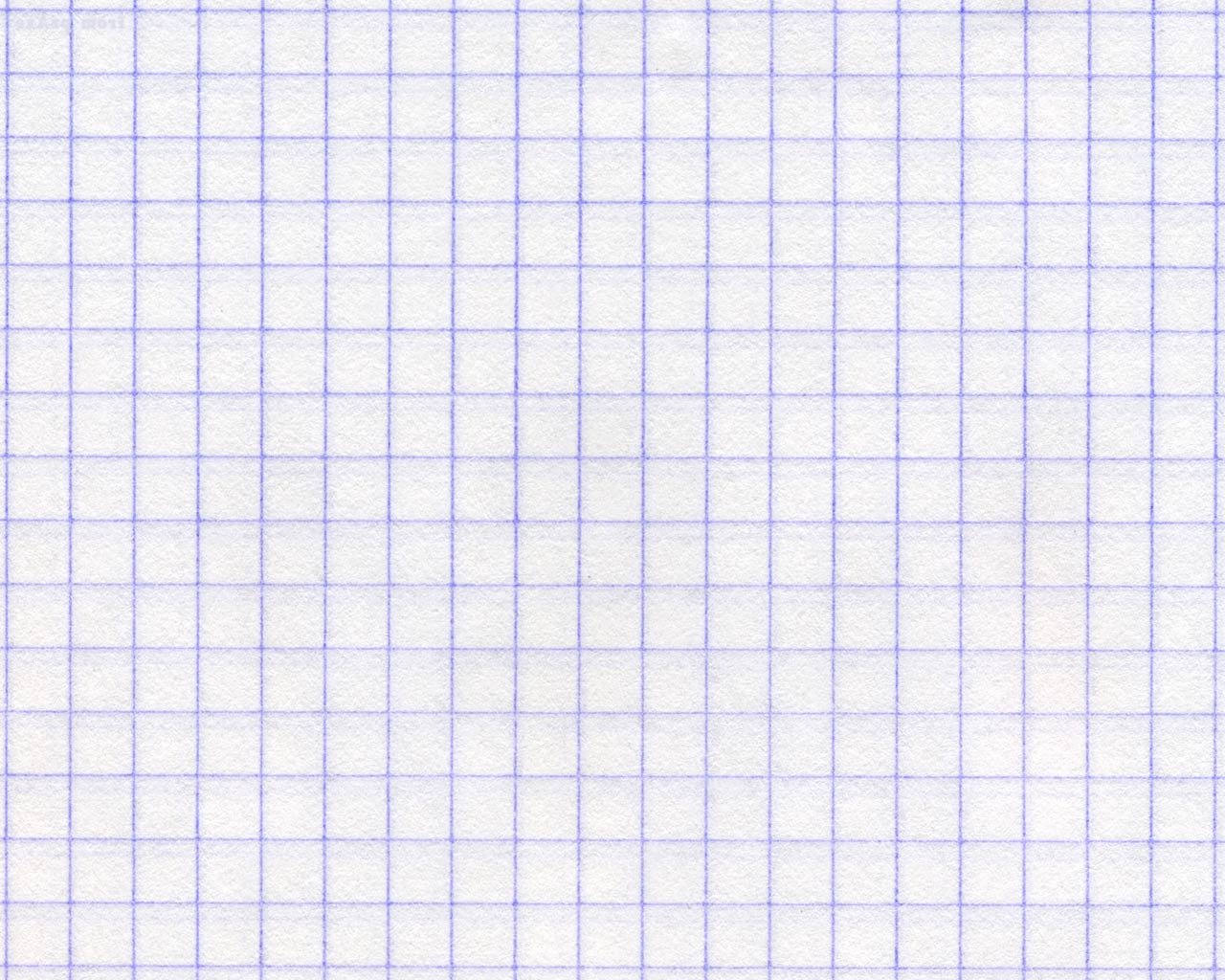 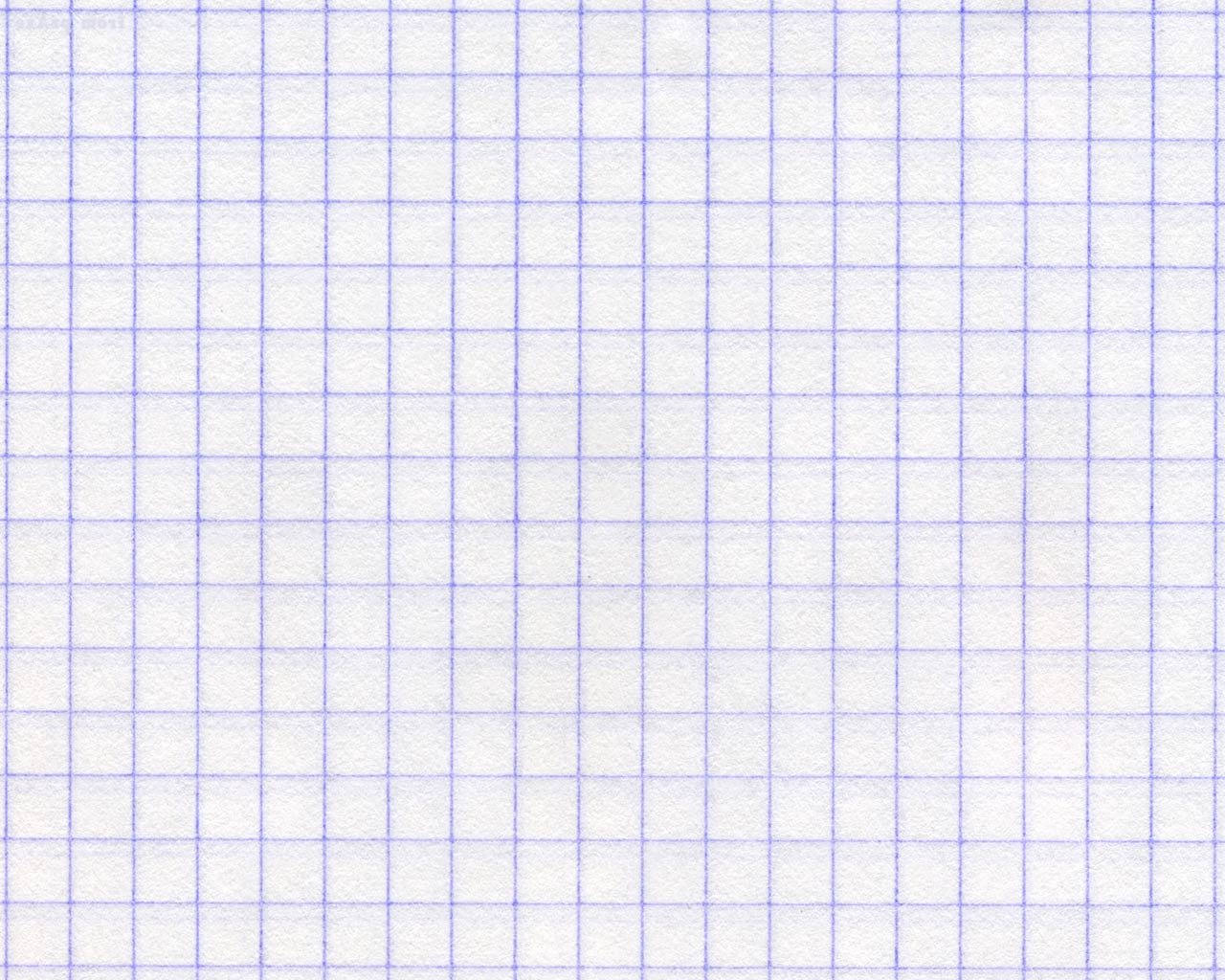 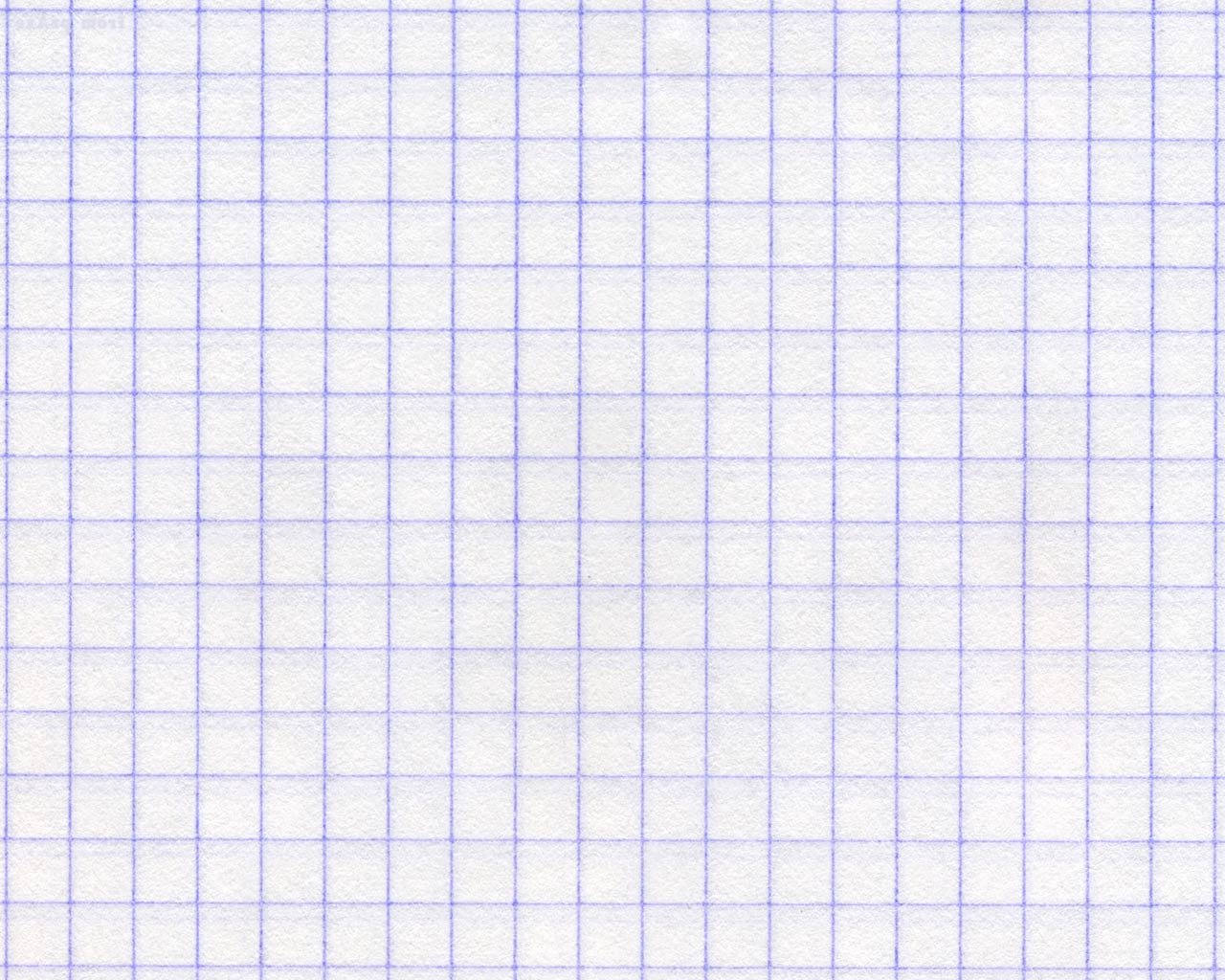 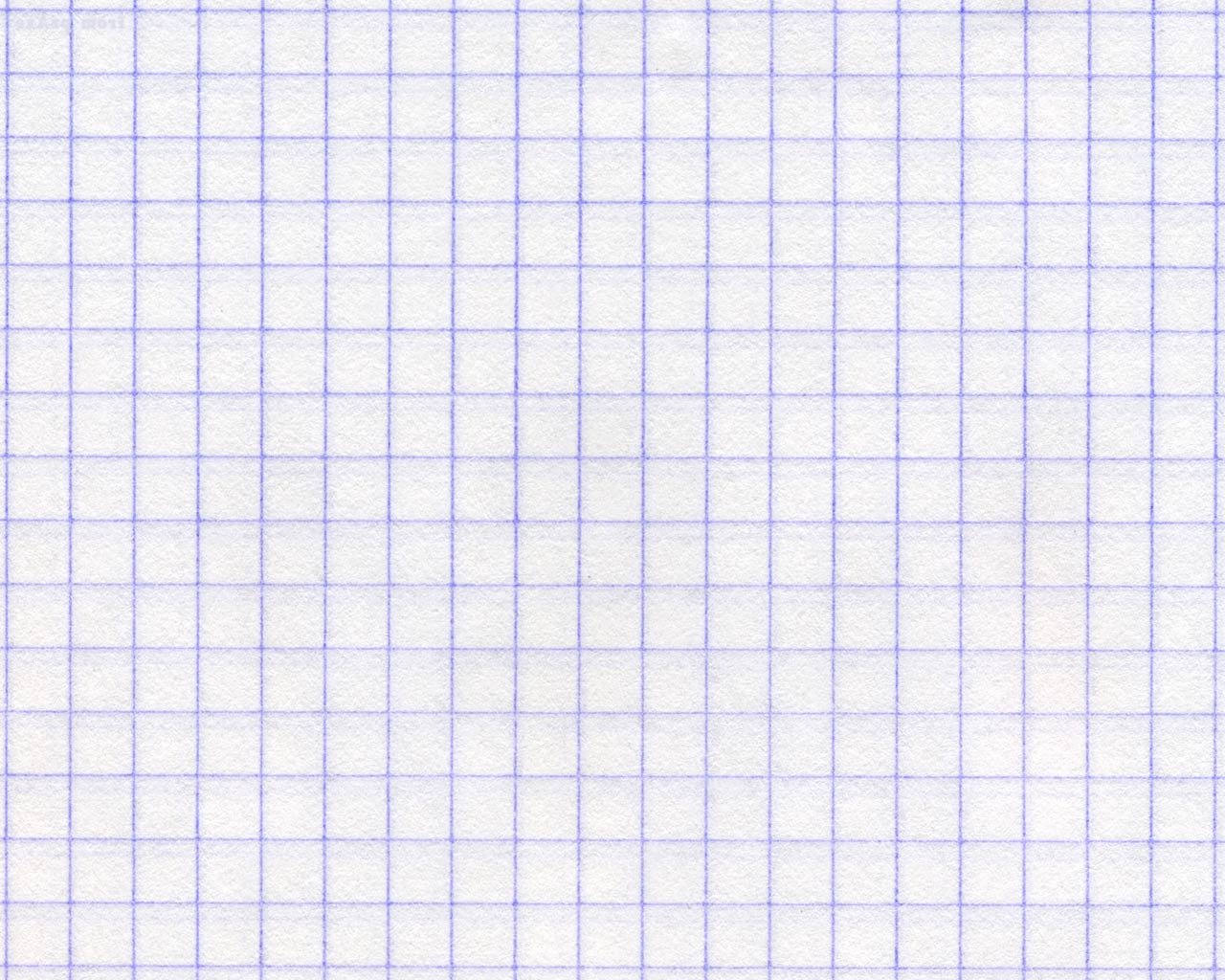 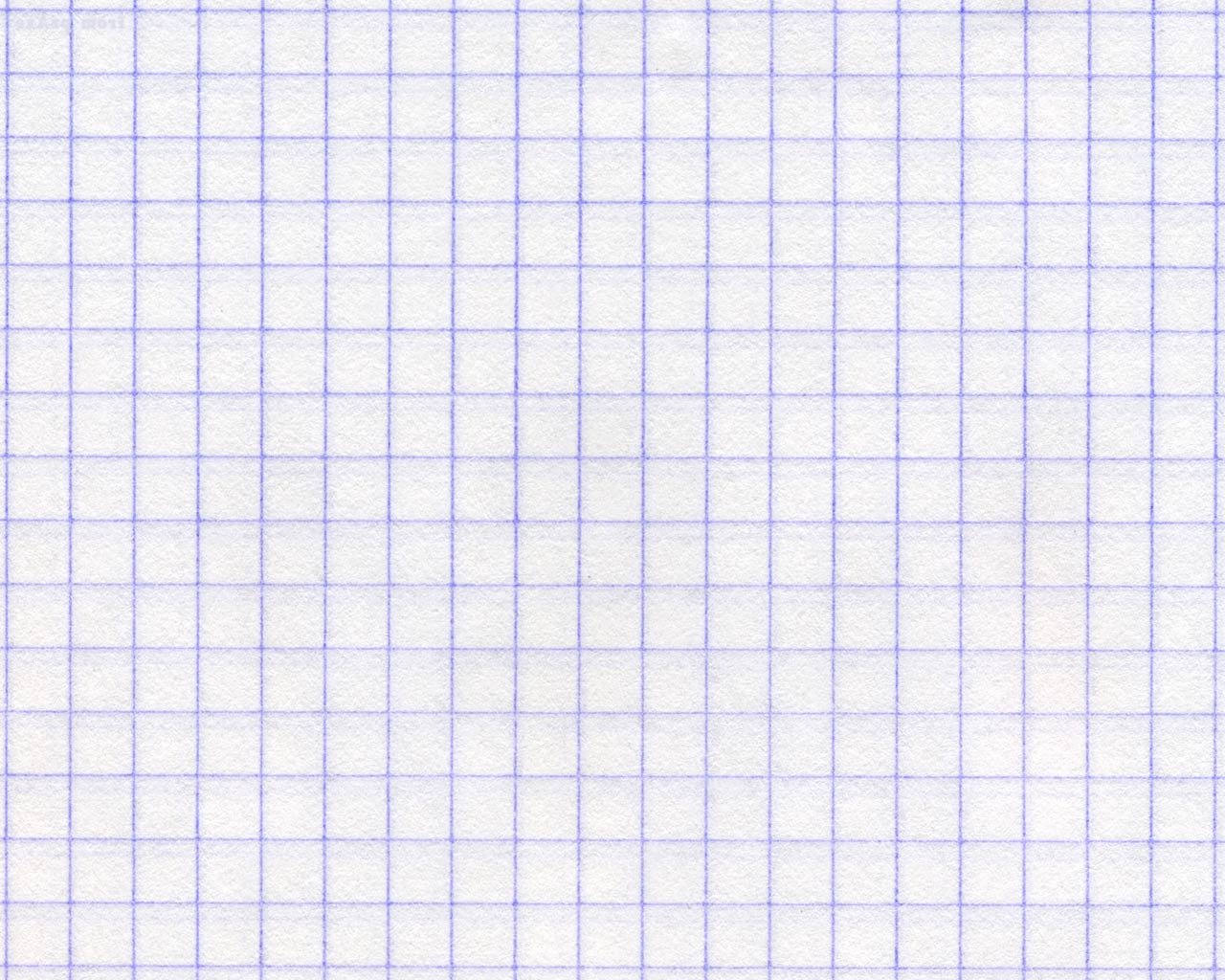 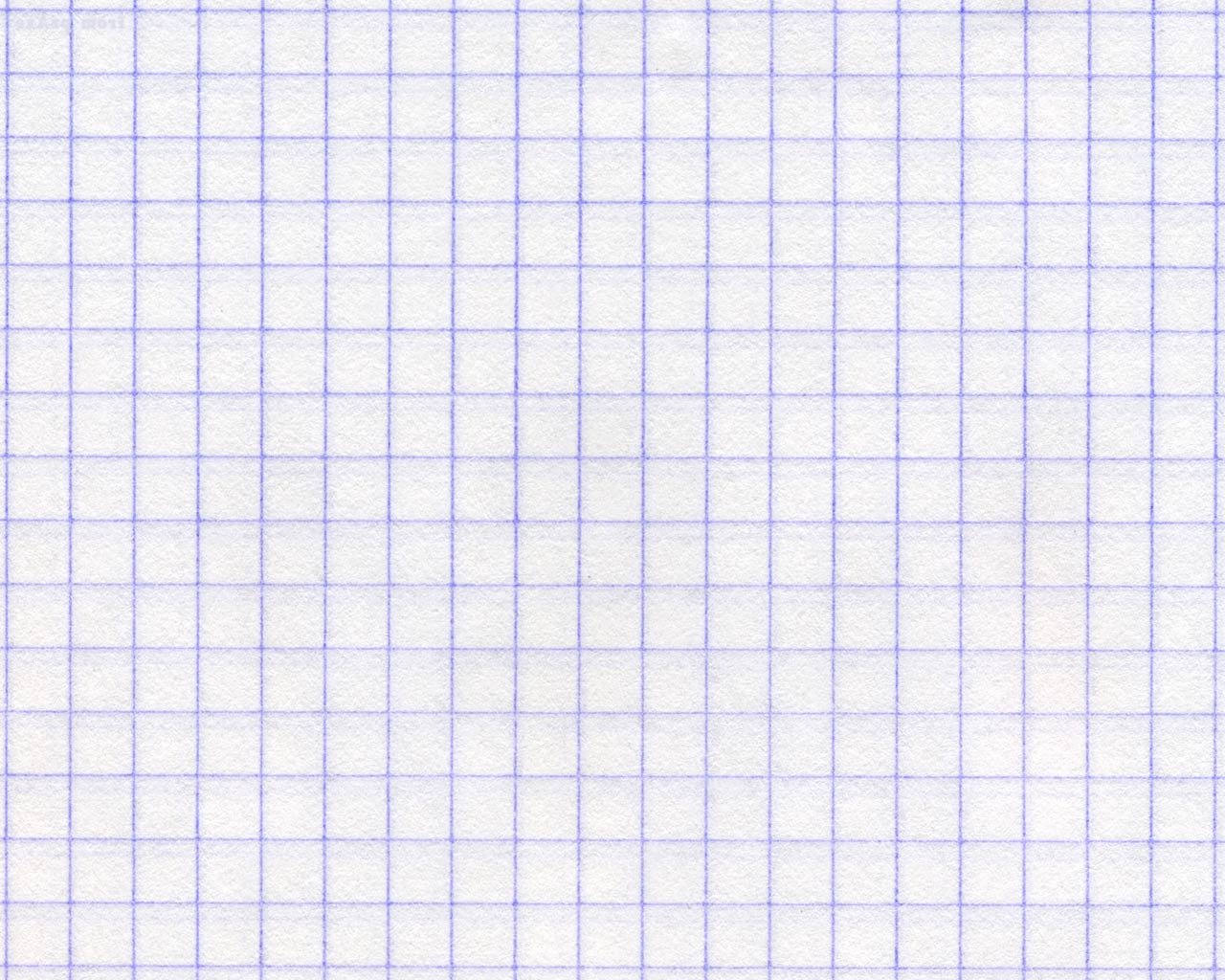 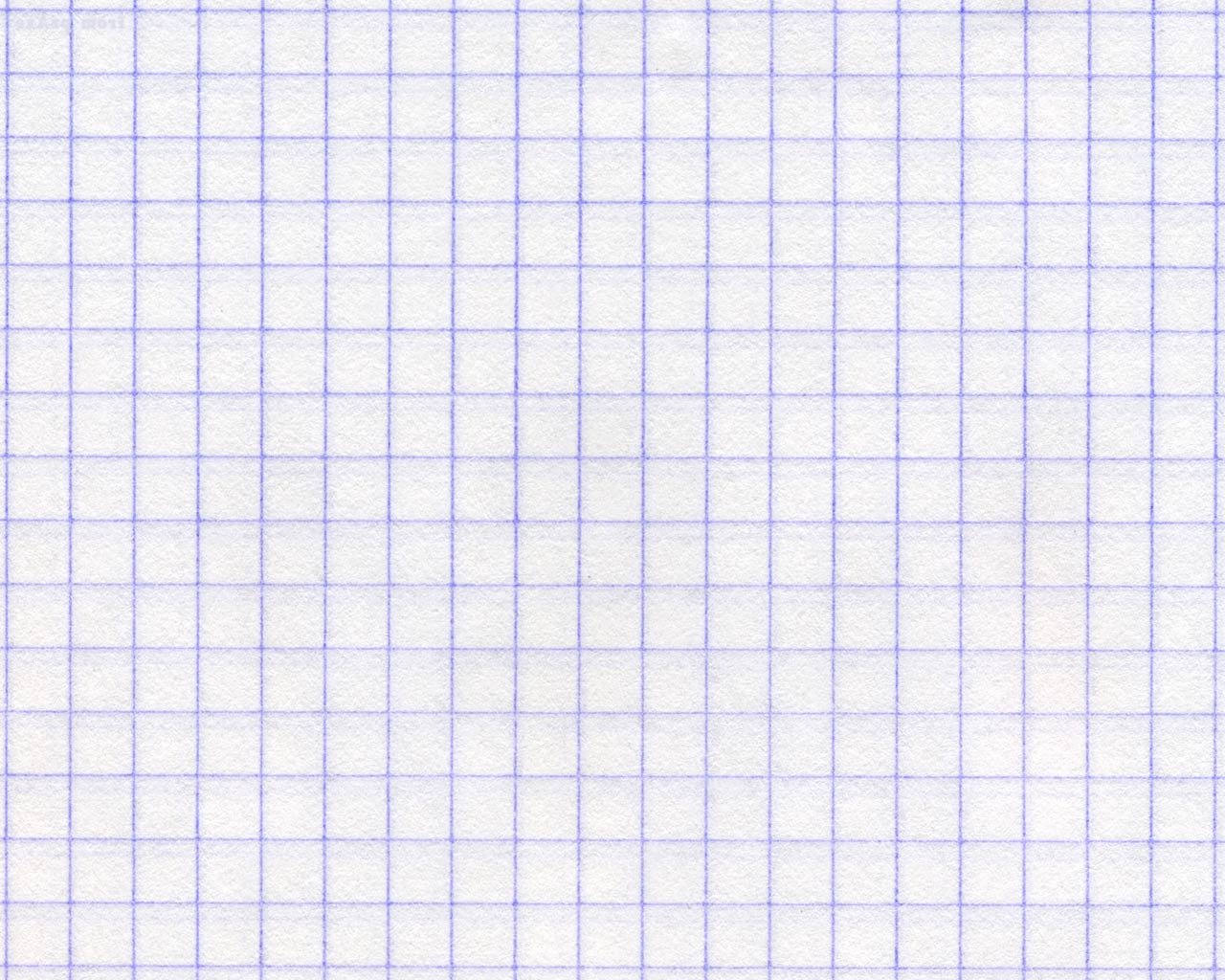 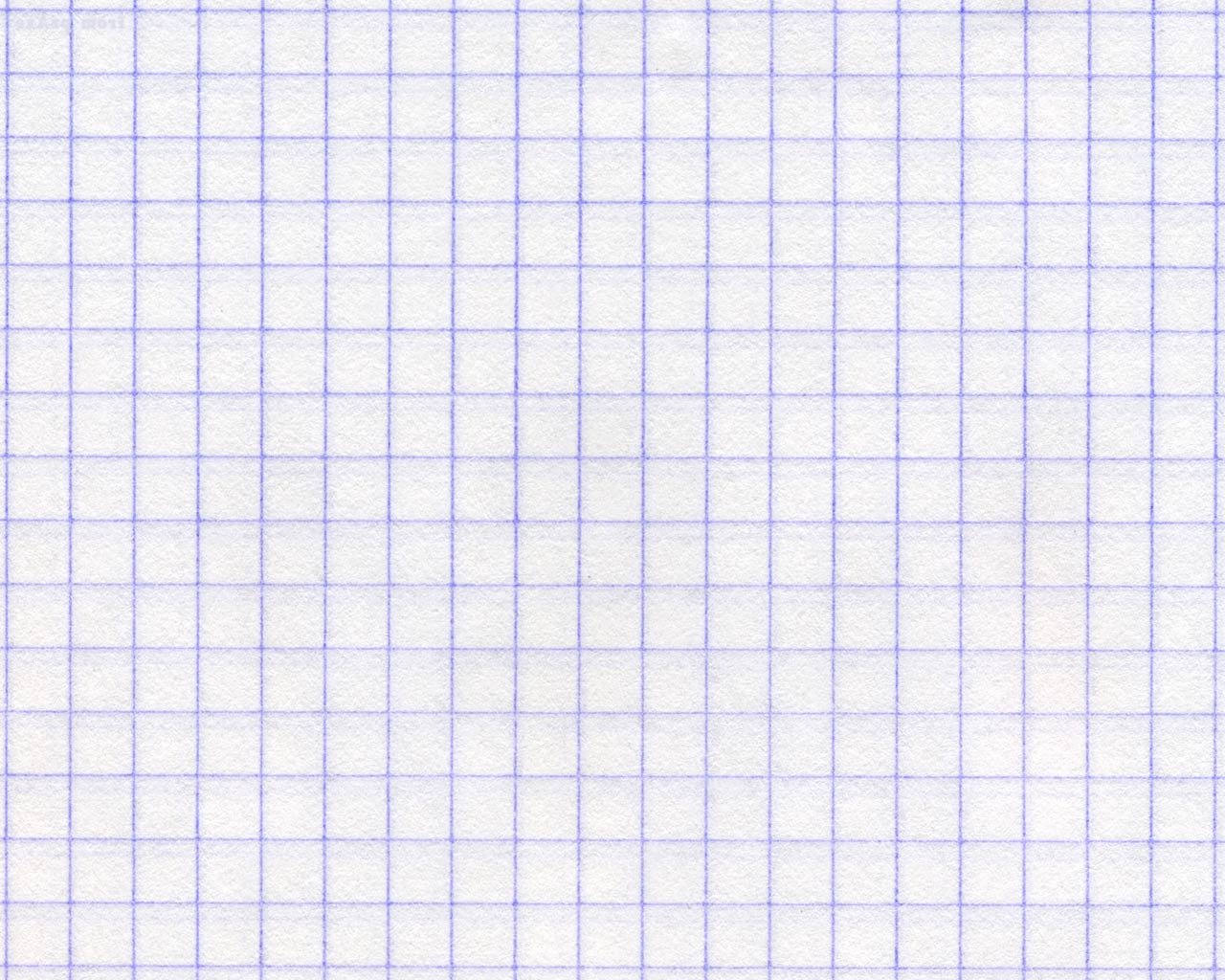 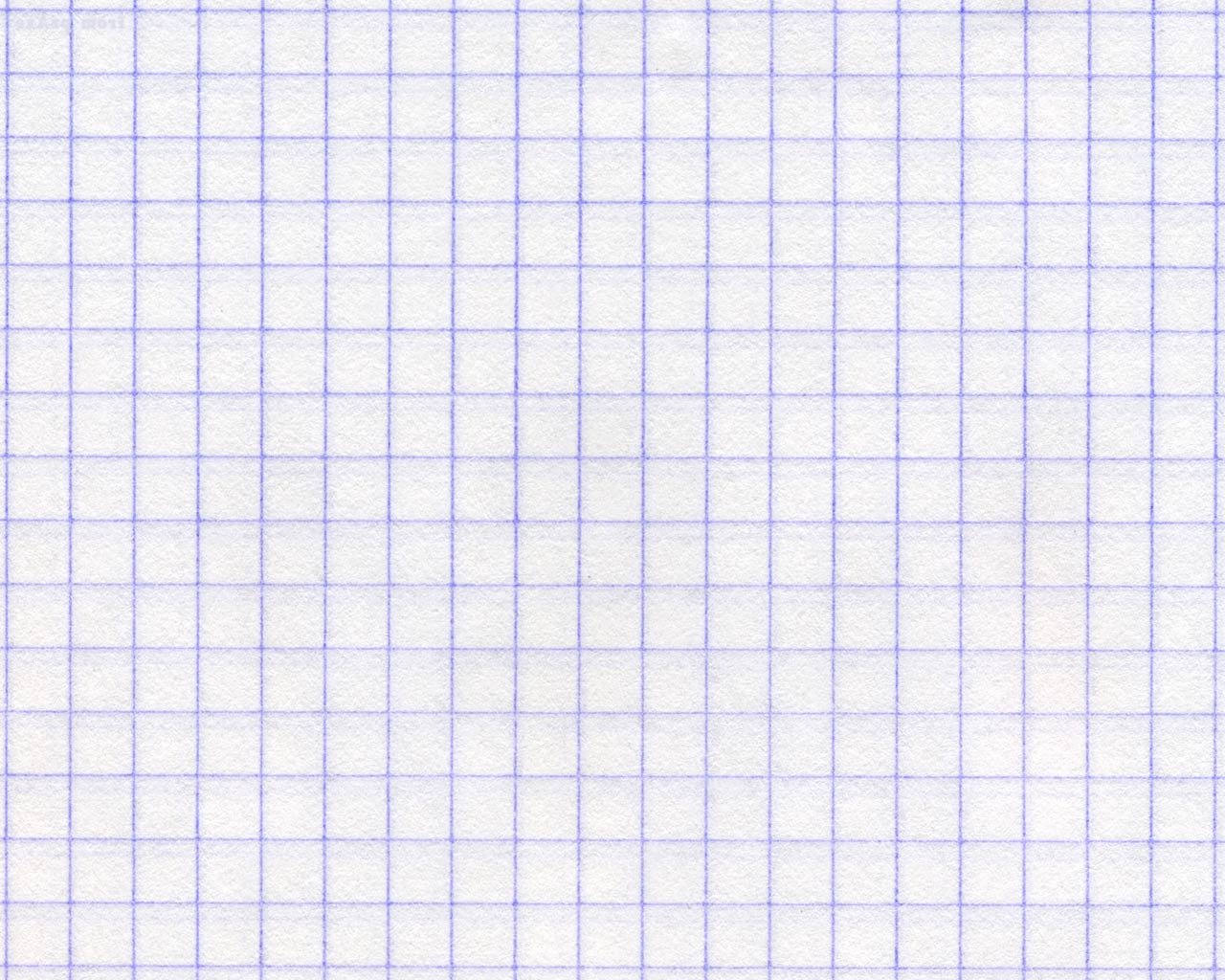 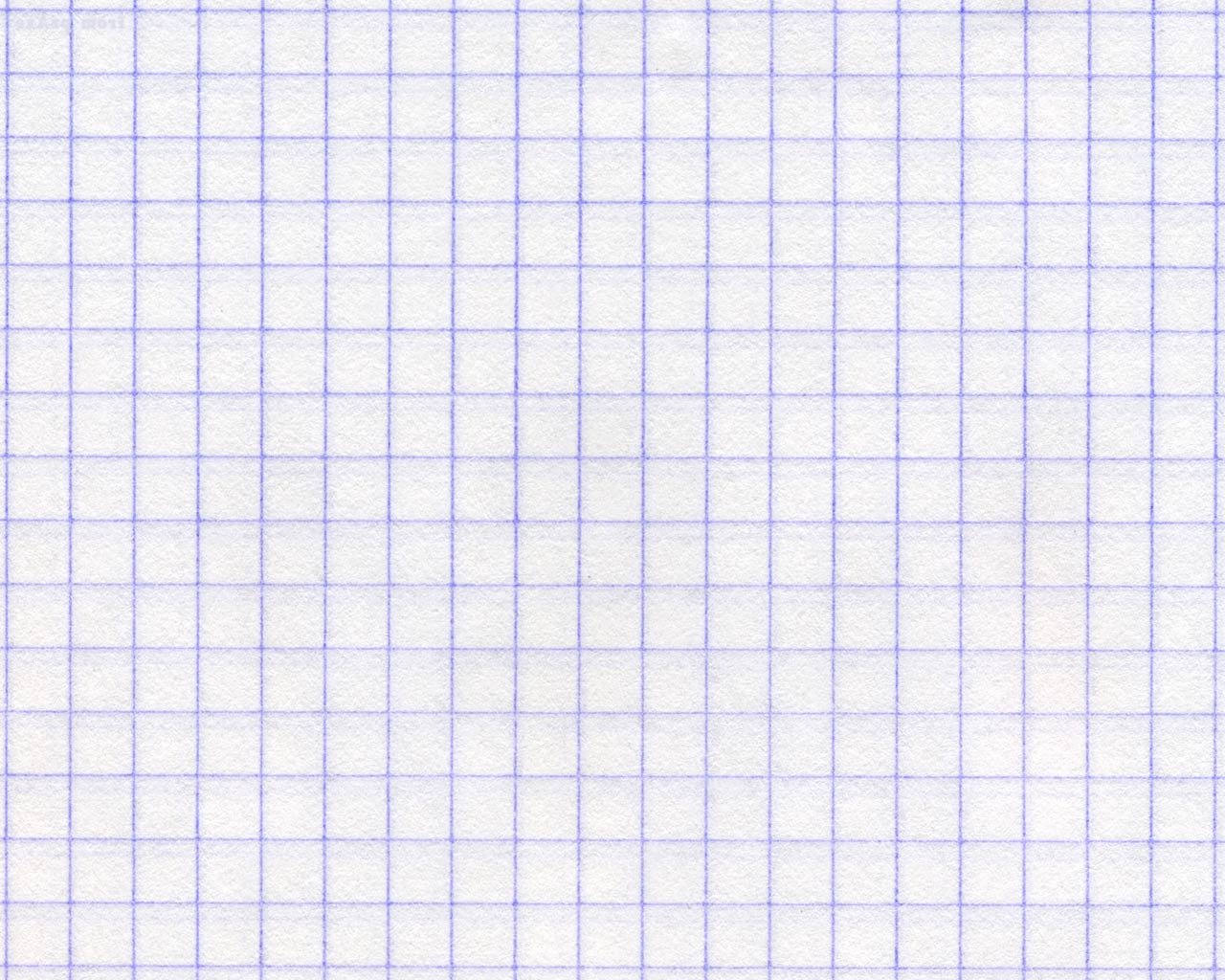 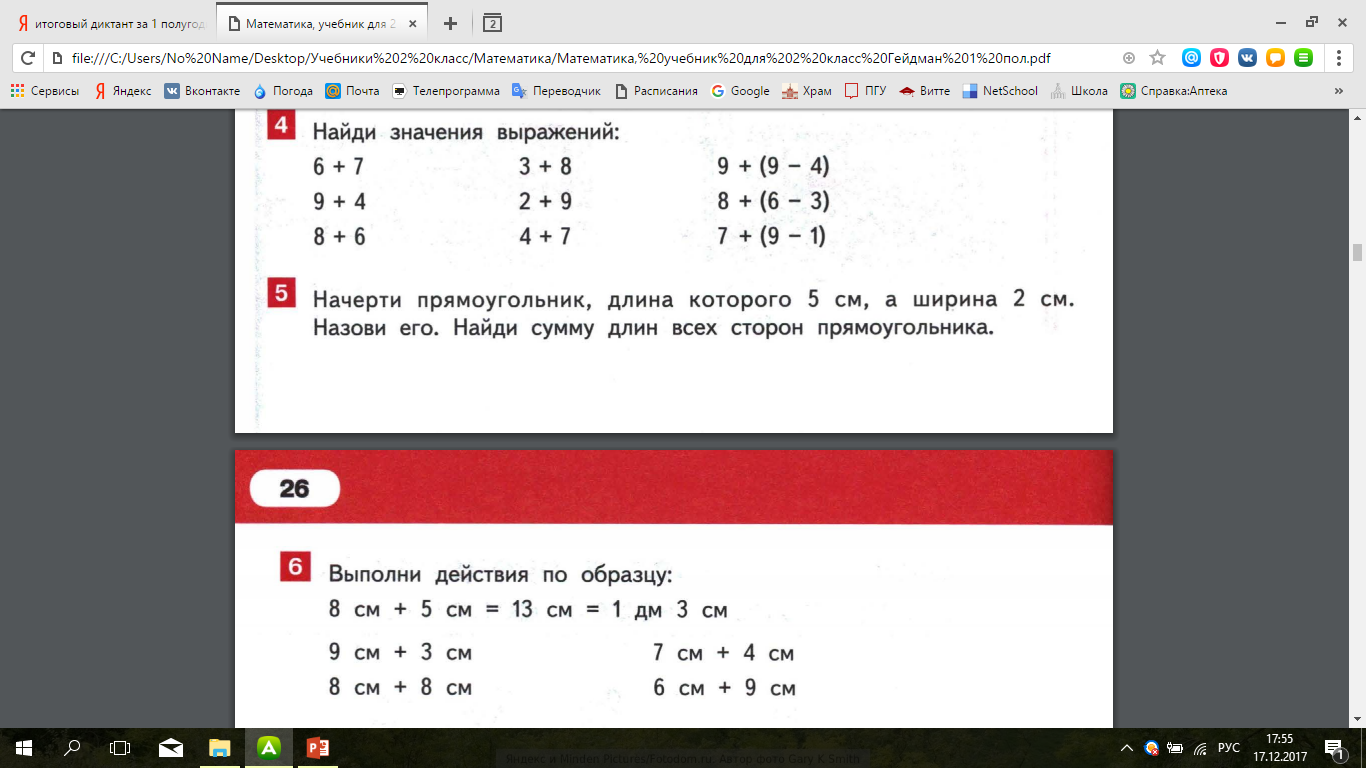 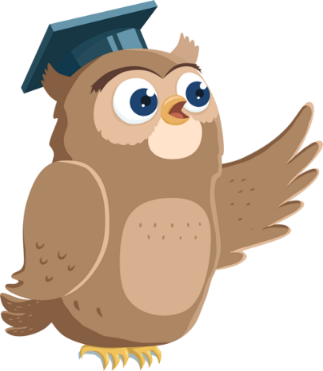 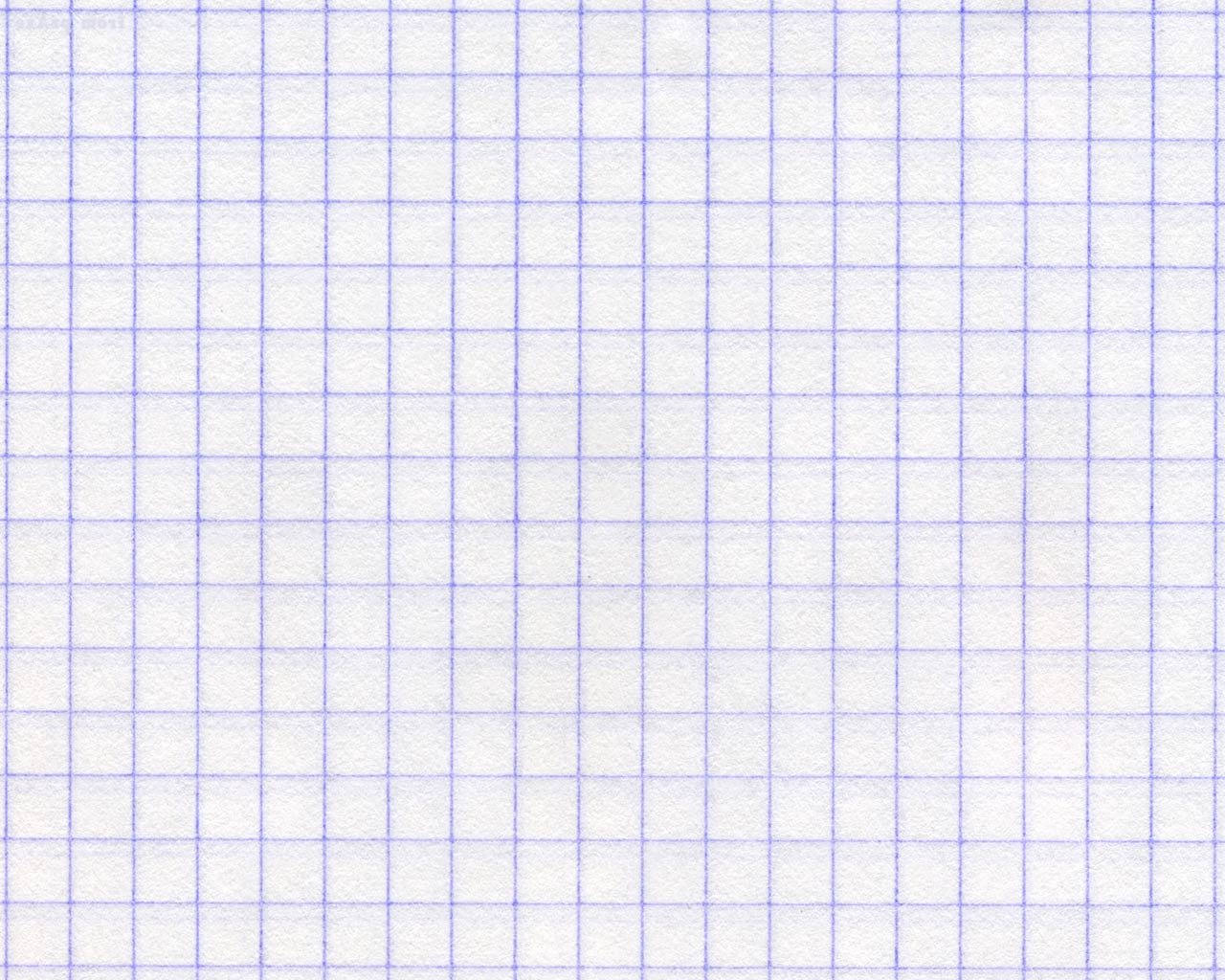 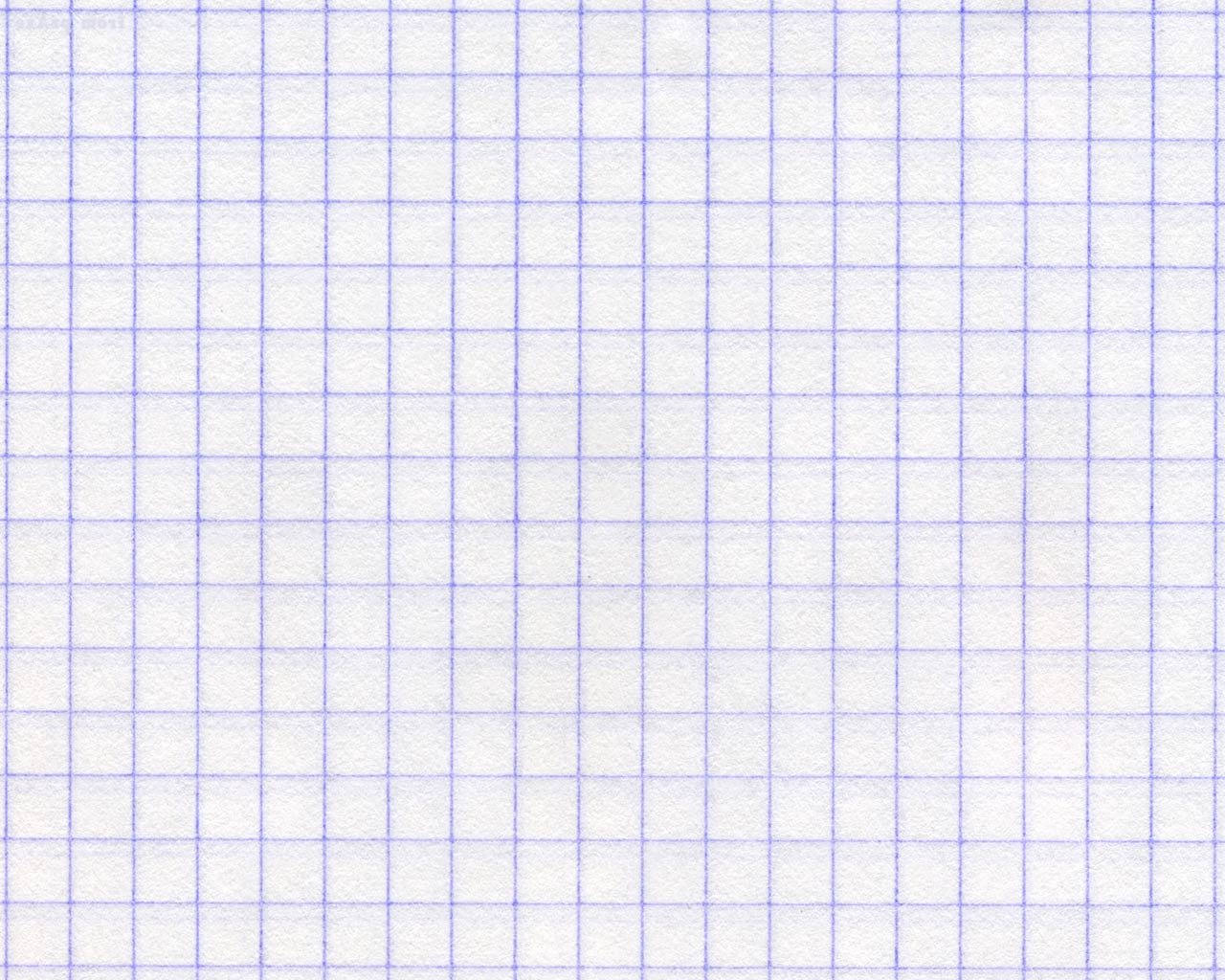 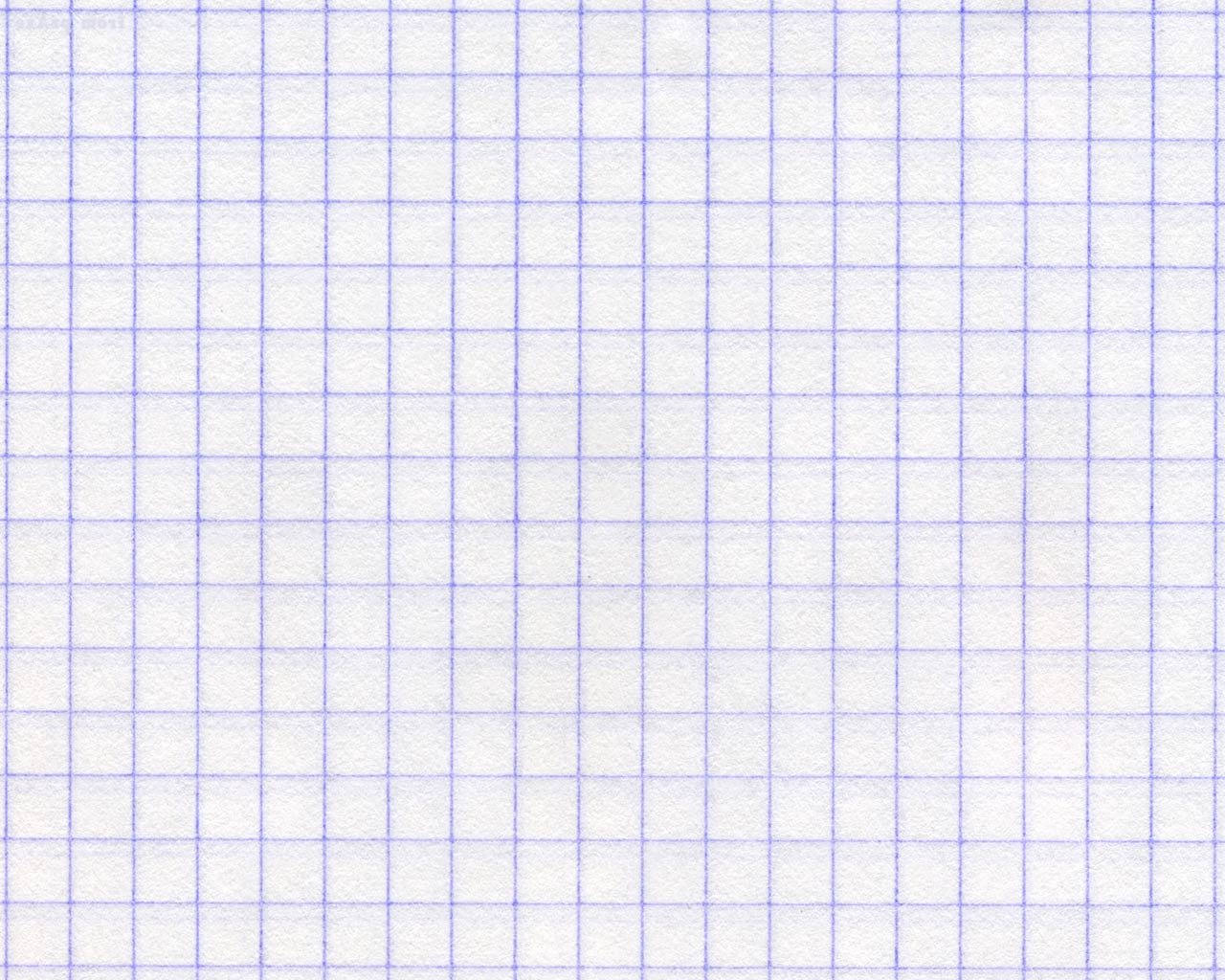 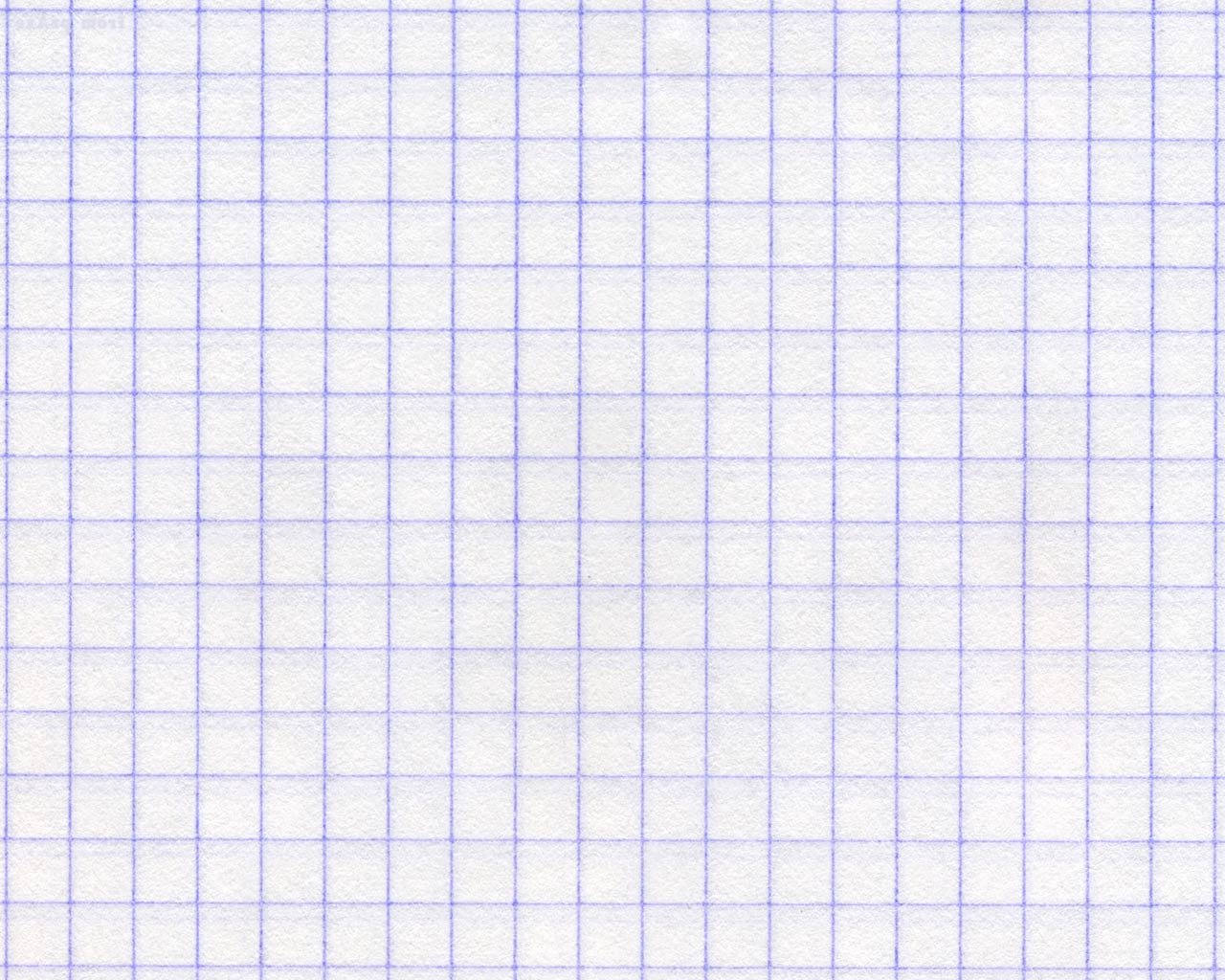 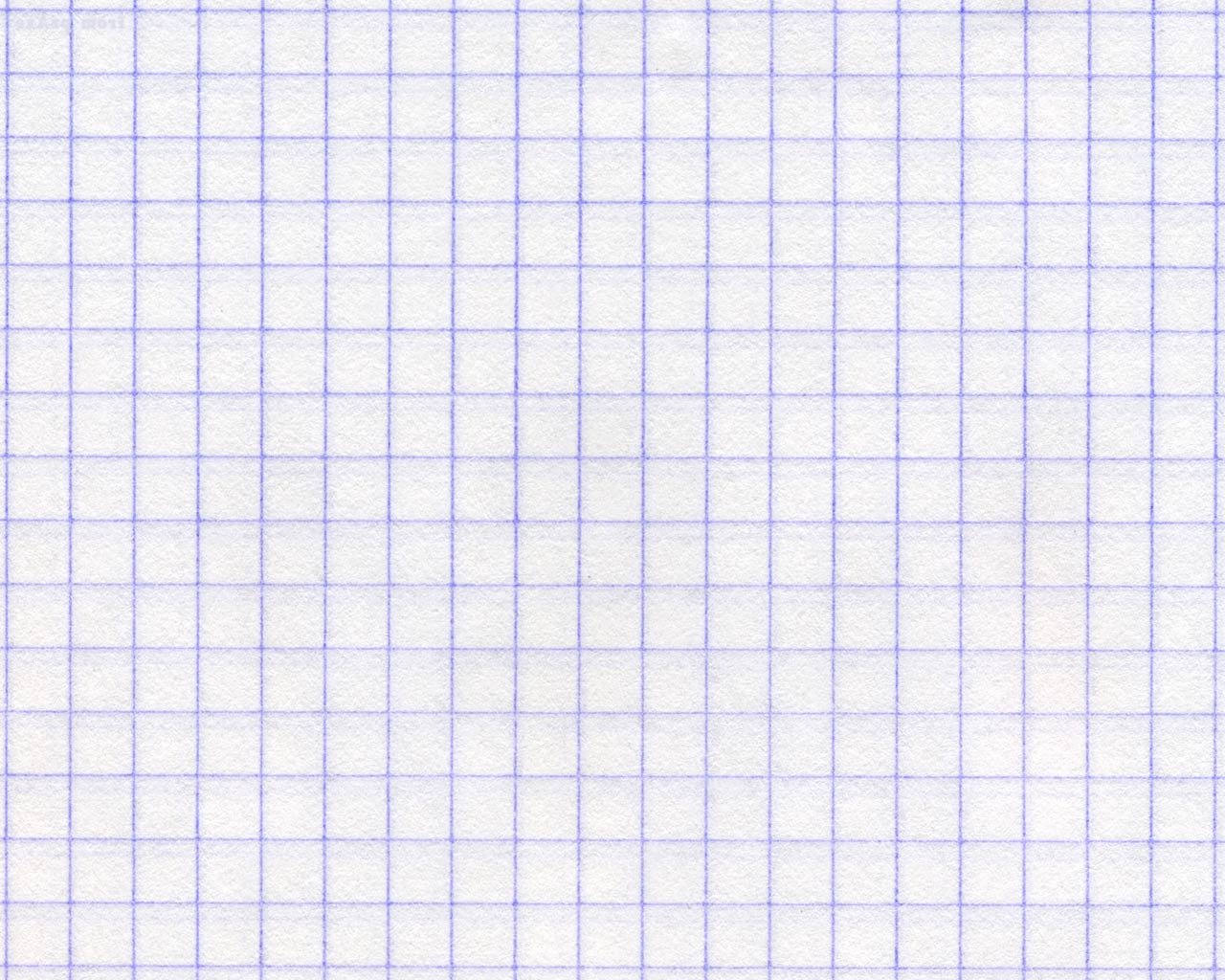 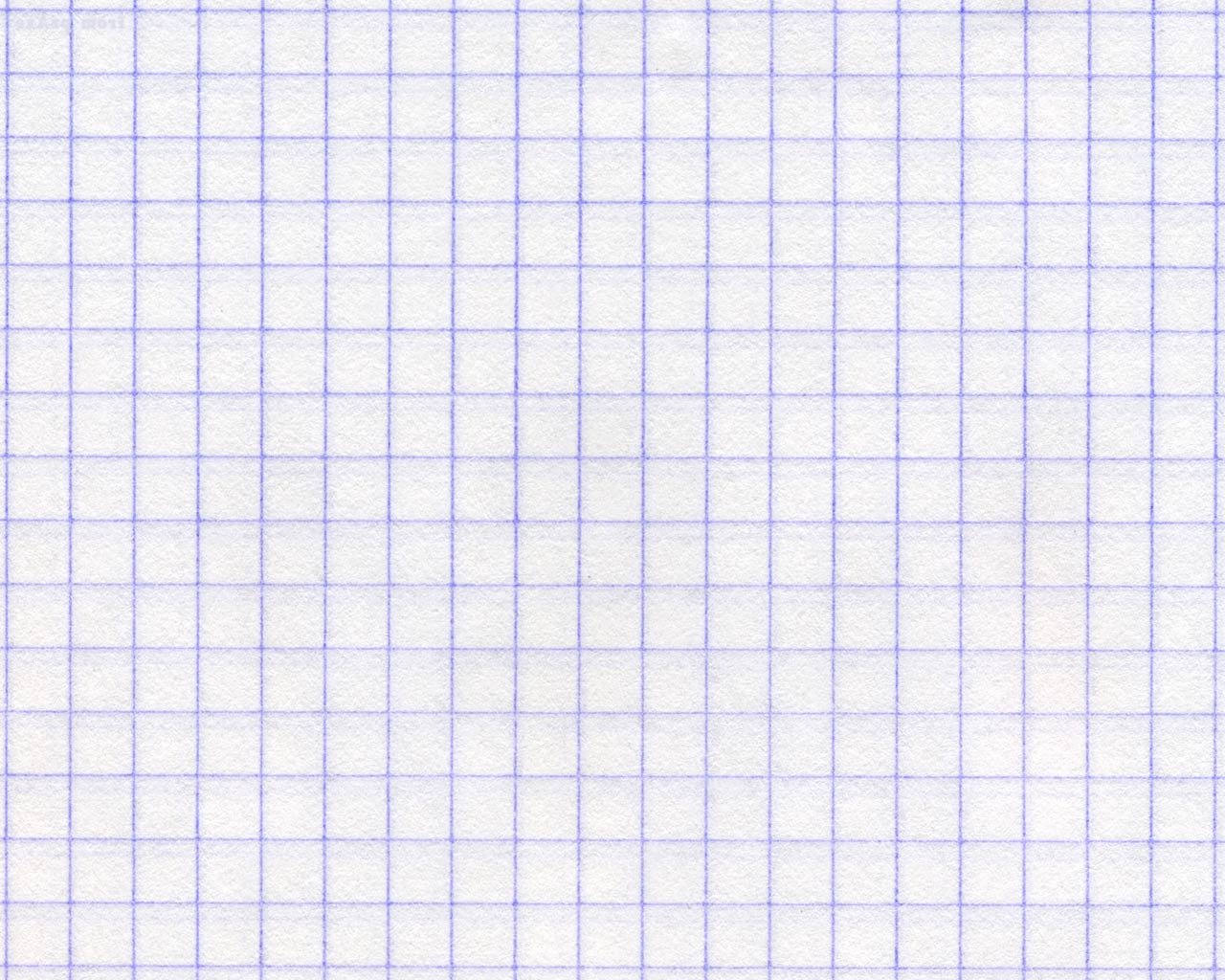 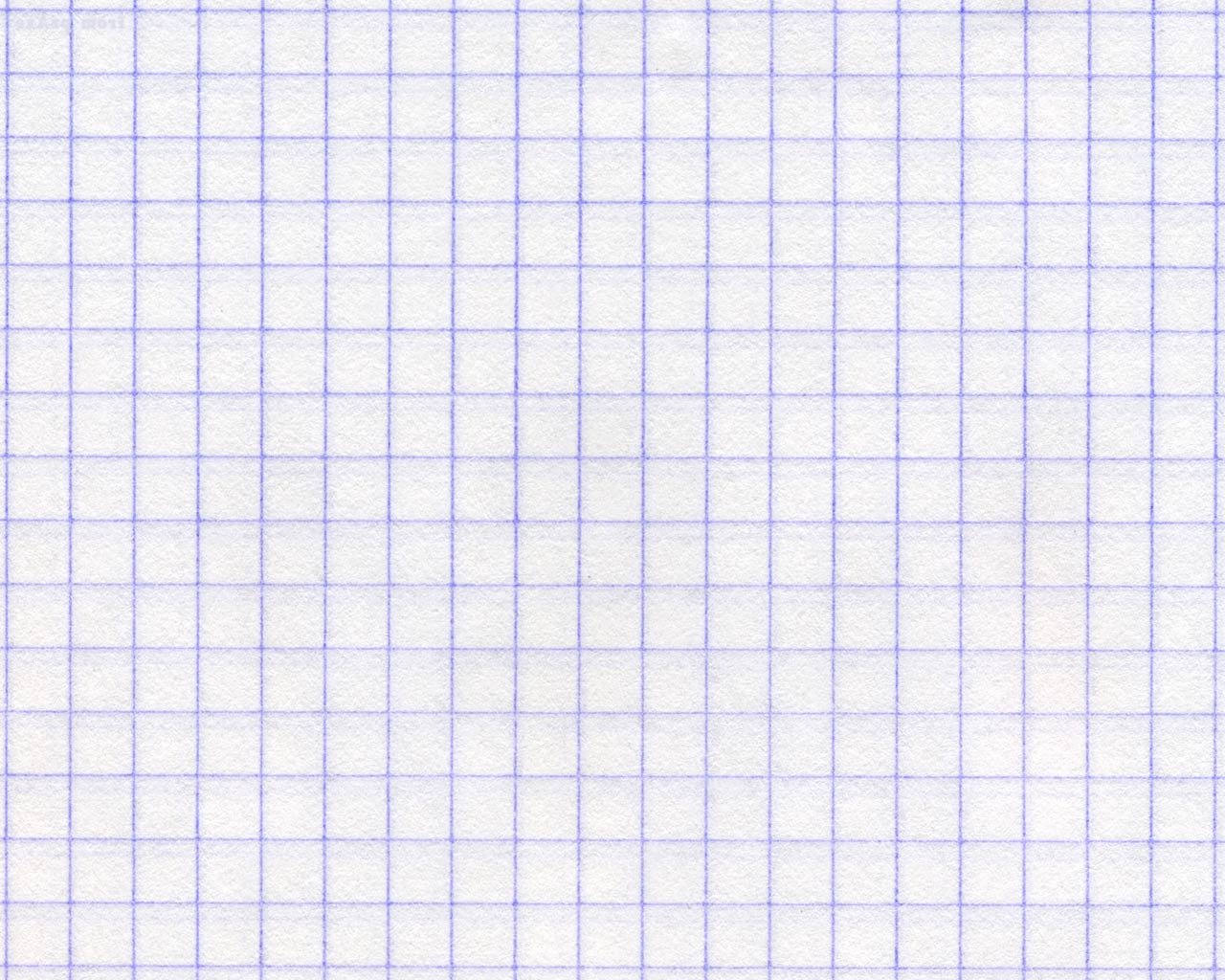 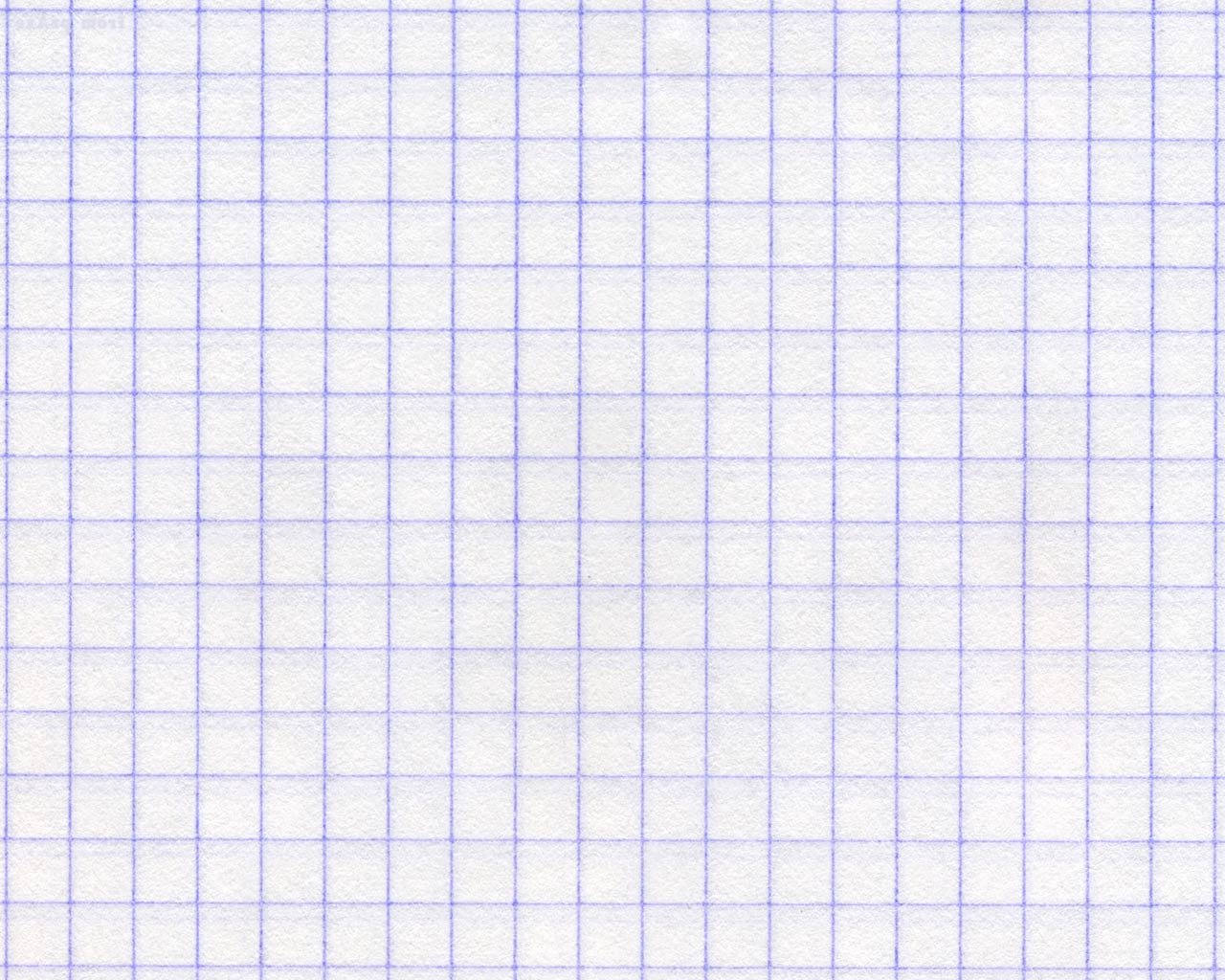 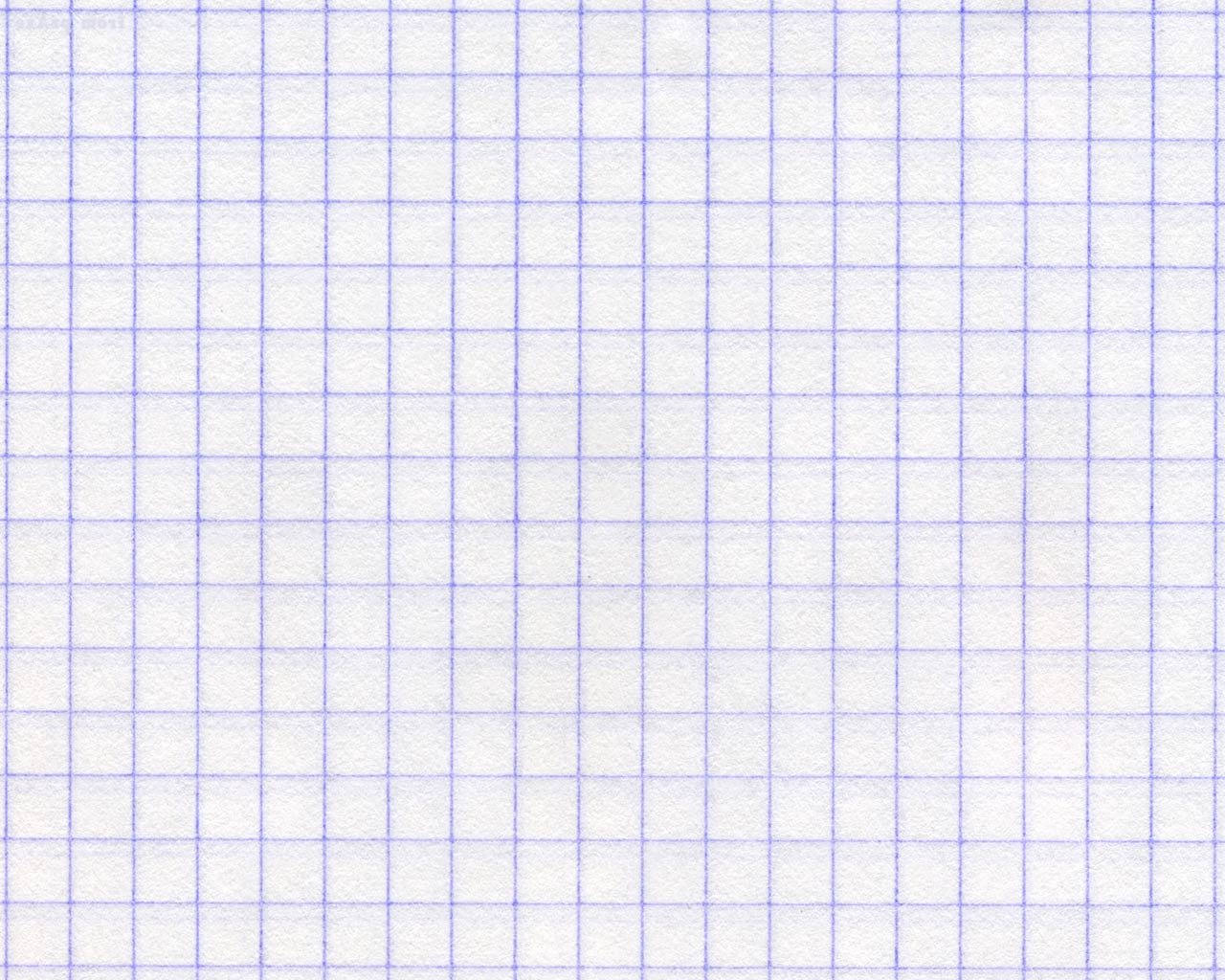 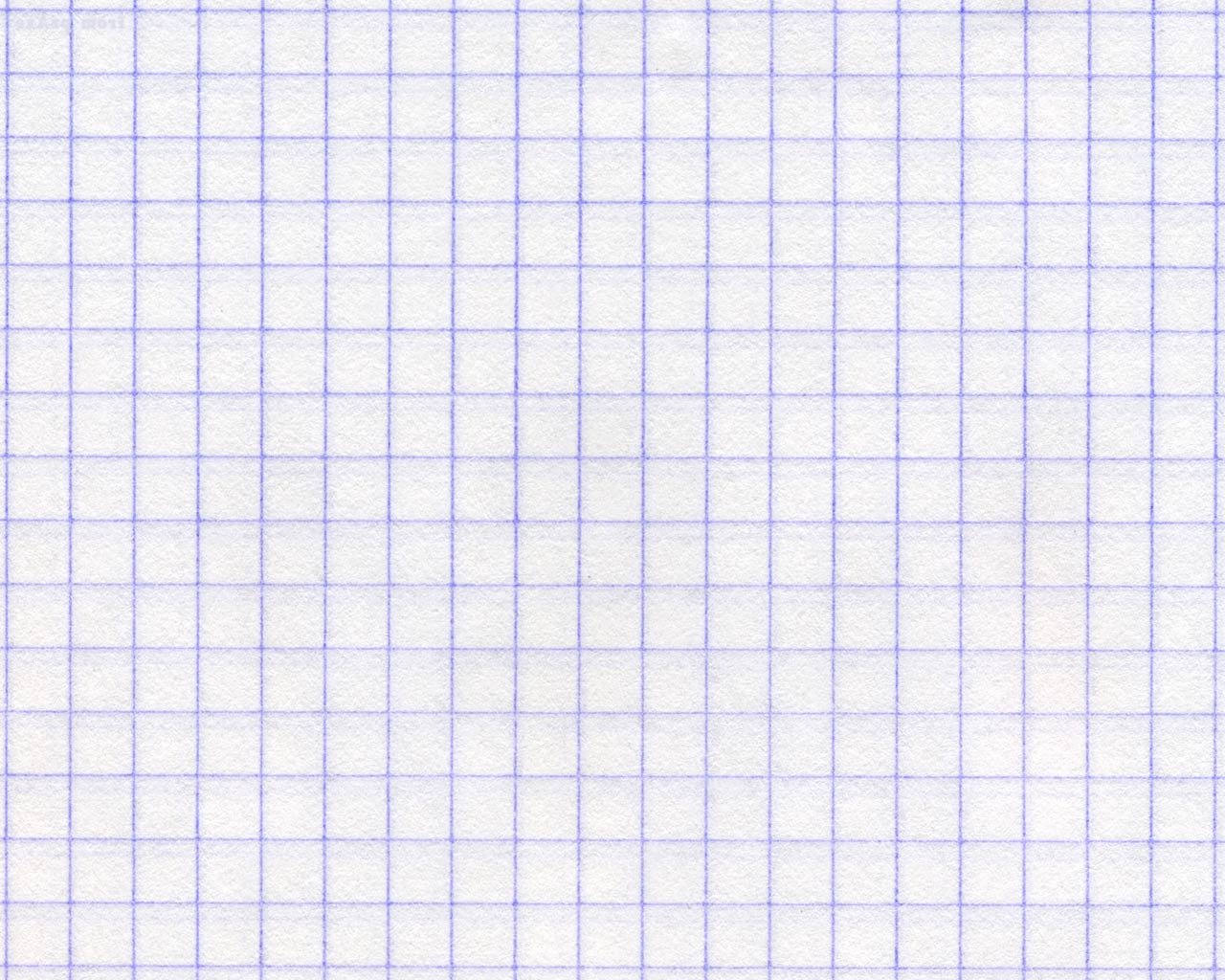 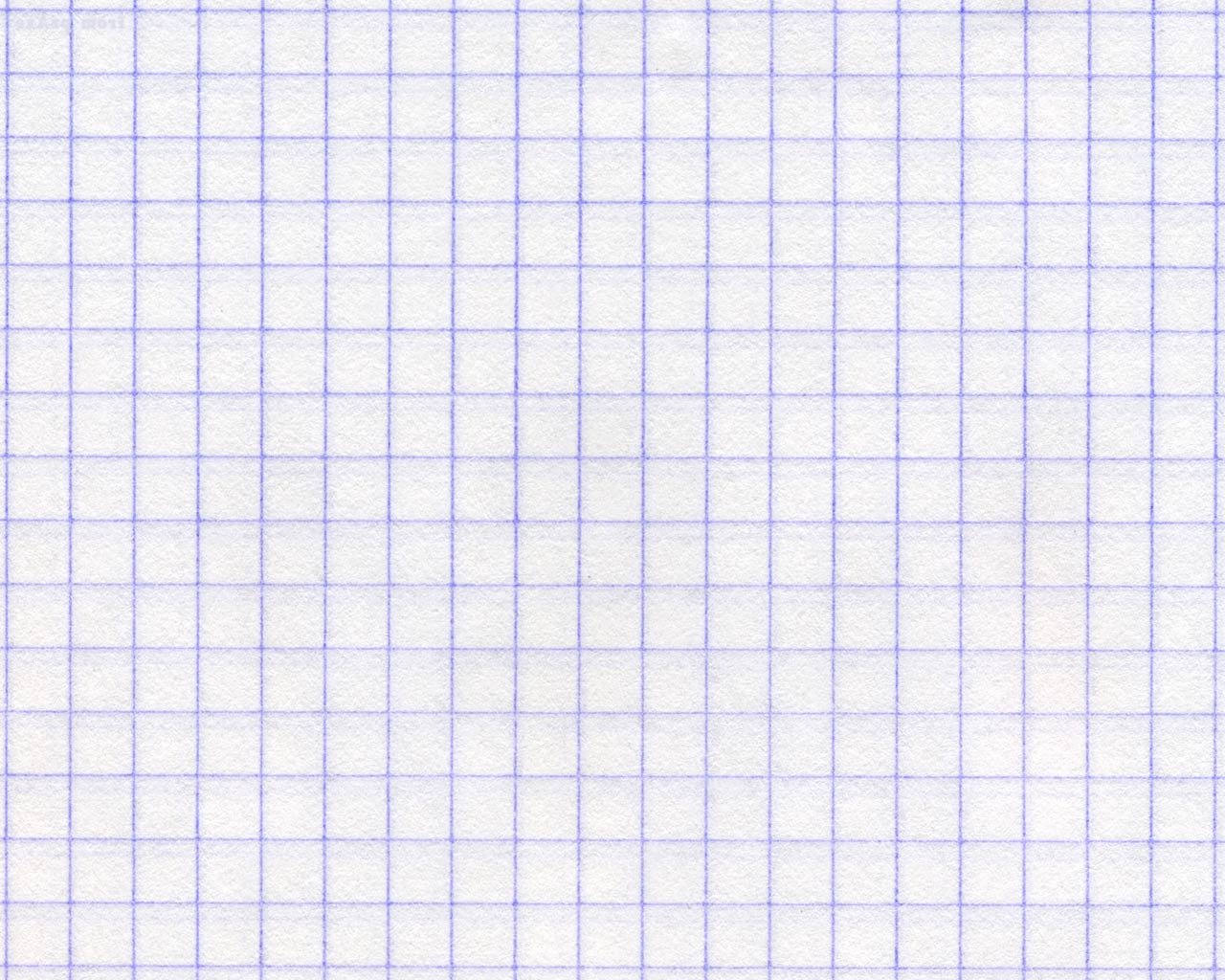 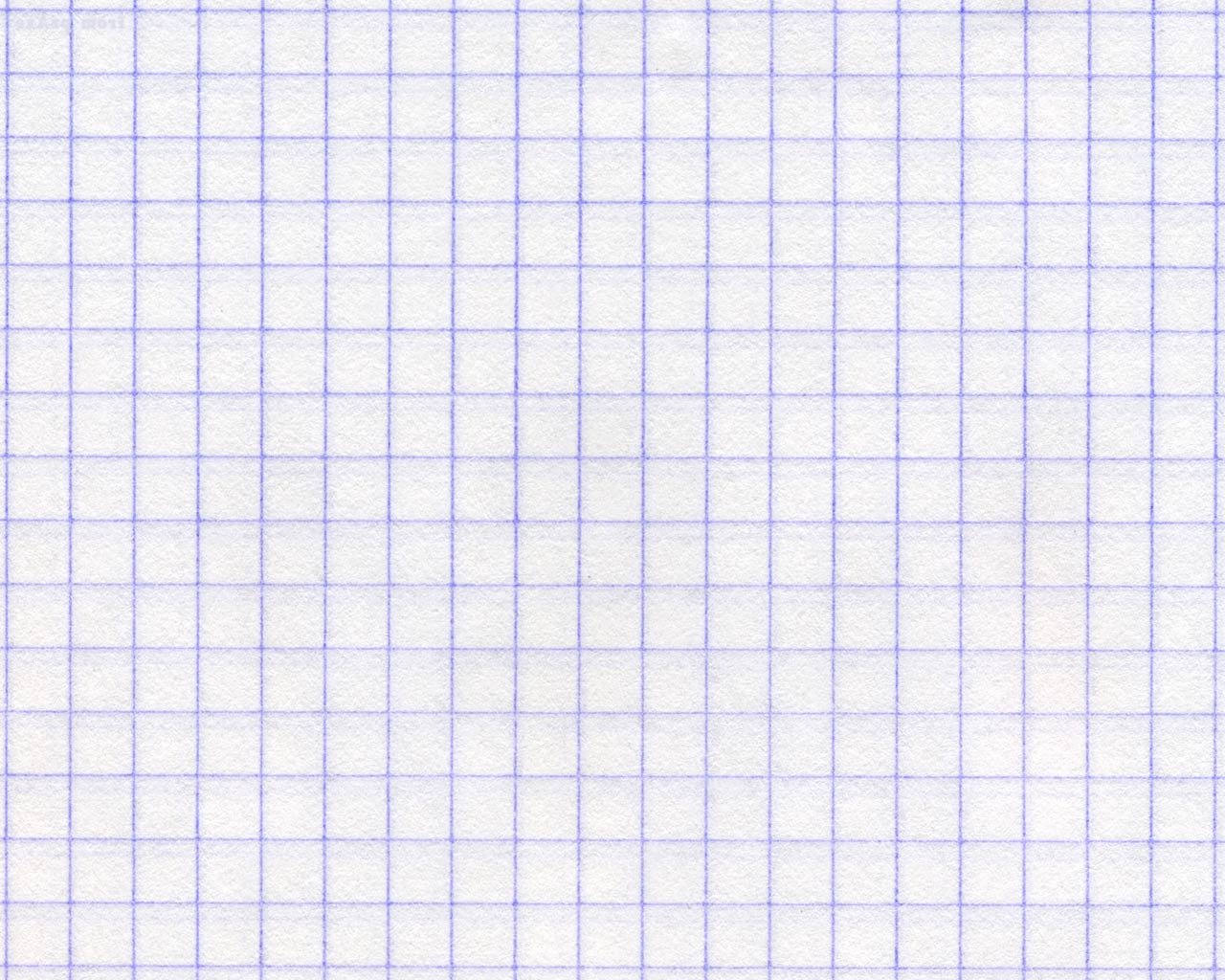 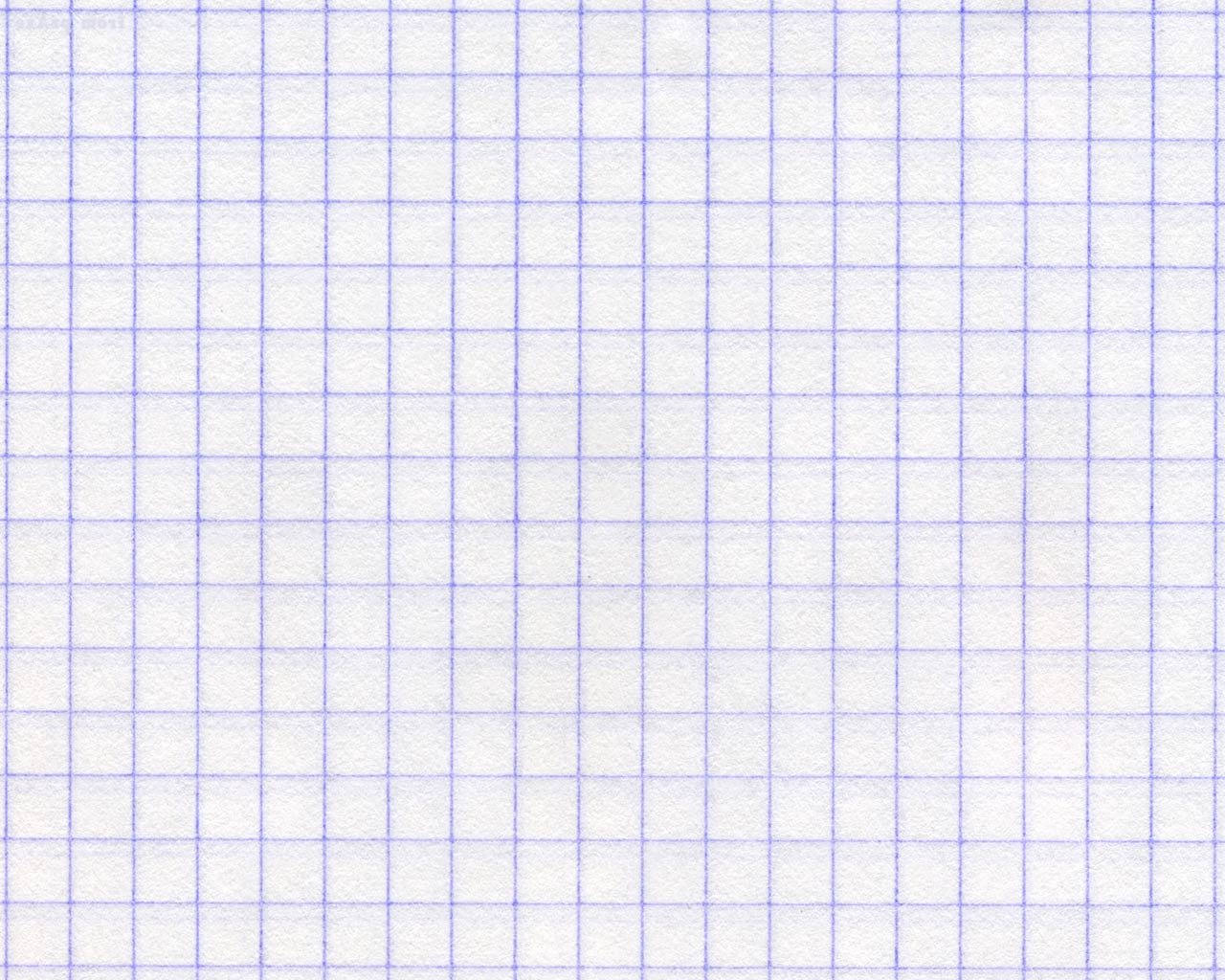 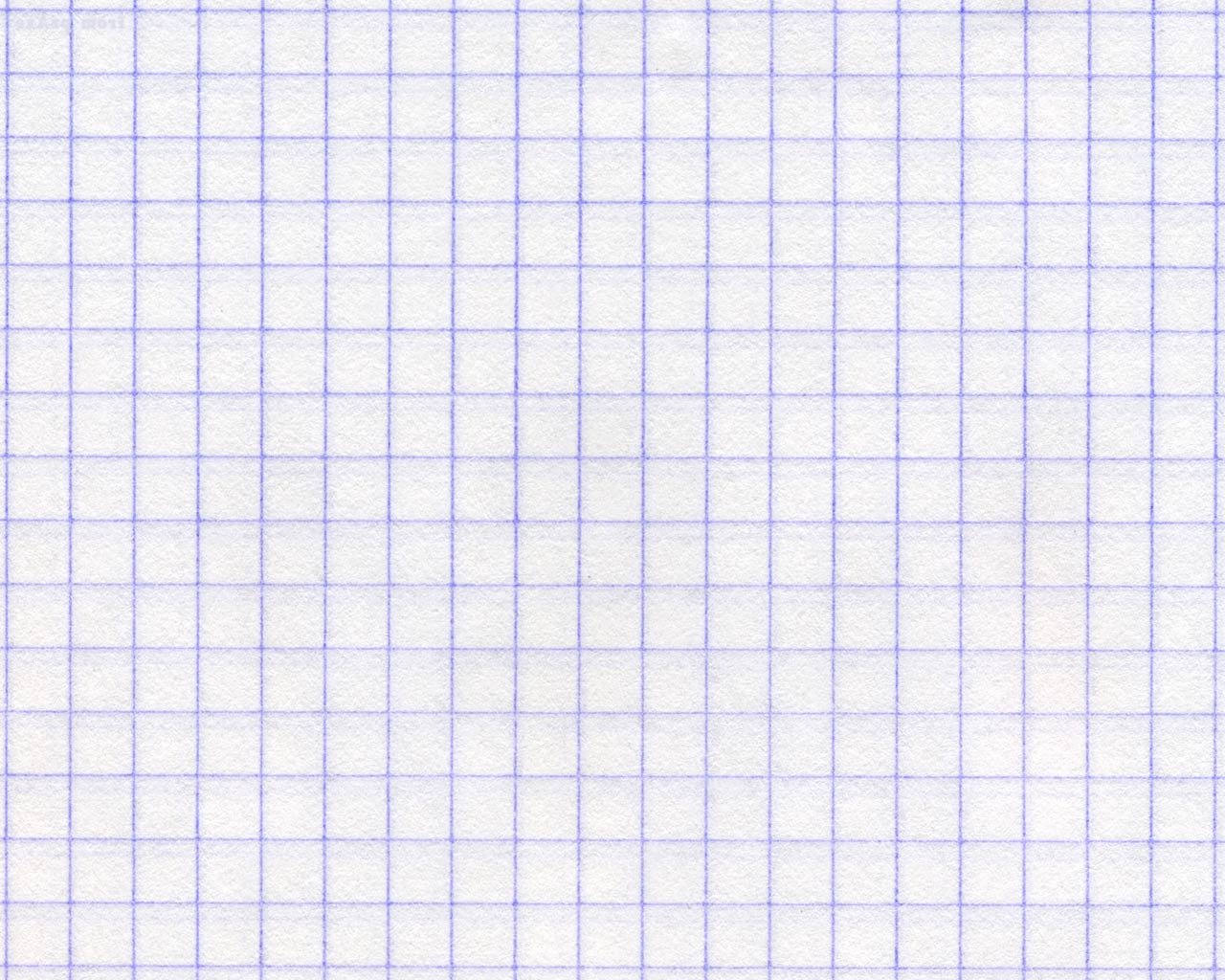 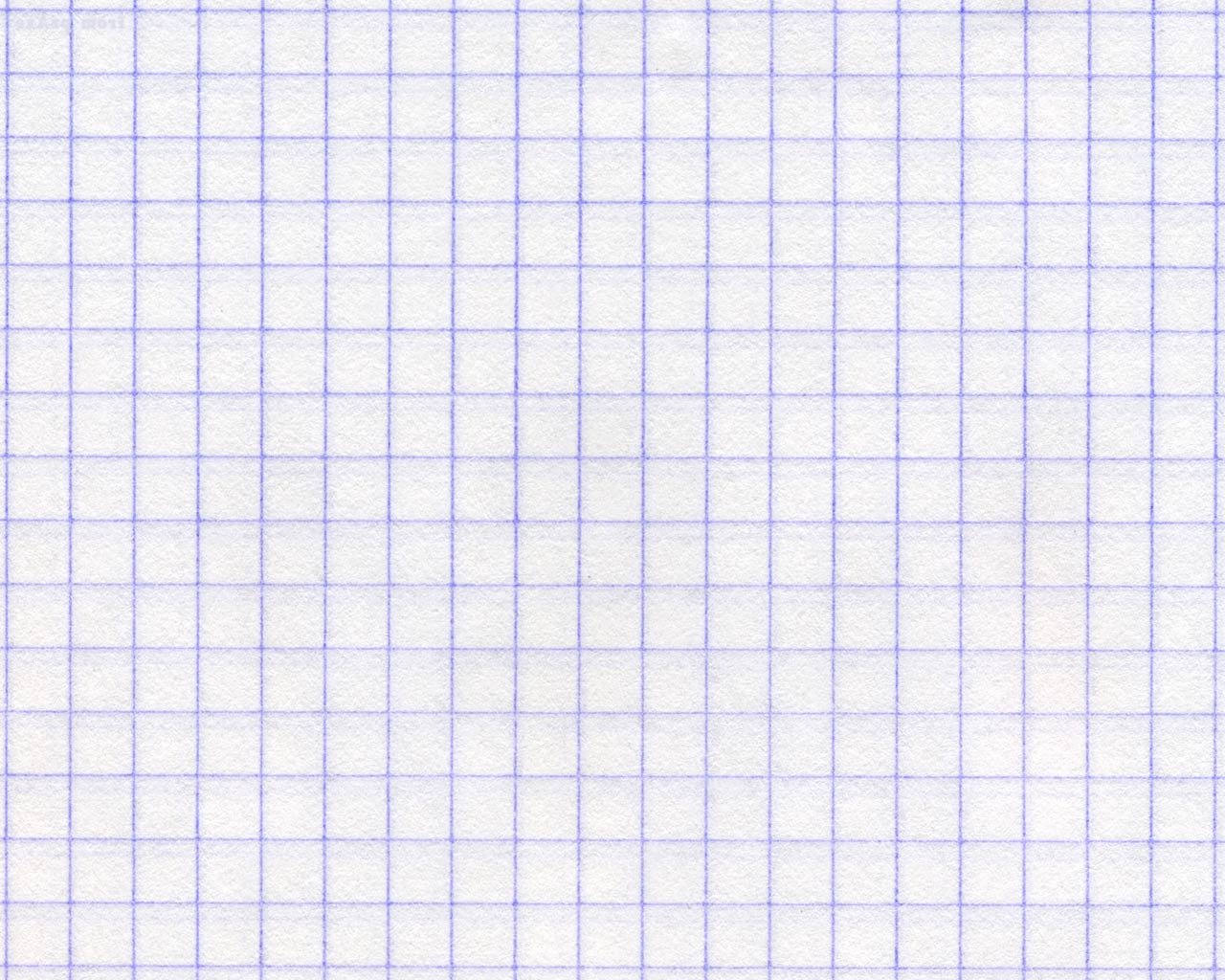 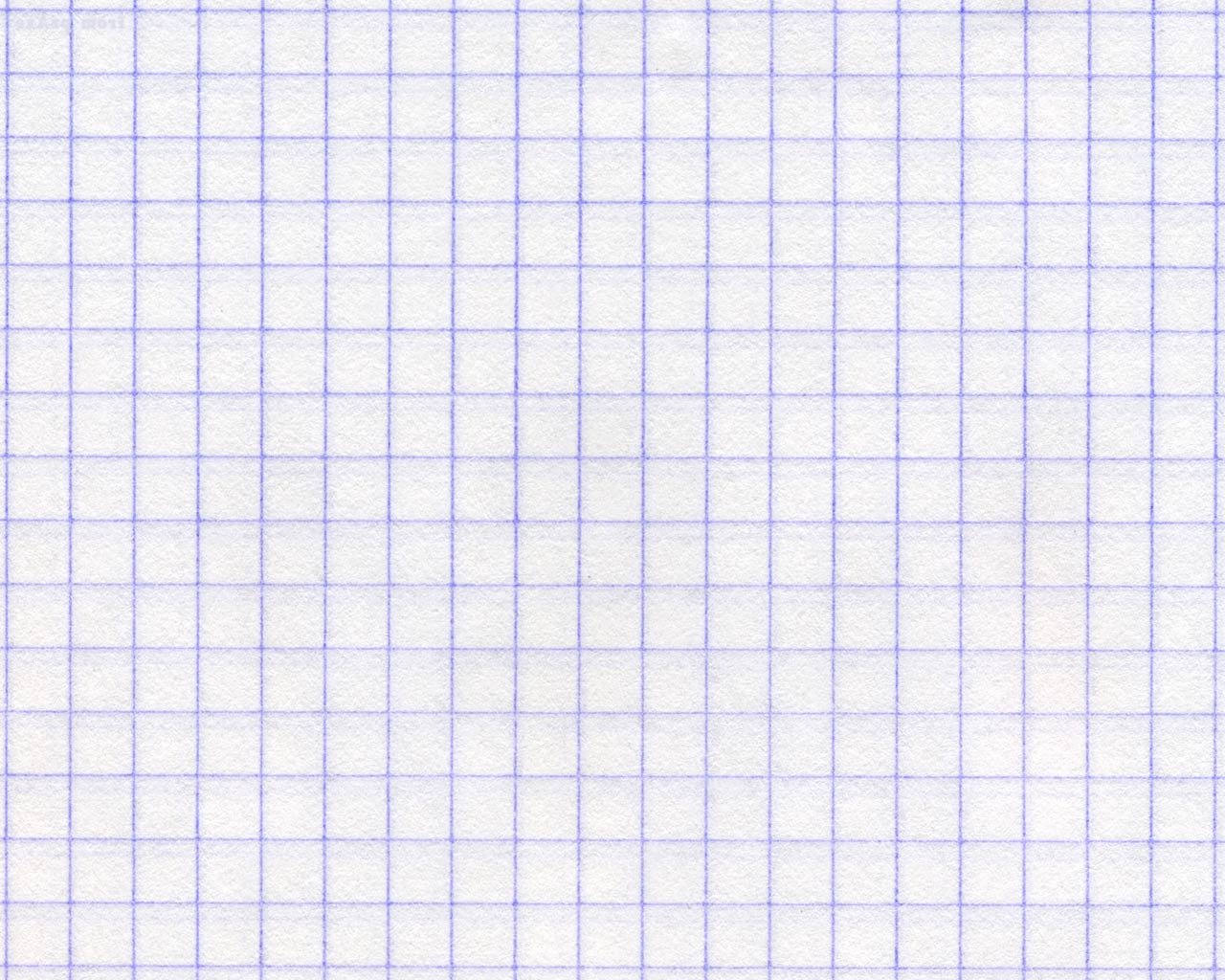 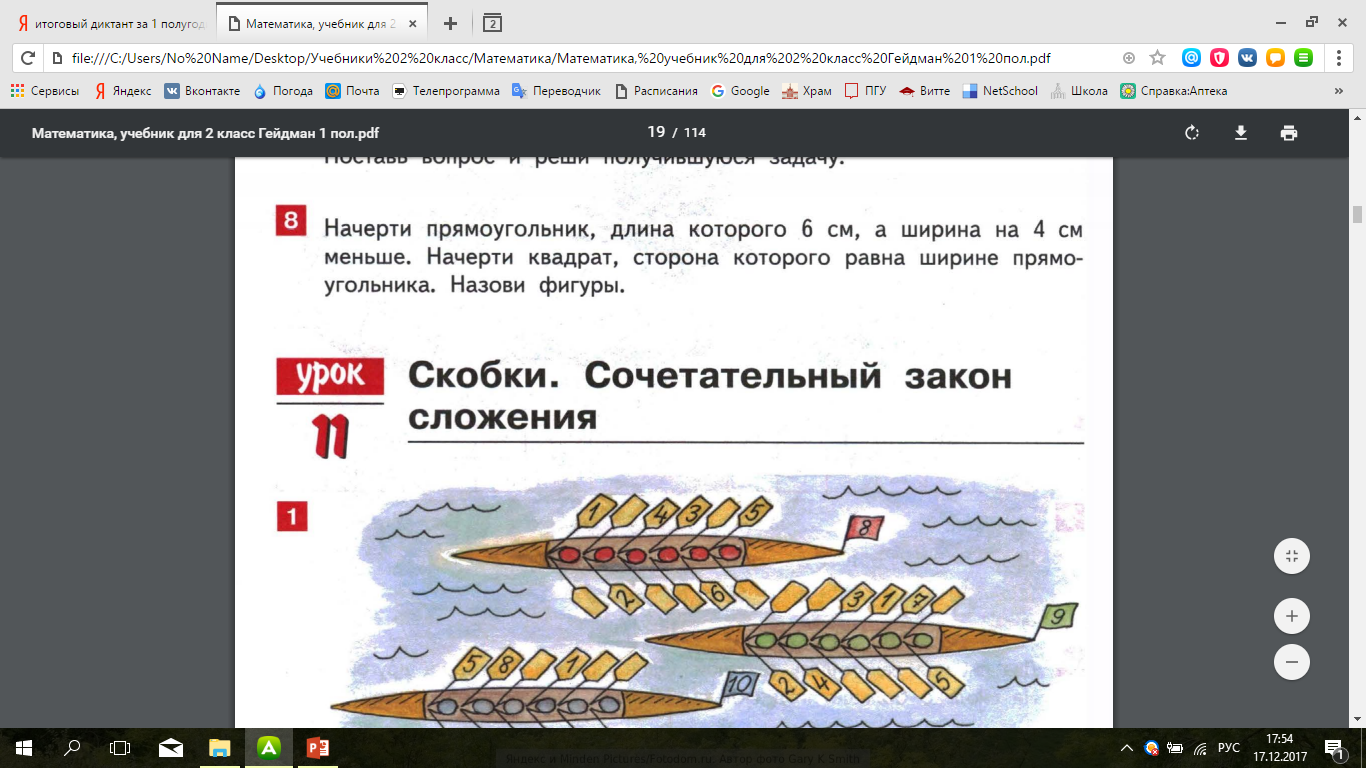 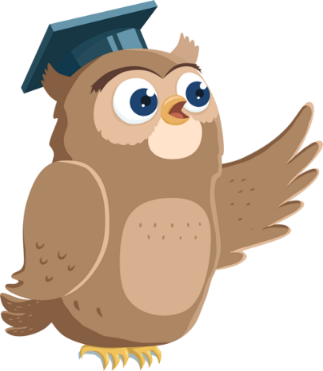 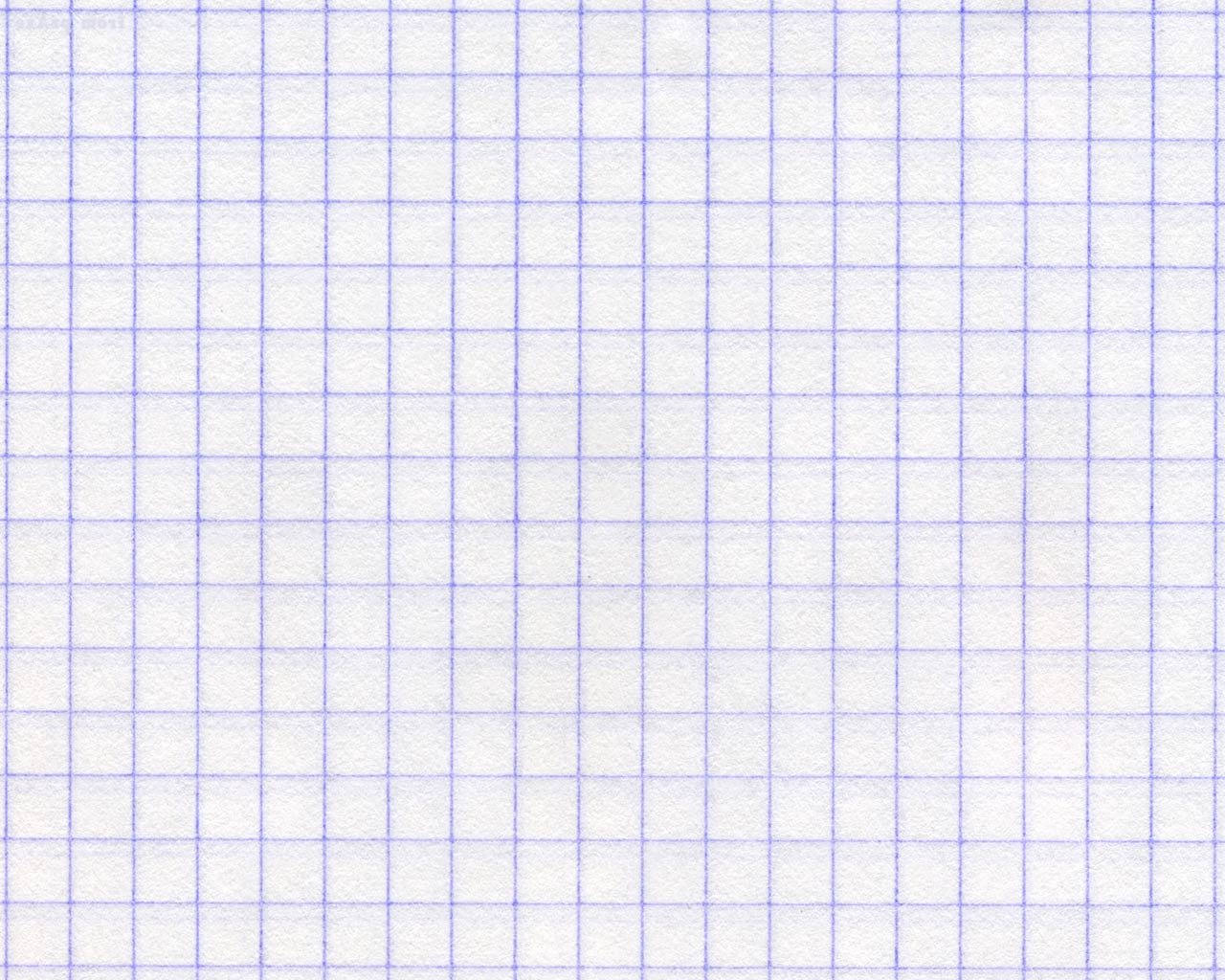 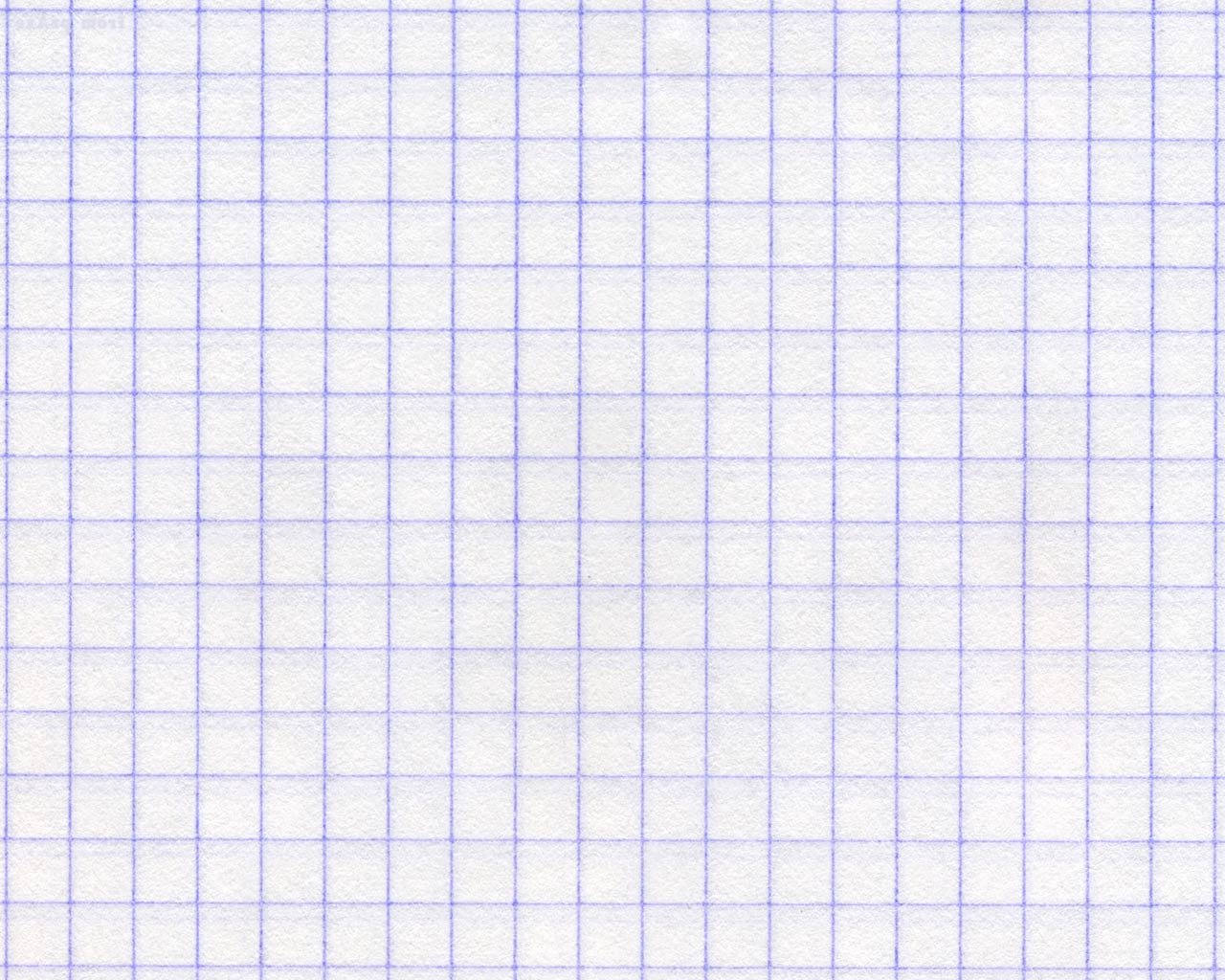 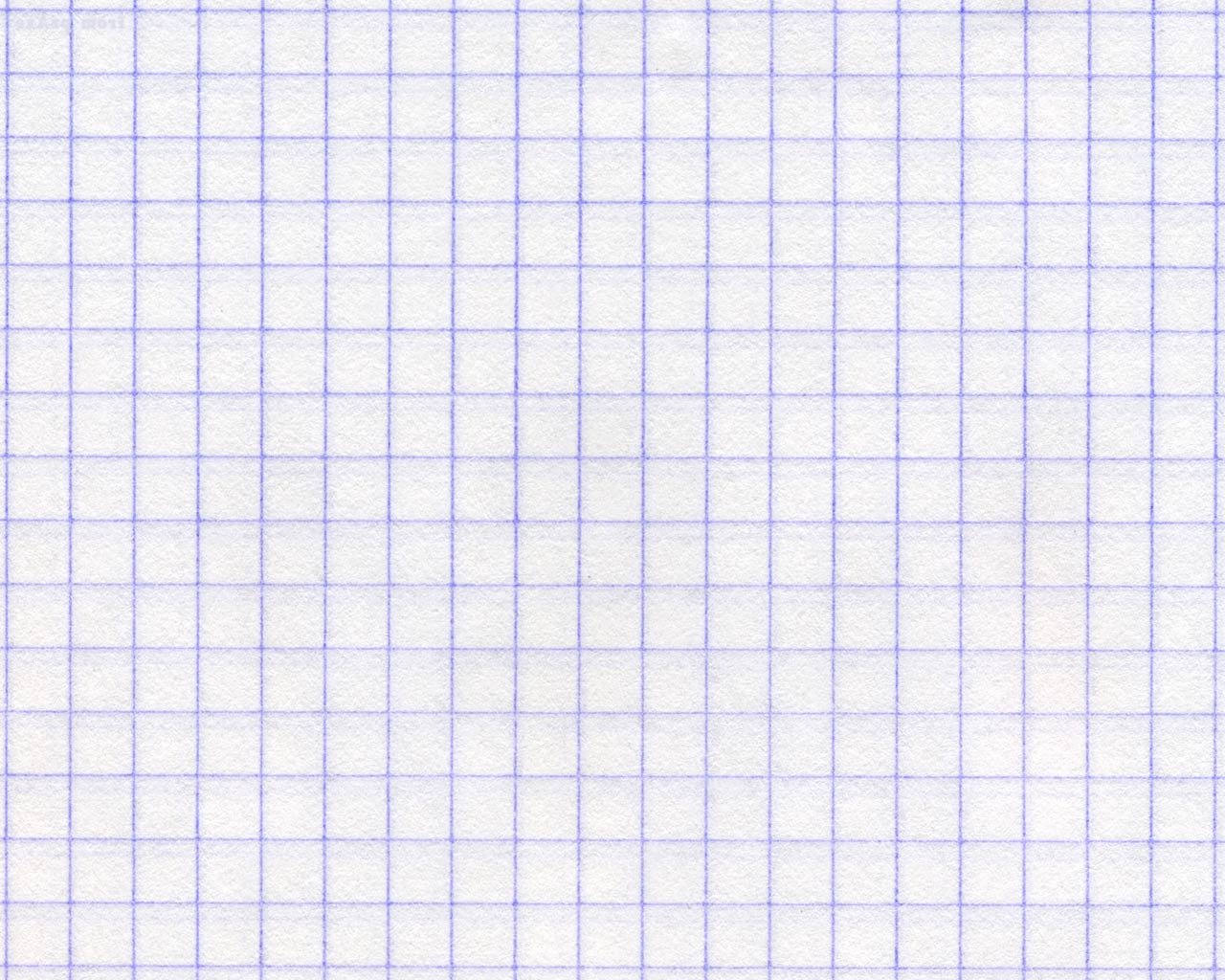 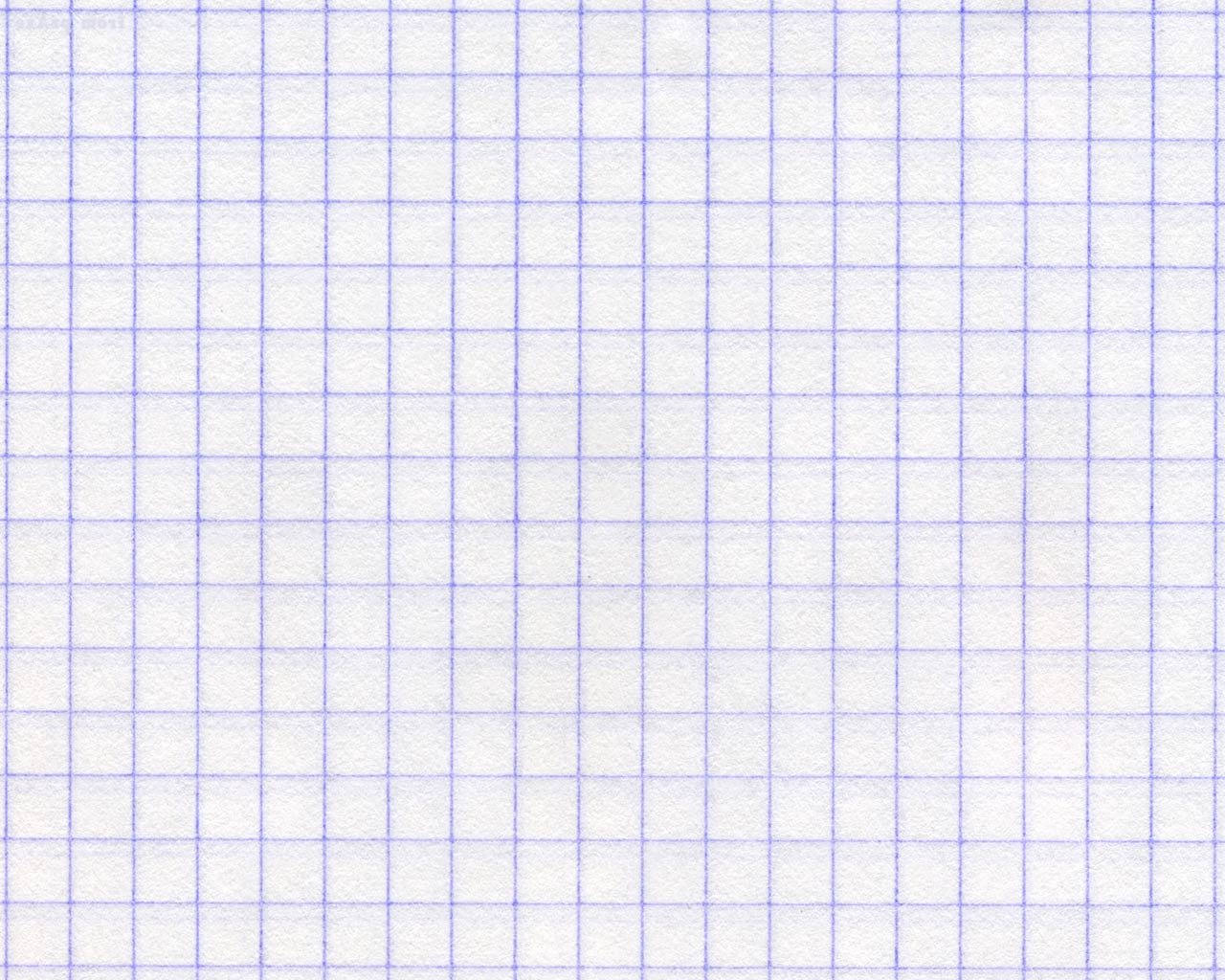 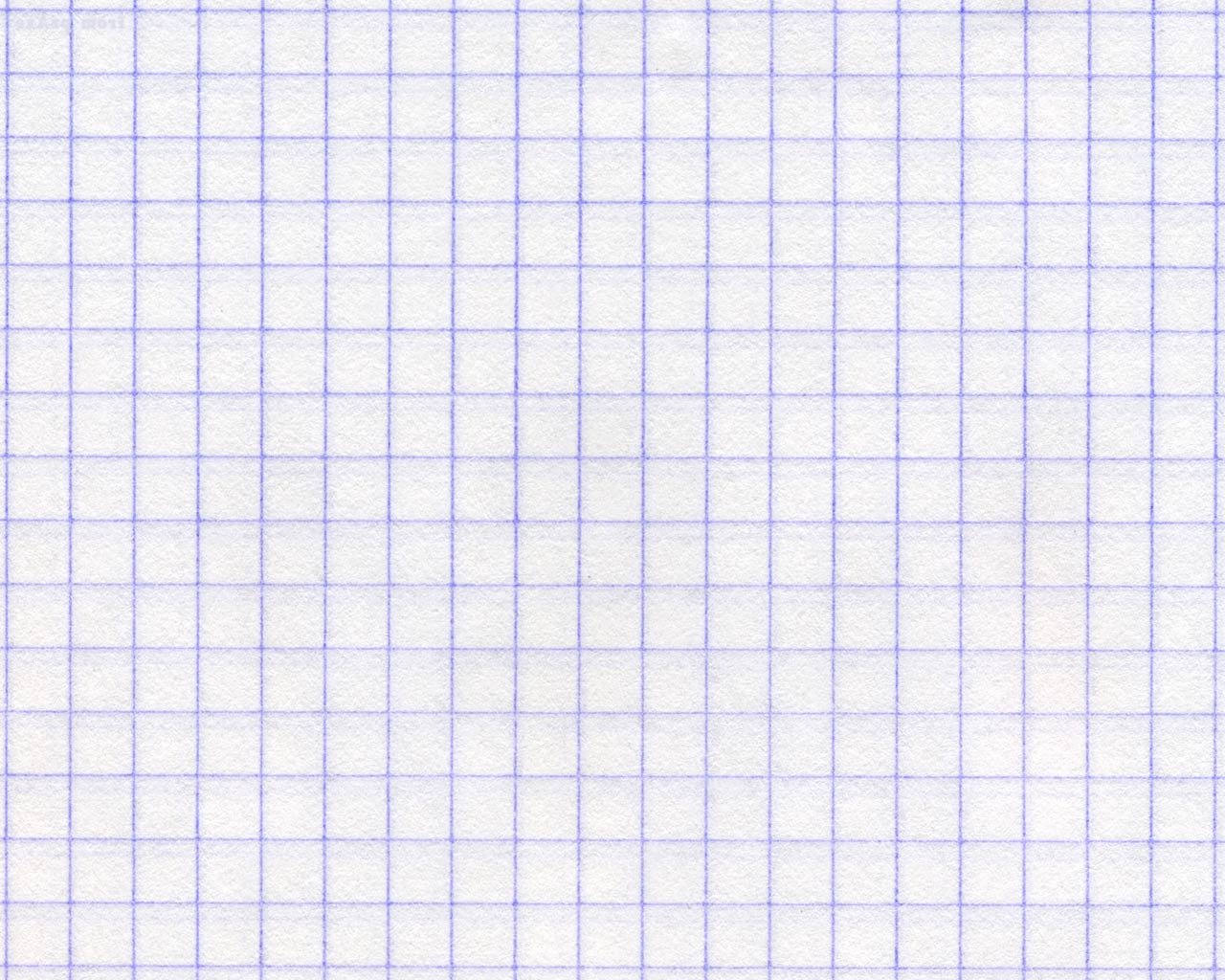 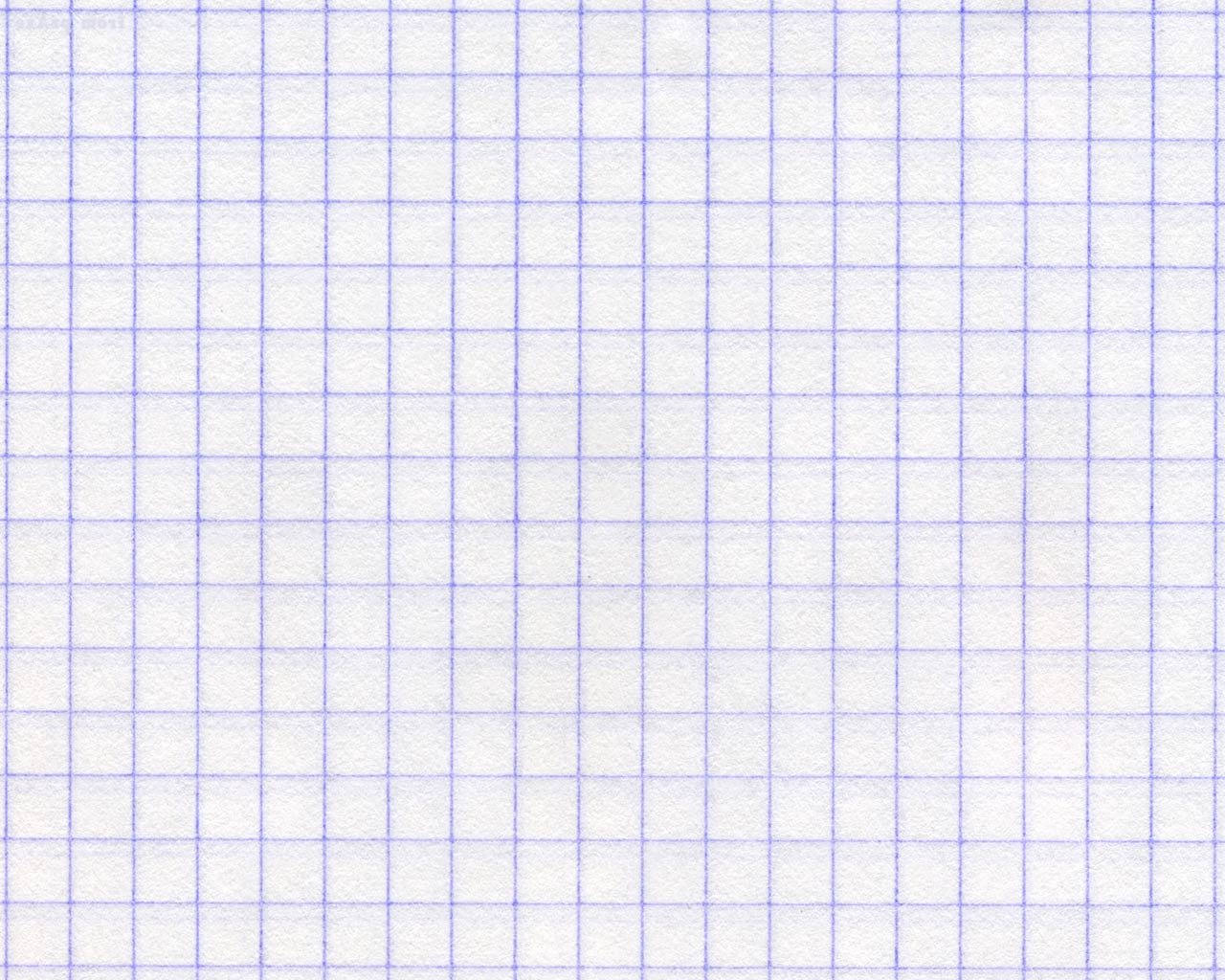 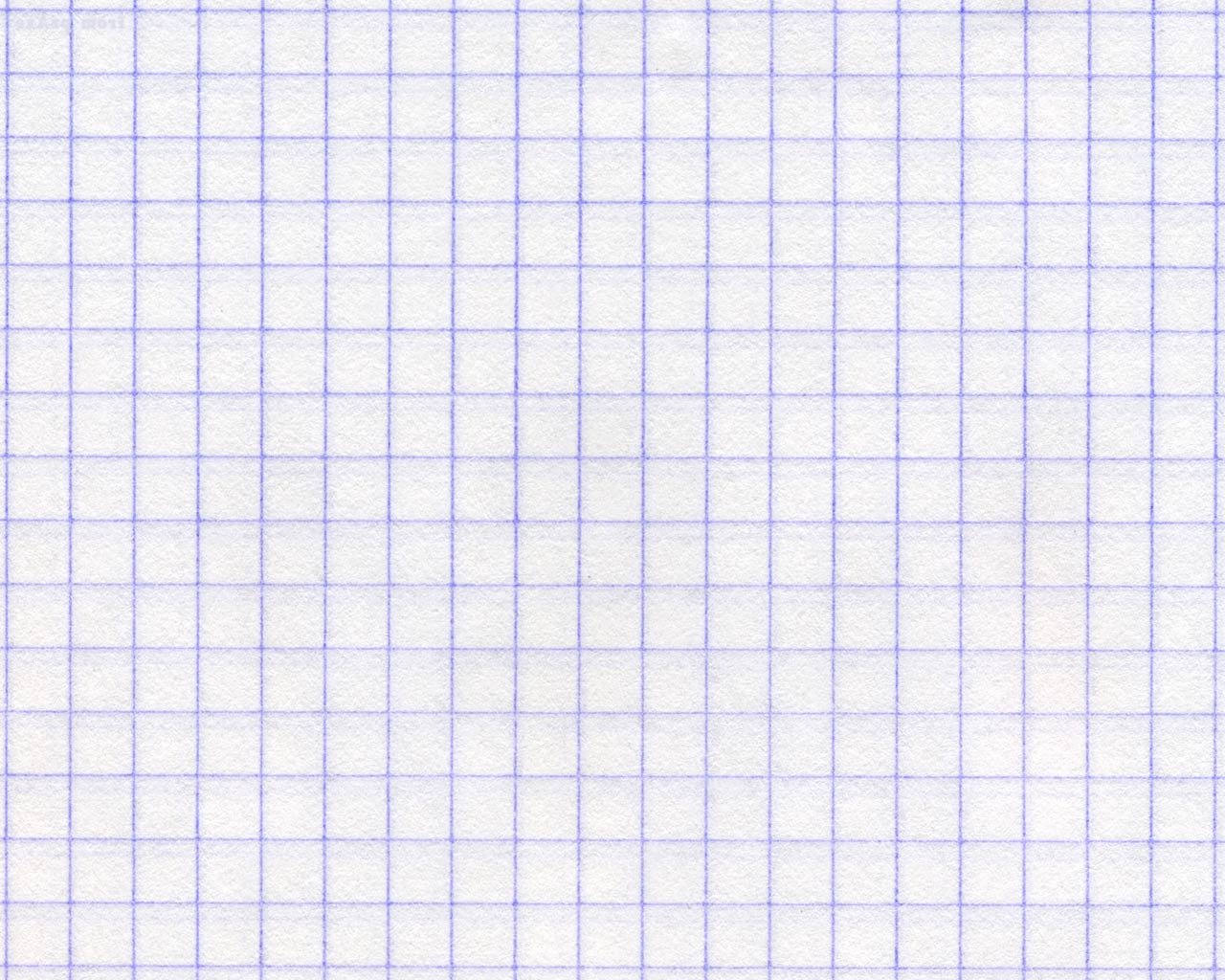 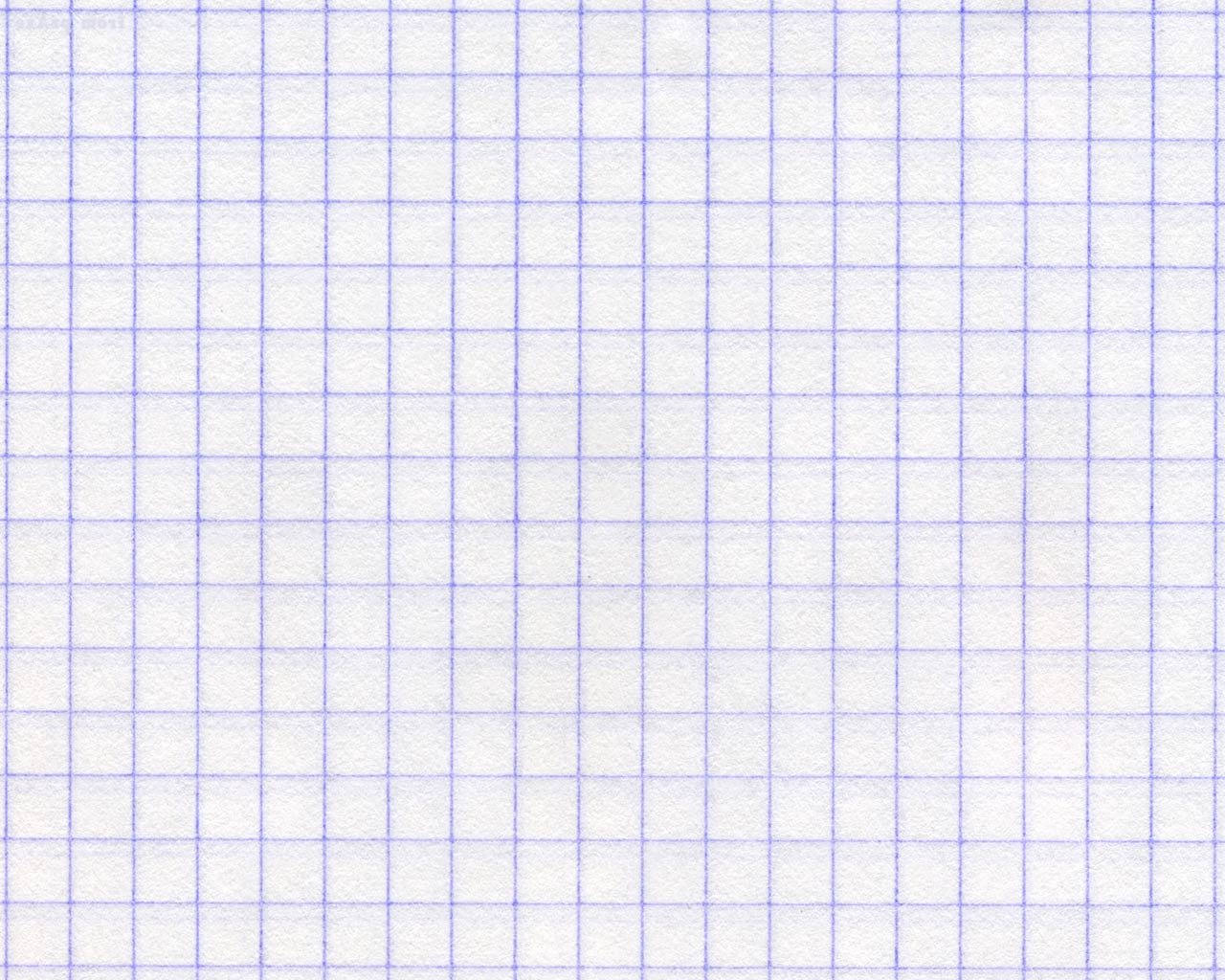 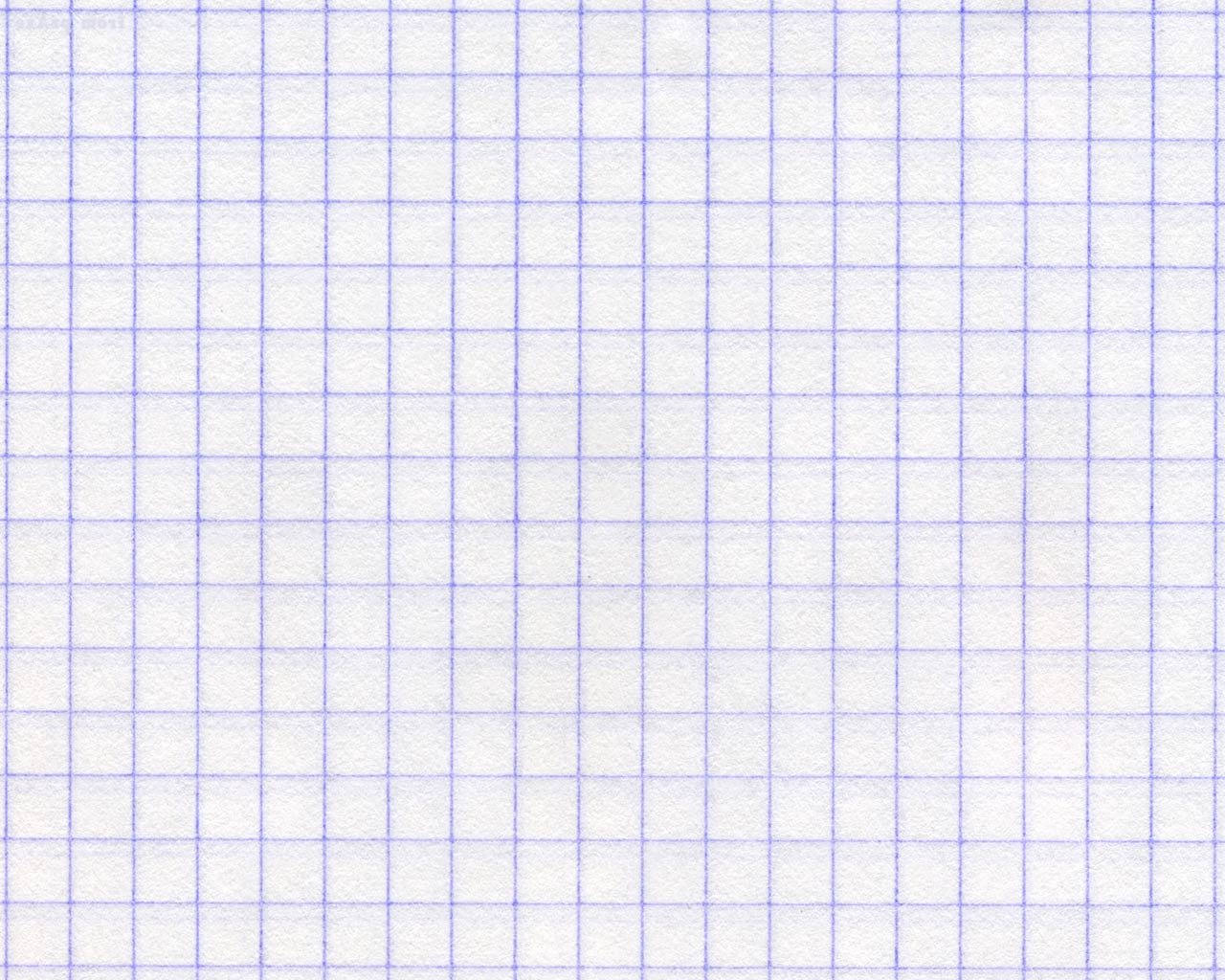 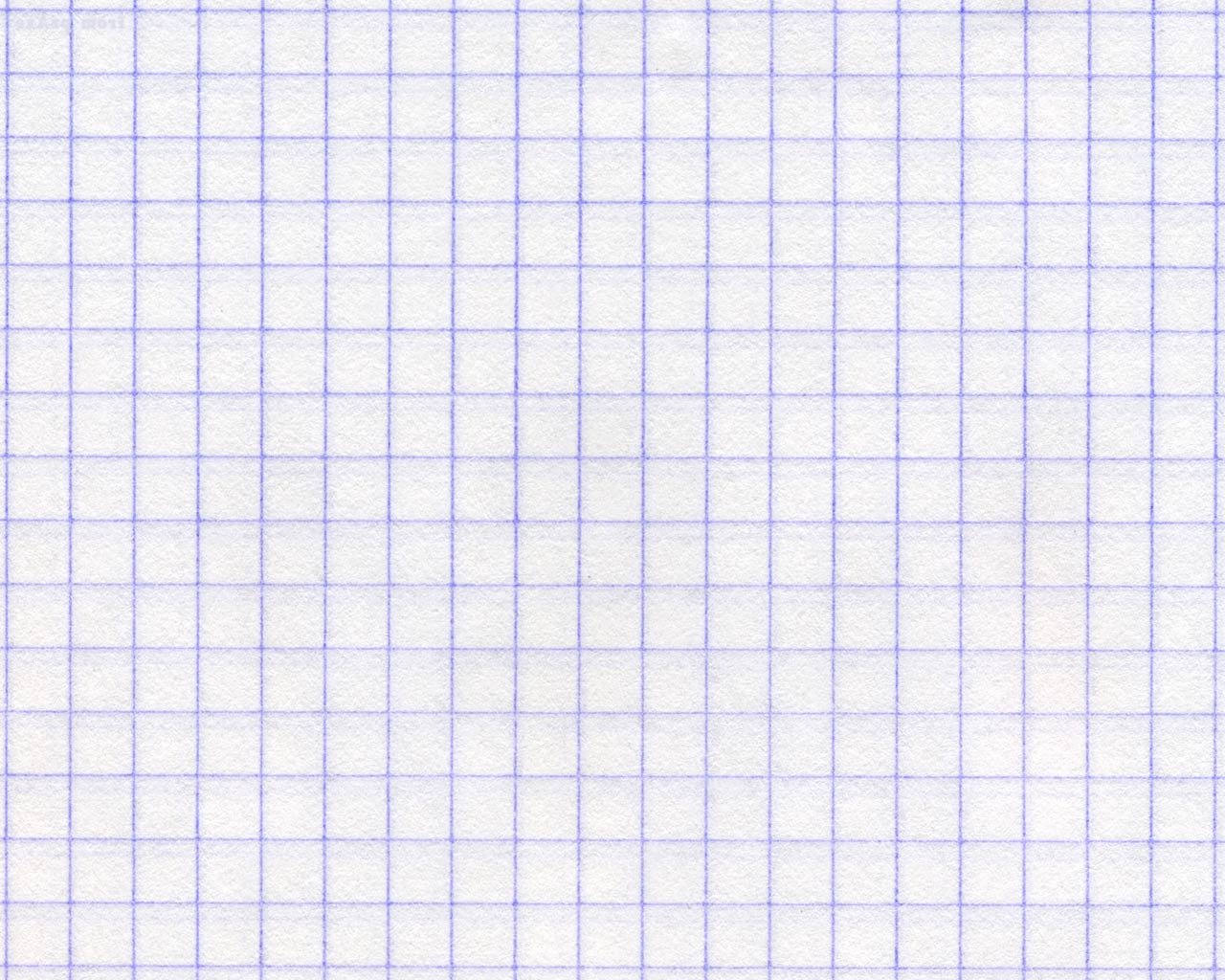 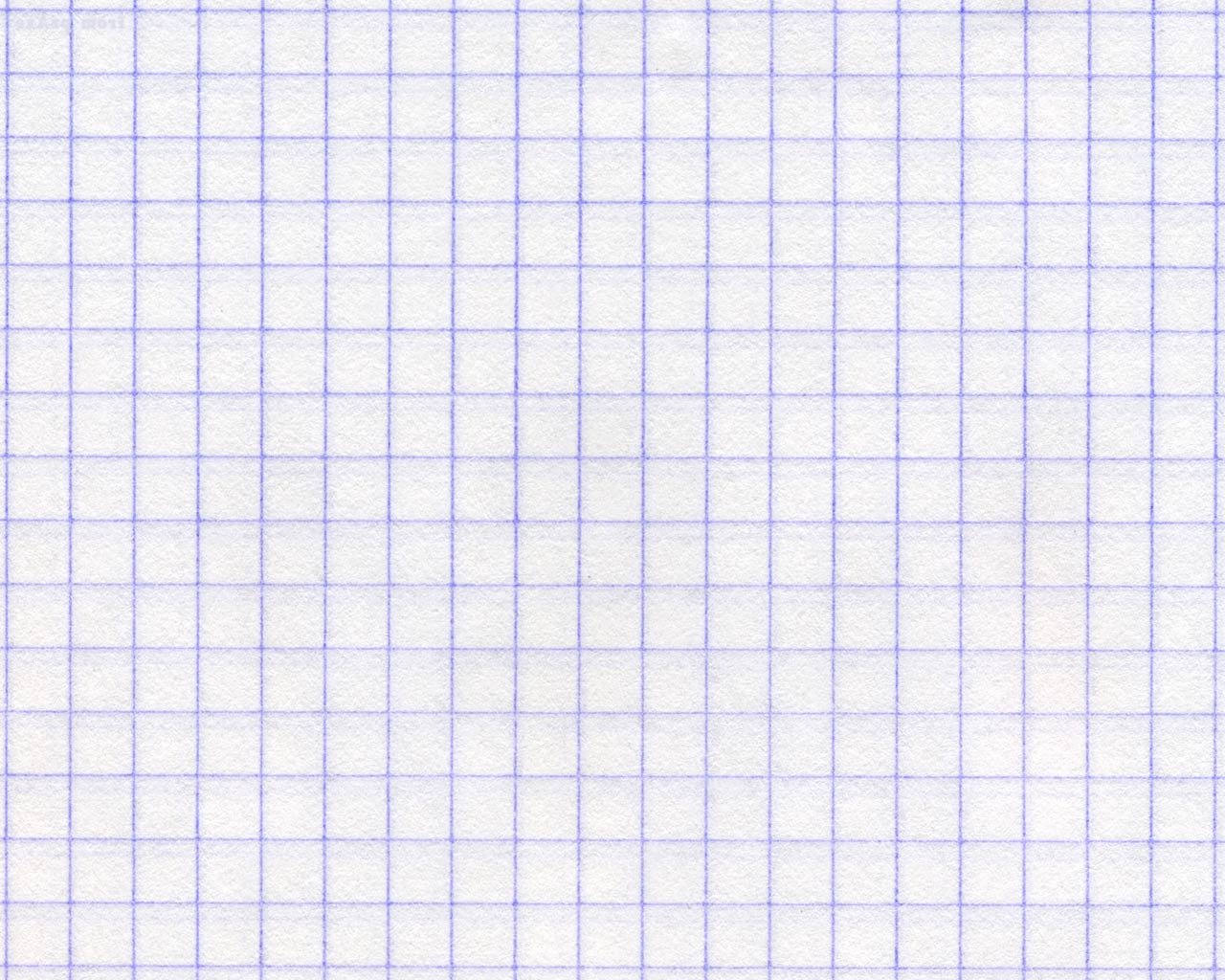 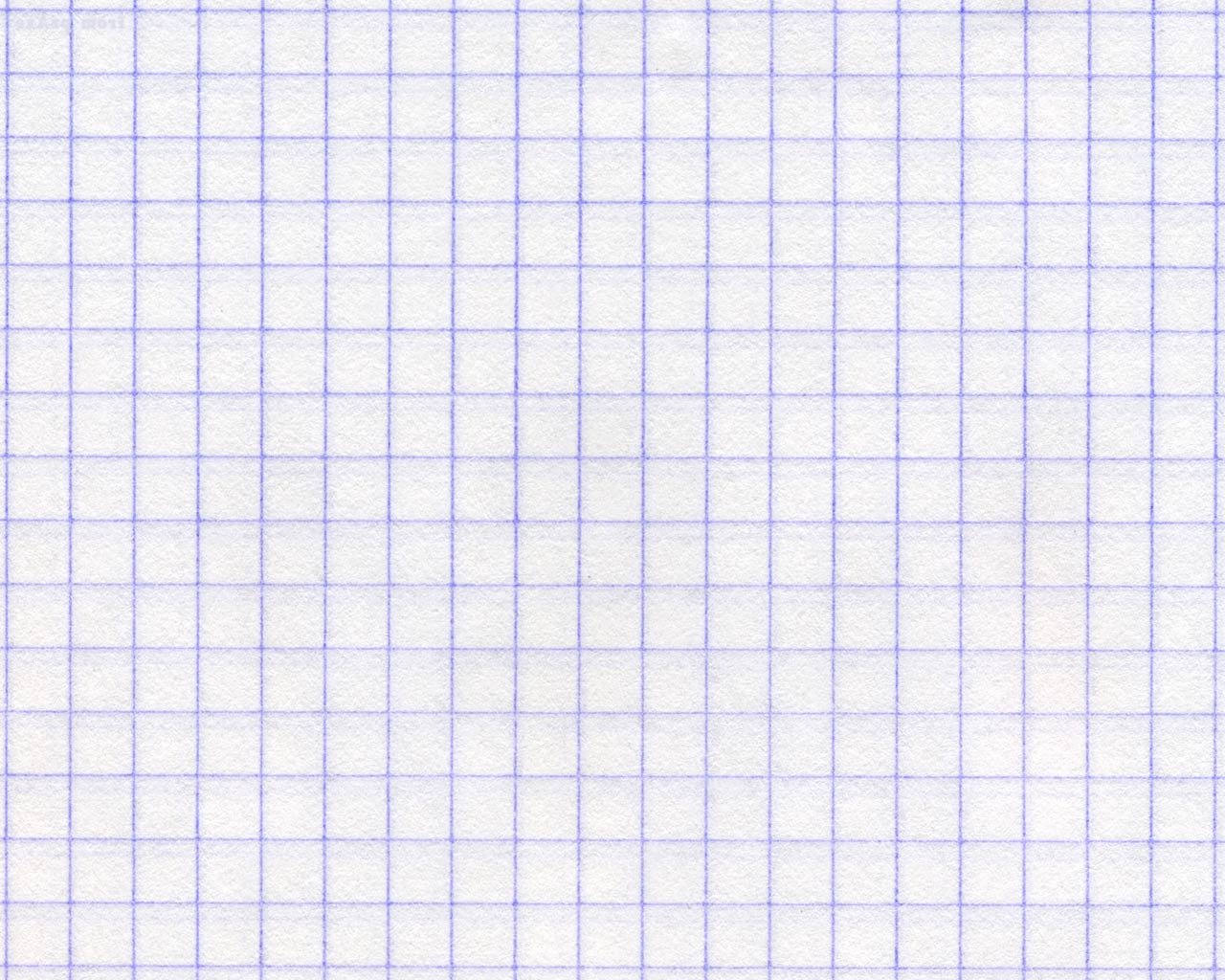 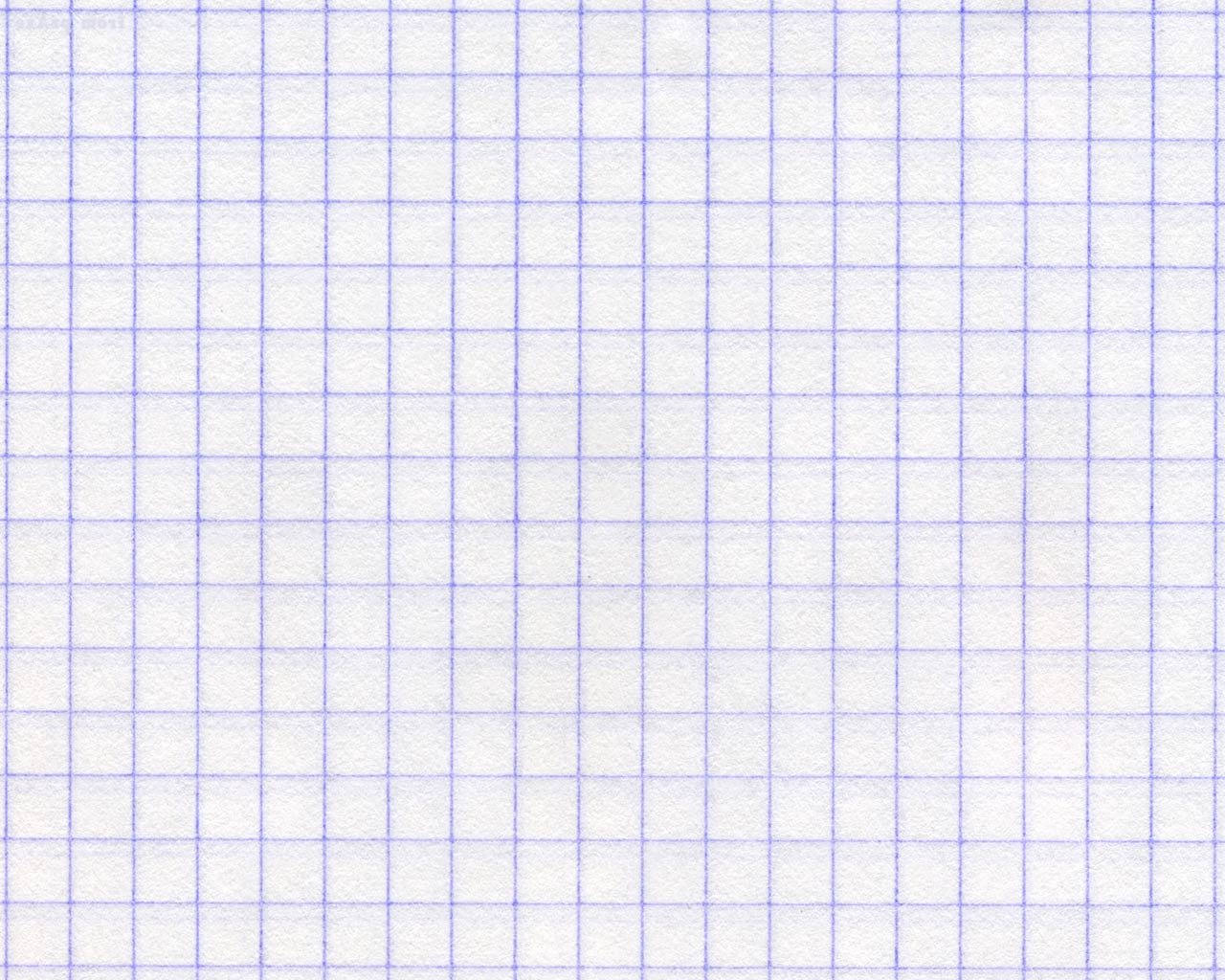 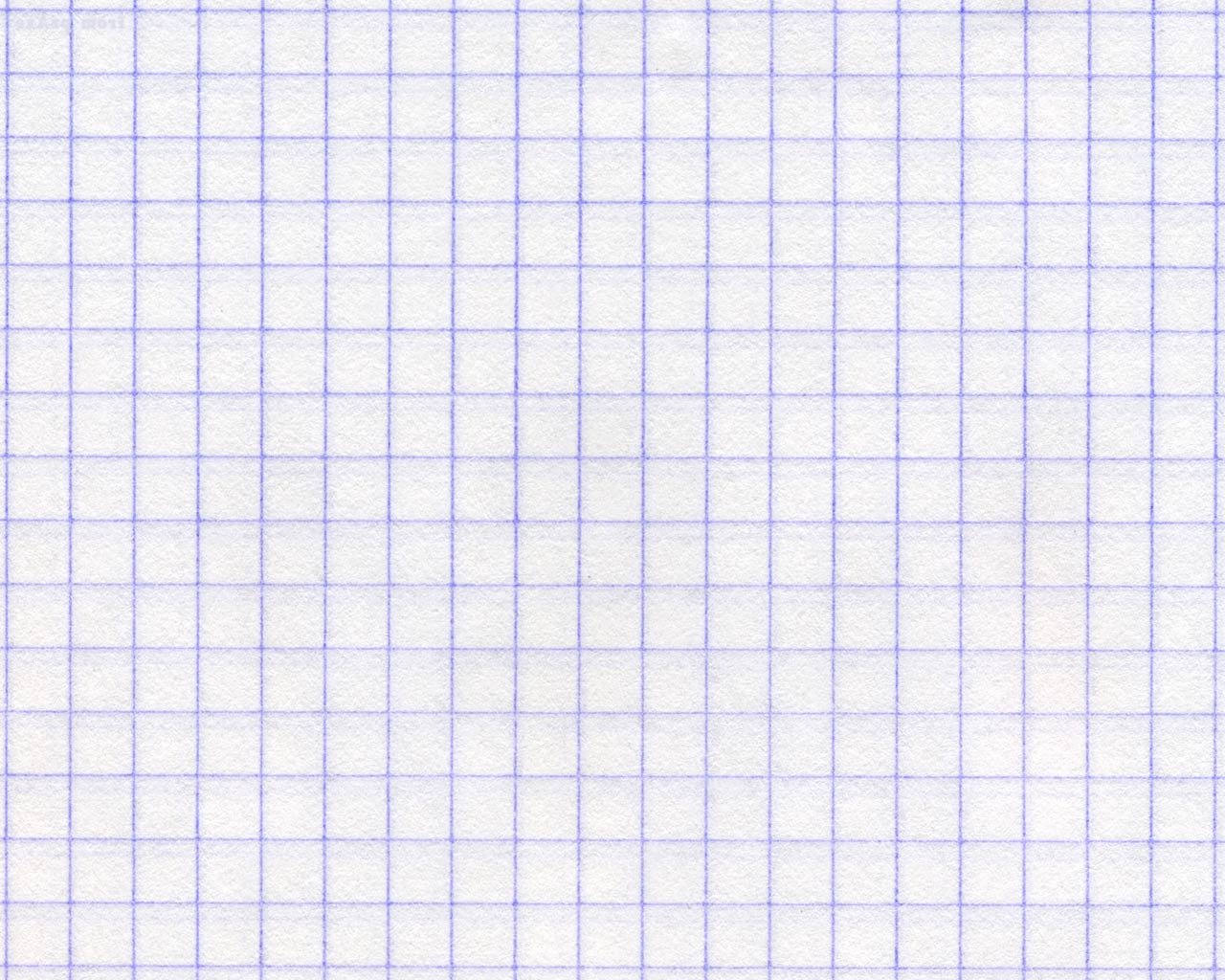 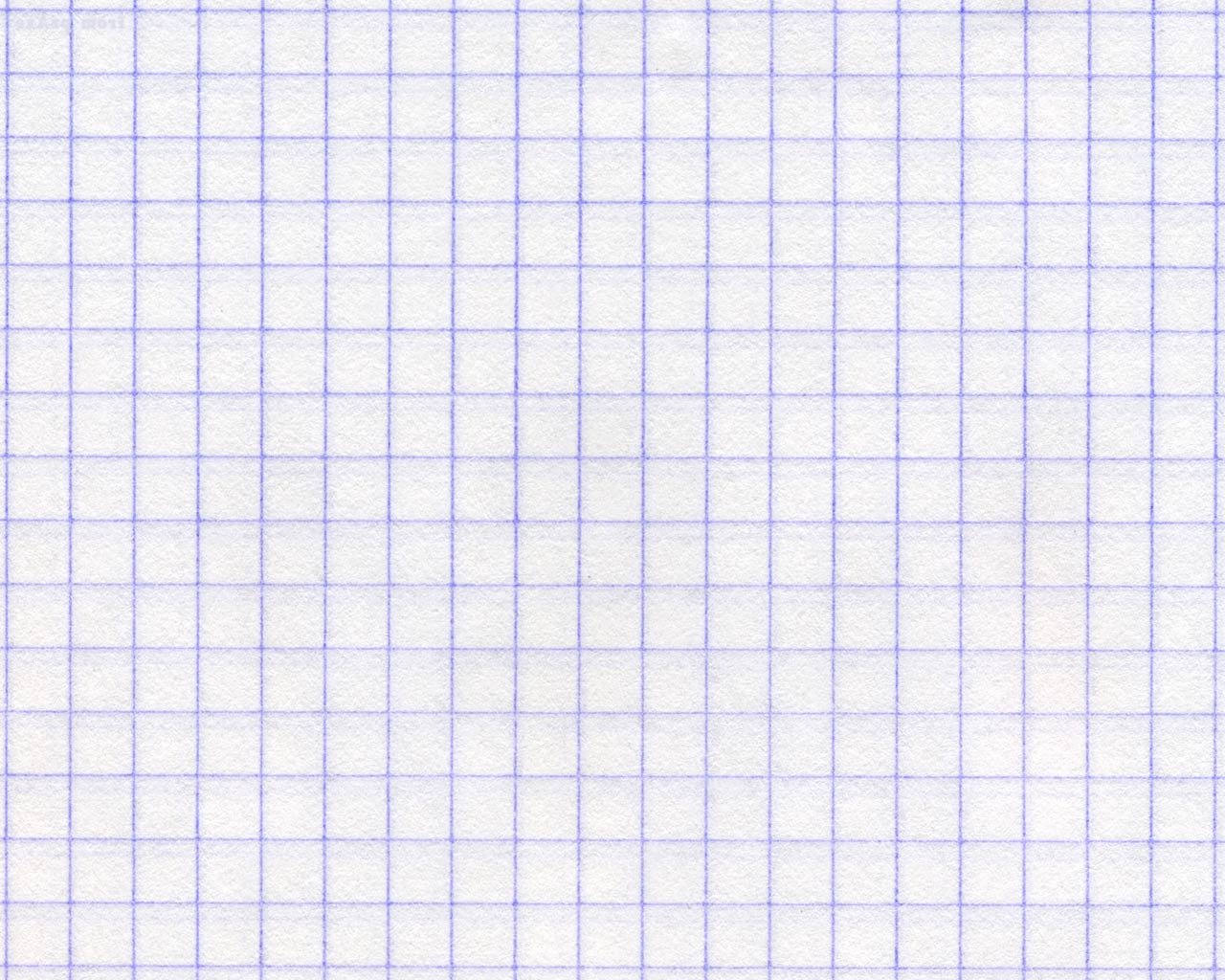 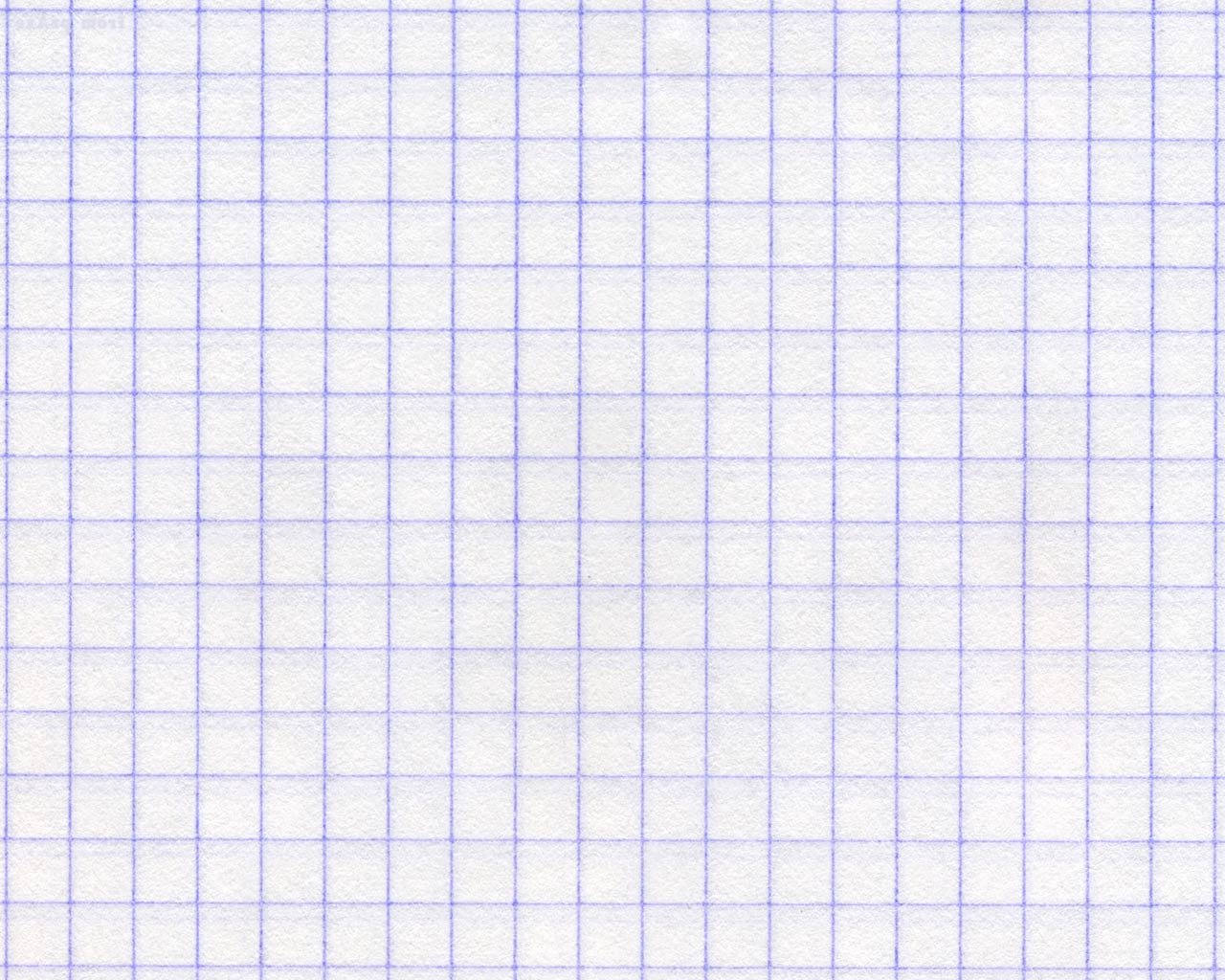 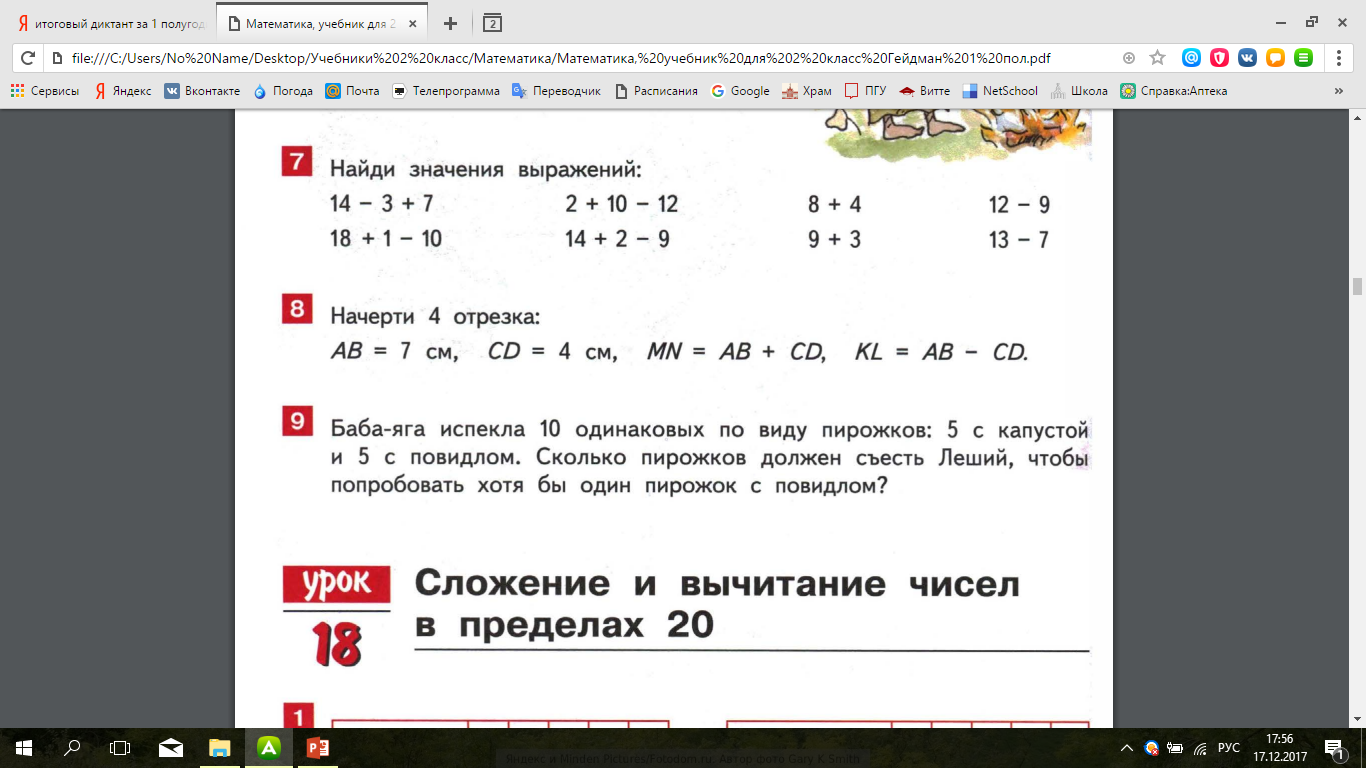 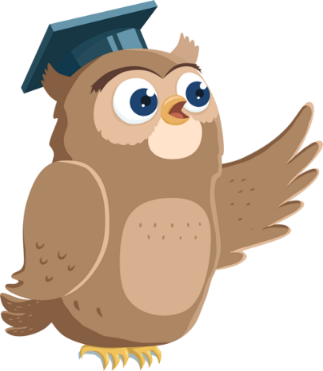 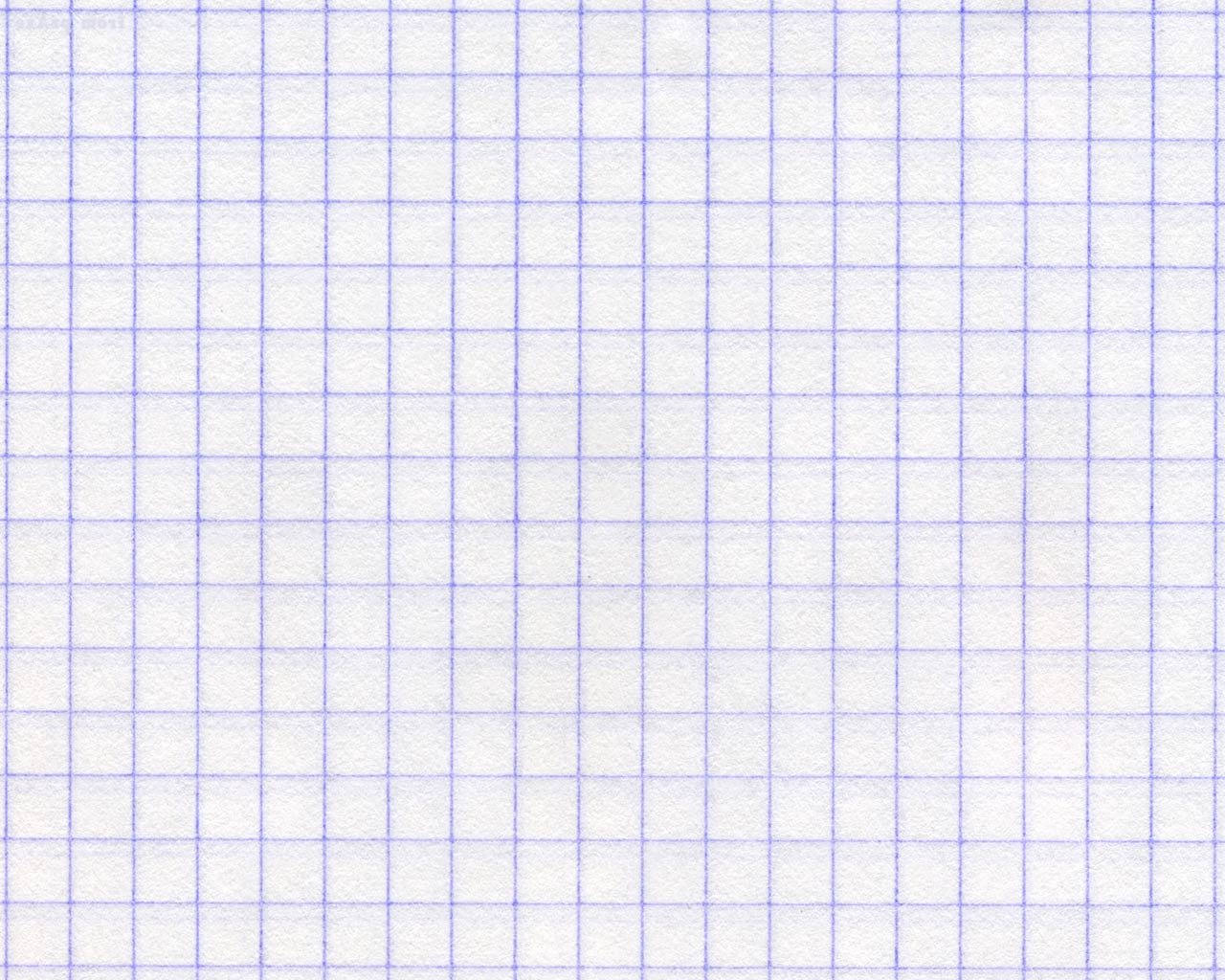 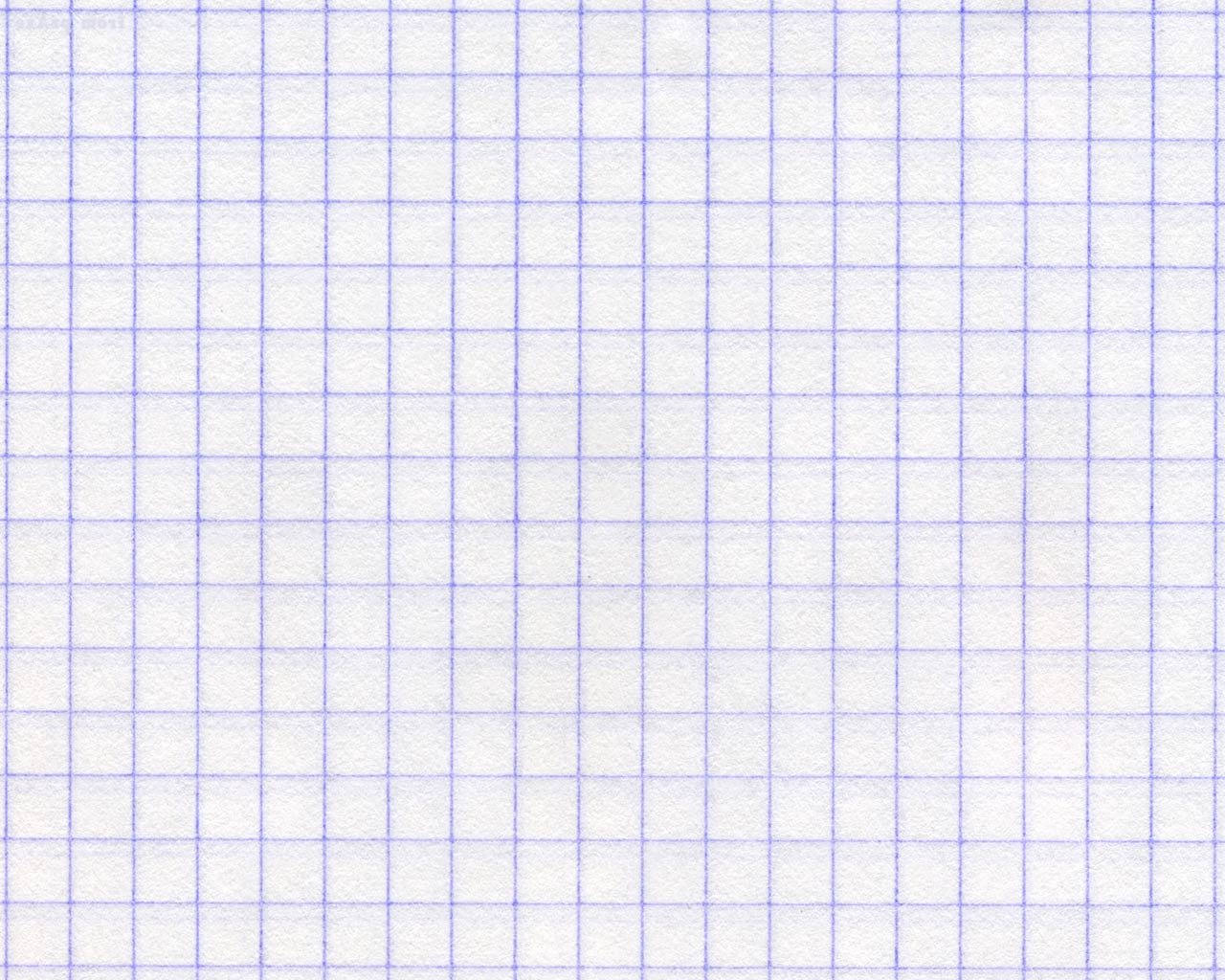 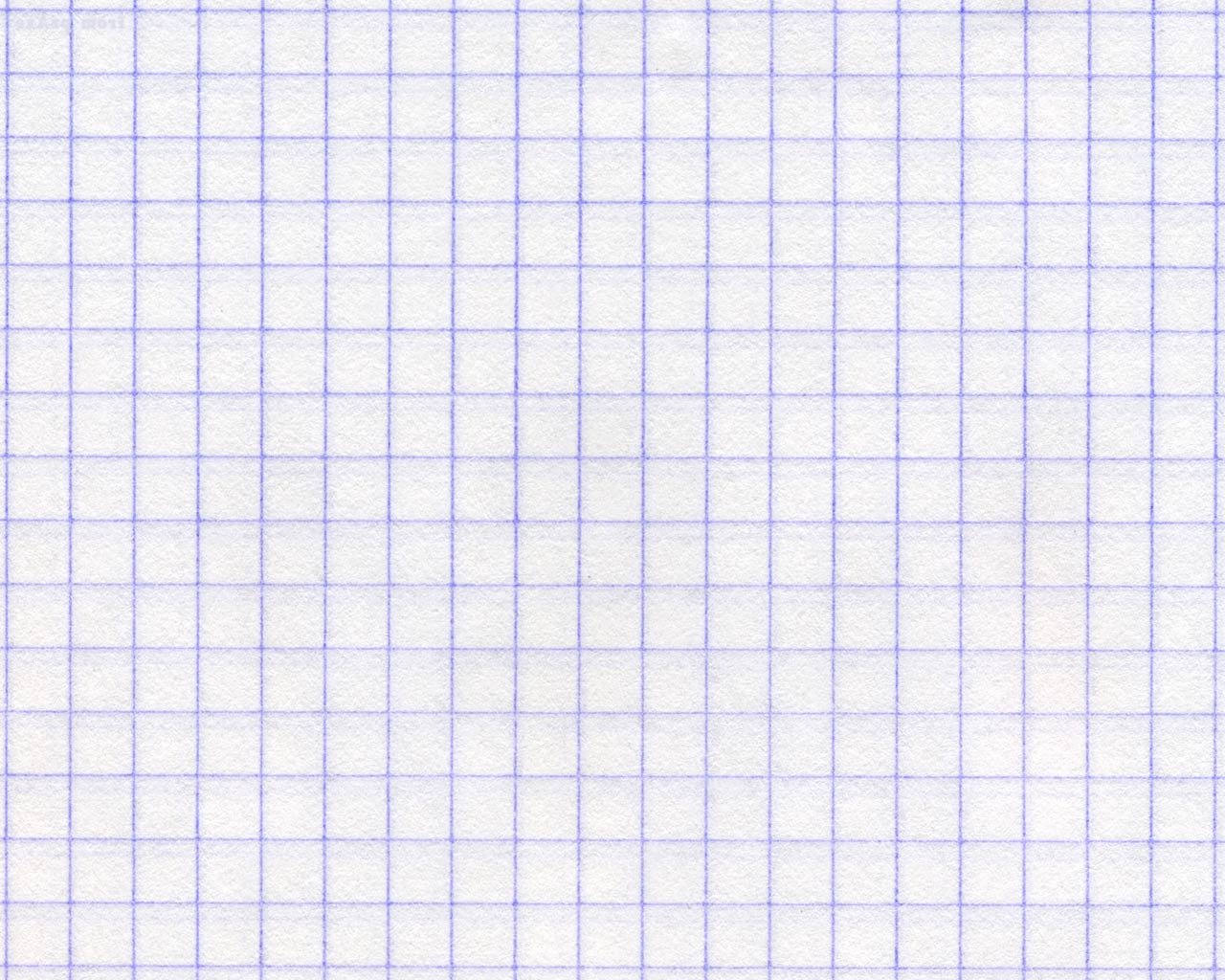 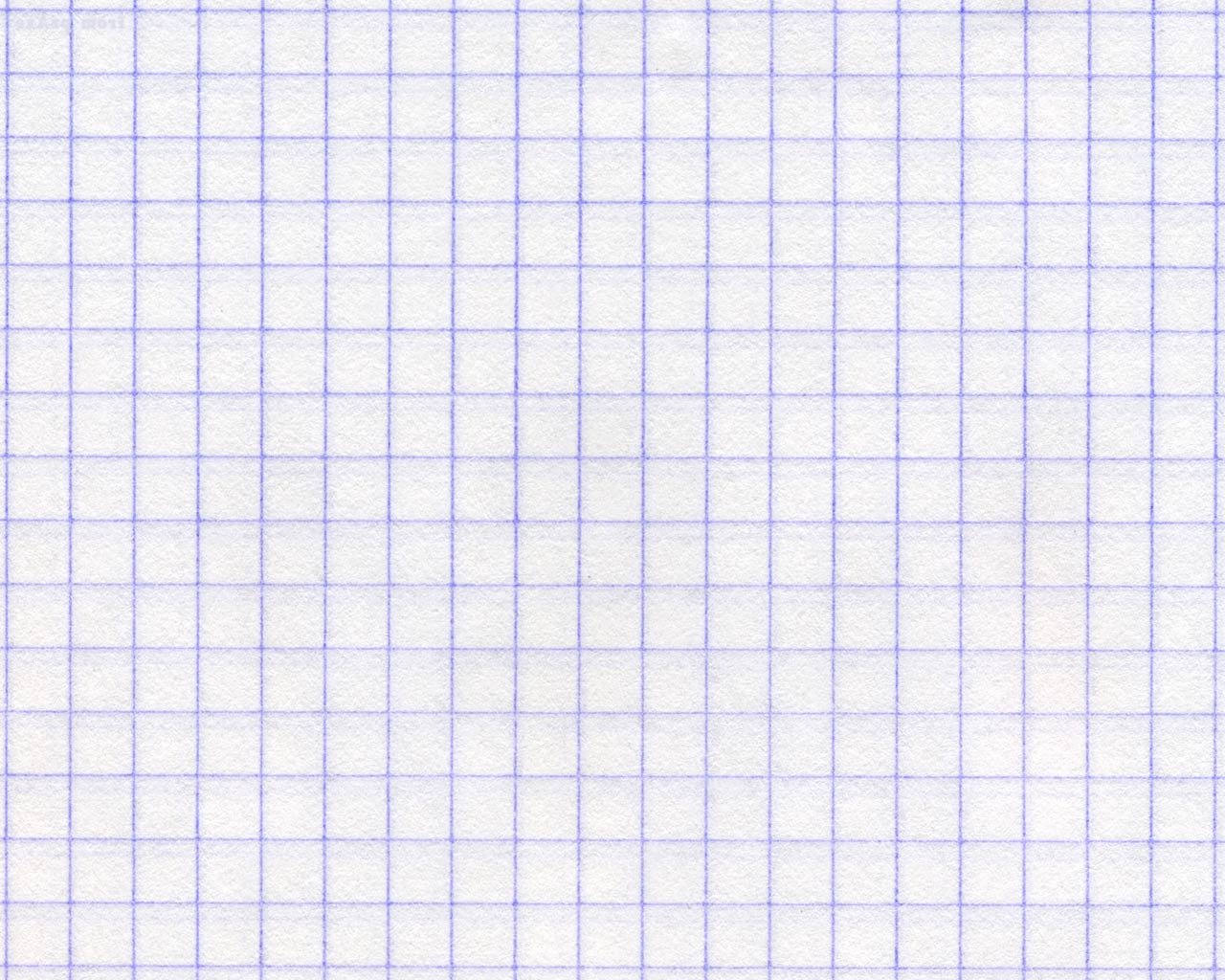 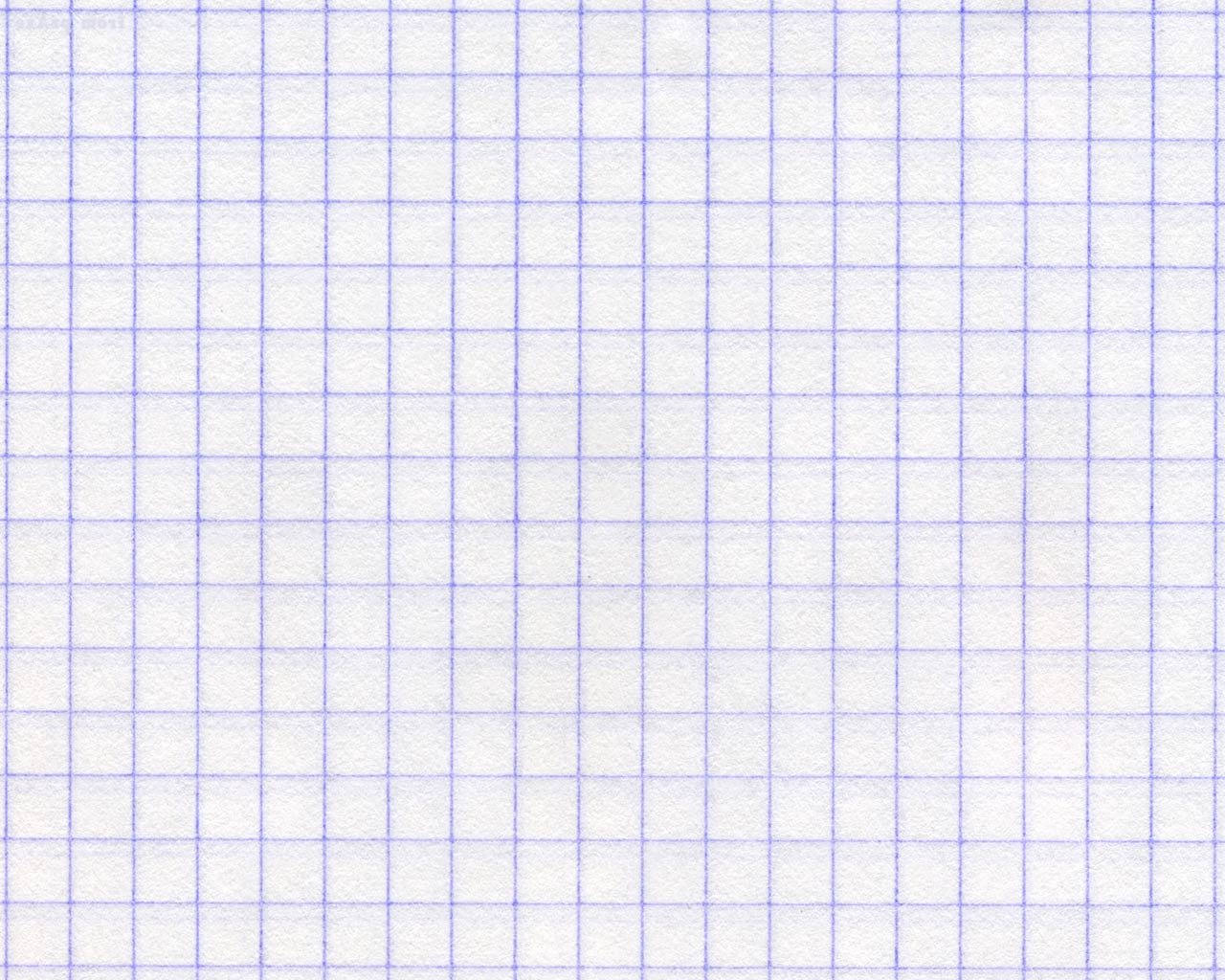 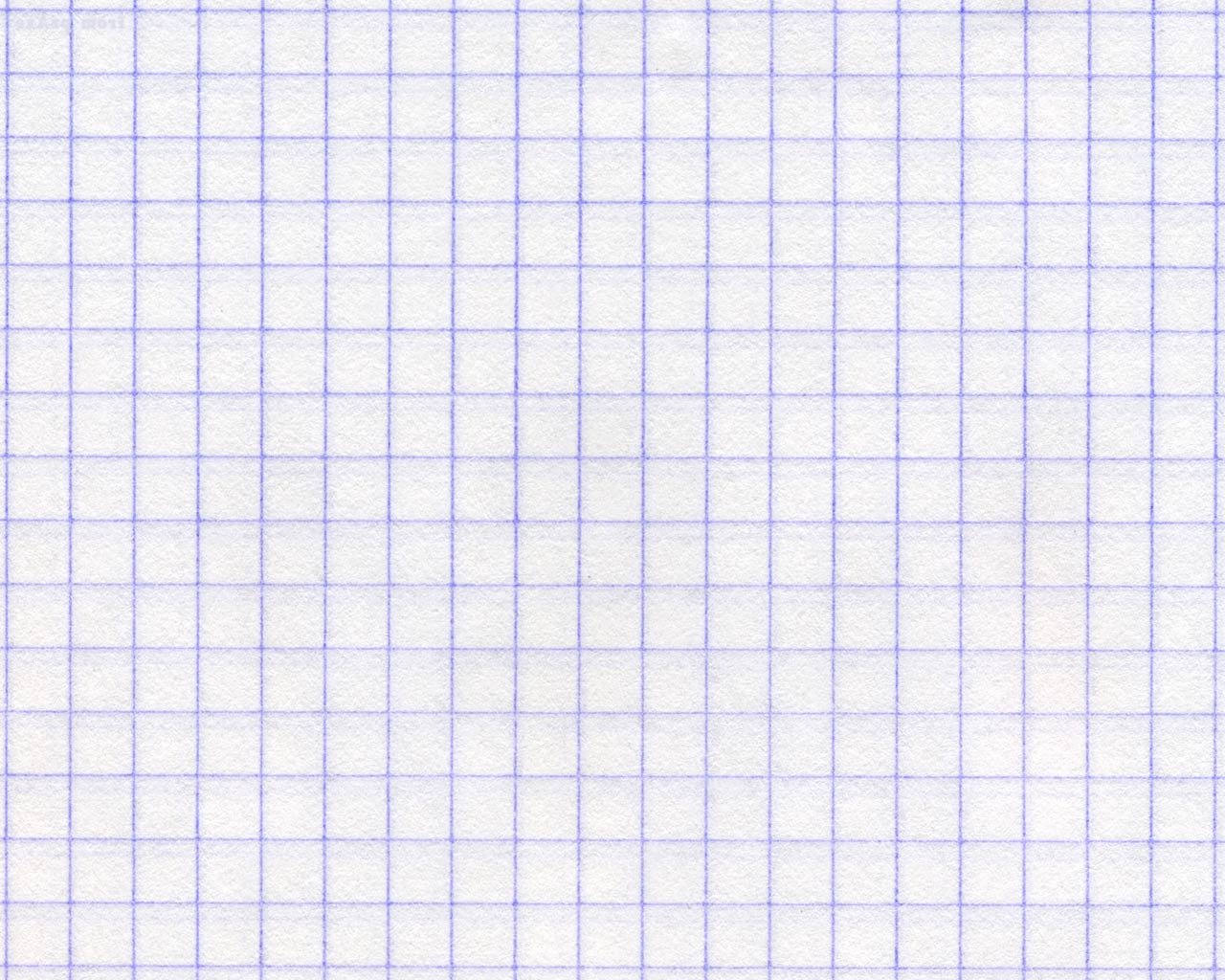 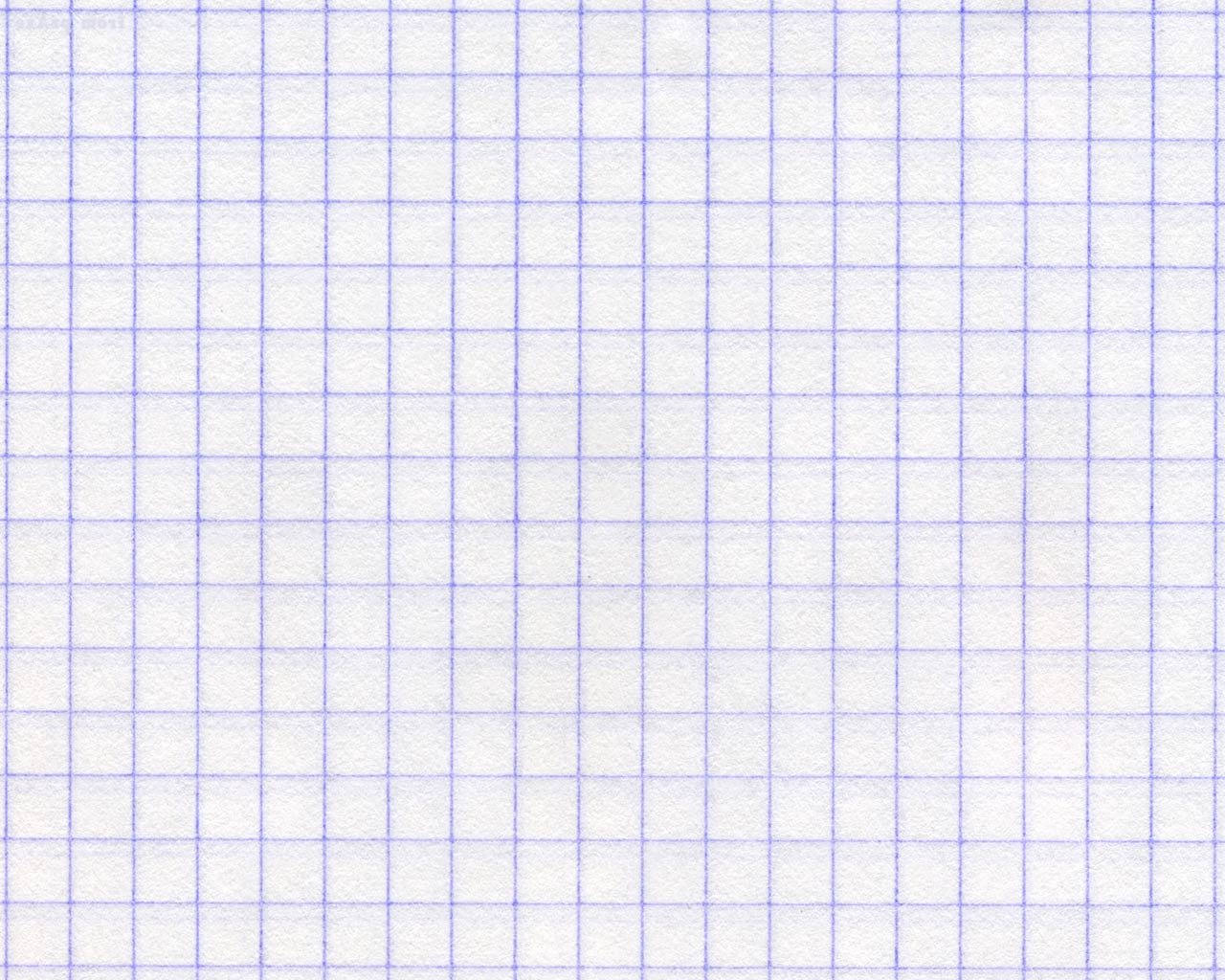 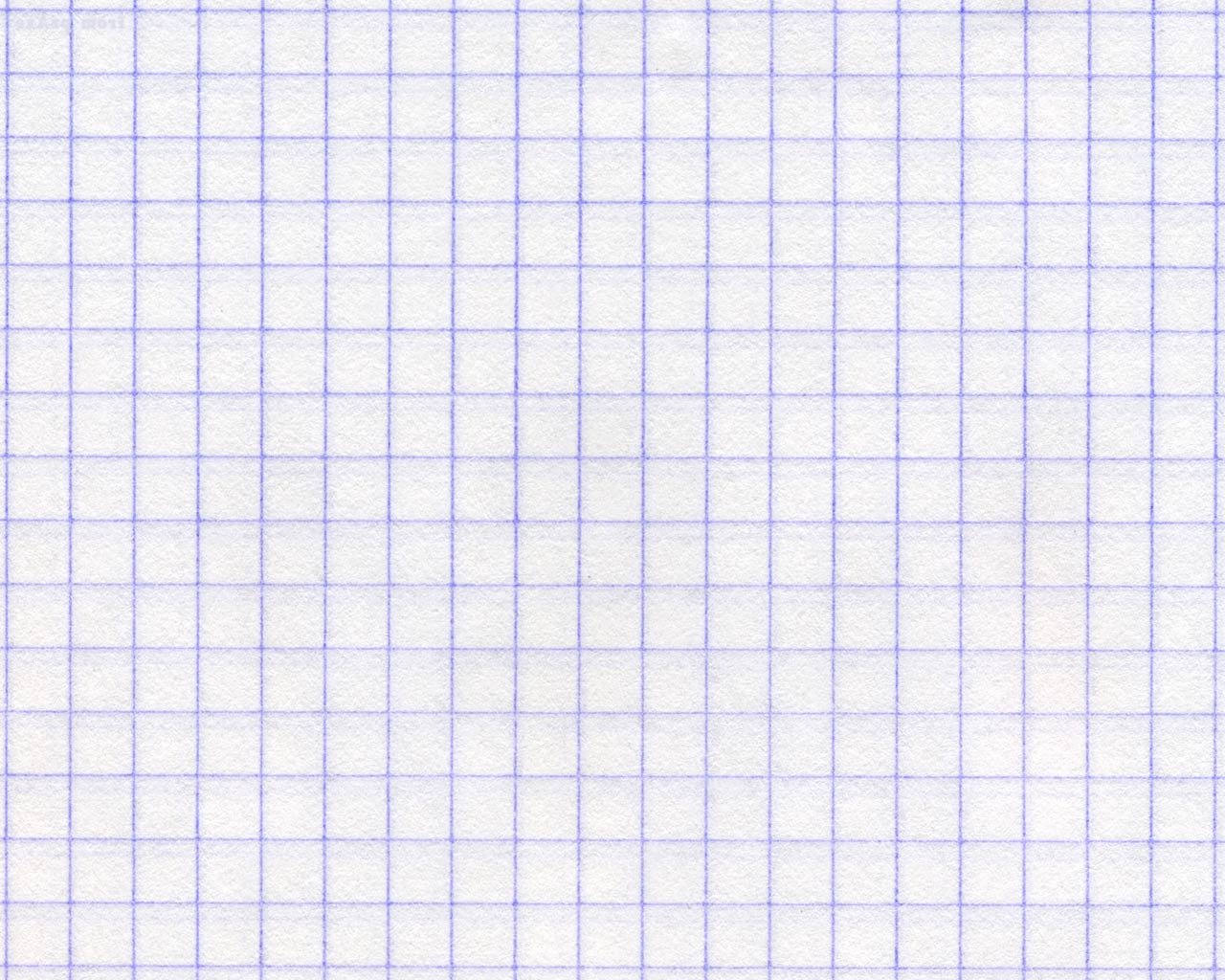 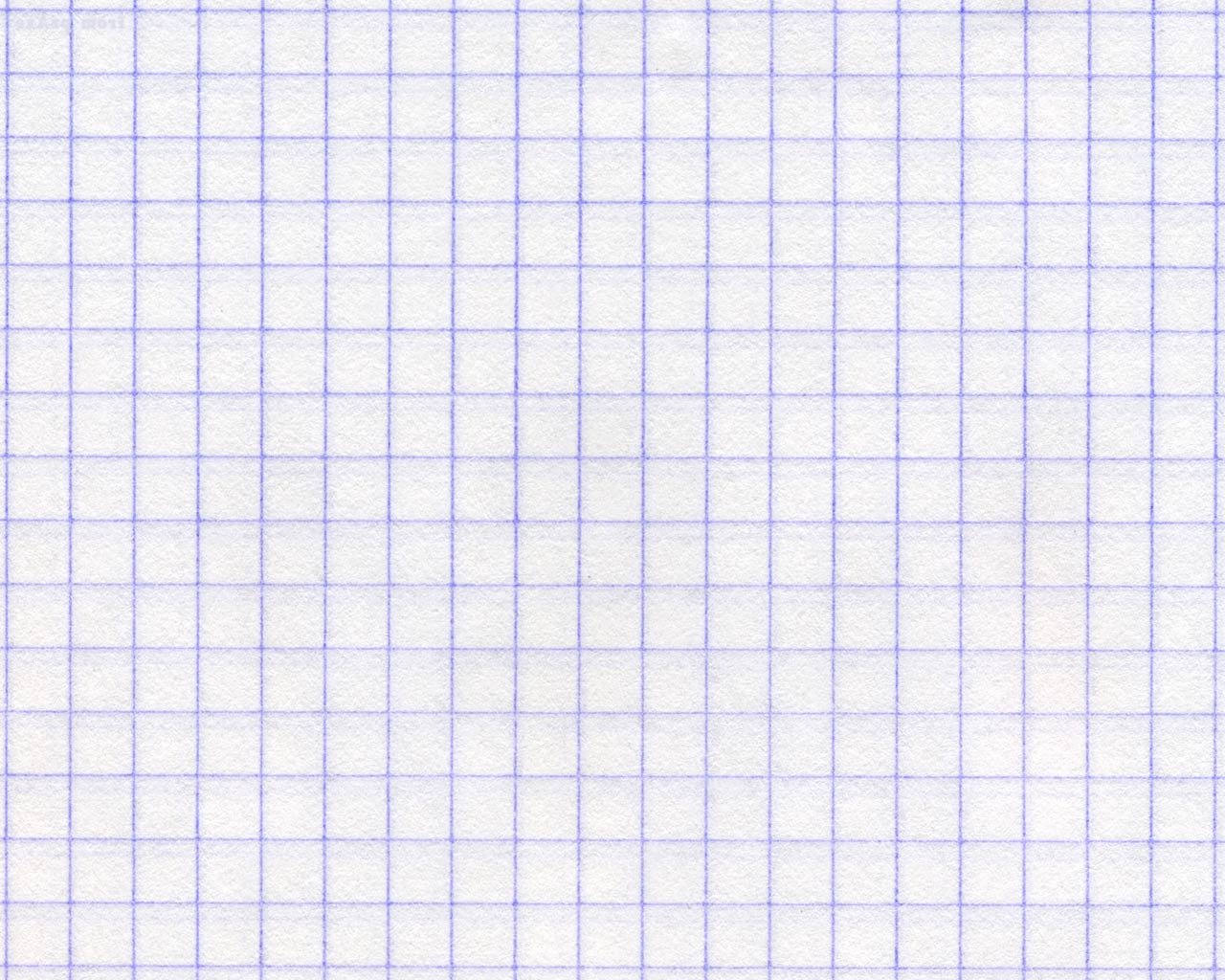 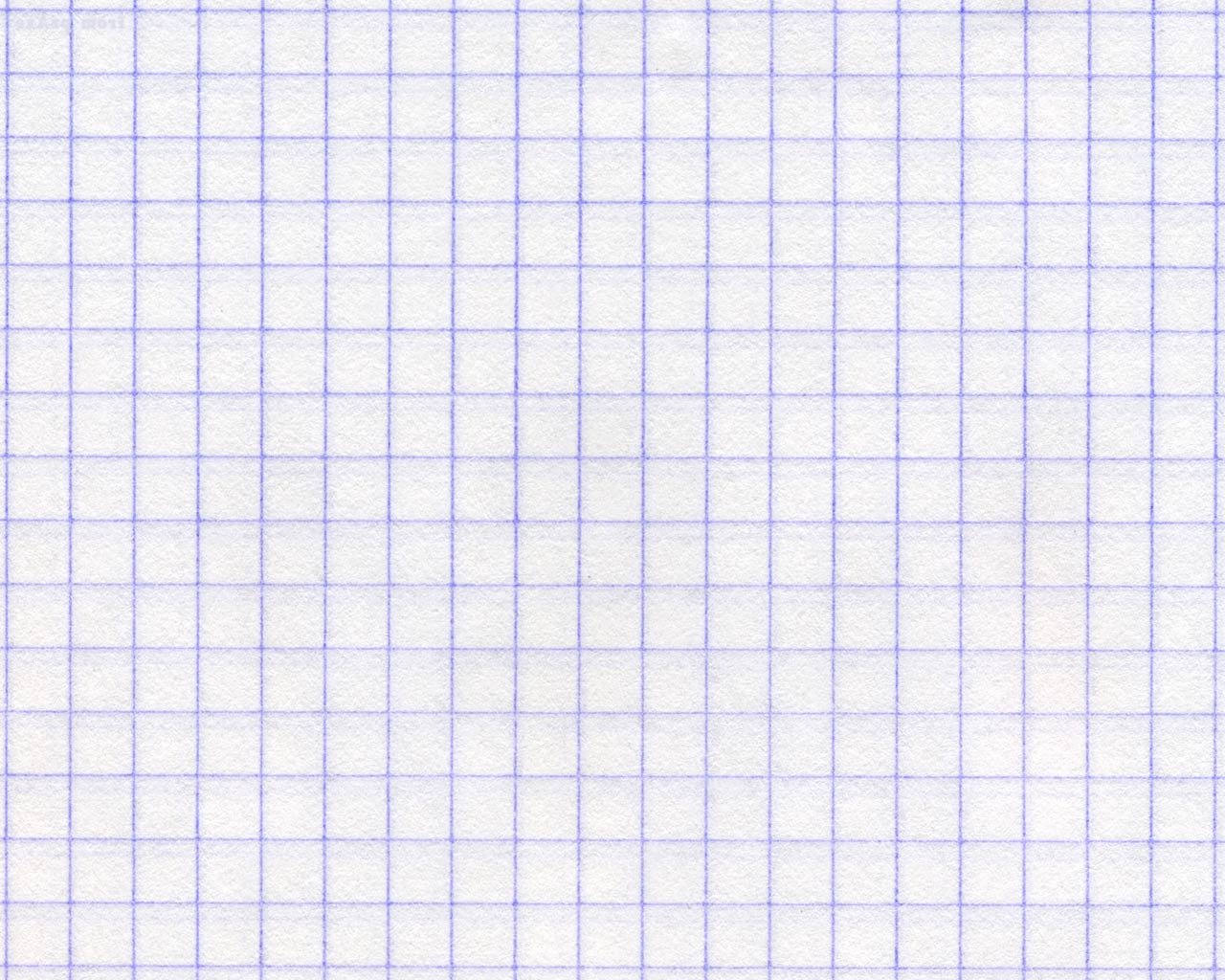 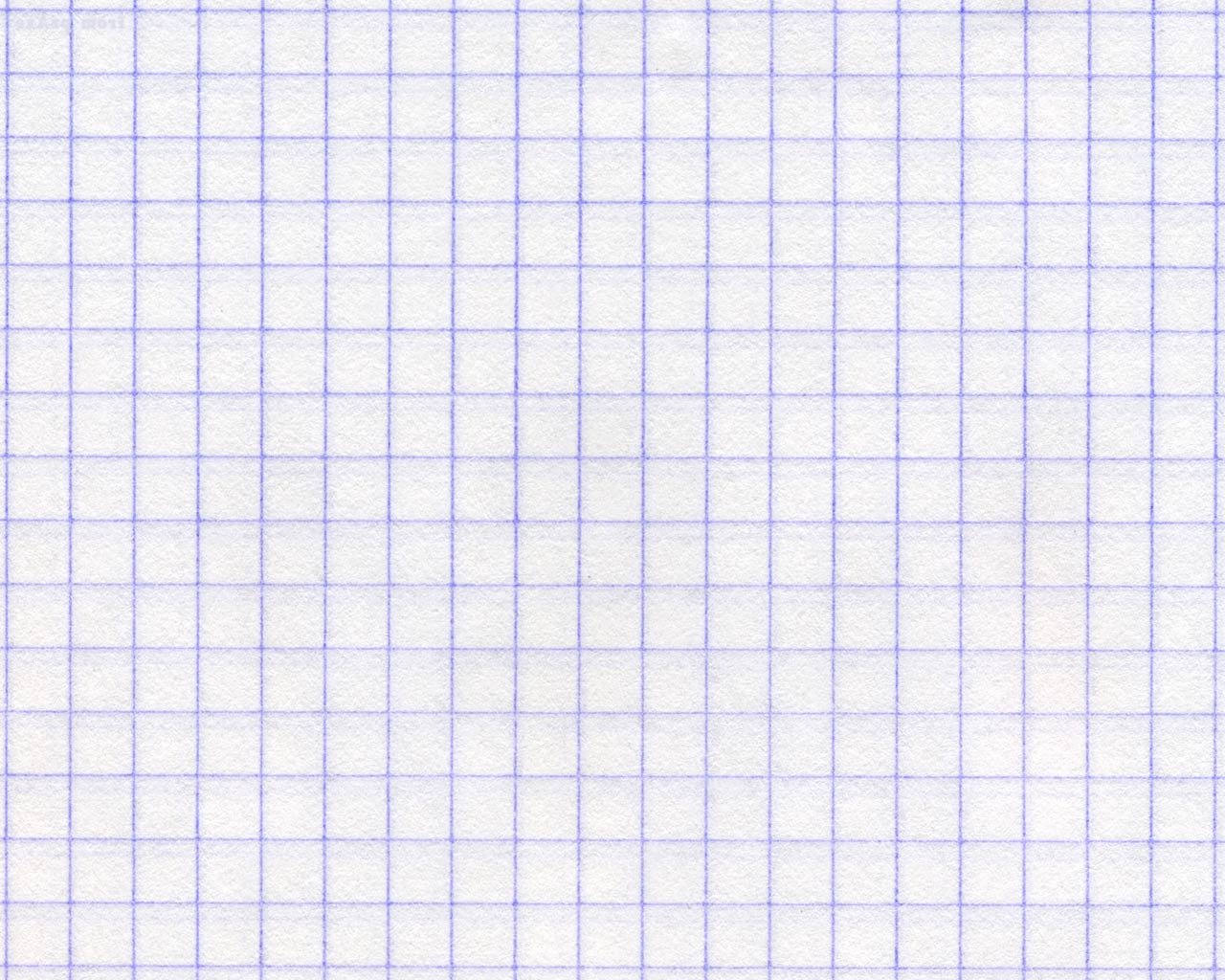 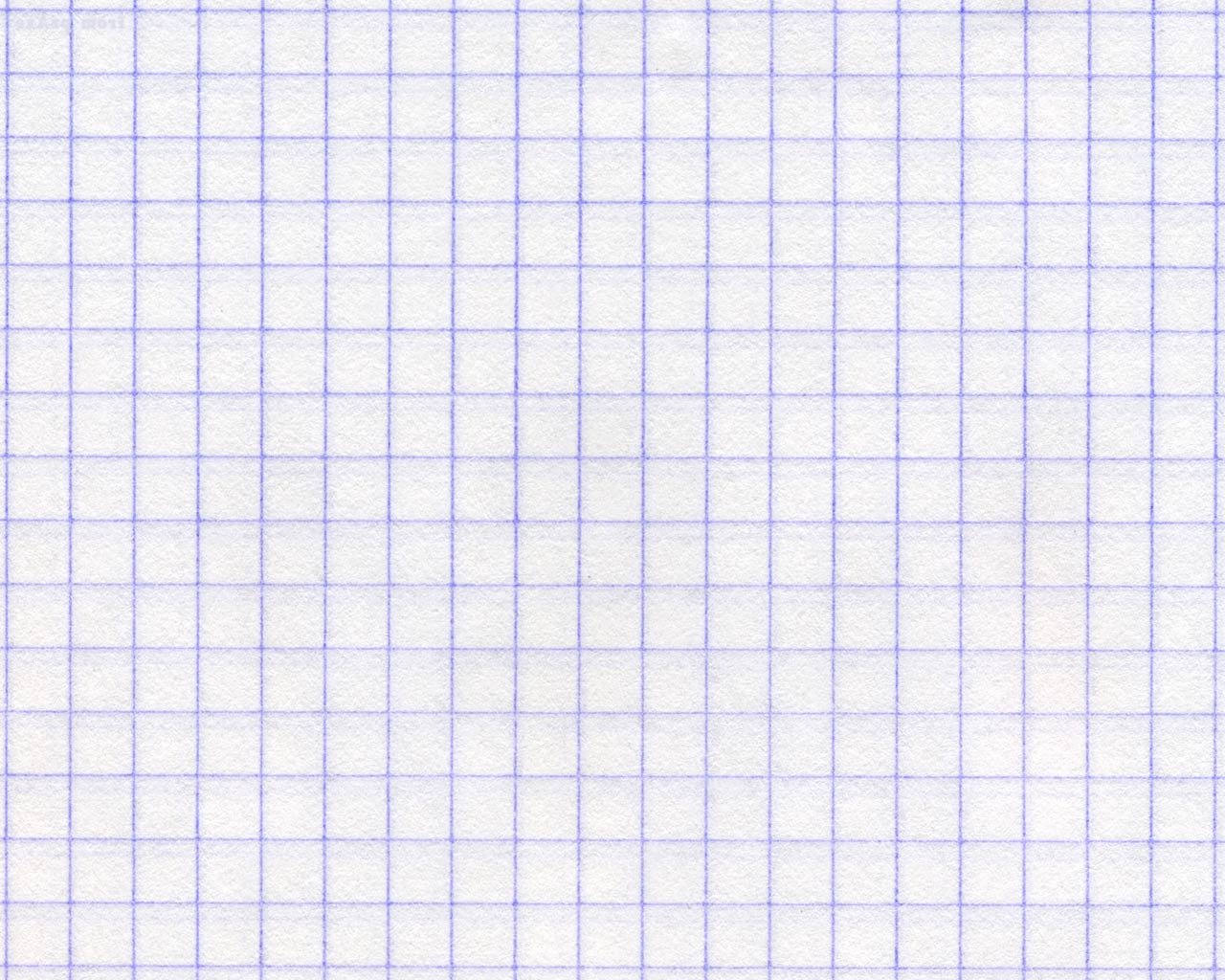 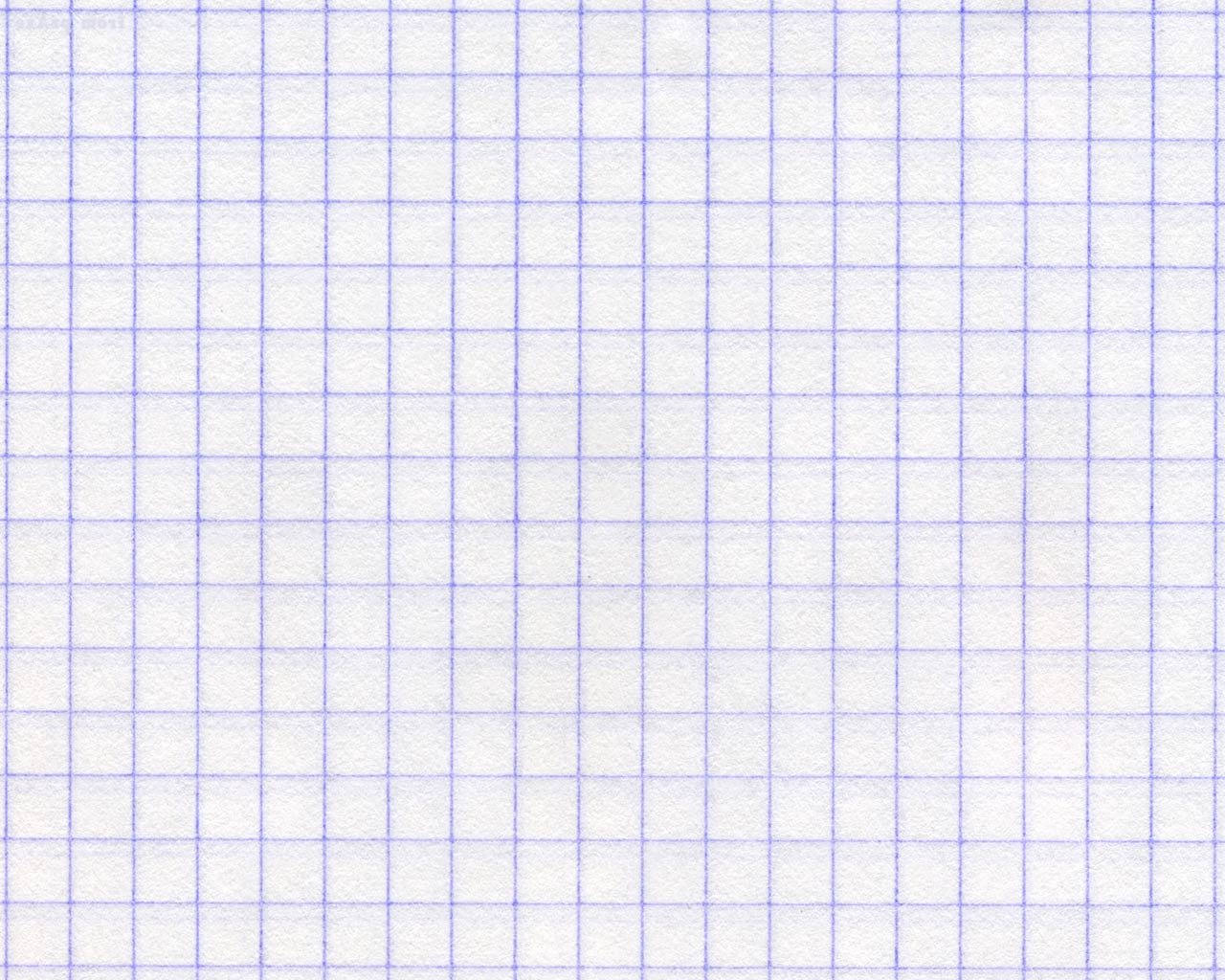 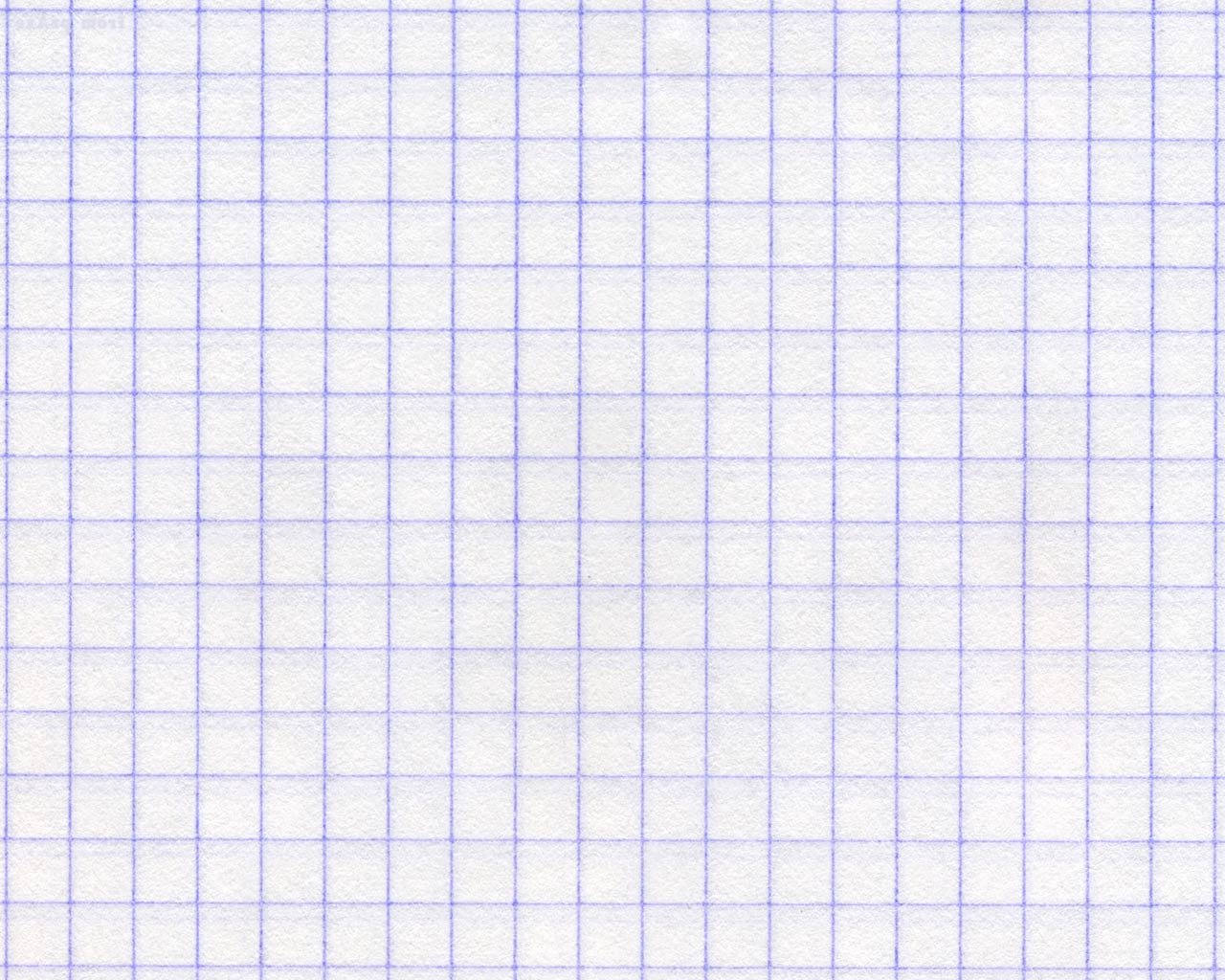 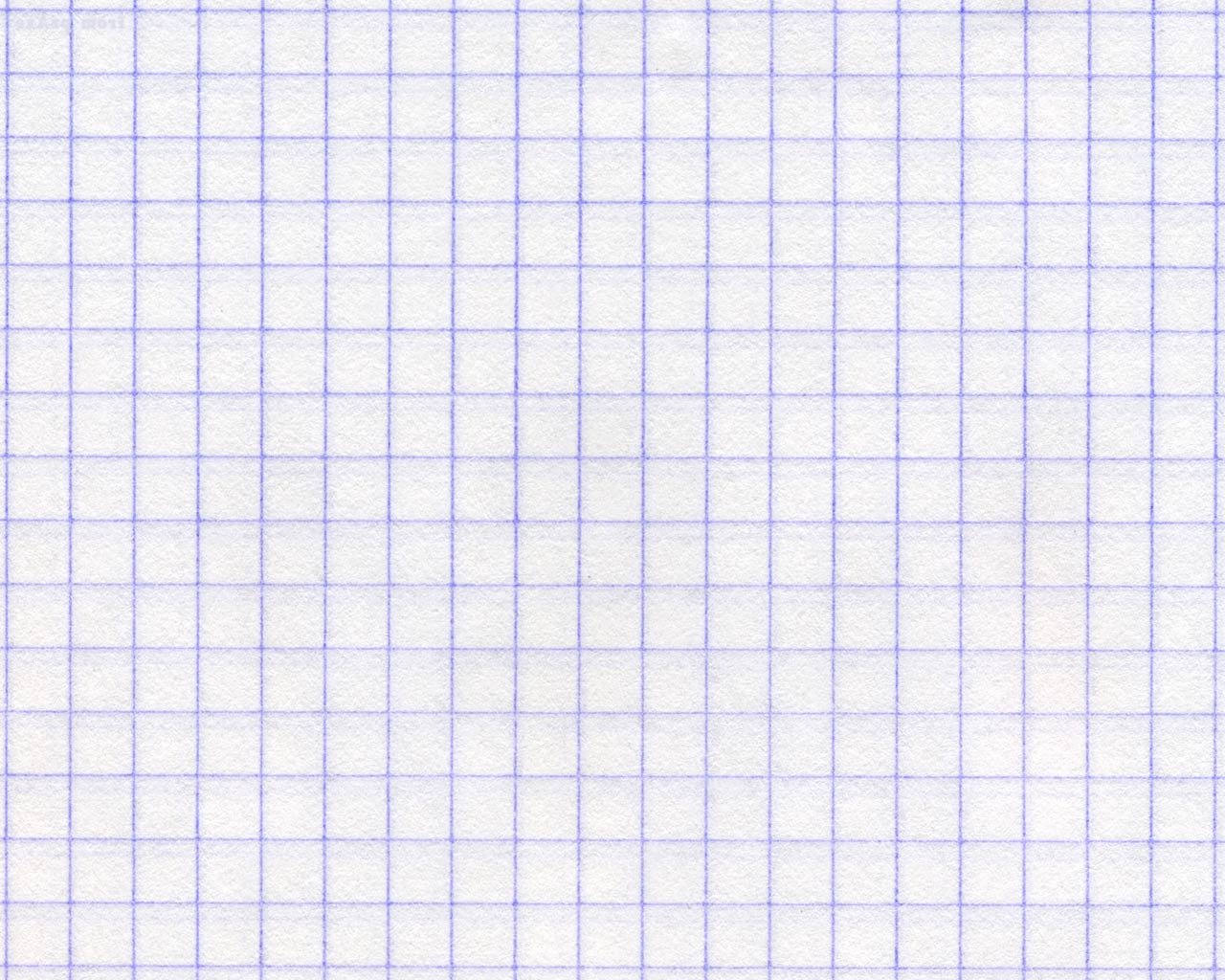 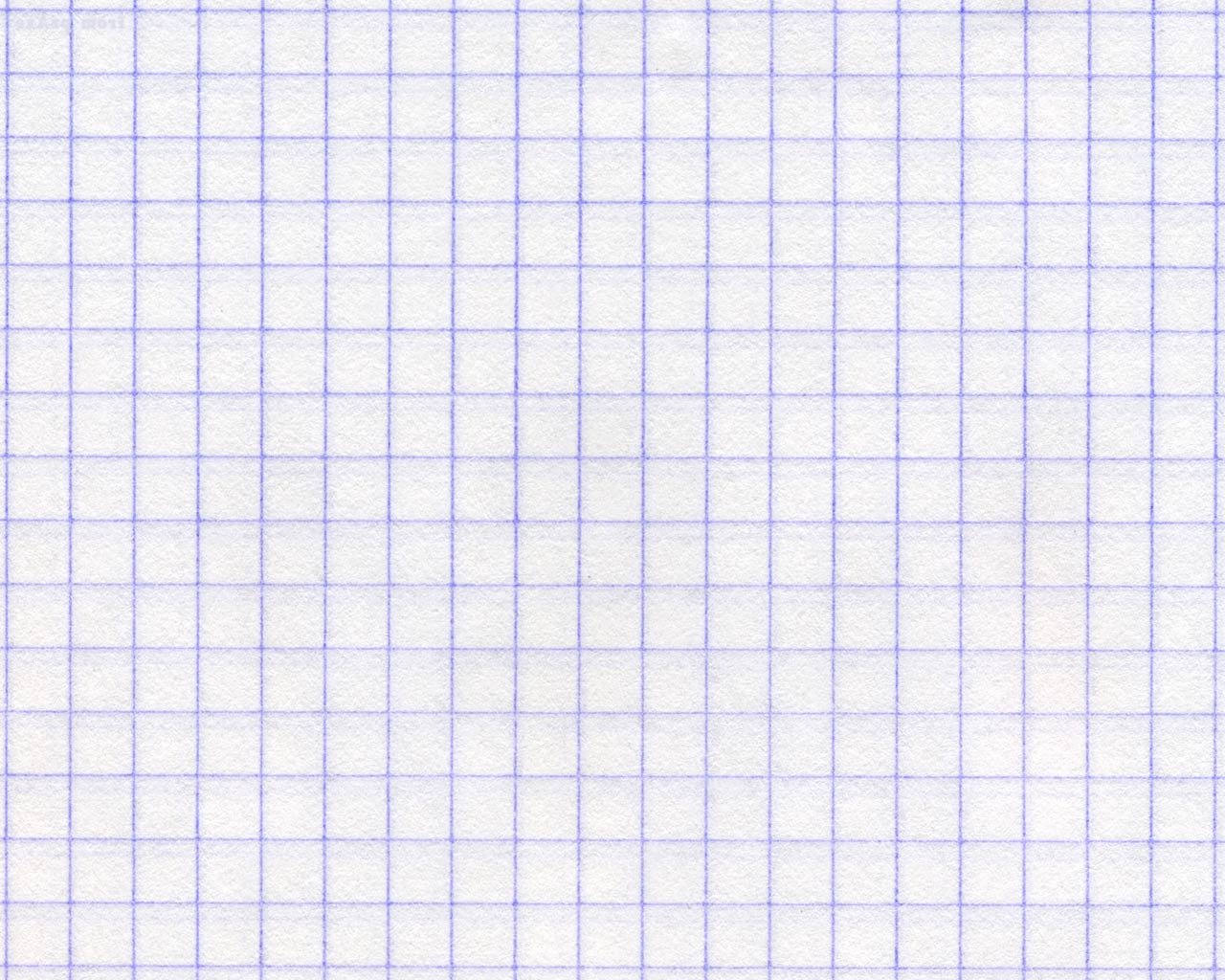 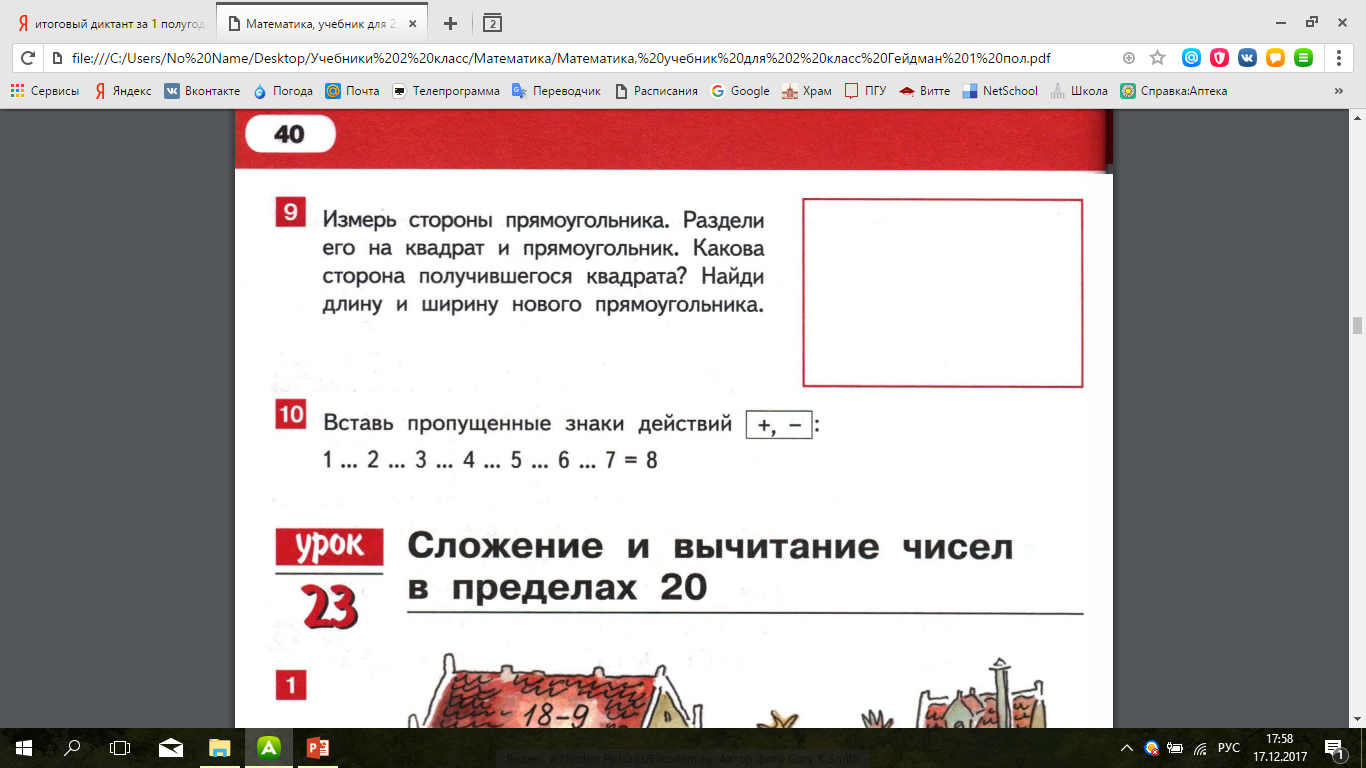 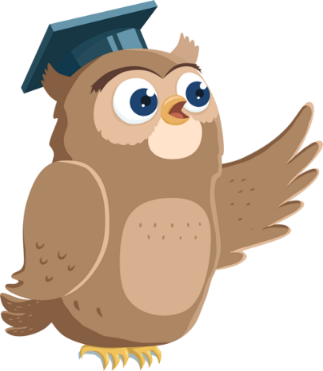 Стр. 40
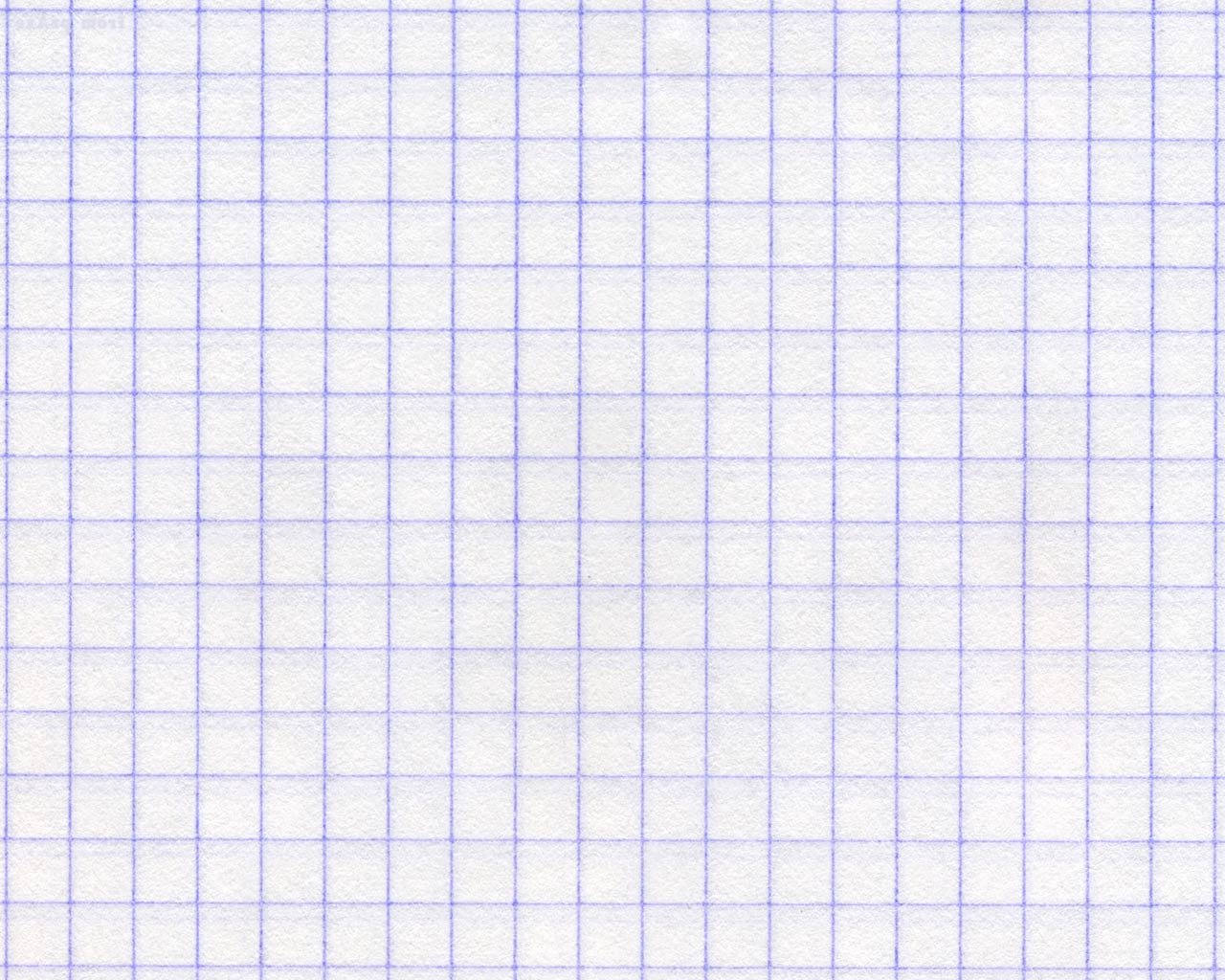 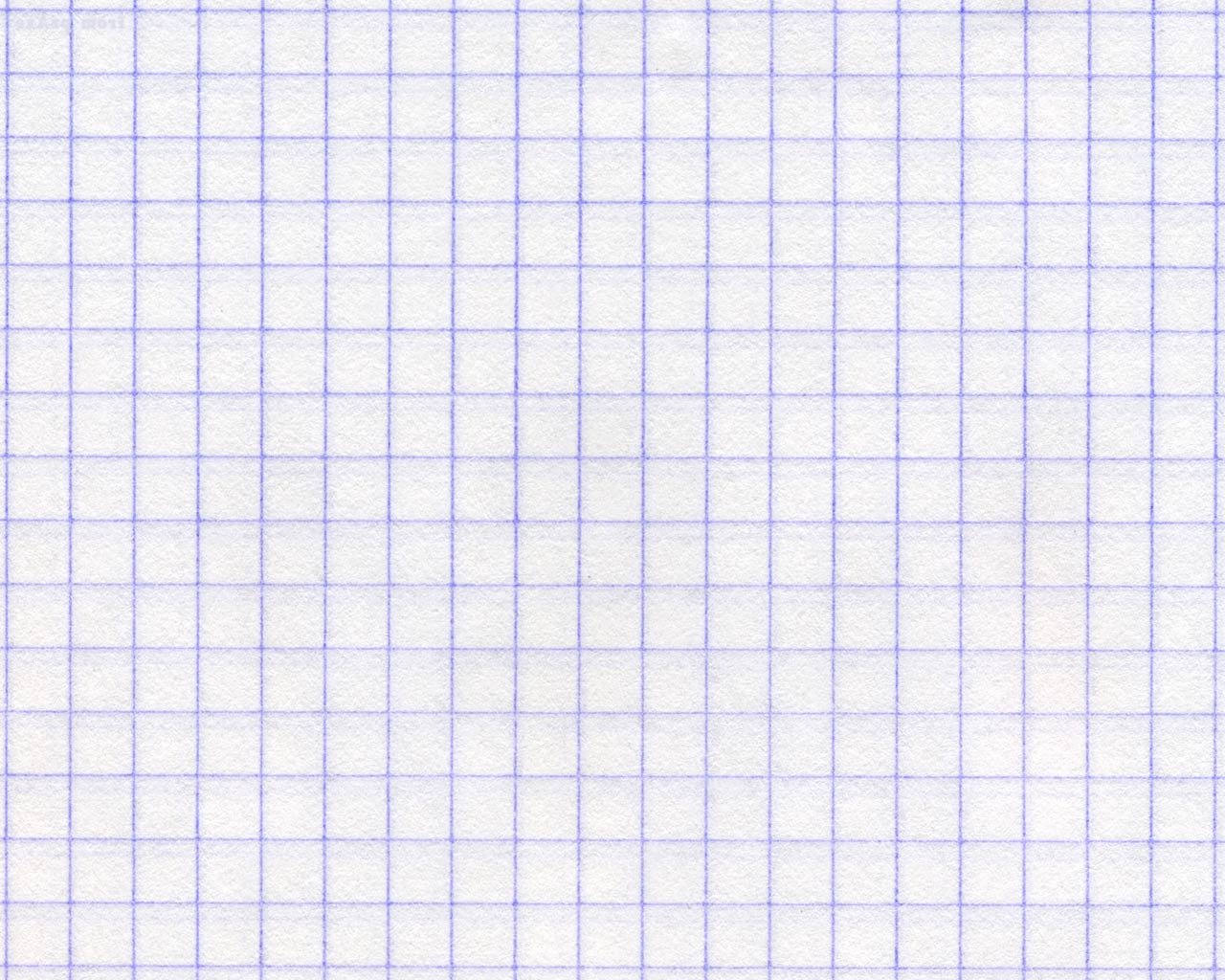 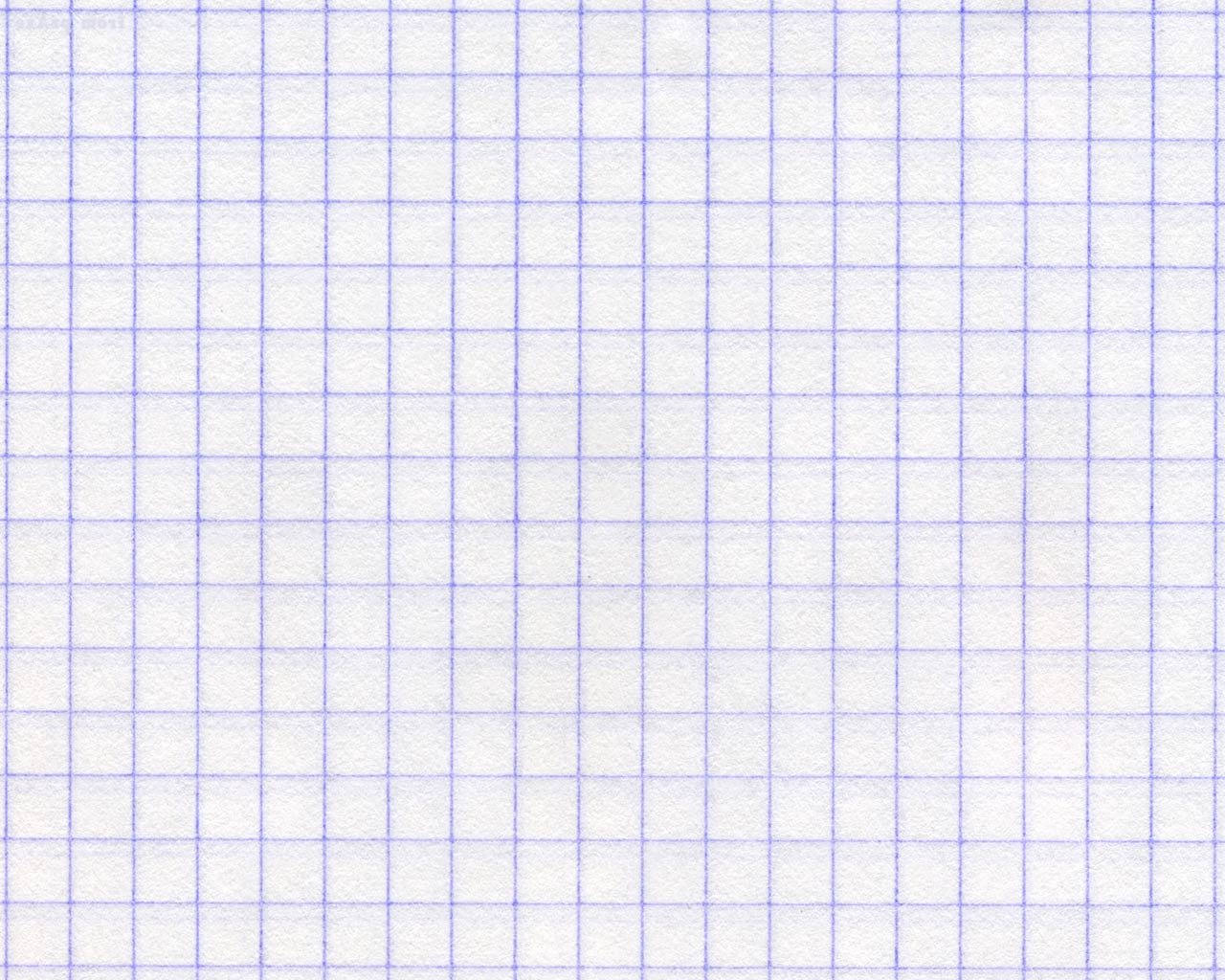 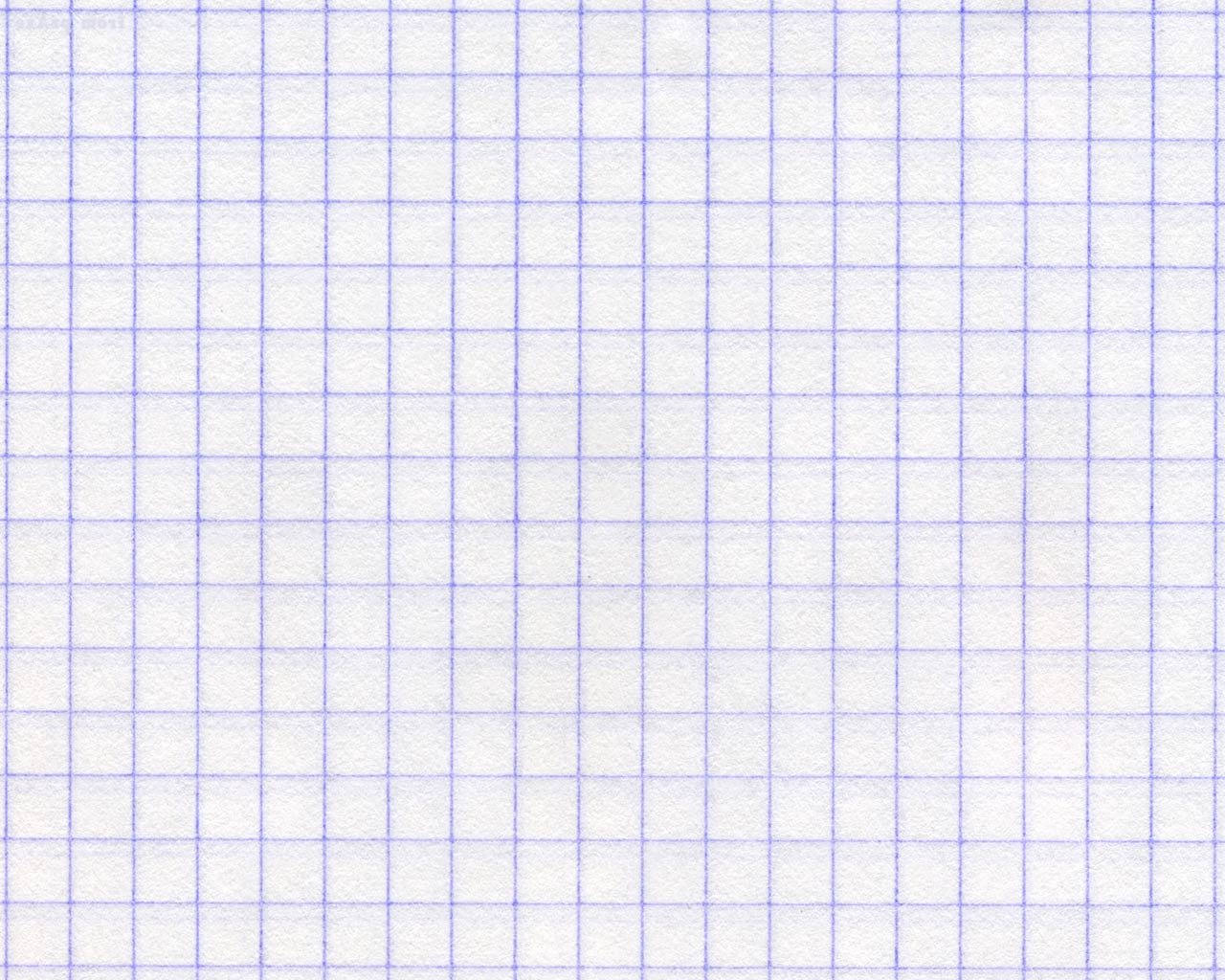 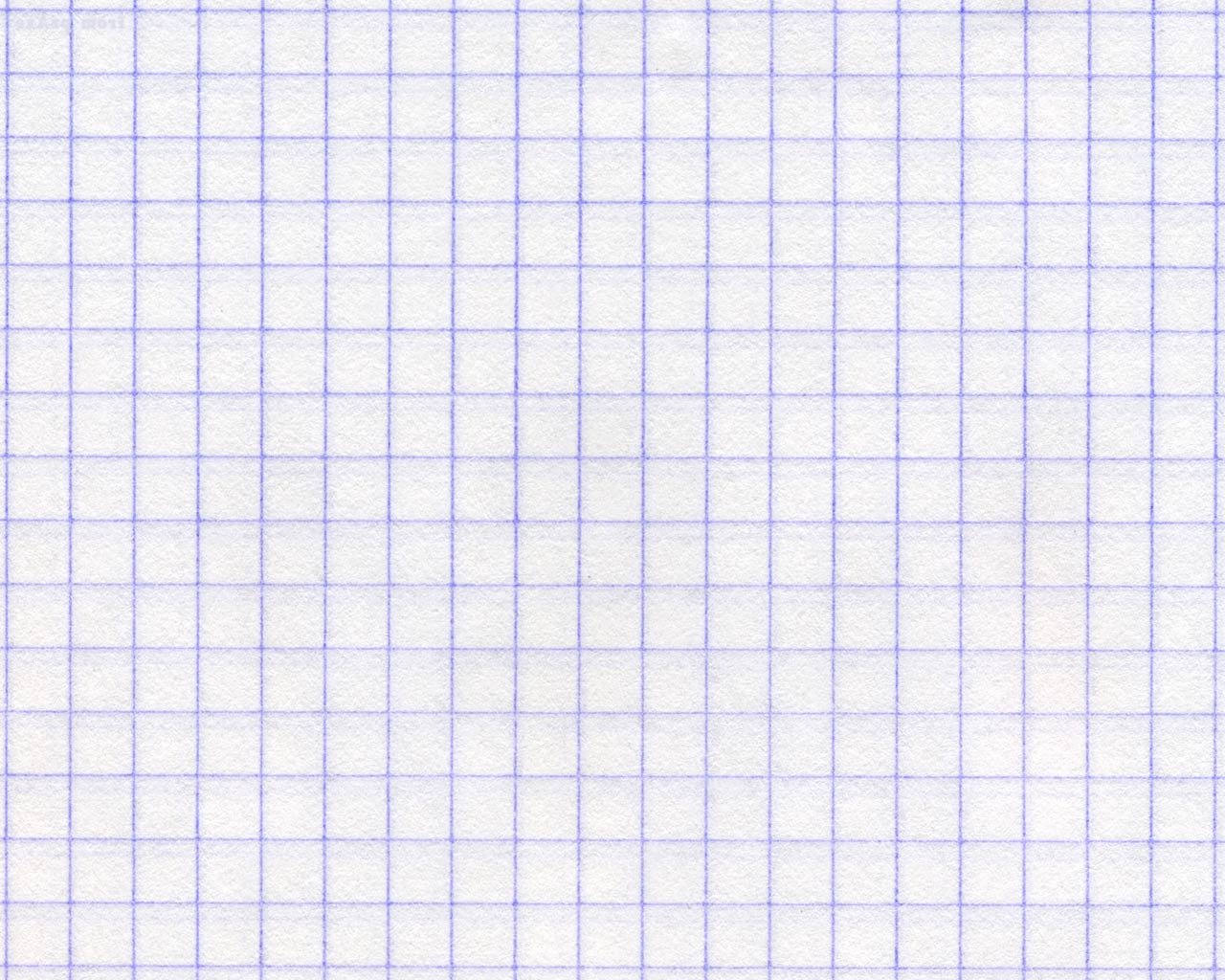 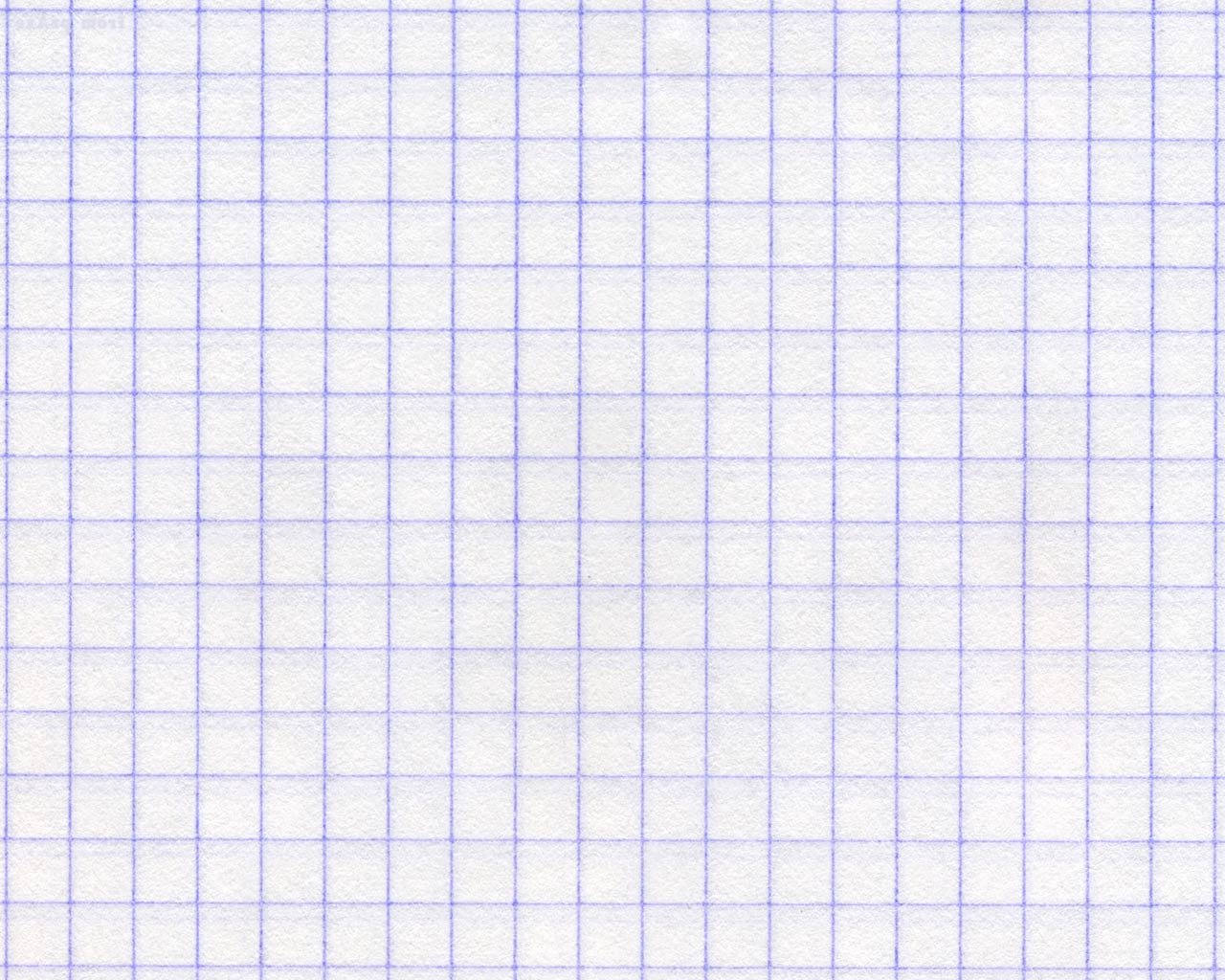 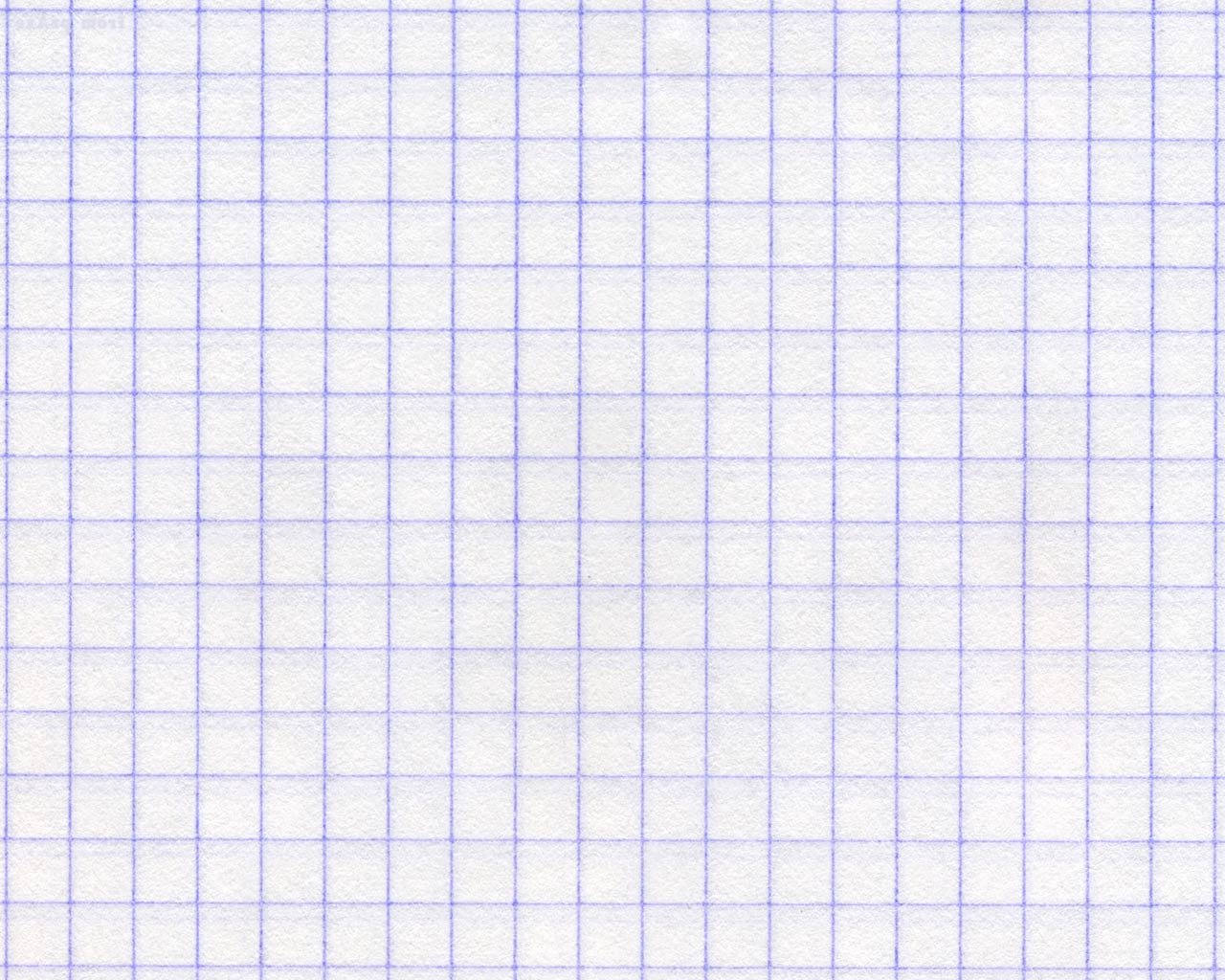 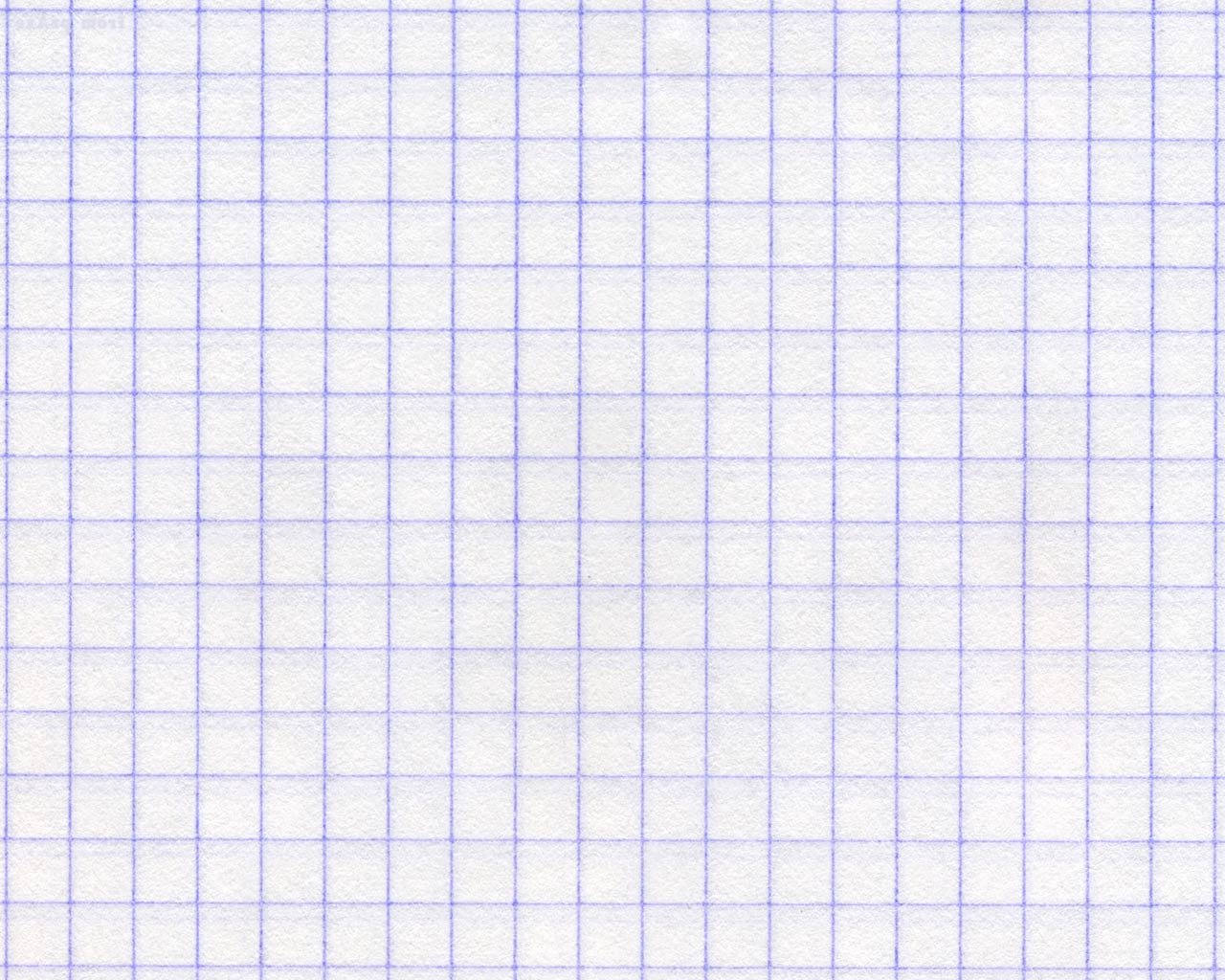 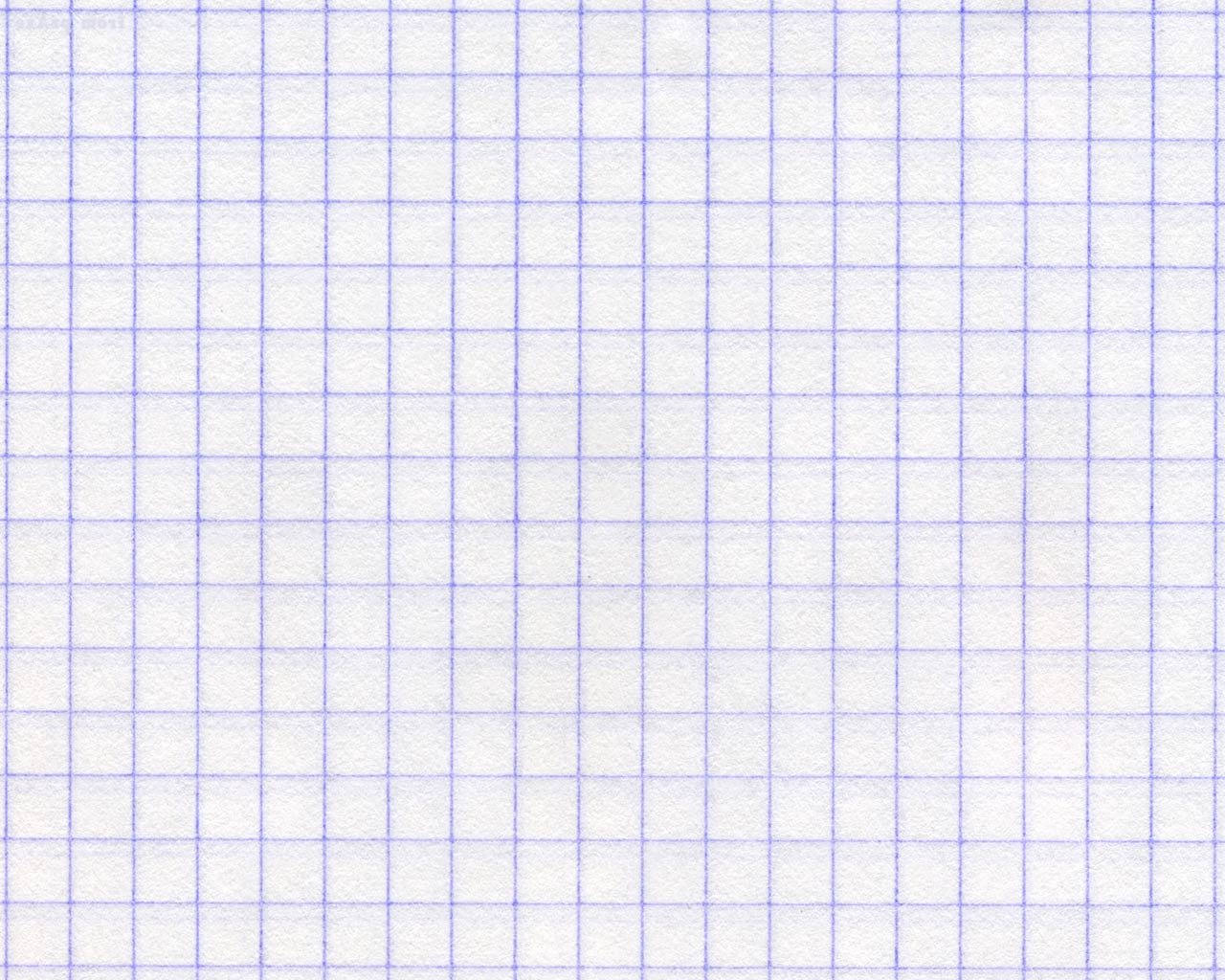 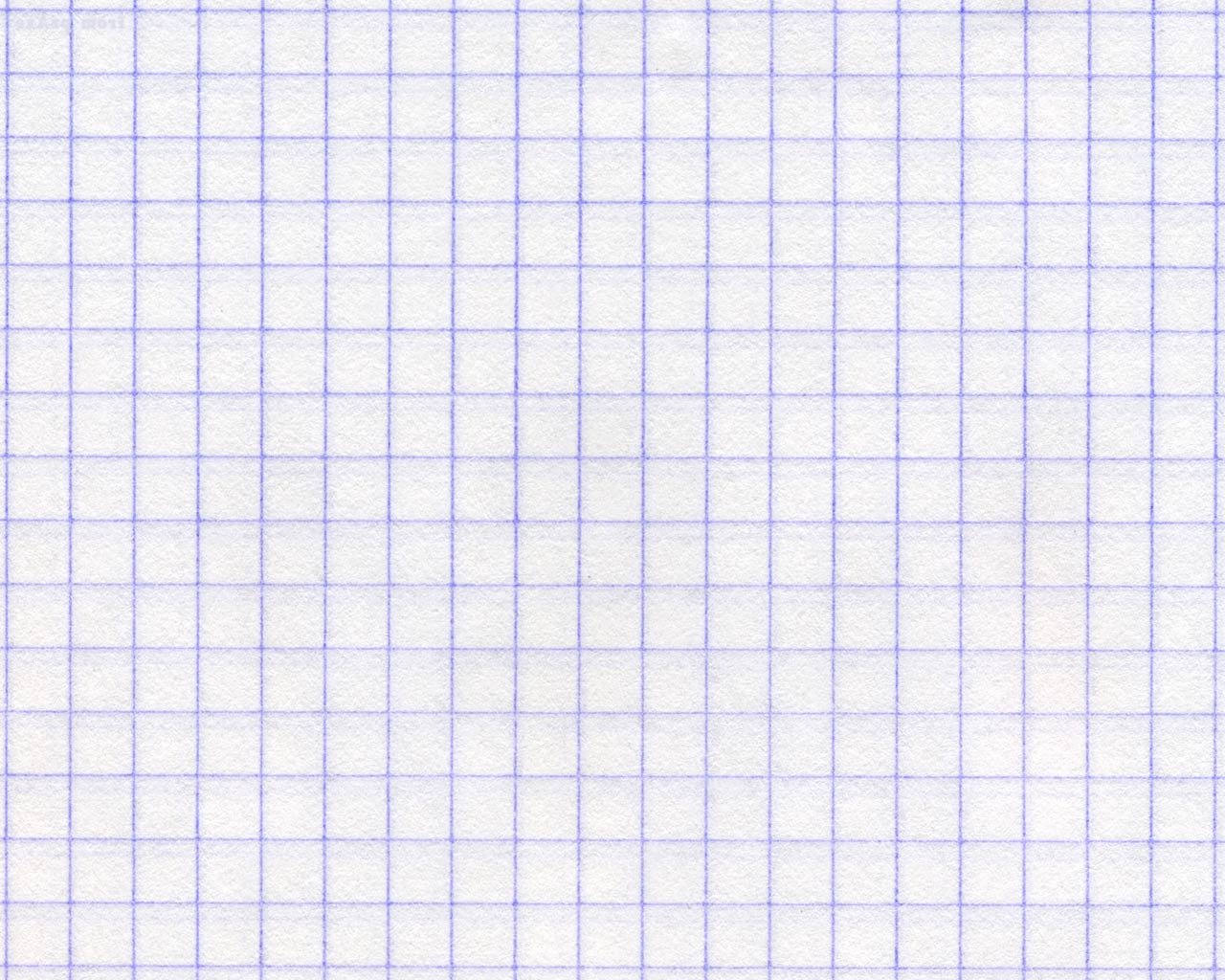 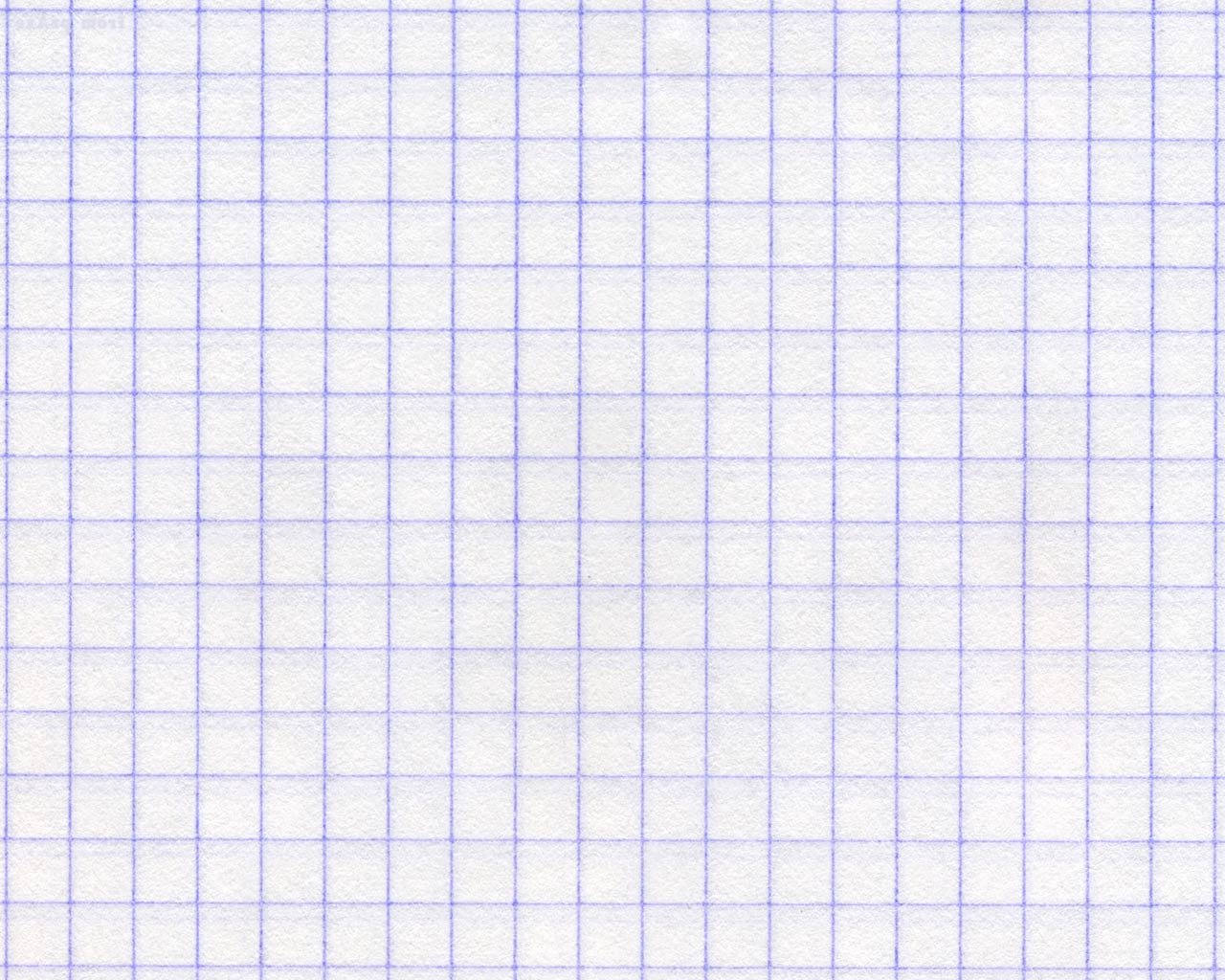 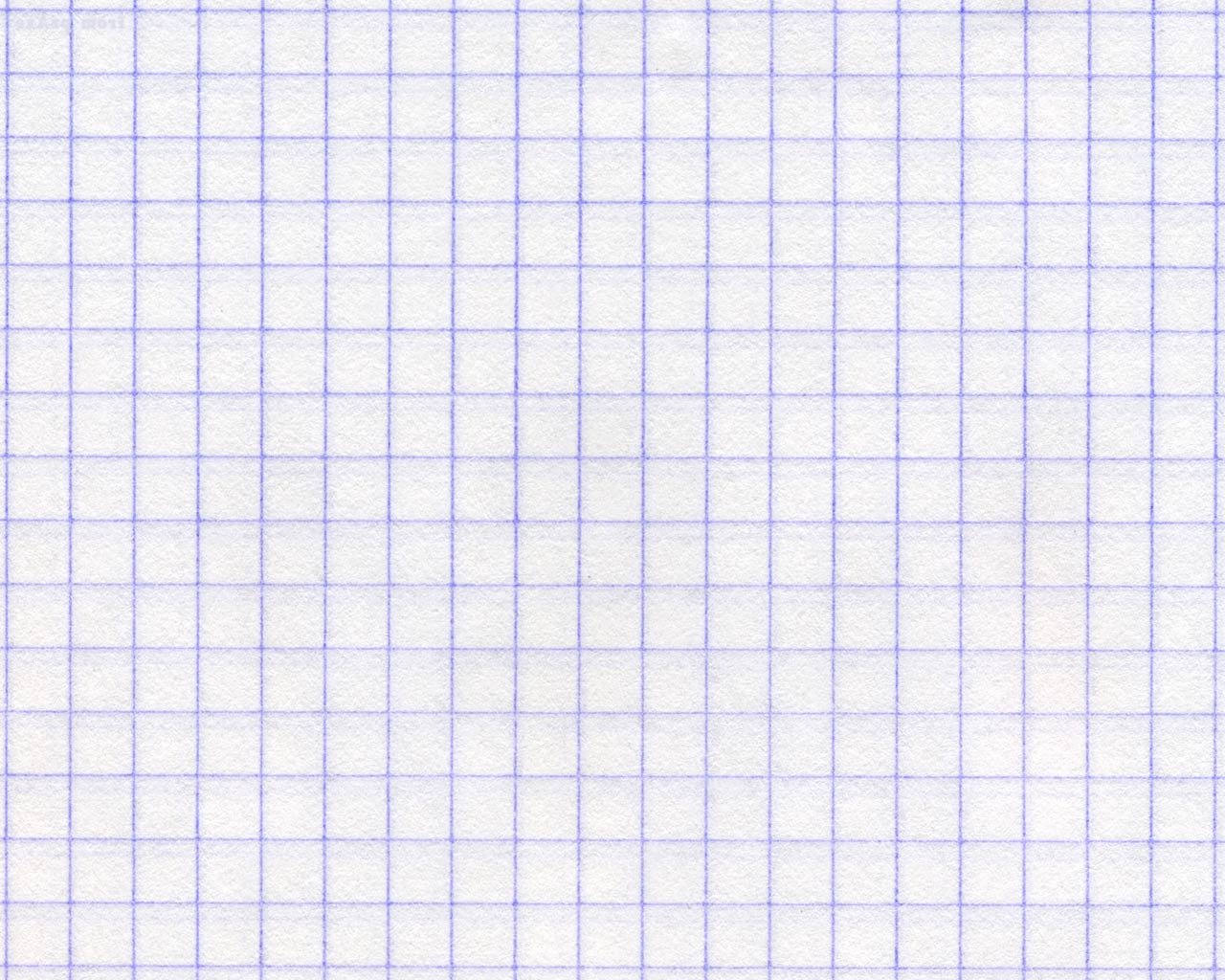 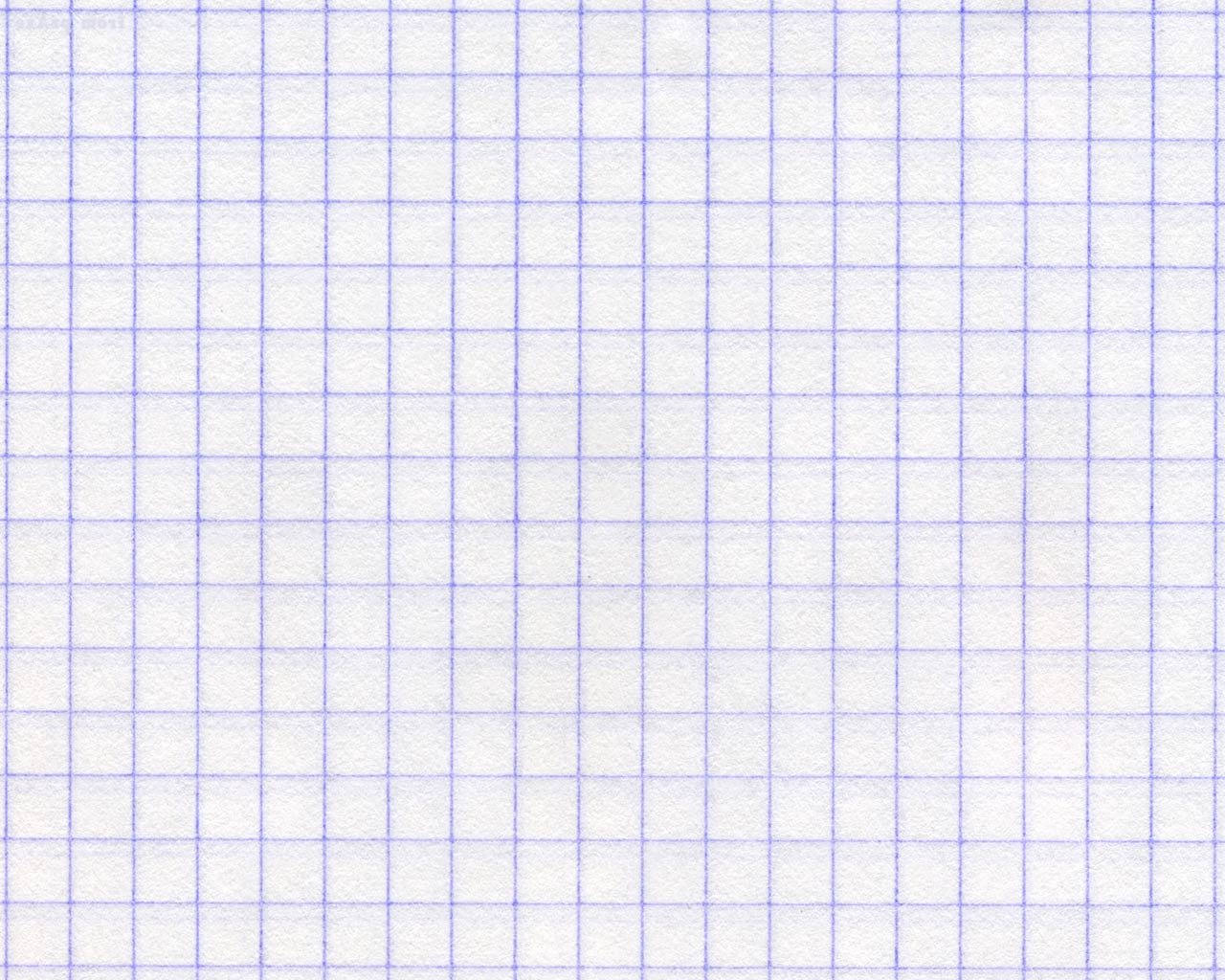 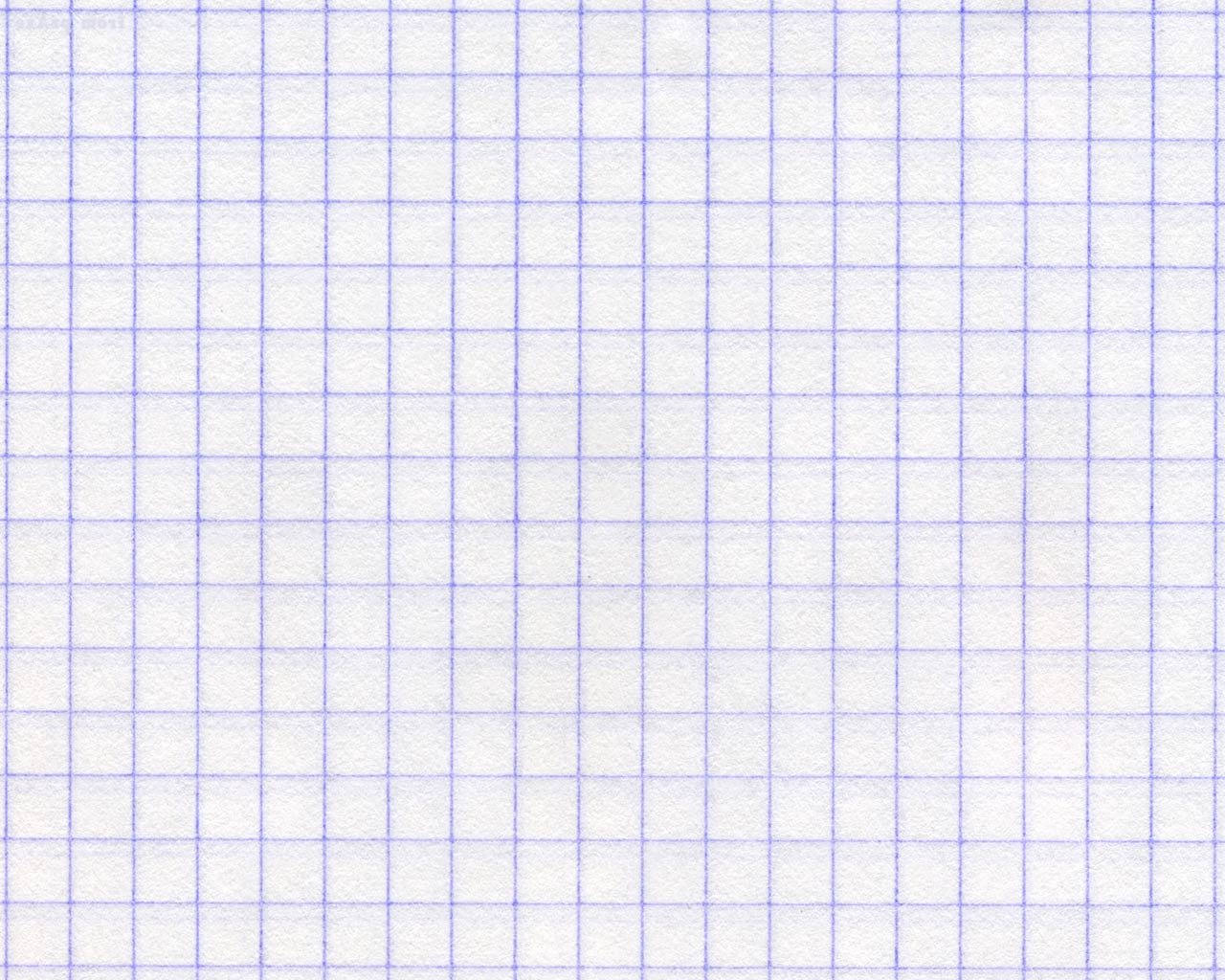 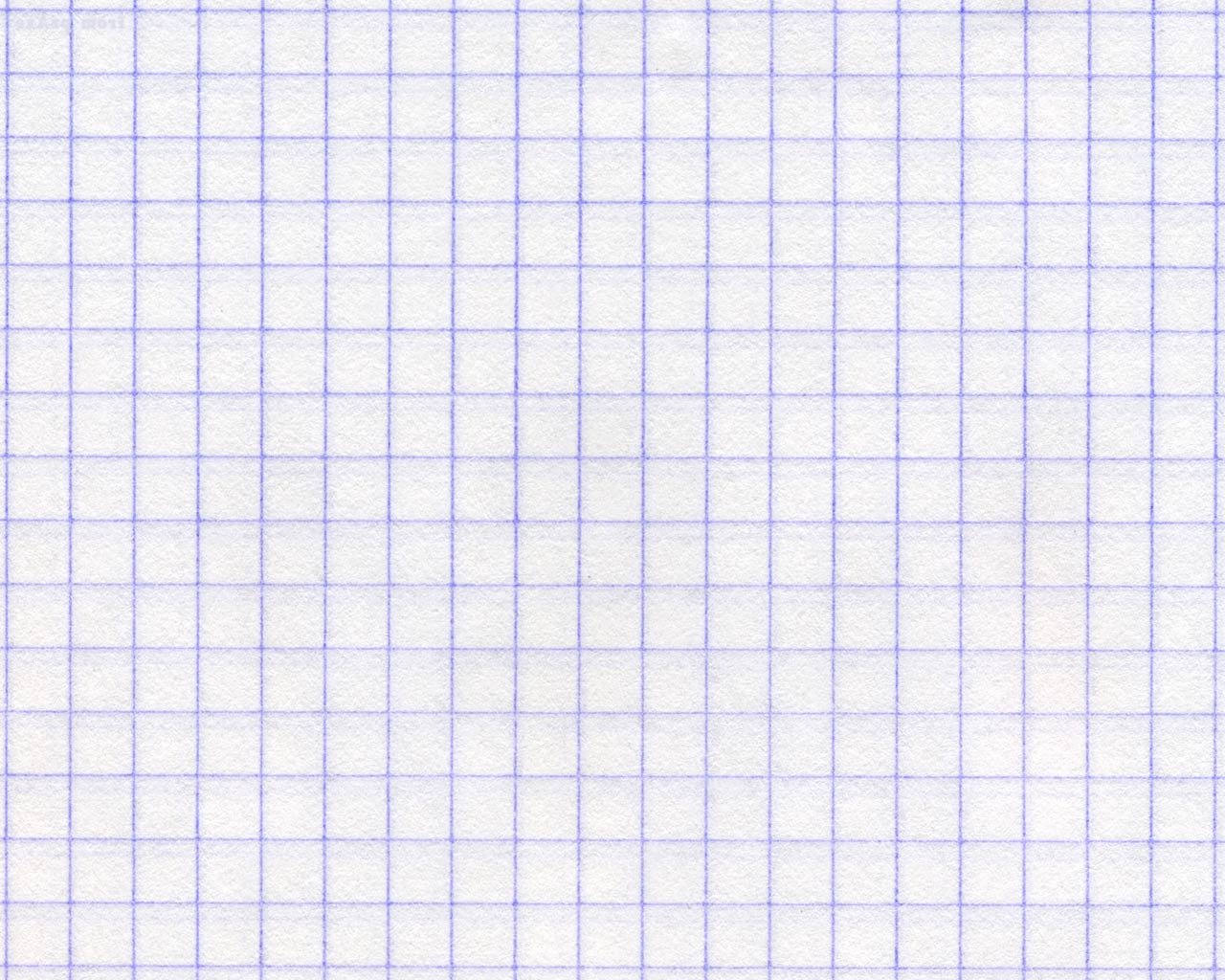 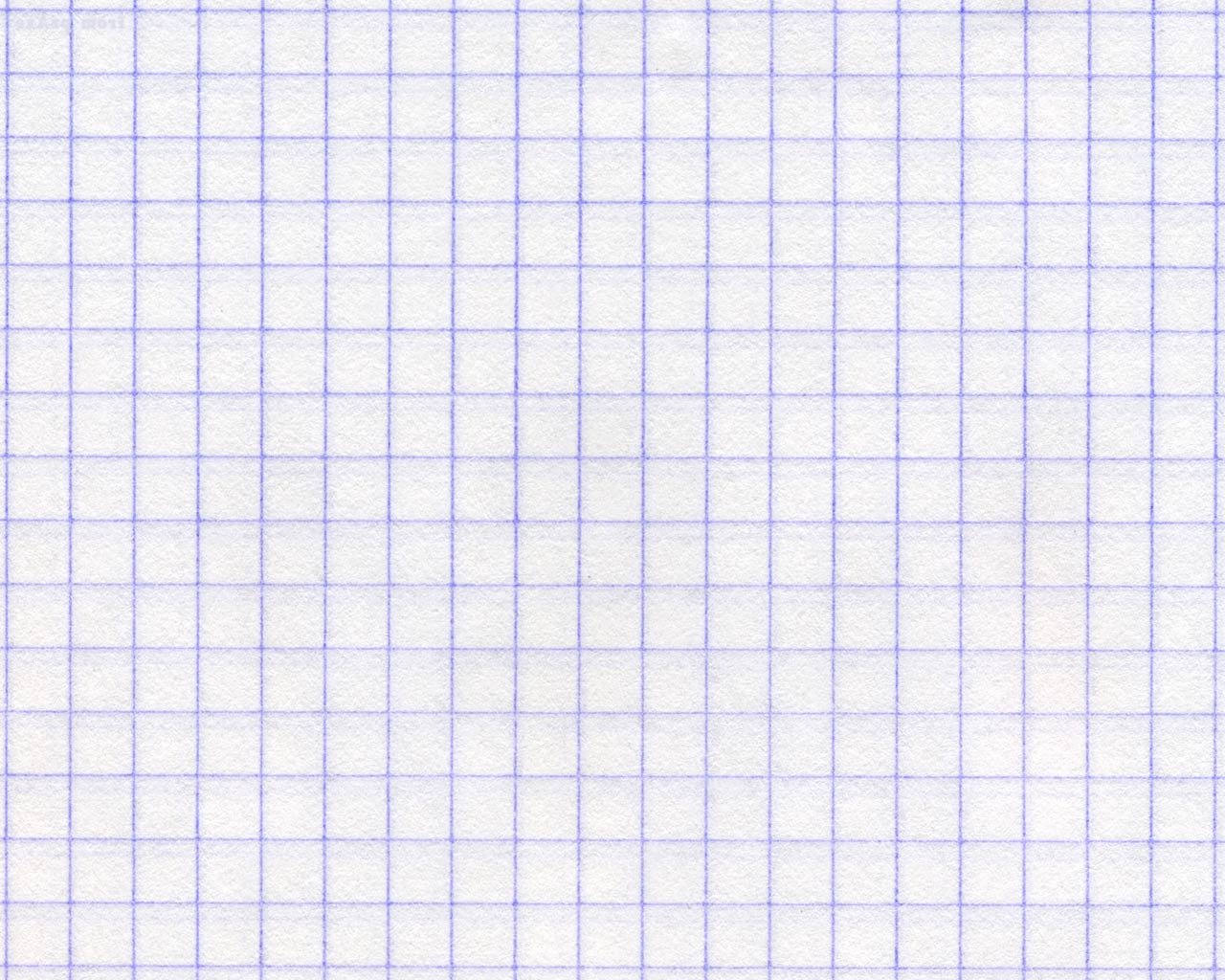 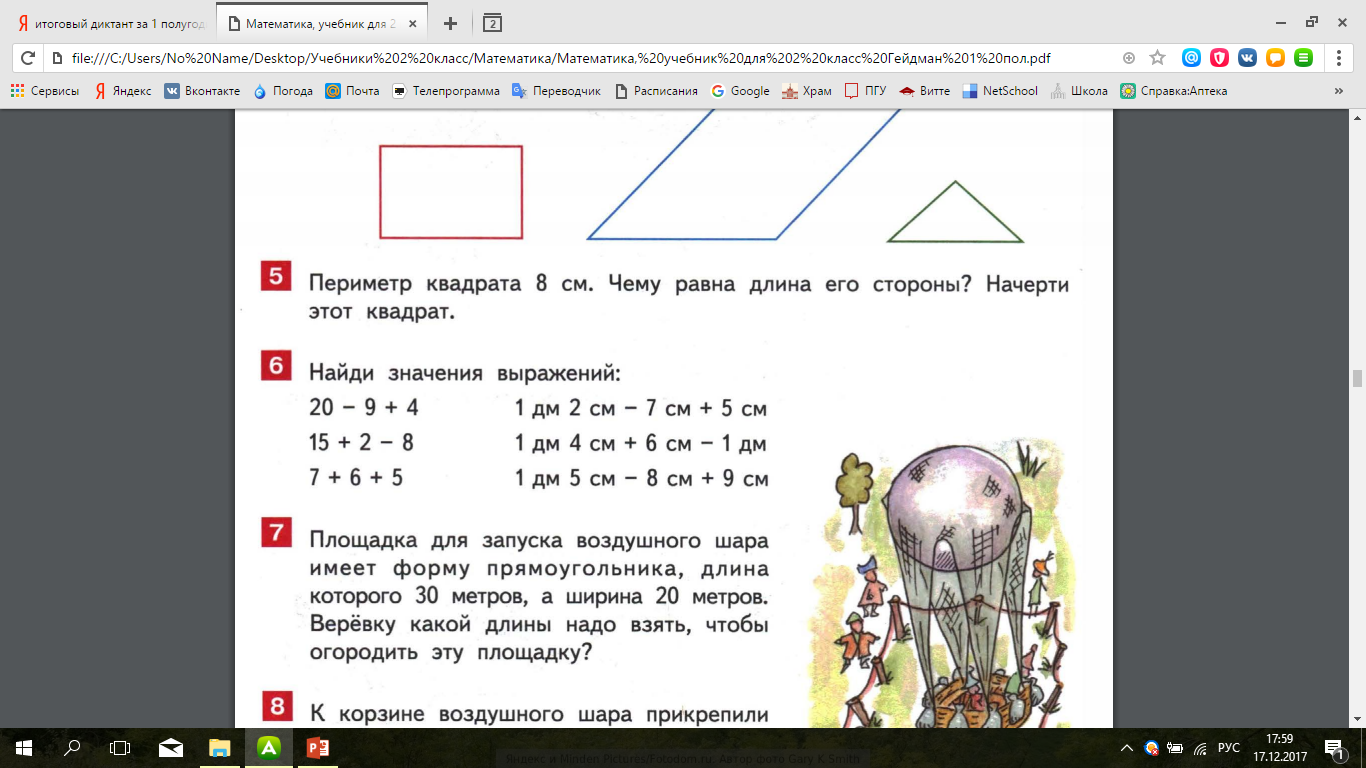 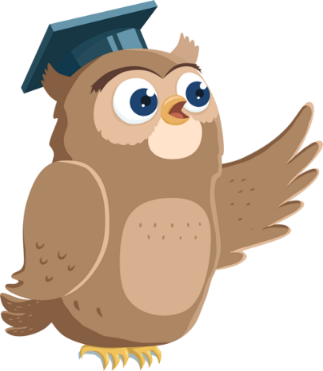 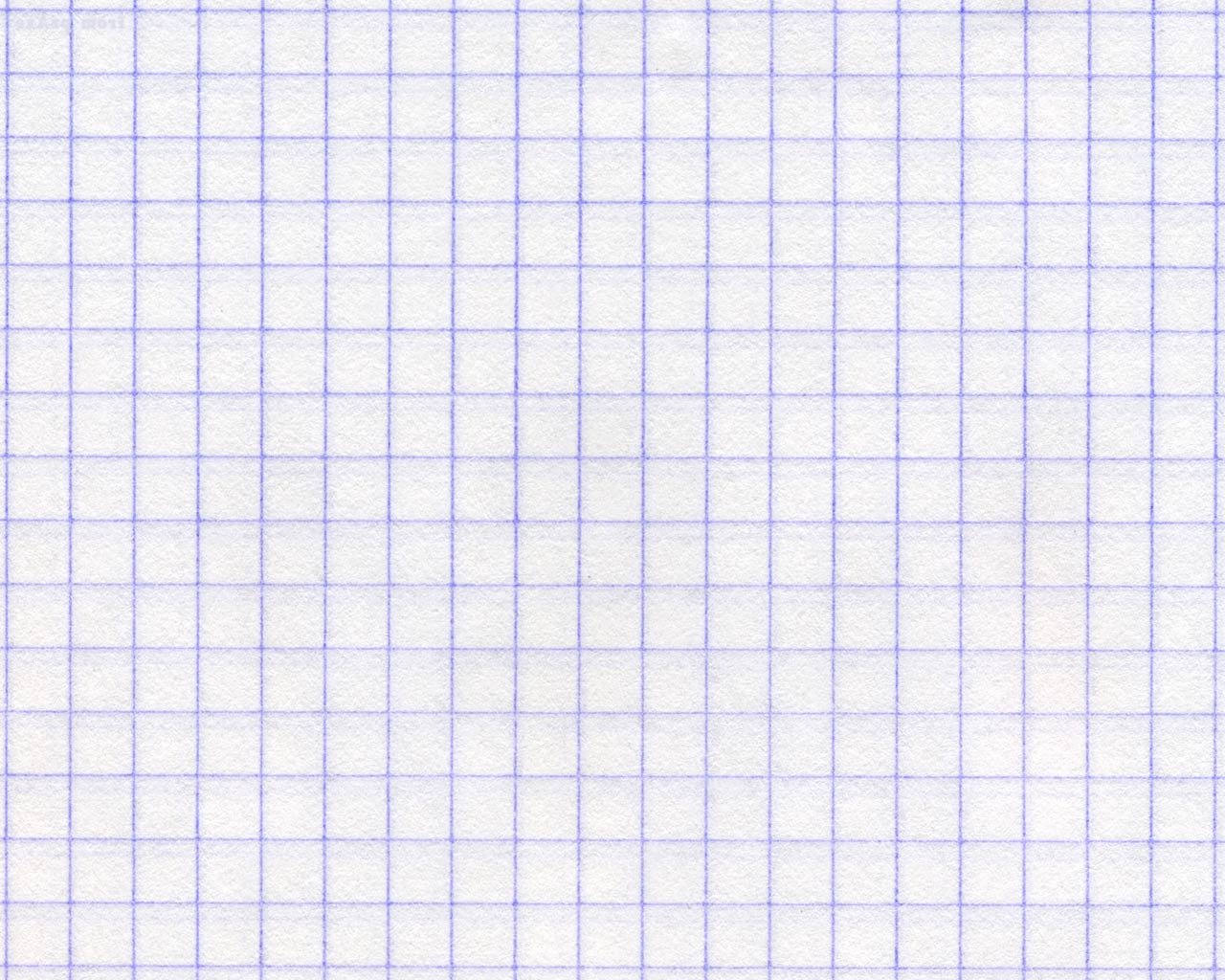 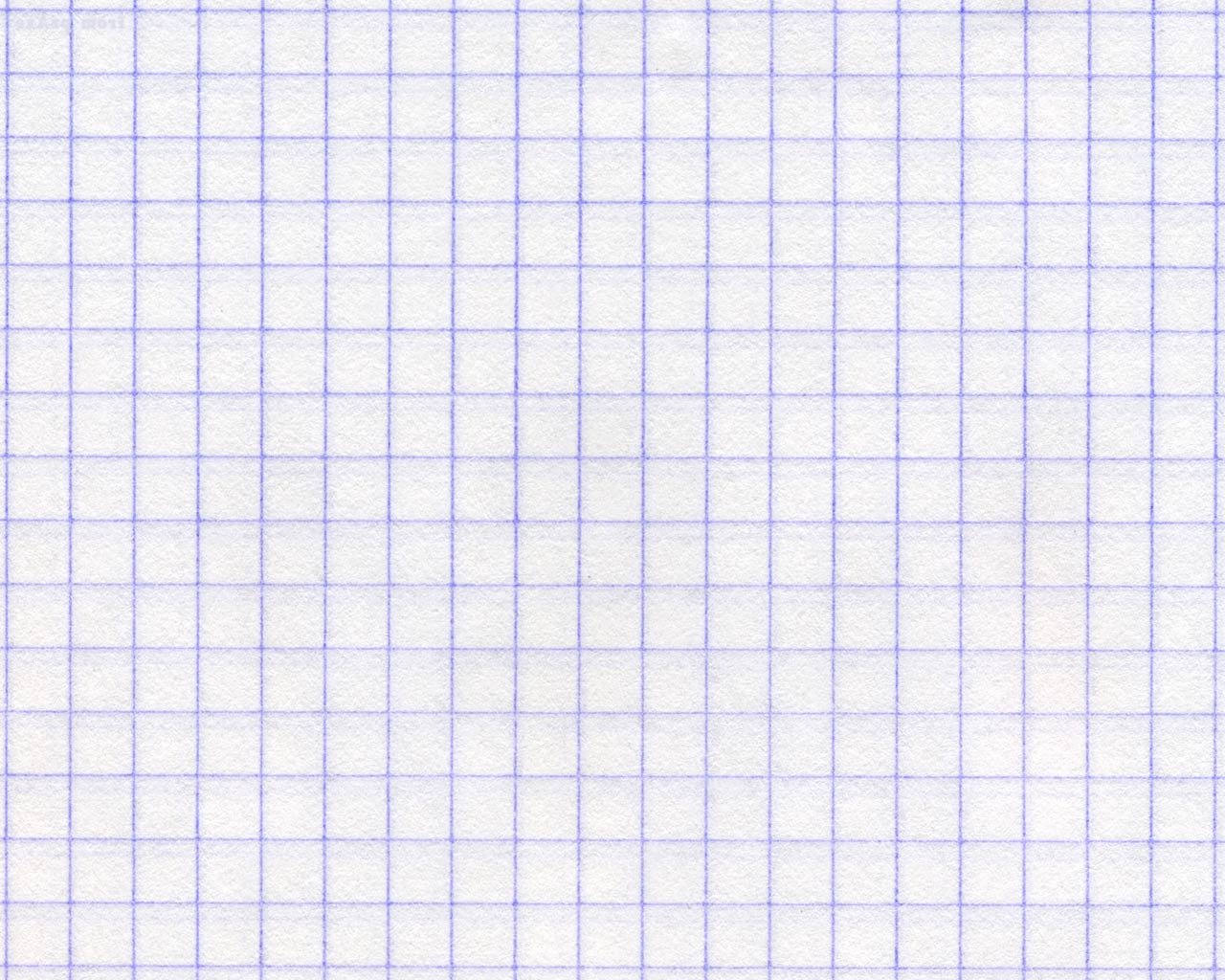 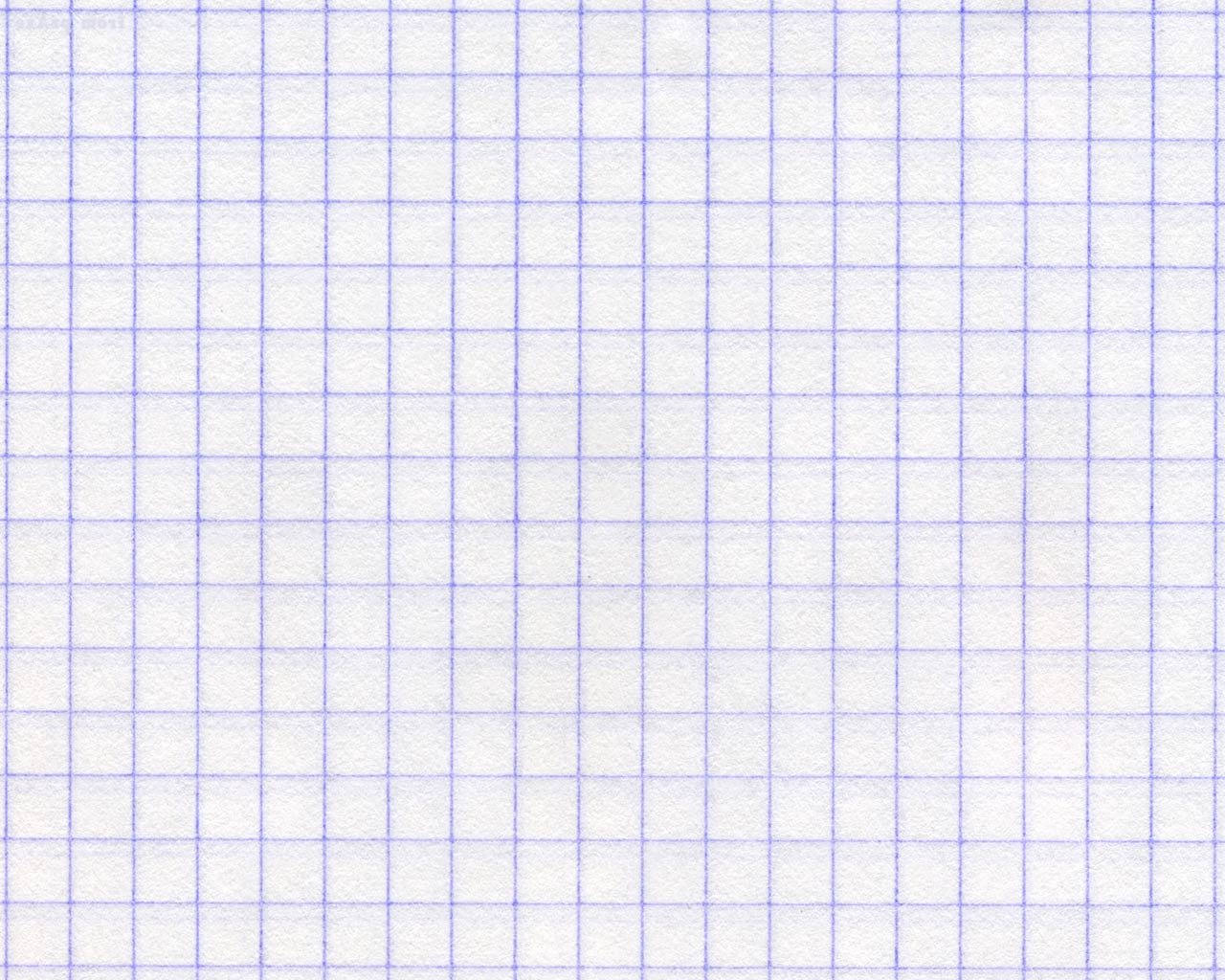 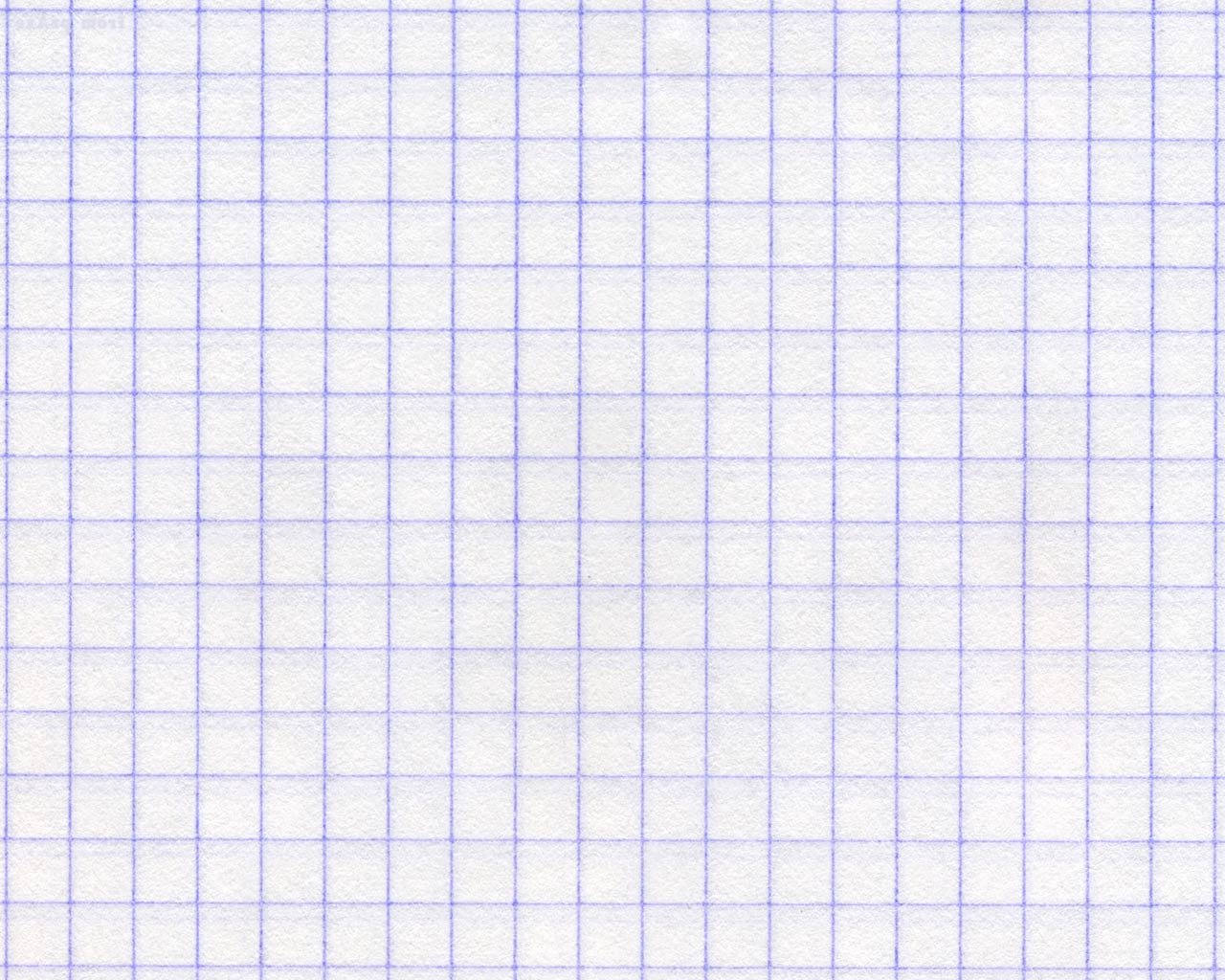 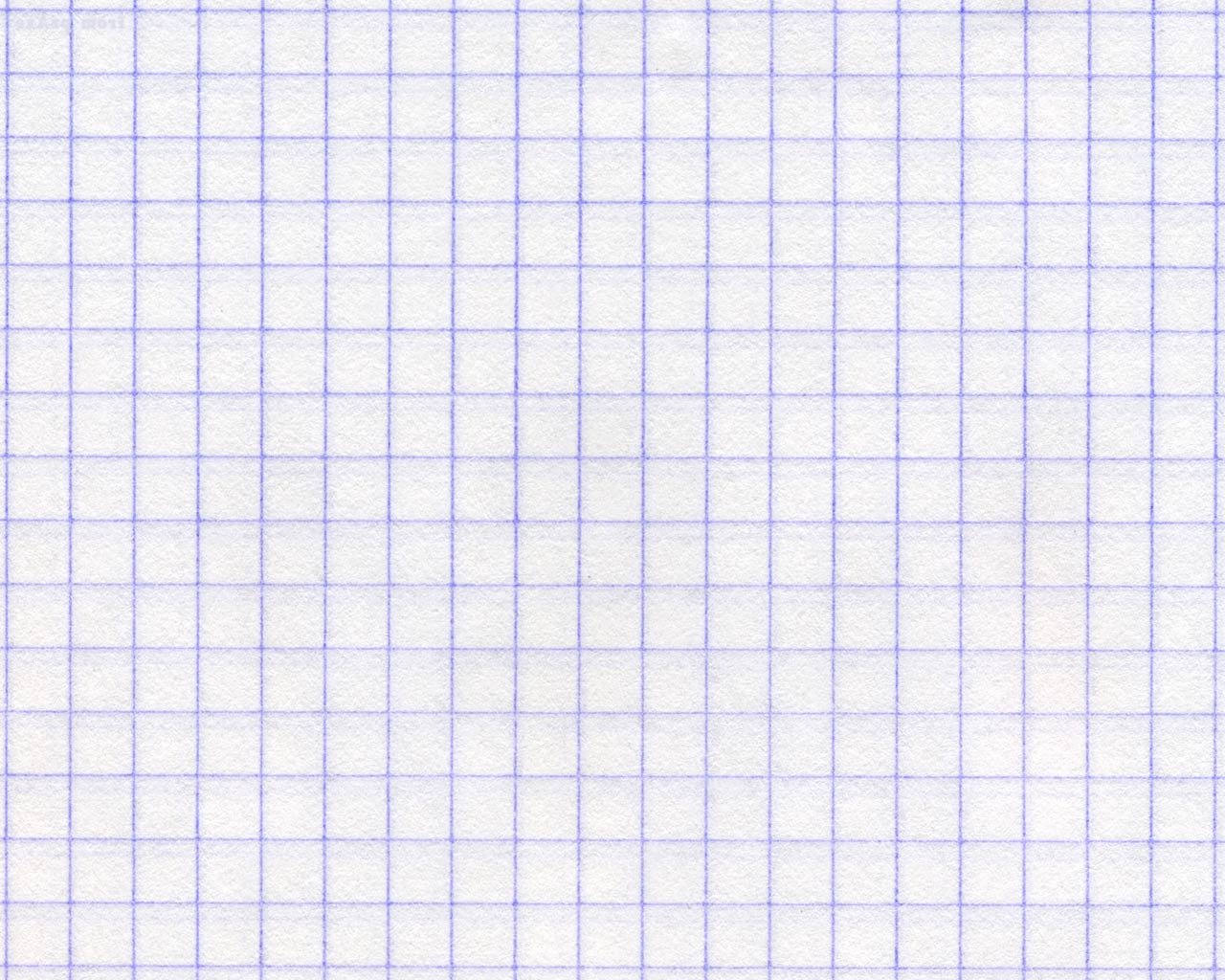 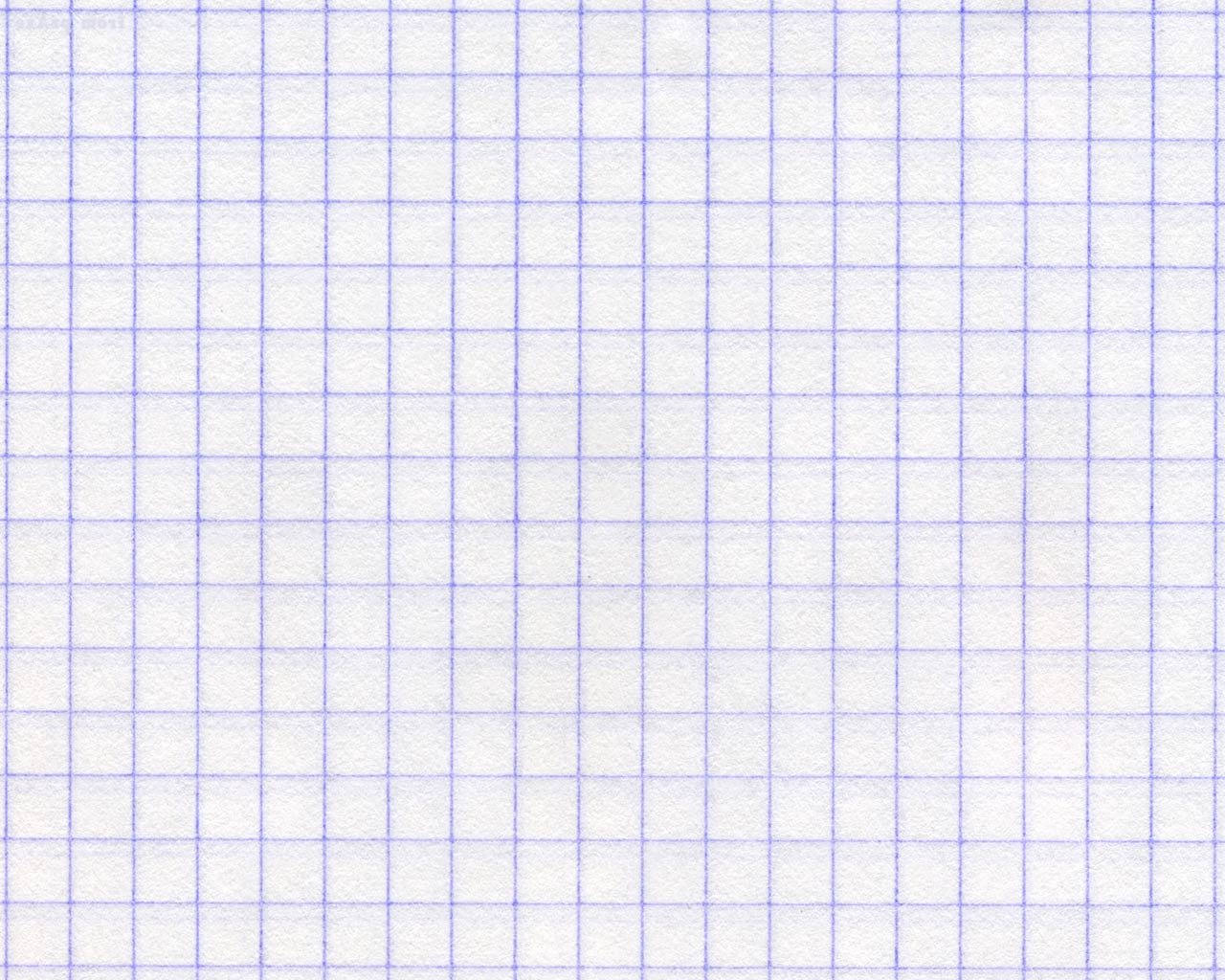 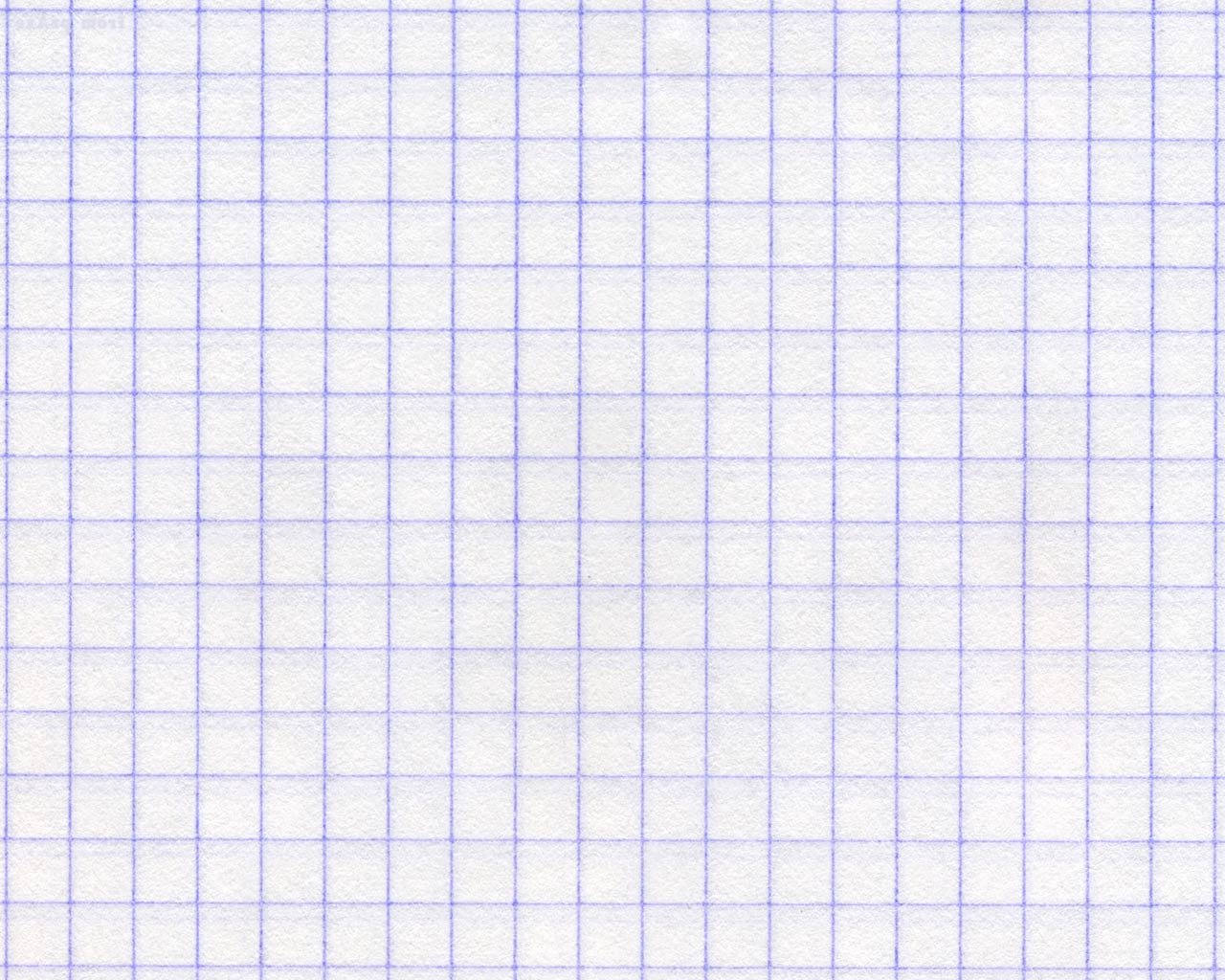 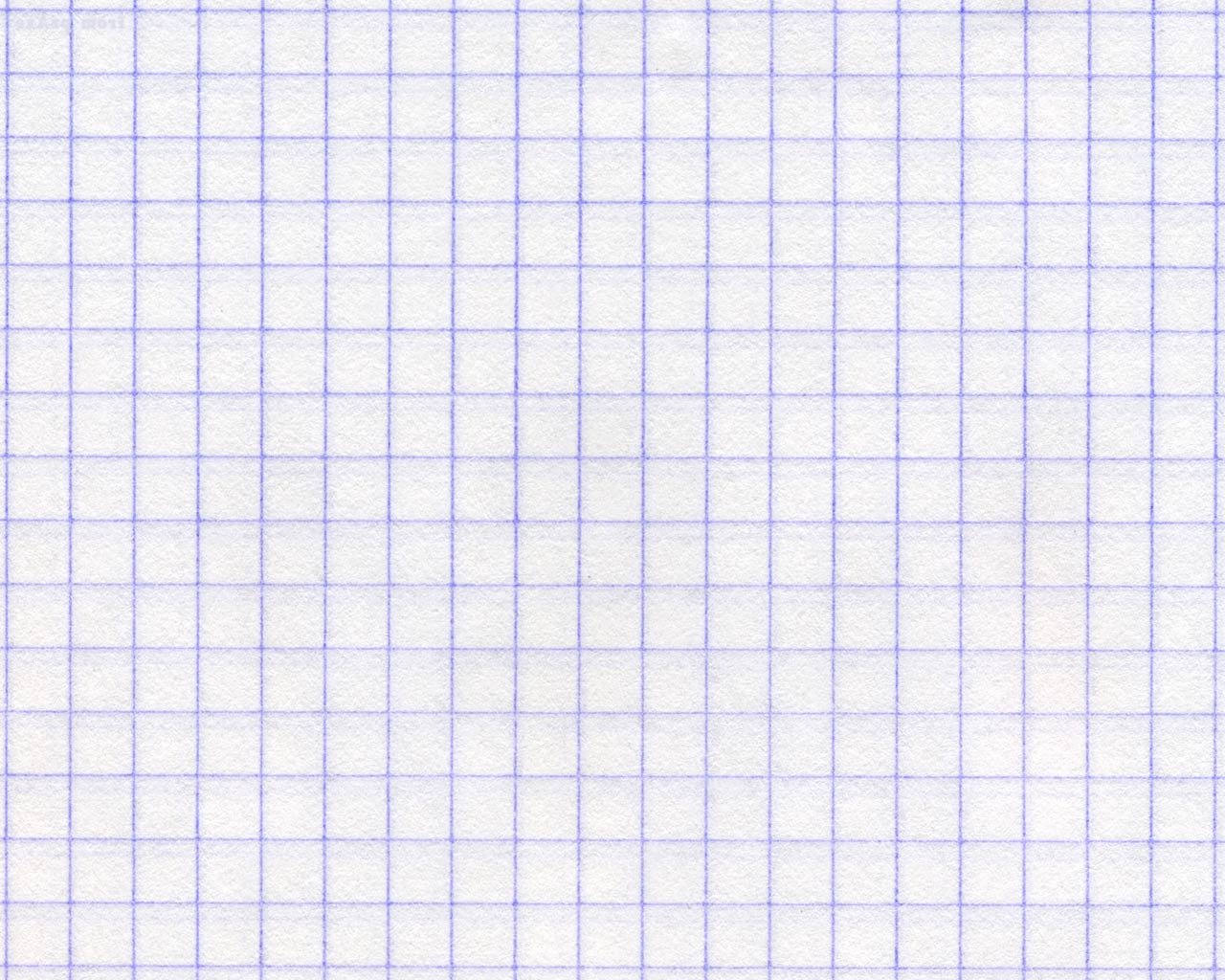 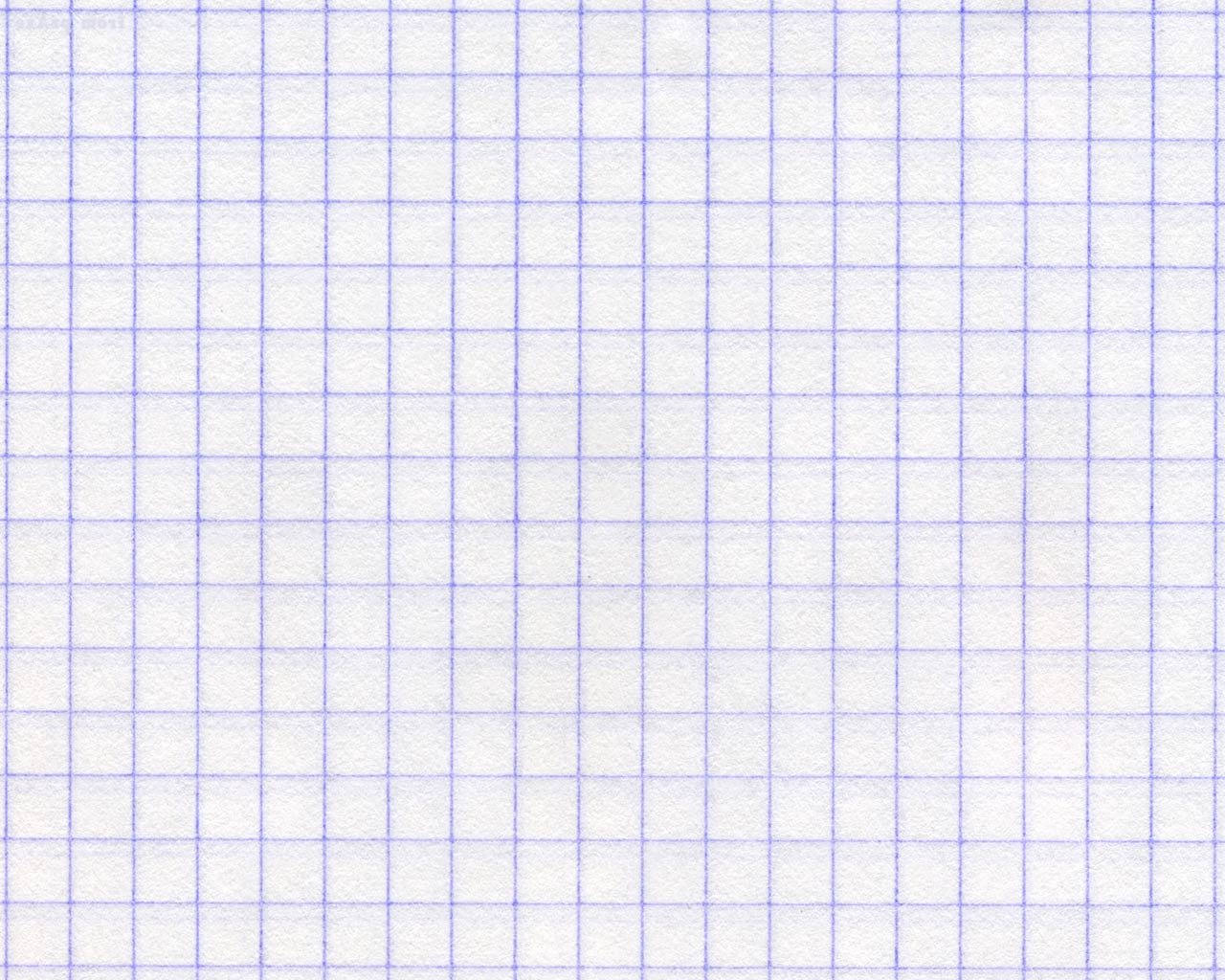 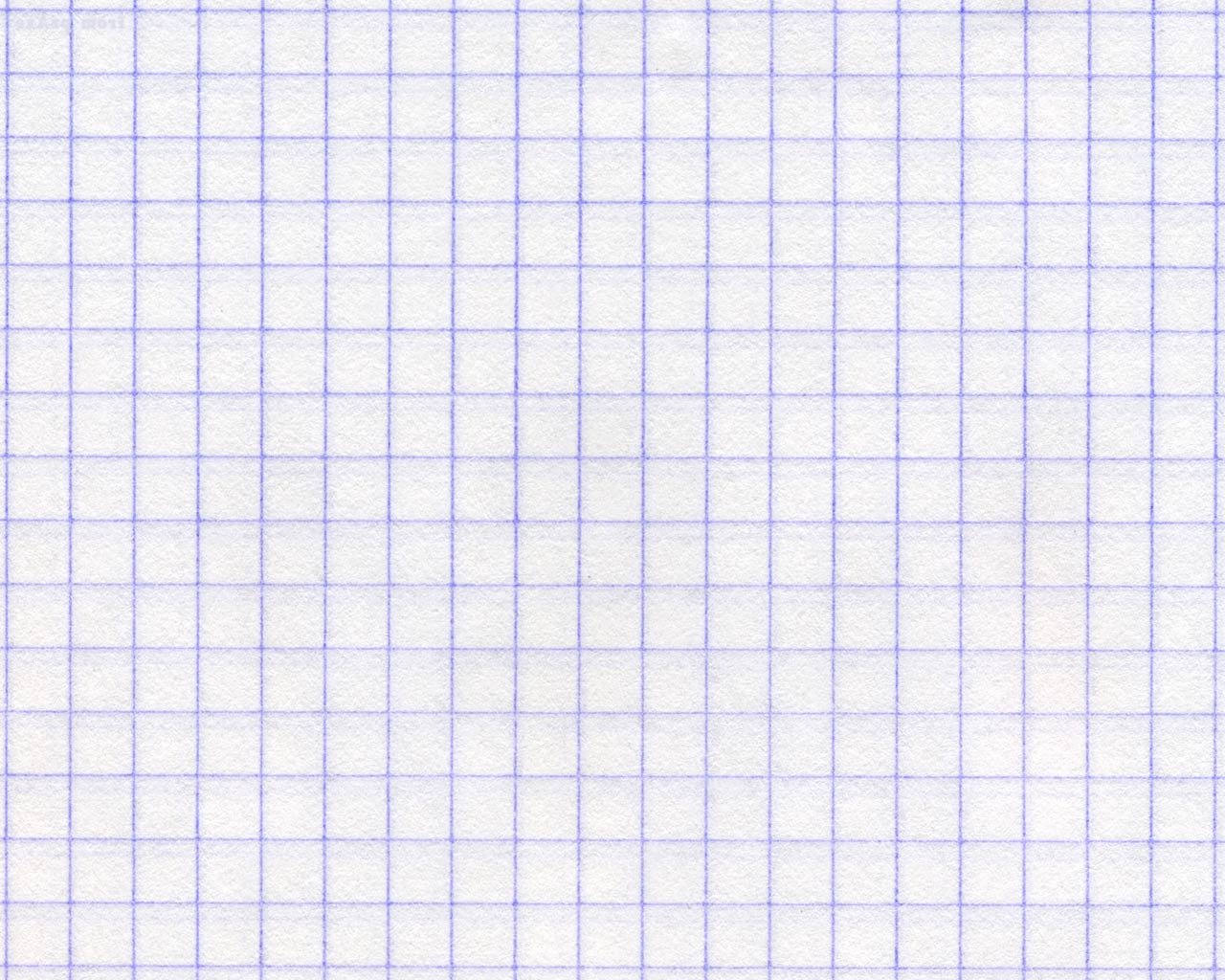 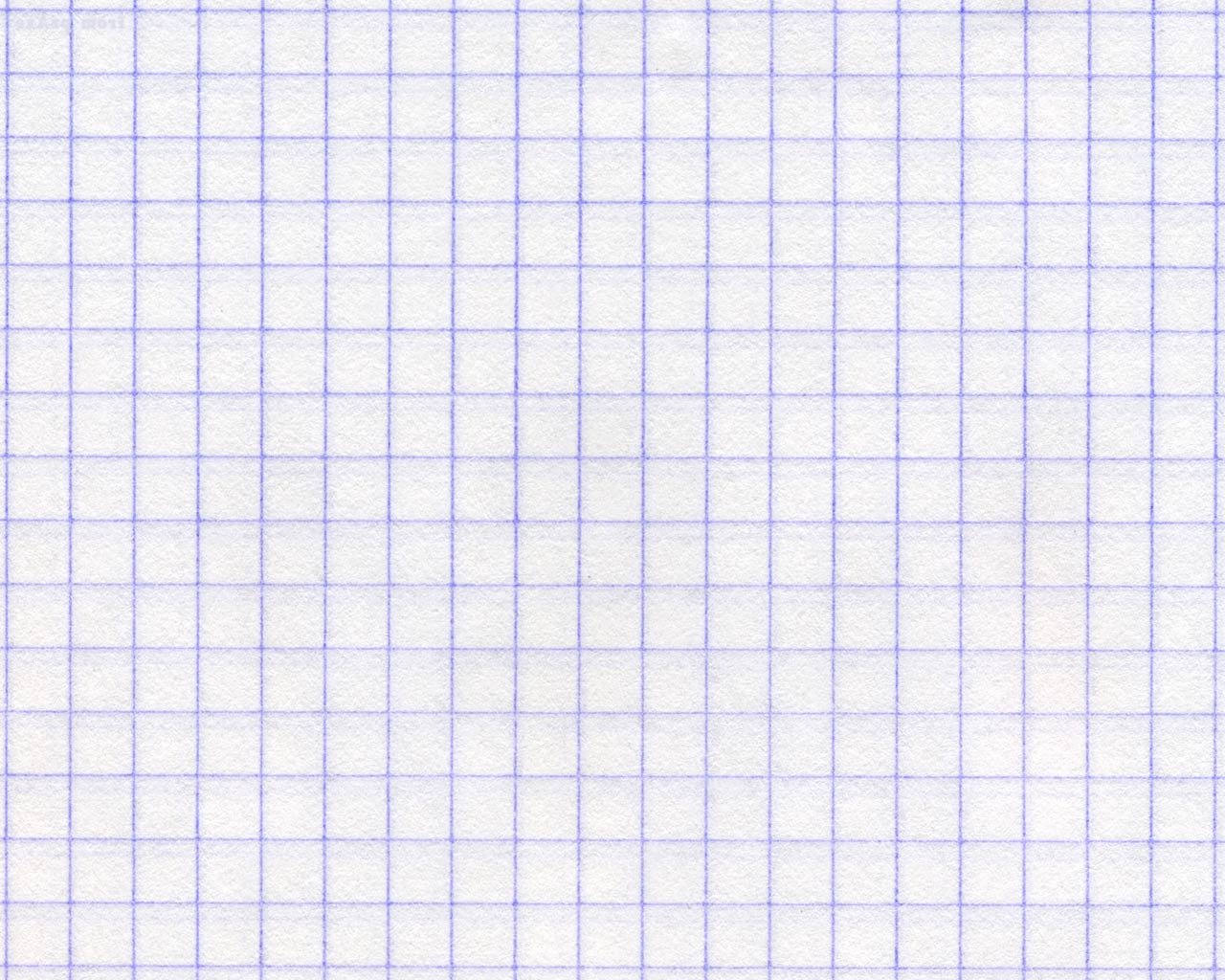 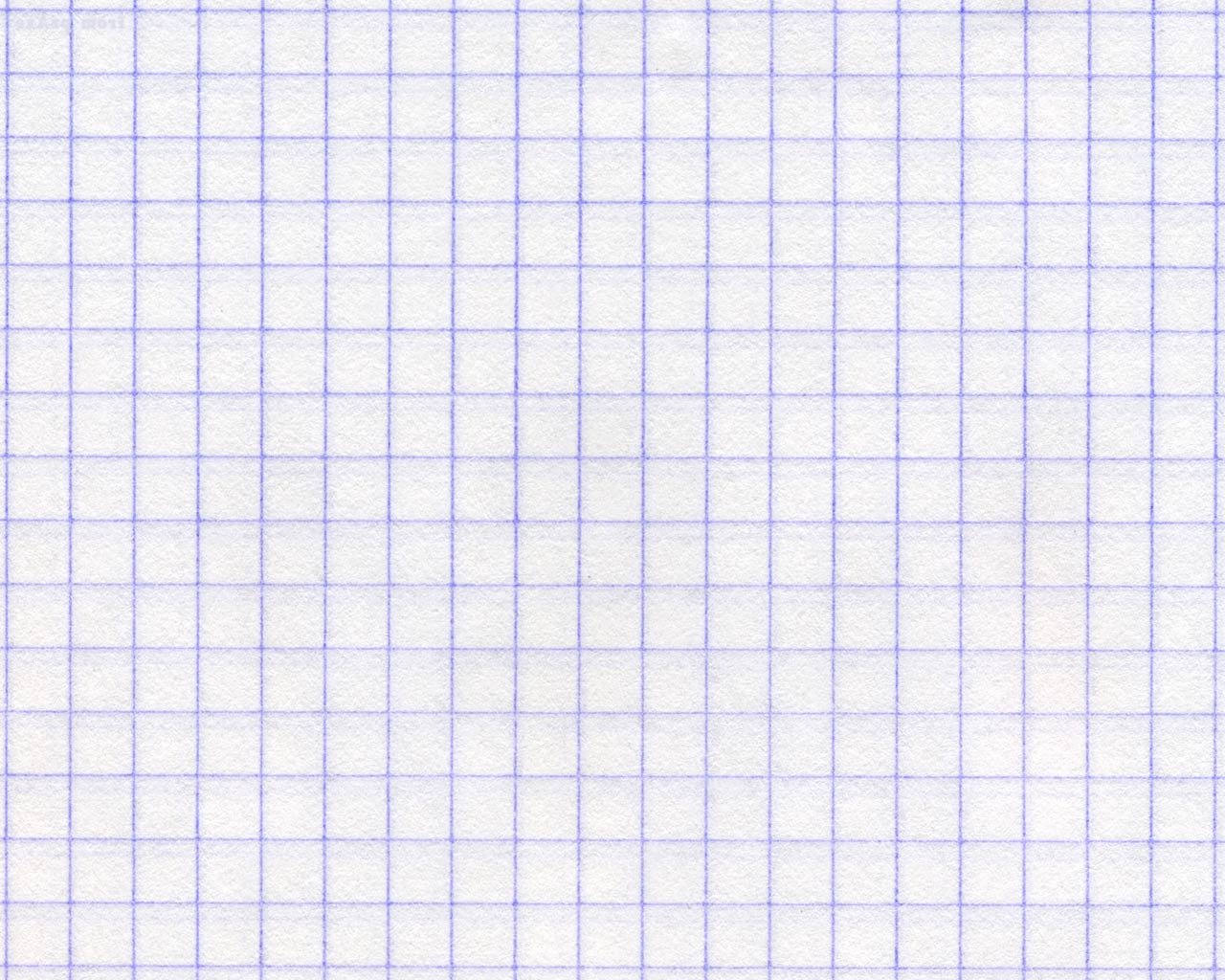 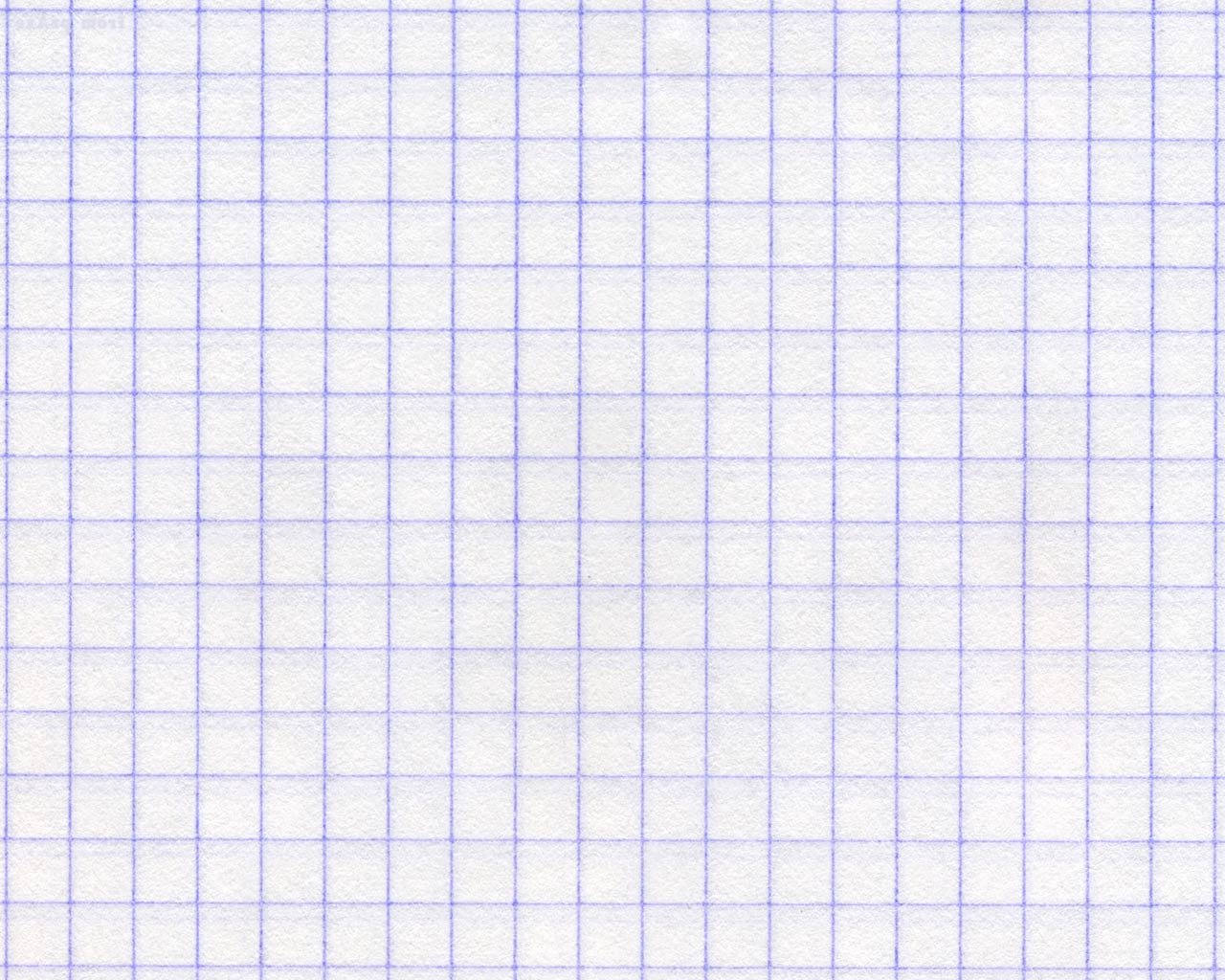 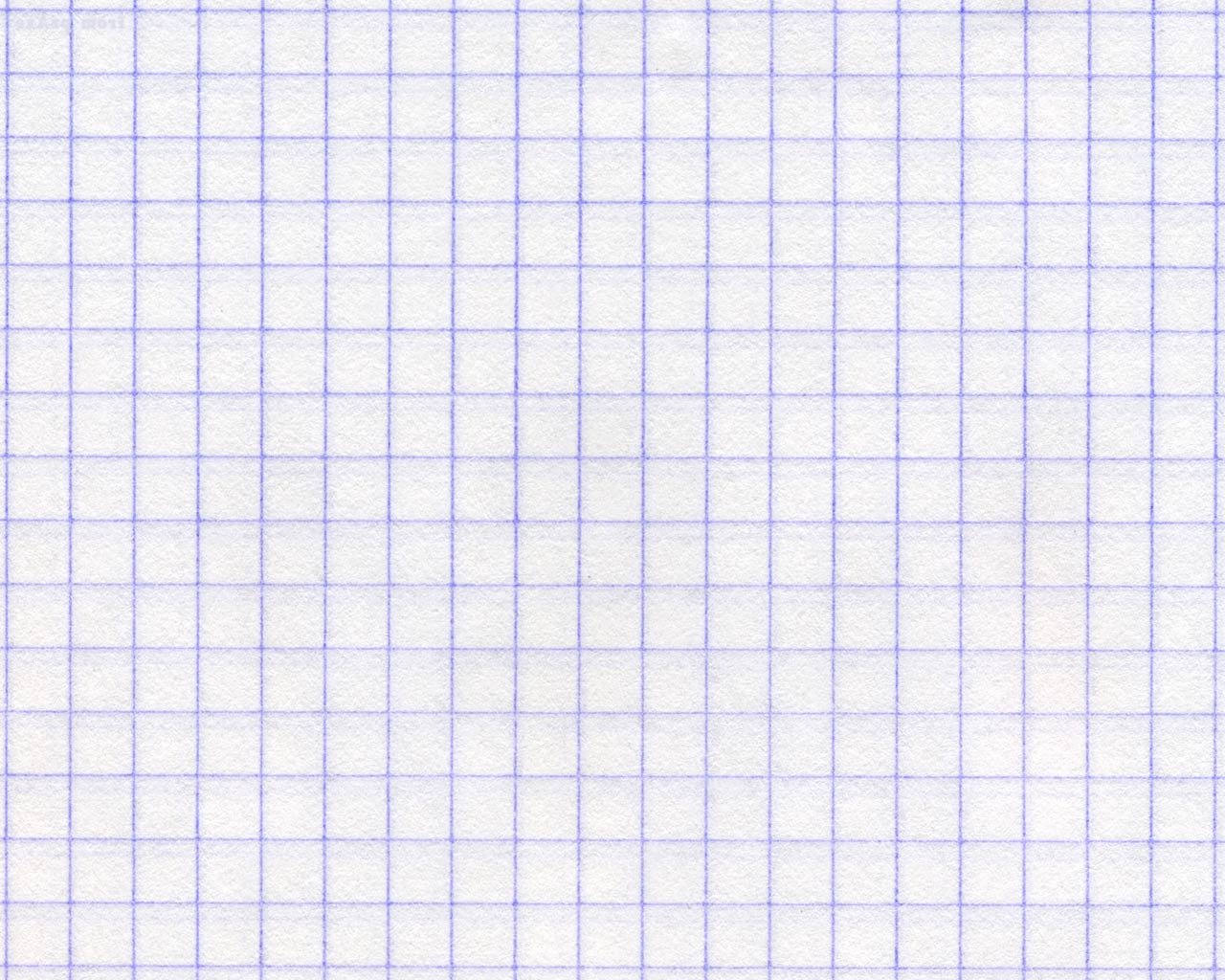 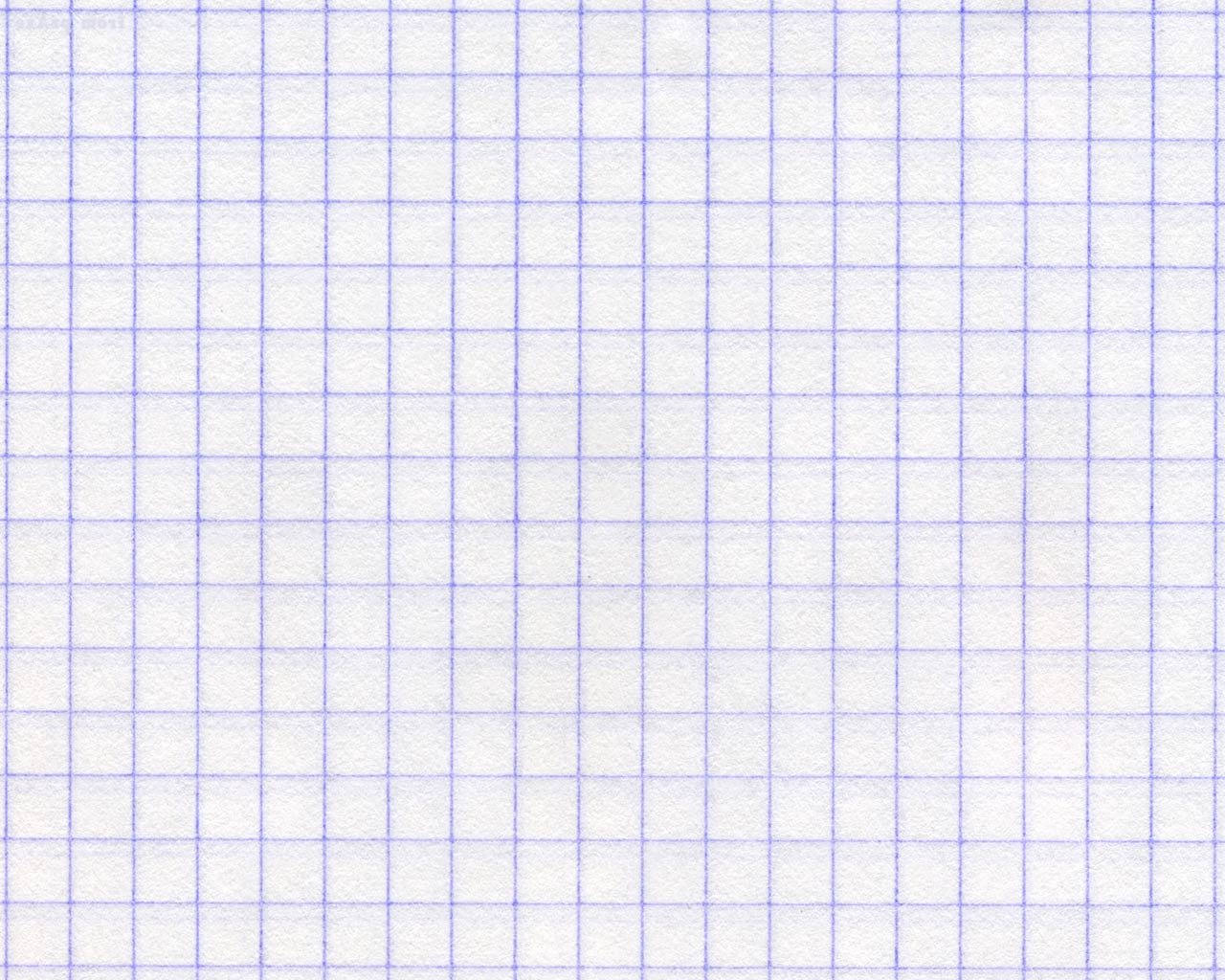 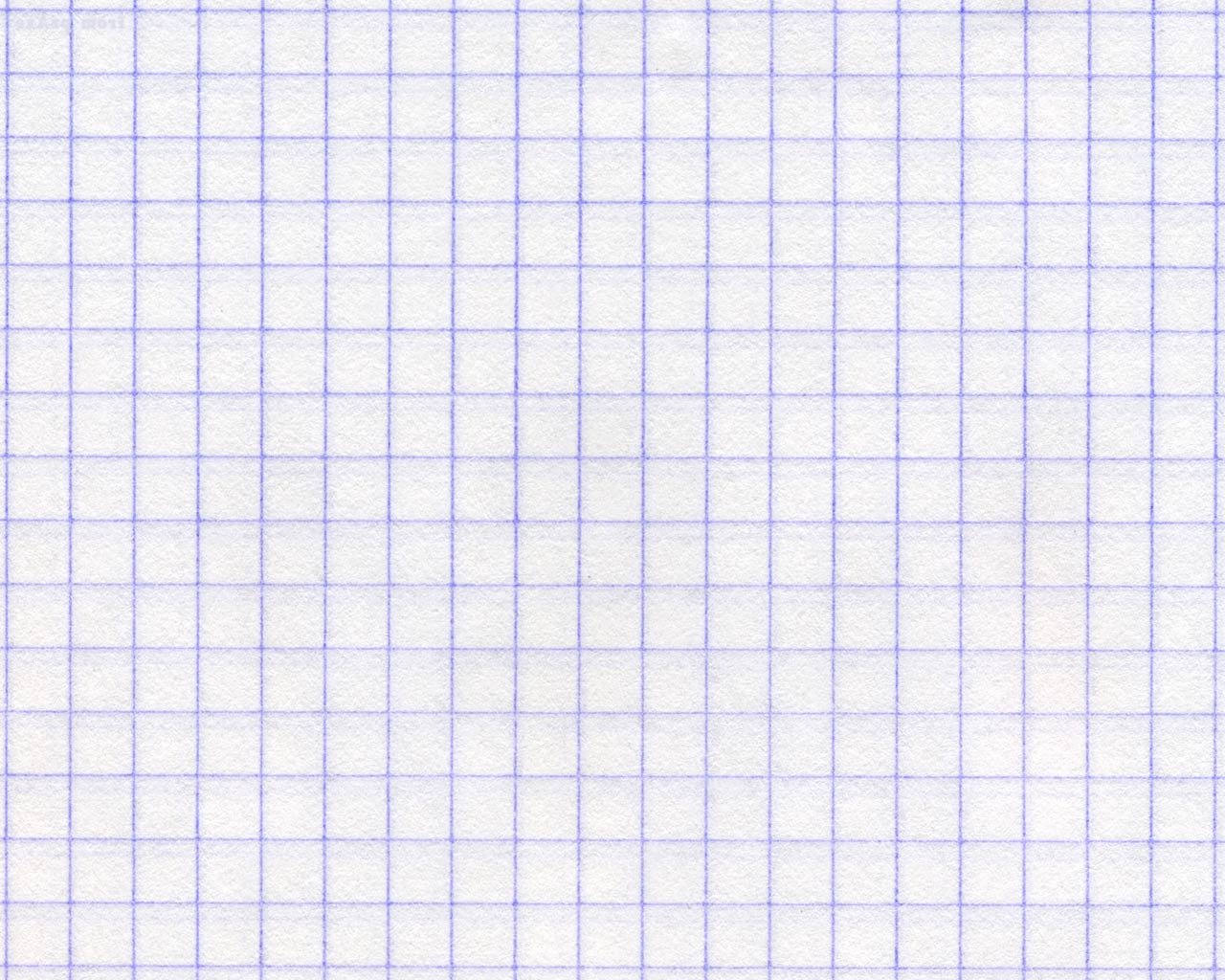 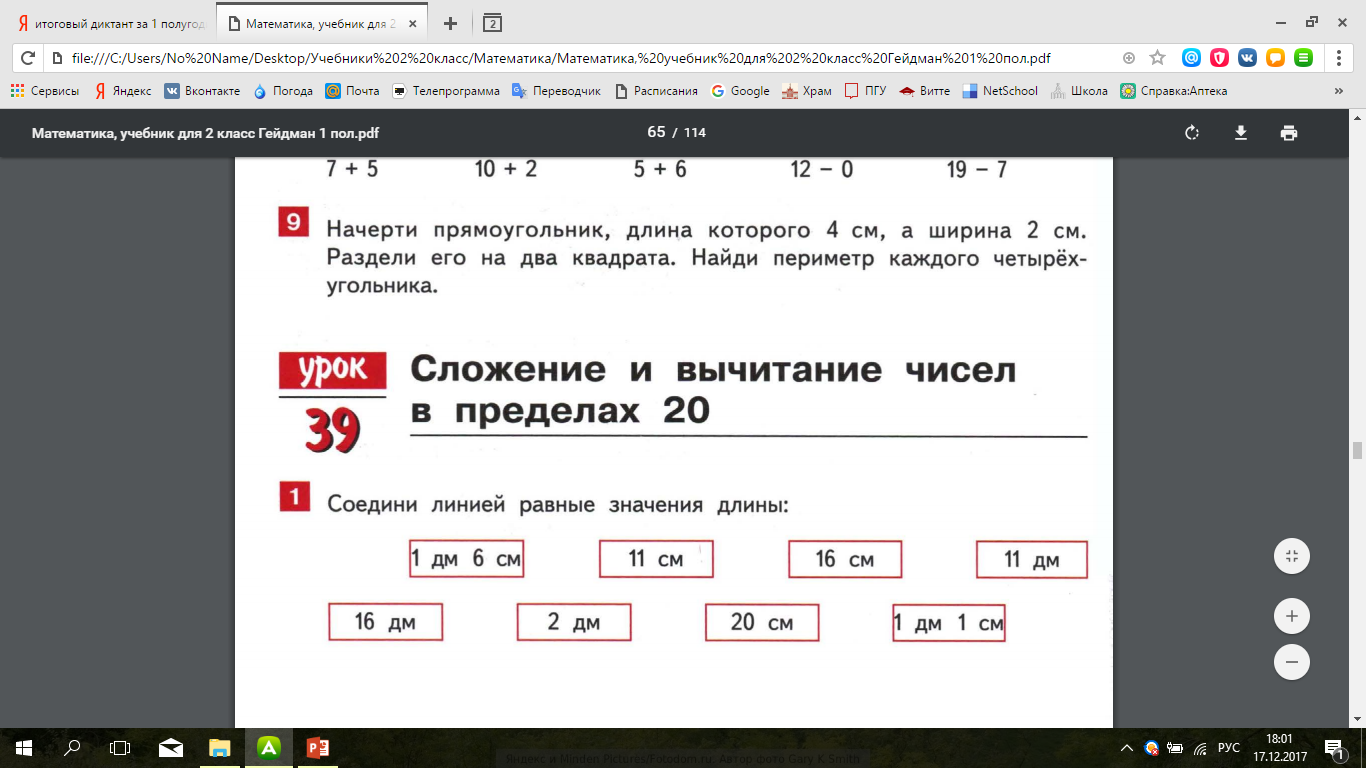 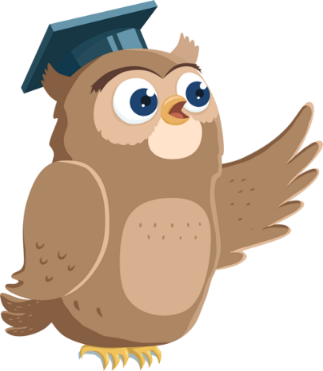 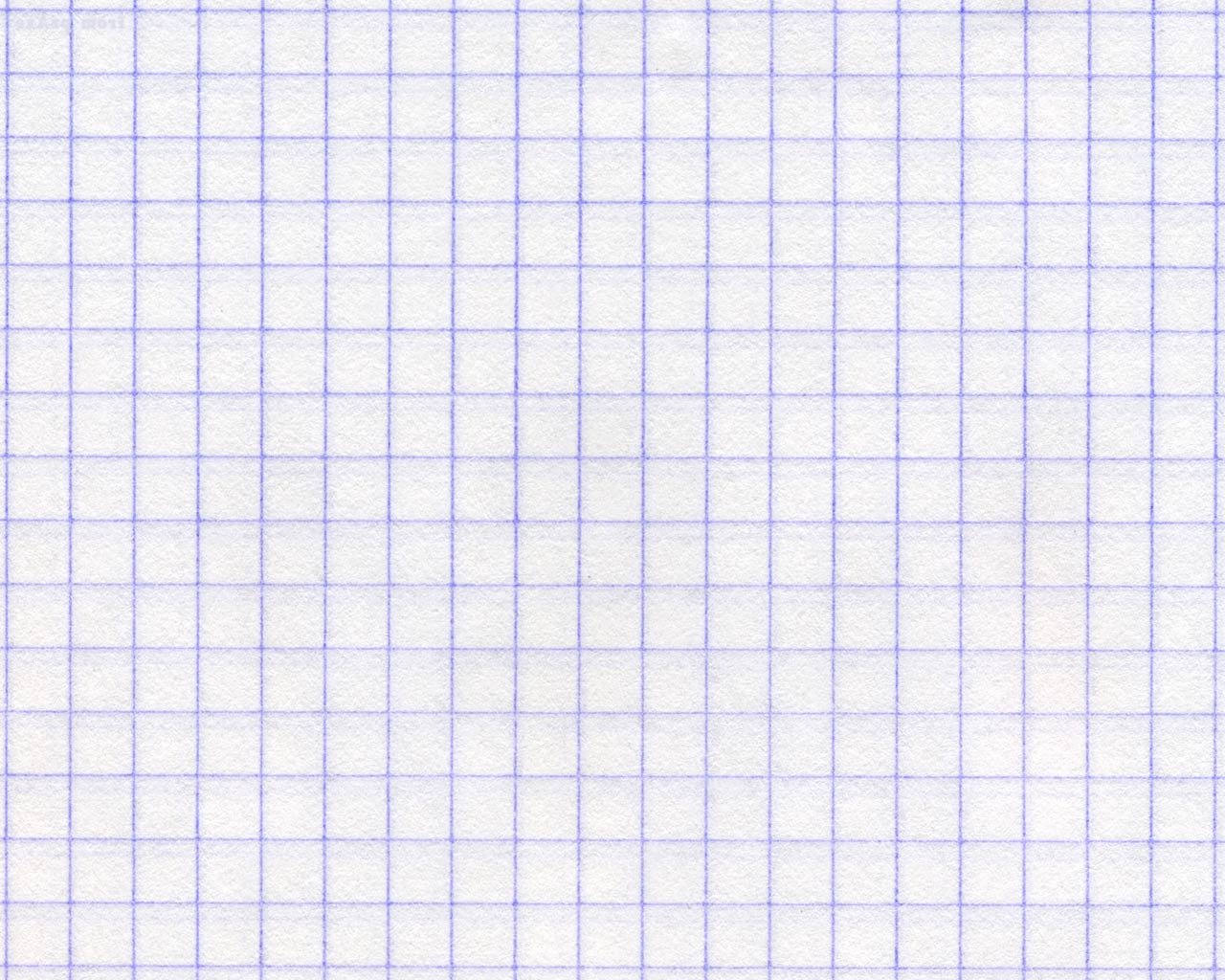 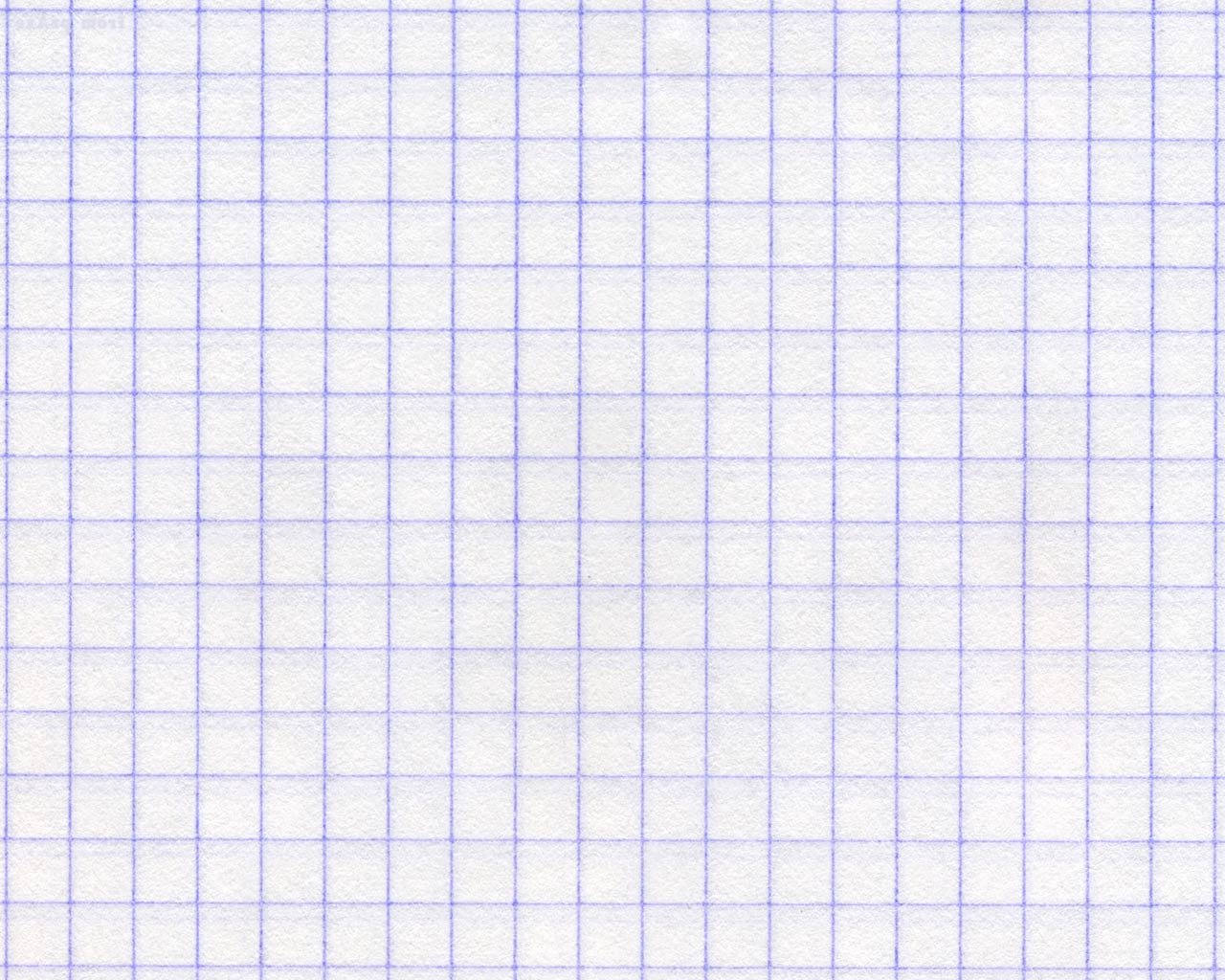 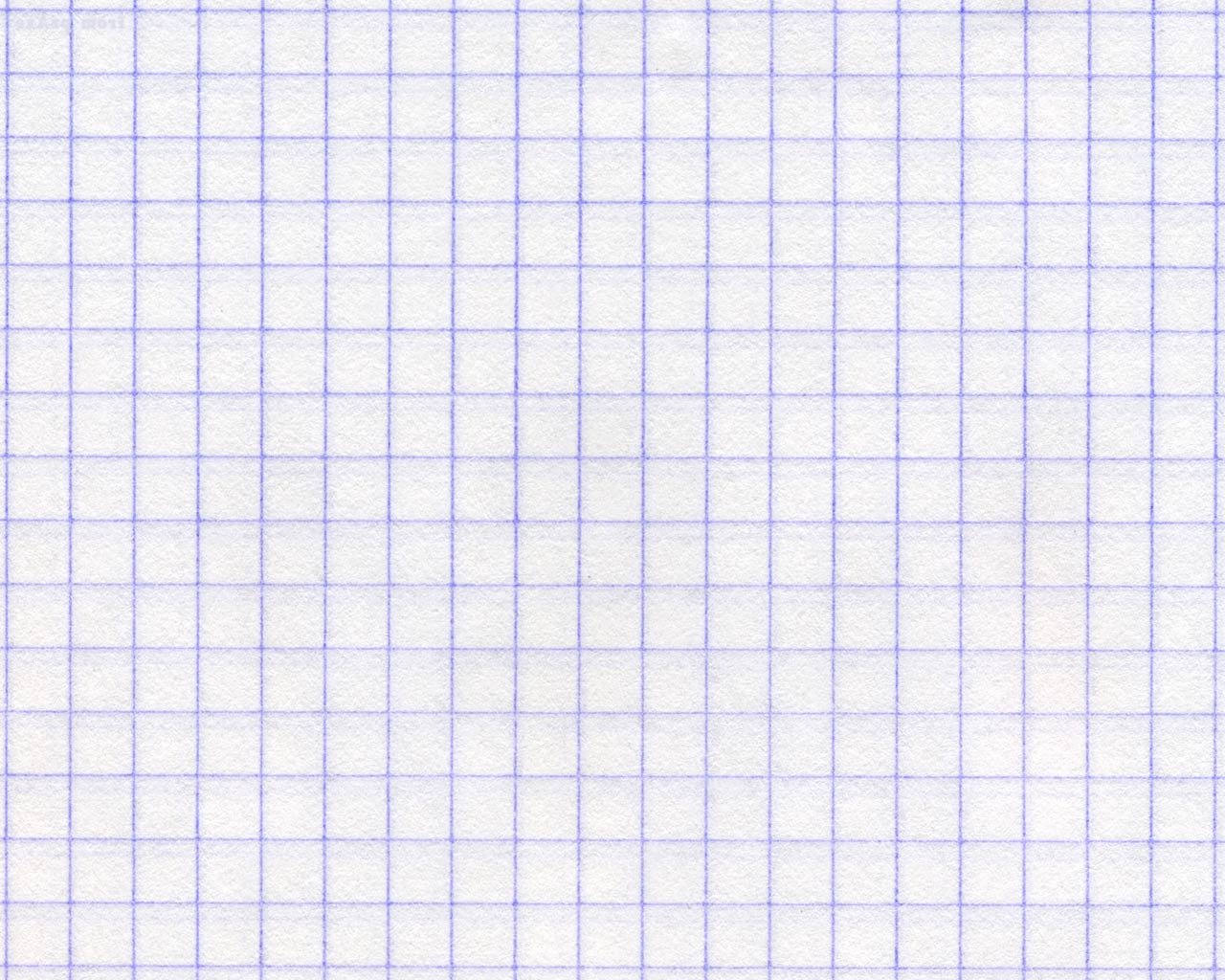 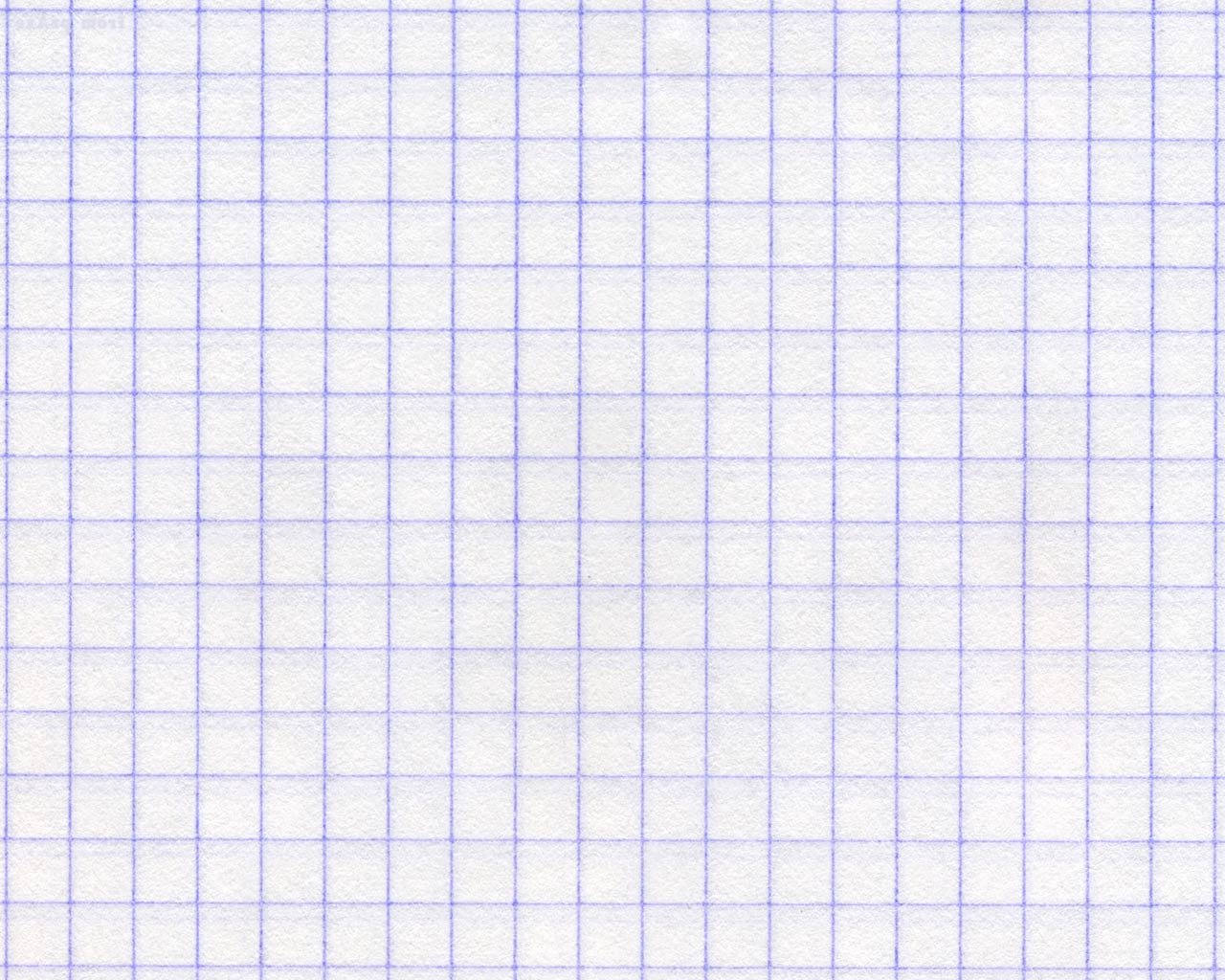 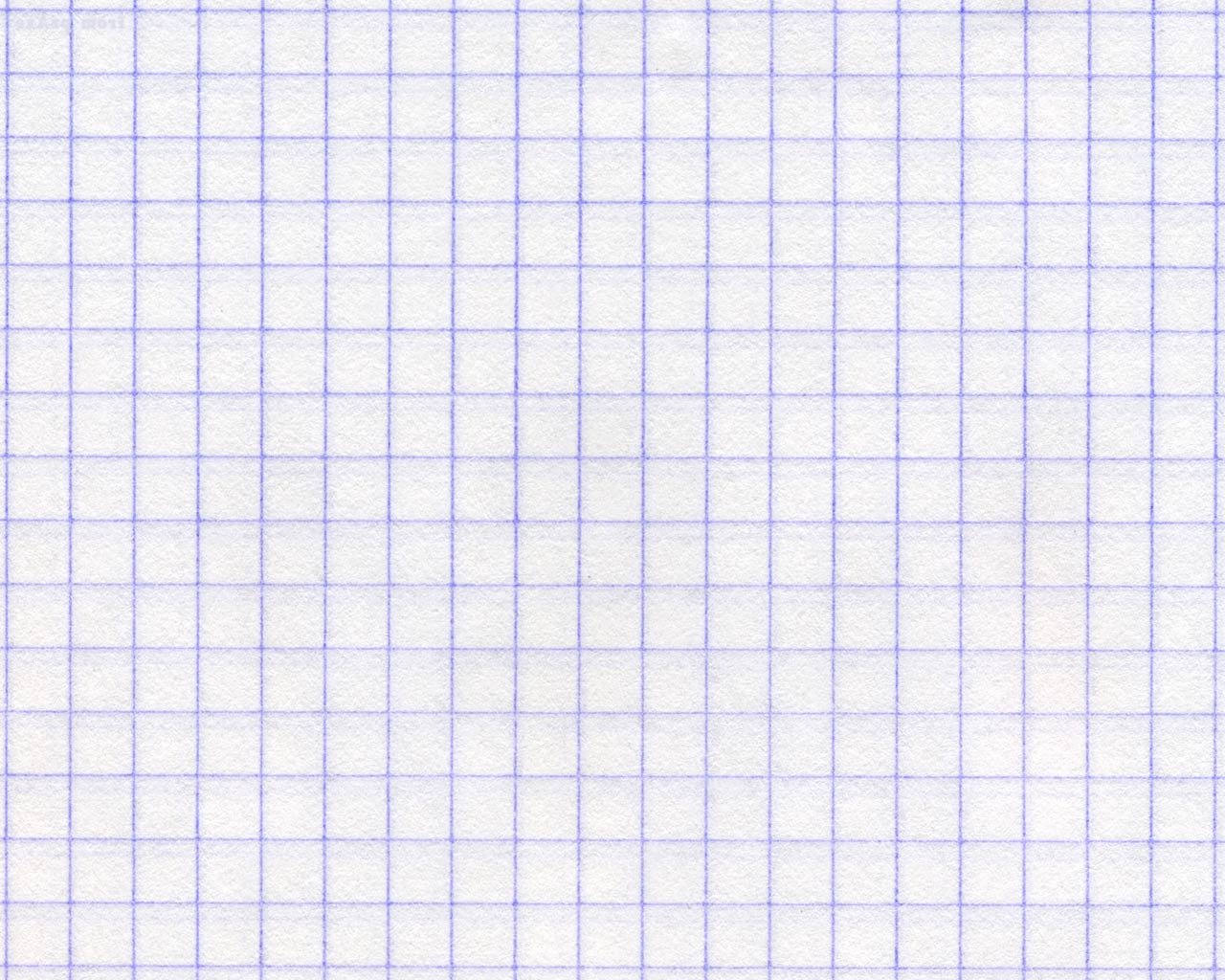 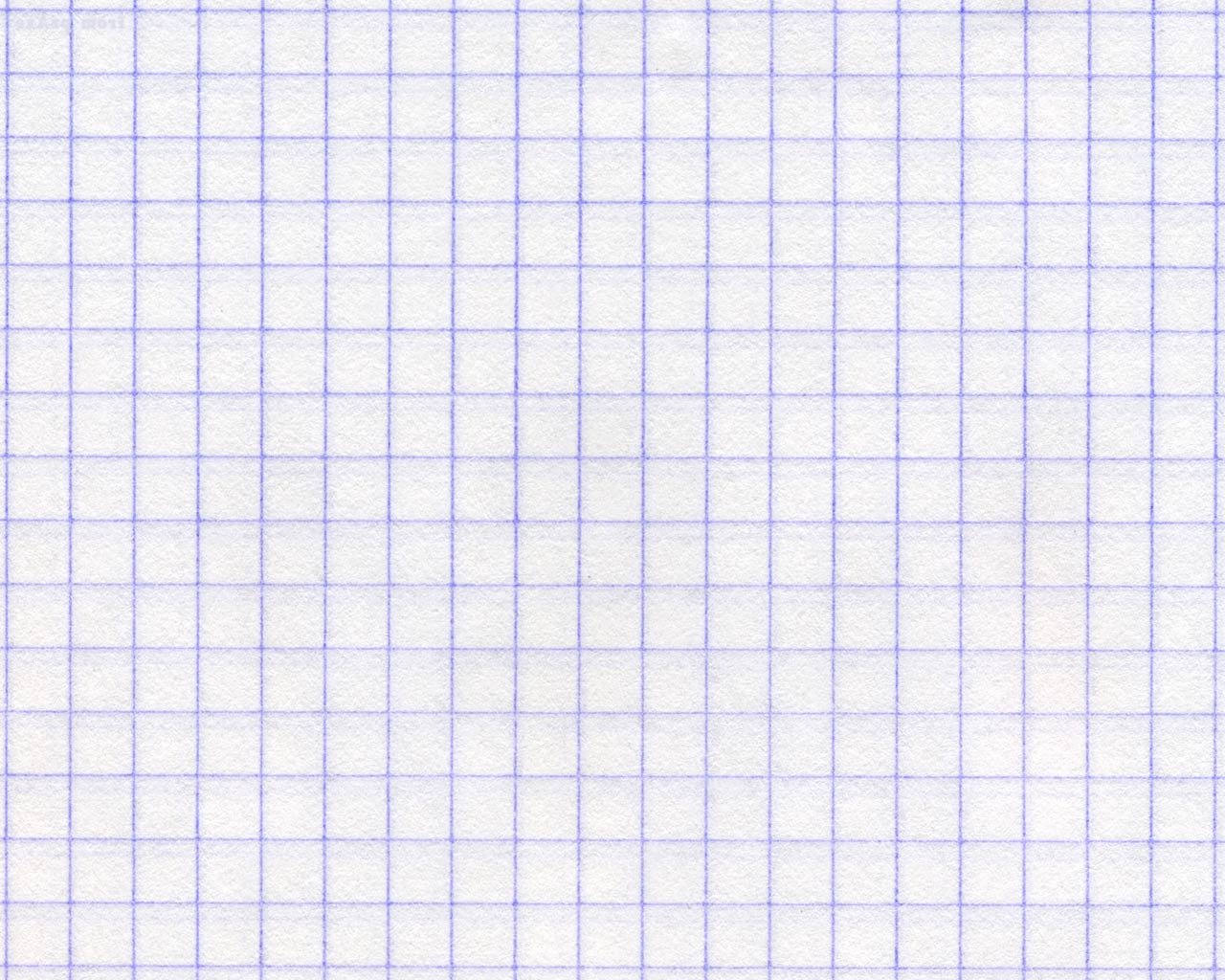 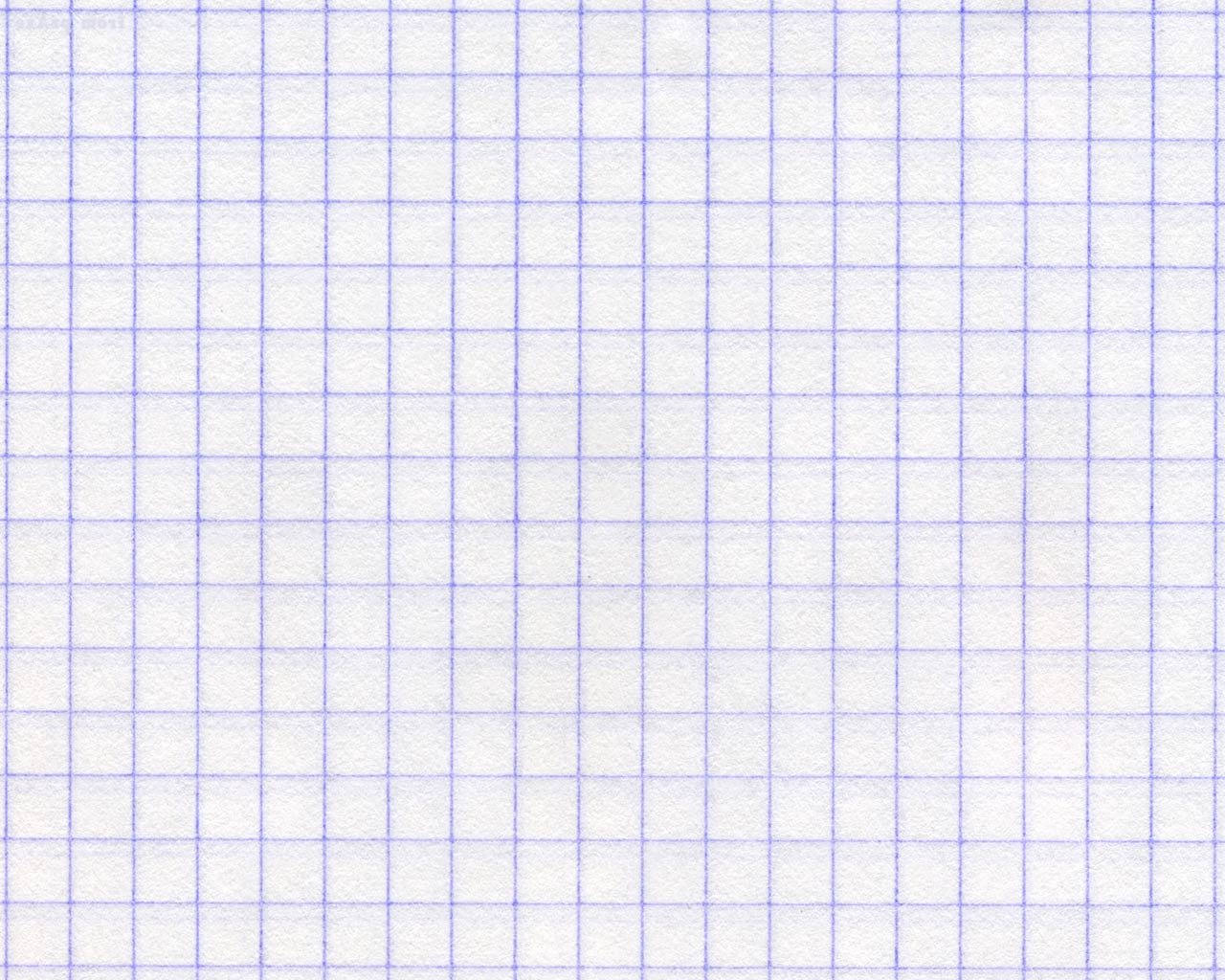 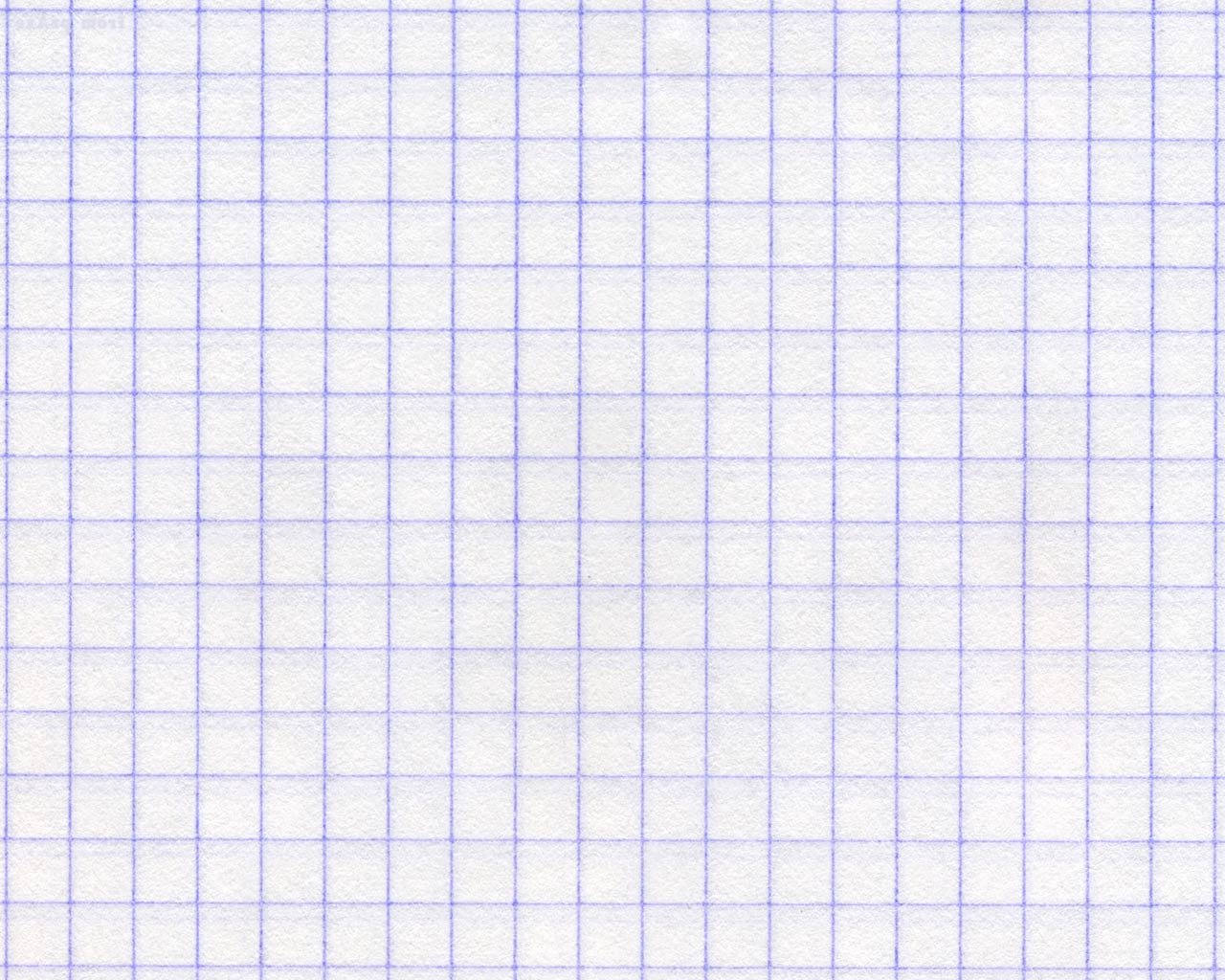 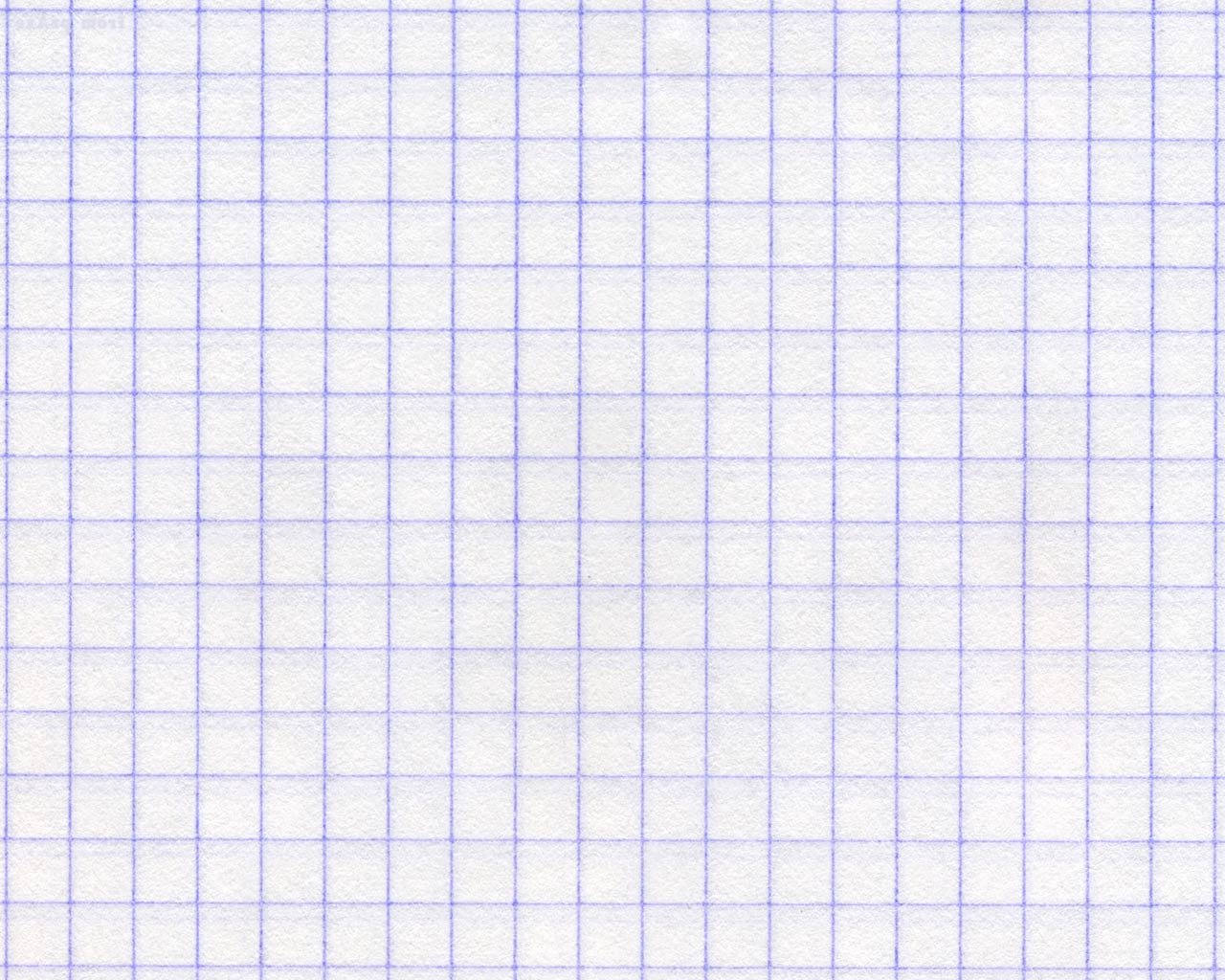 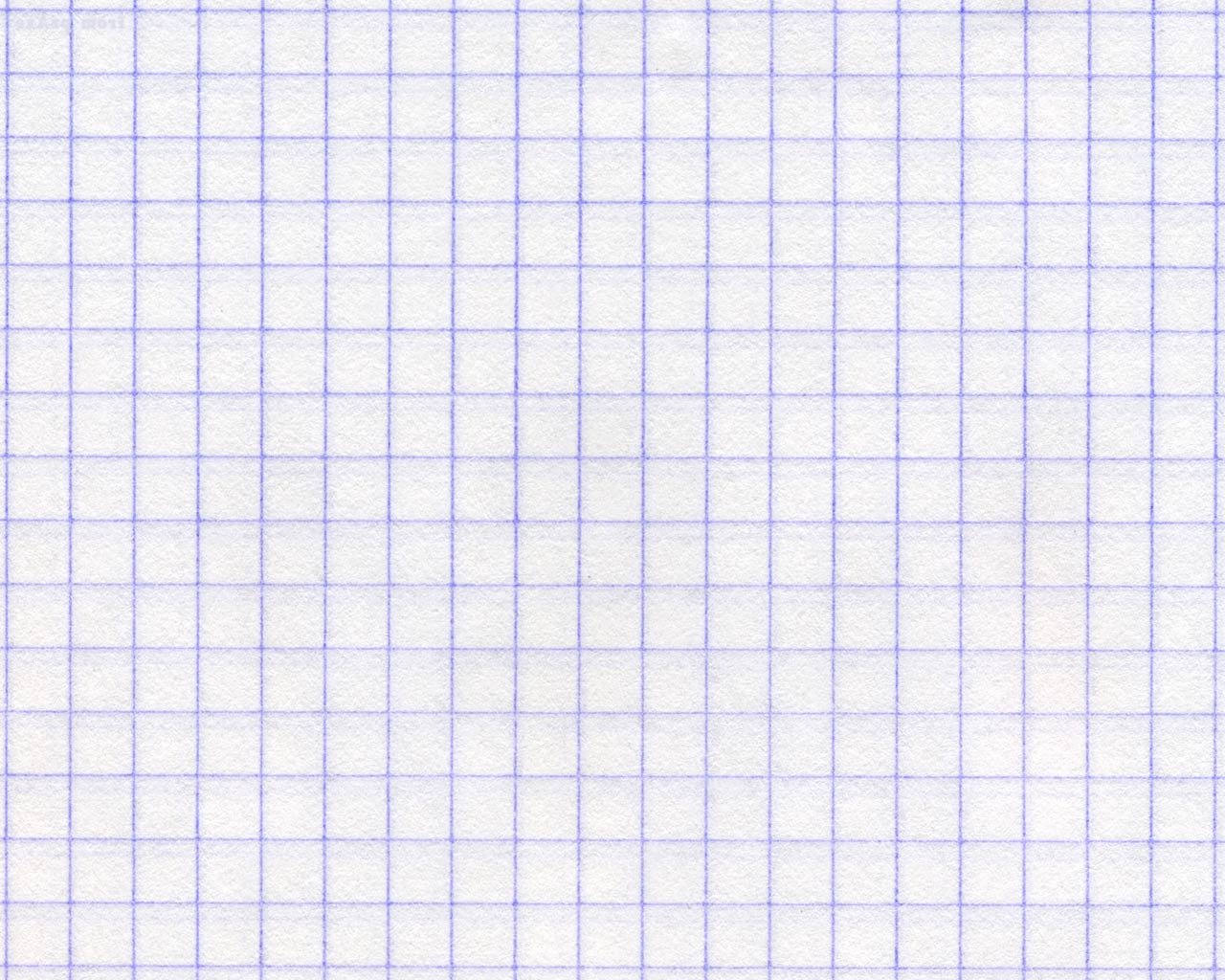 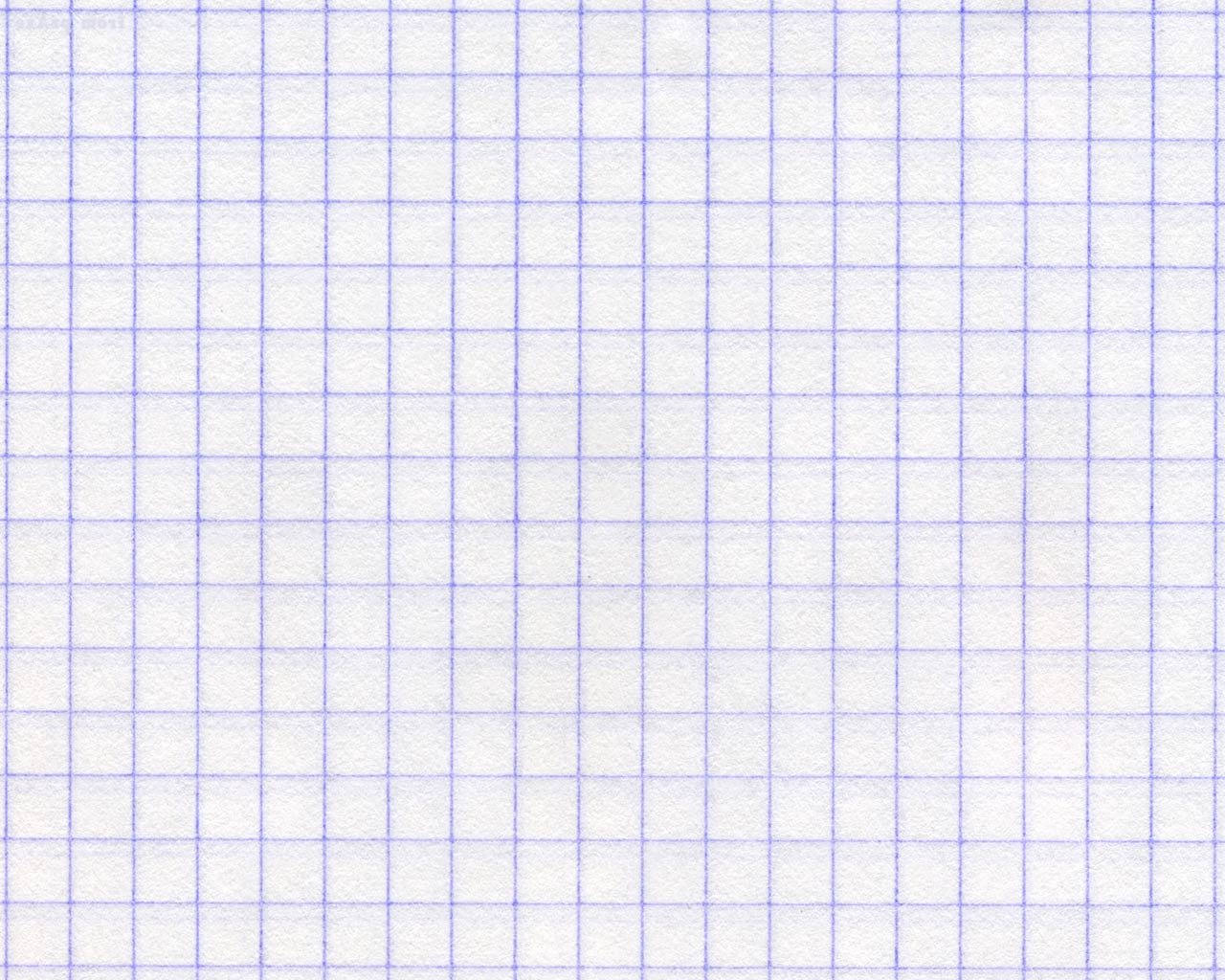 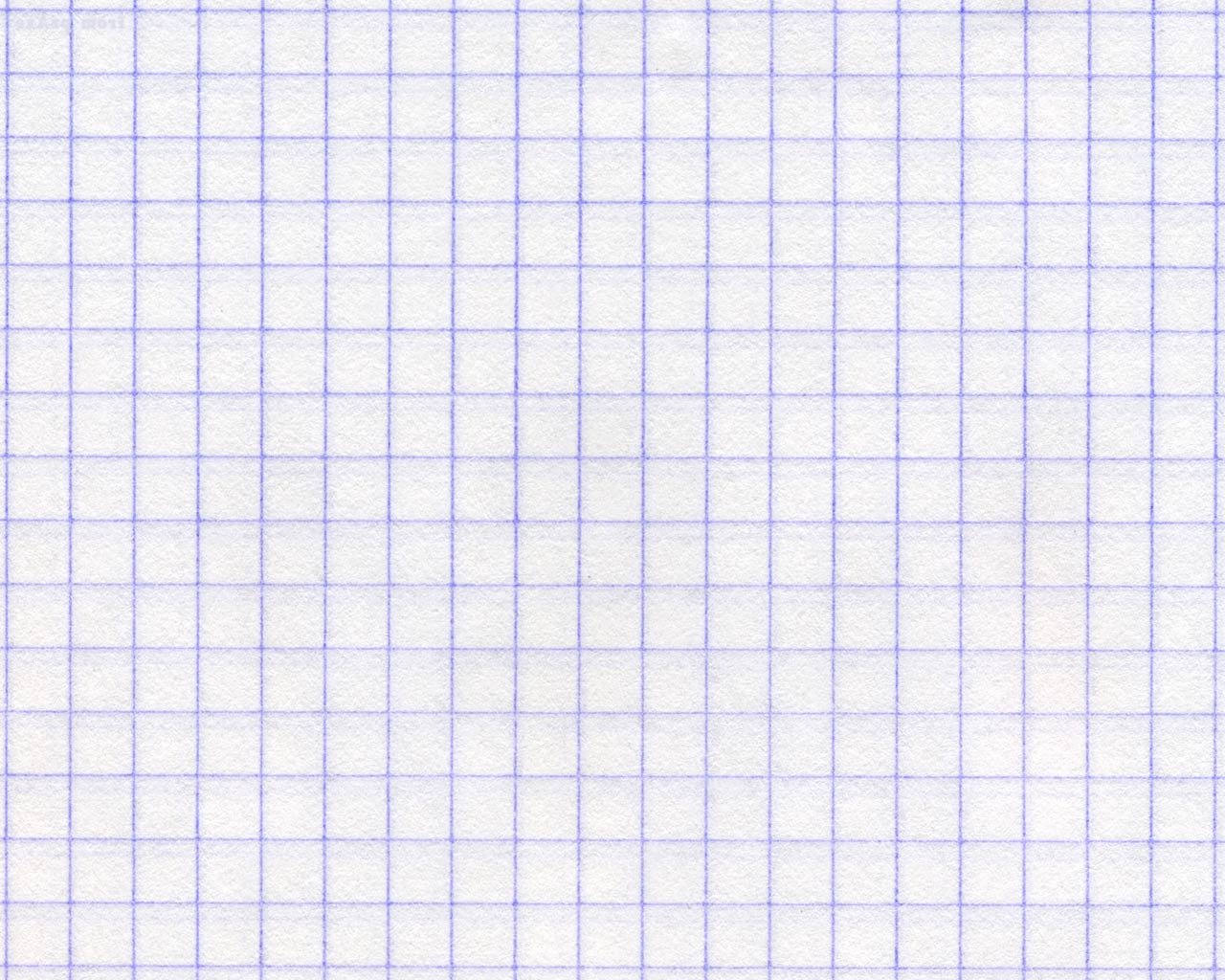 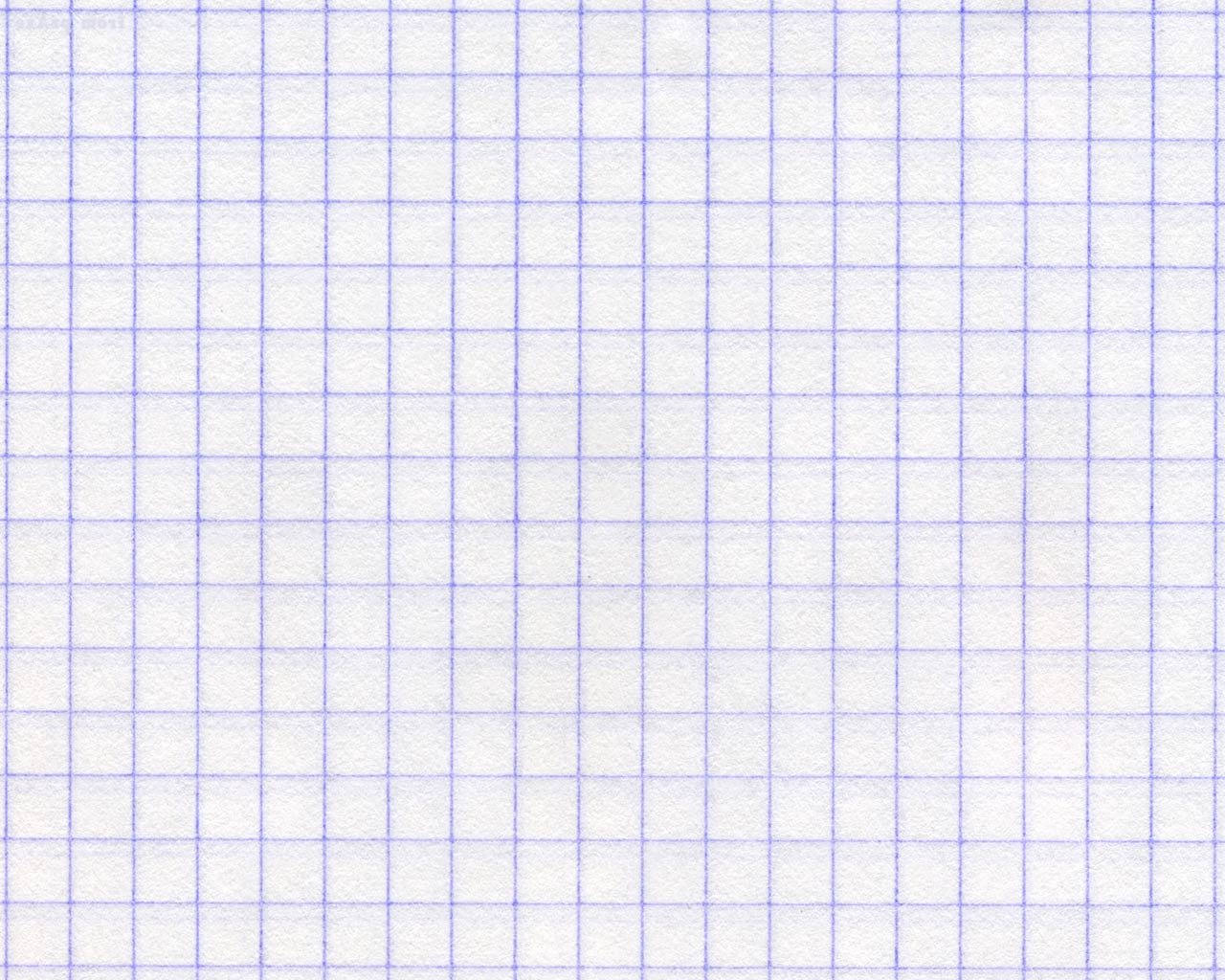 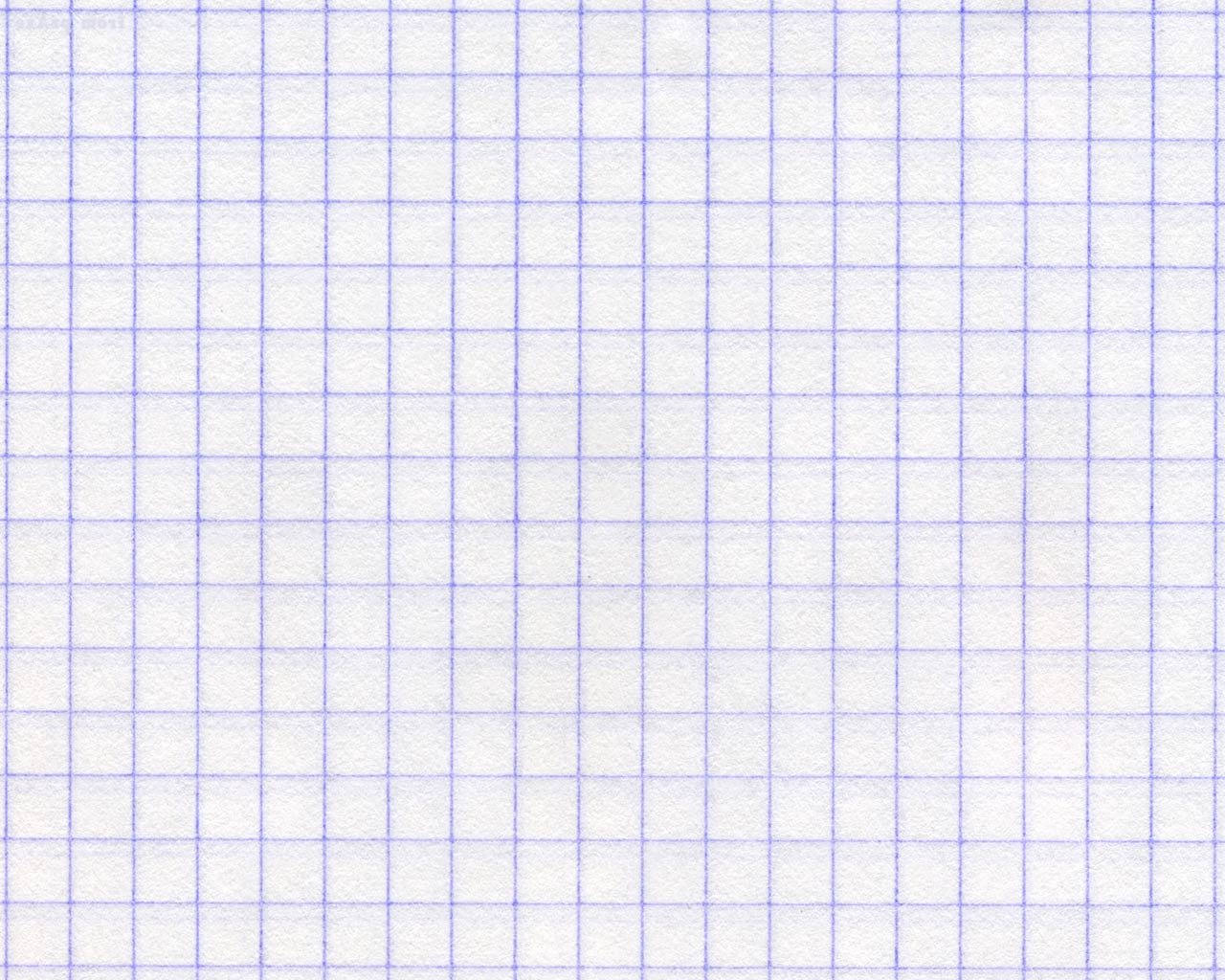 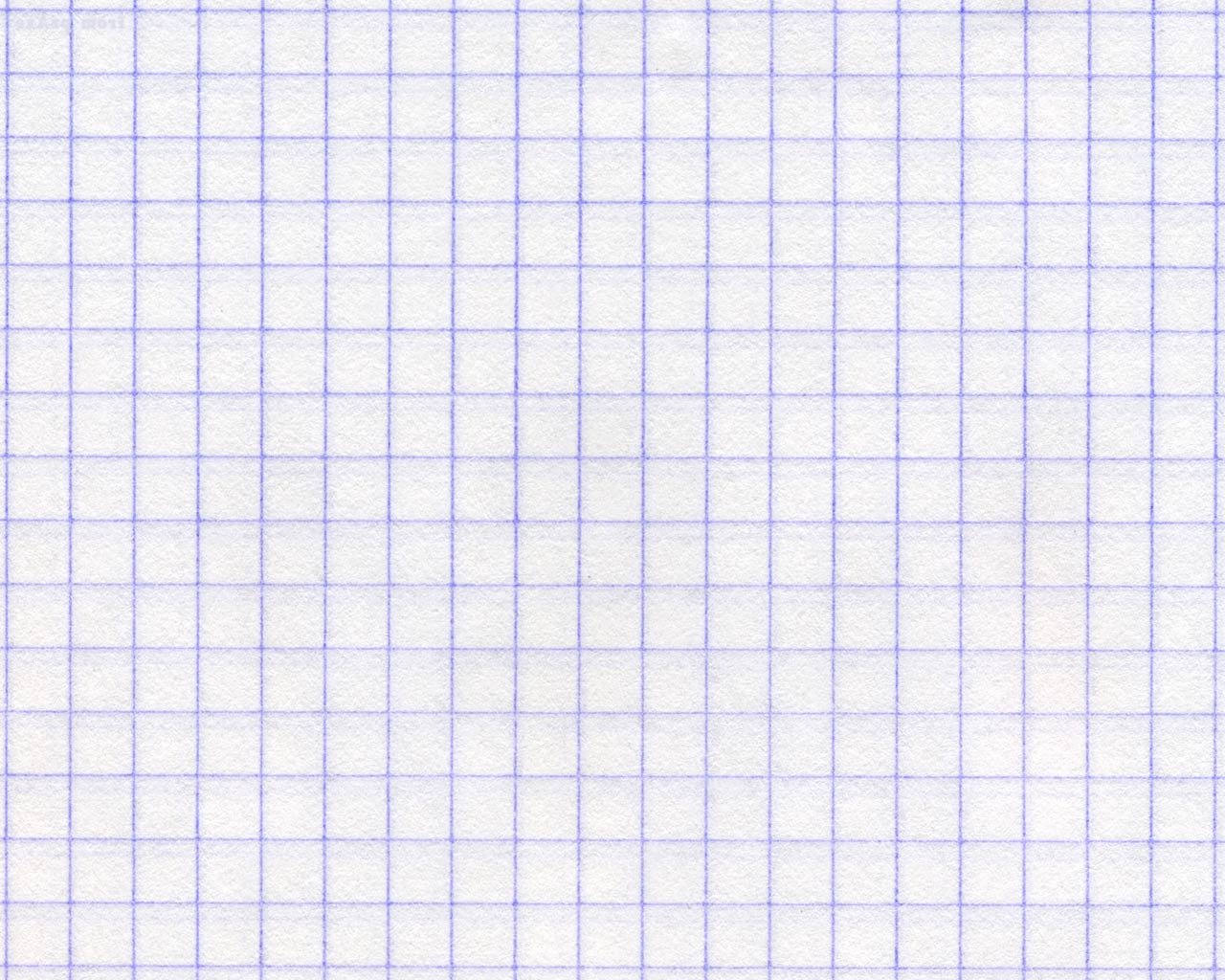 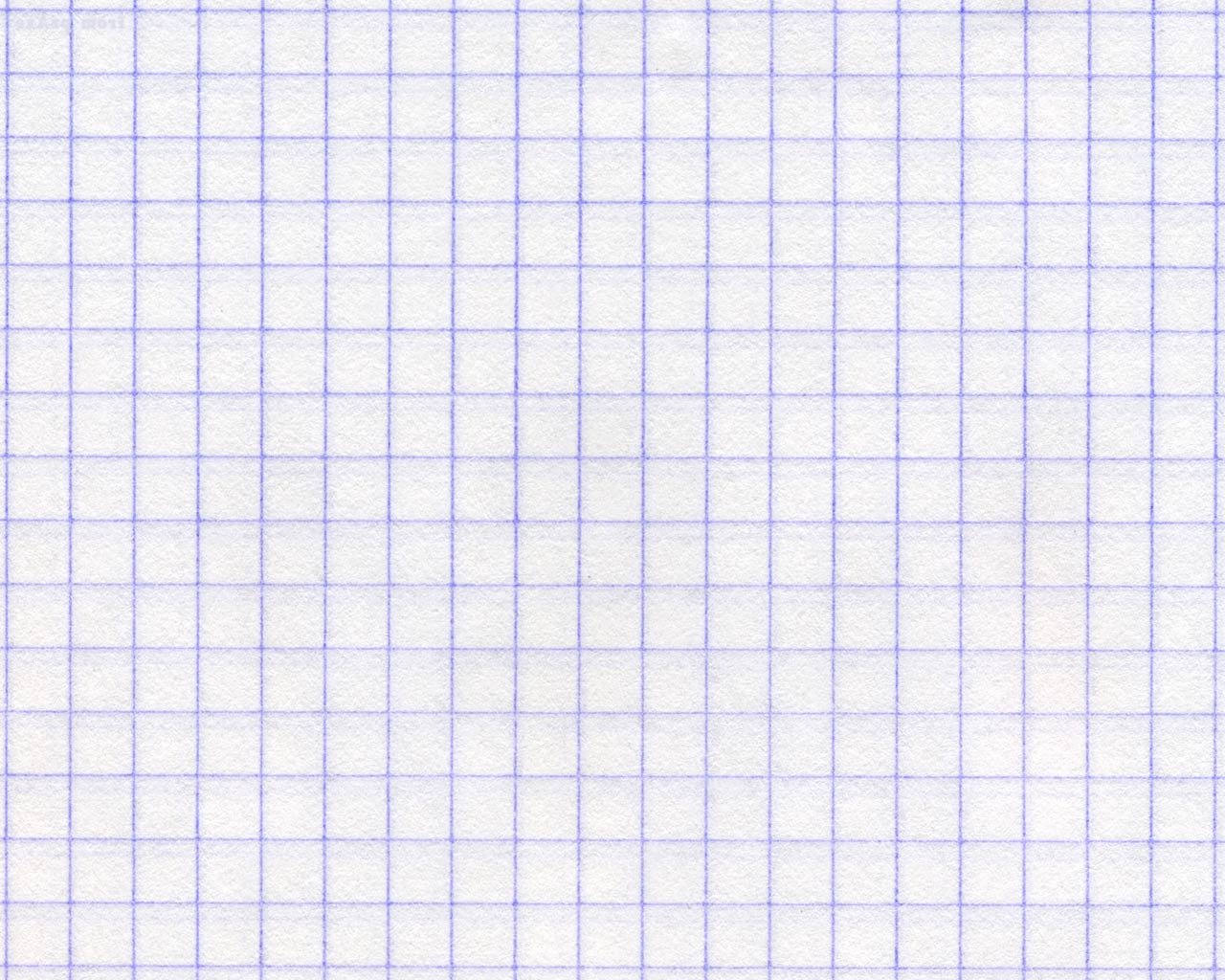 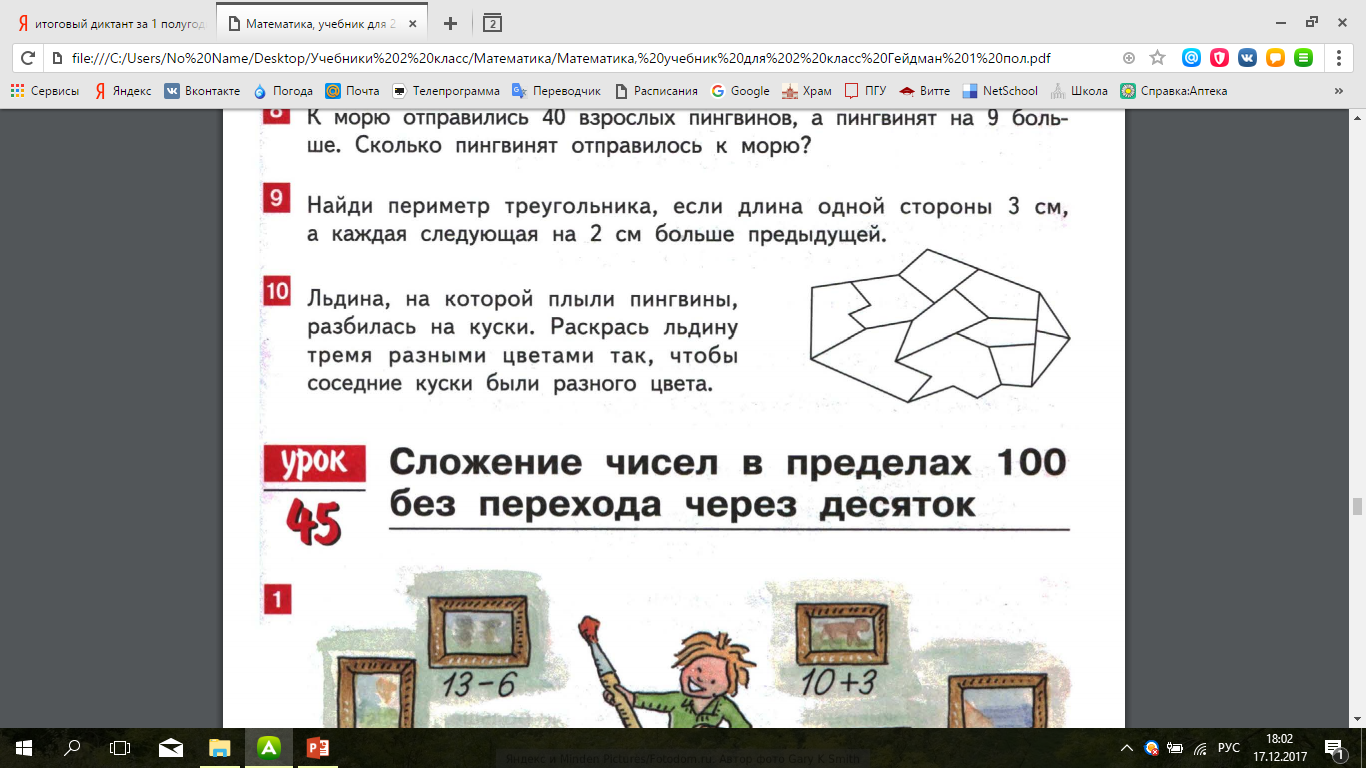 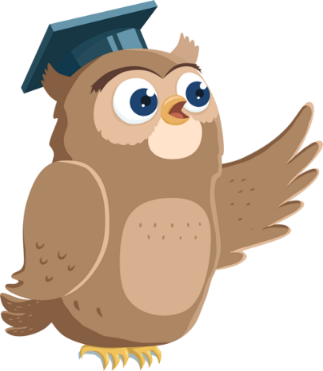 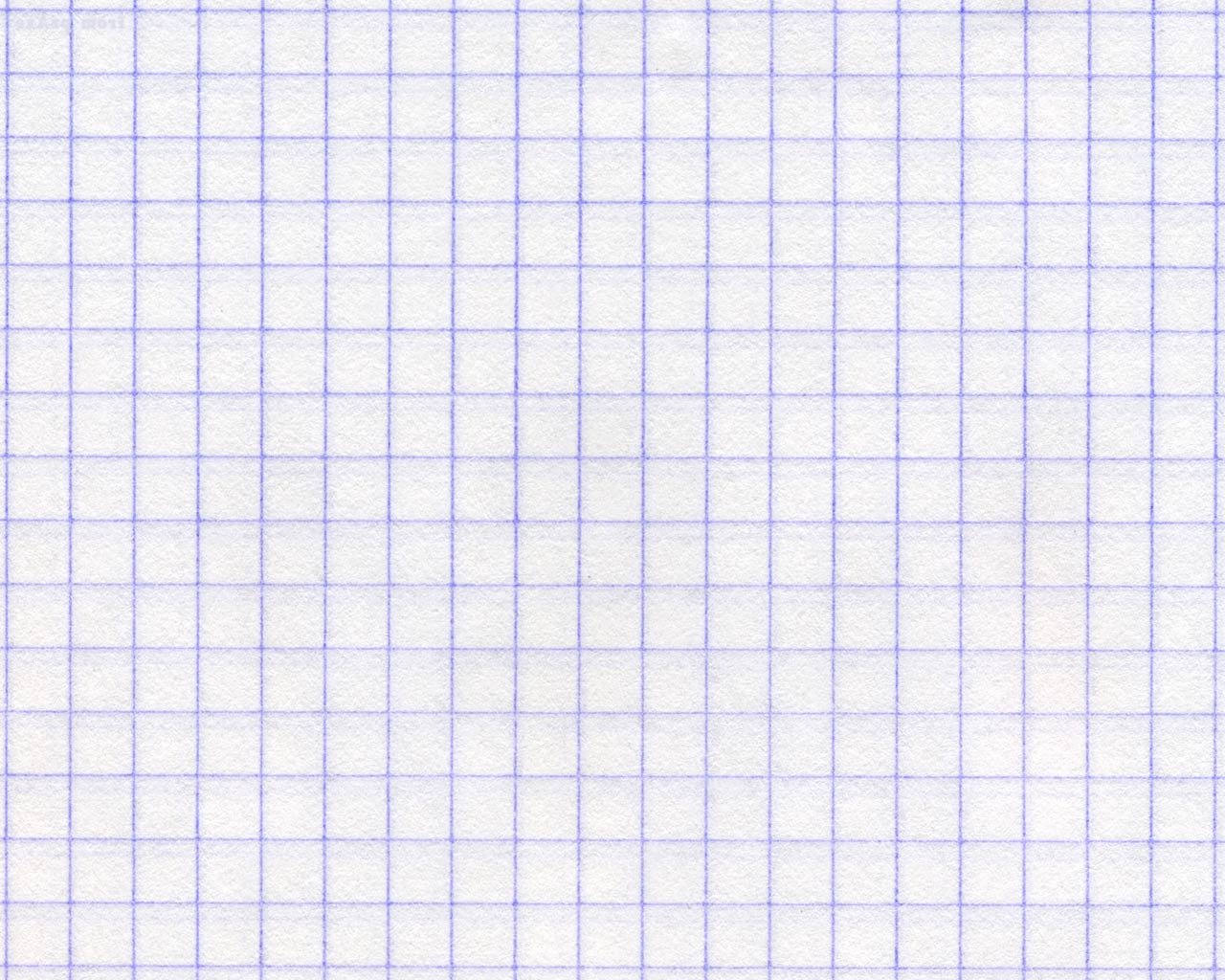 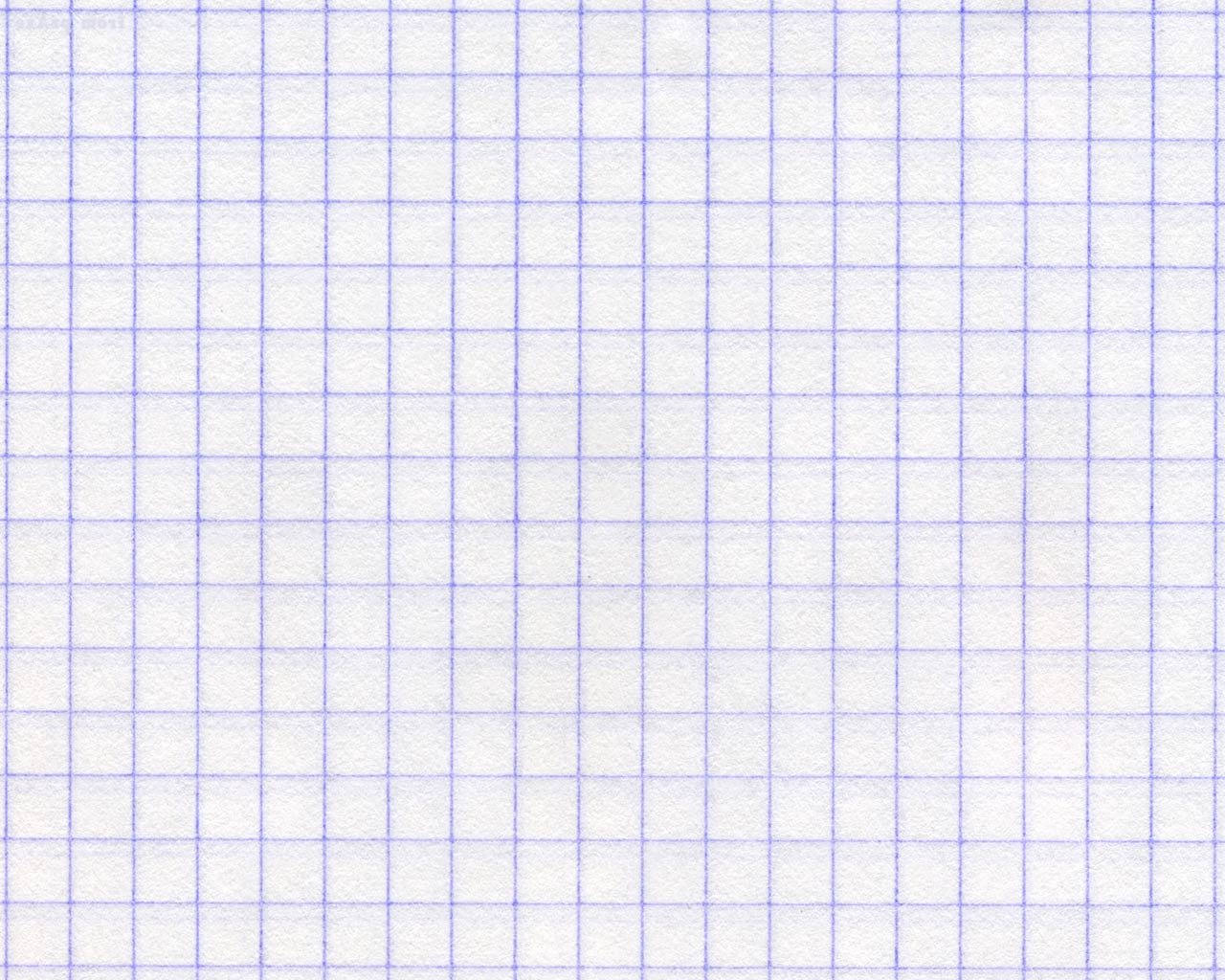 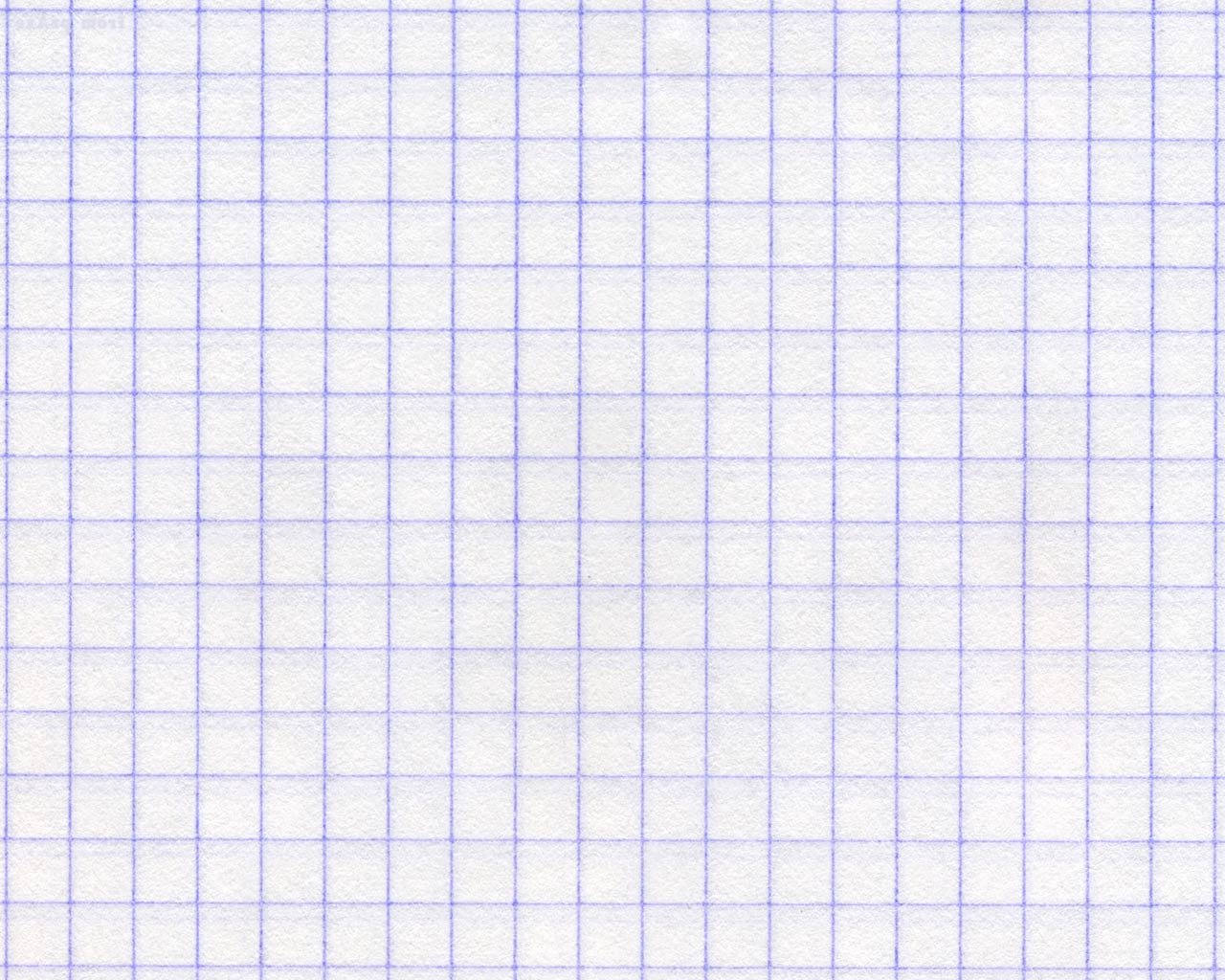 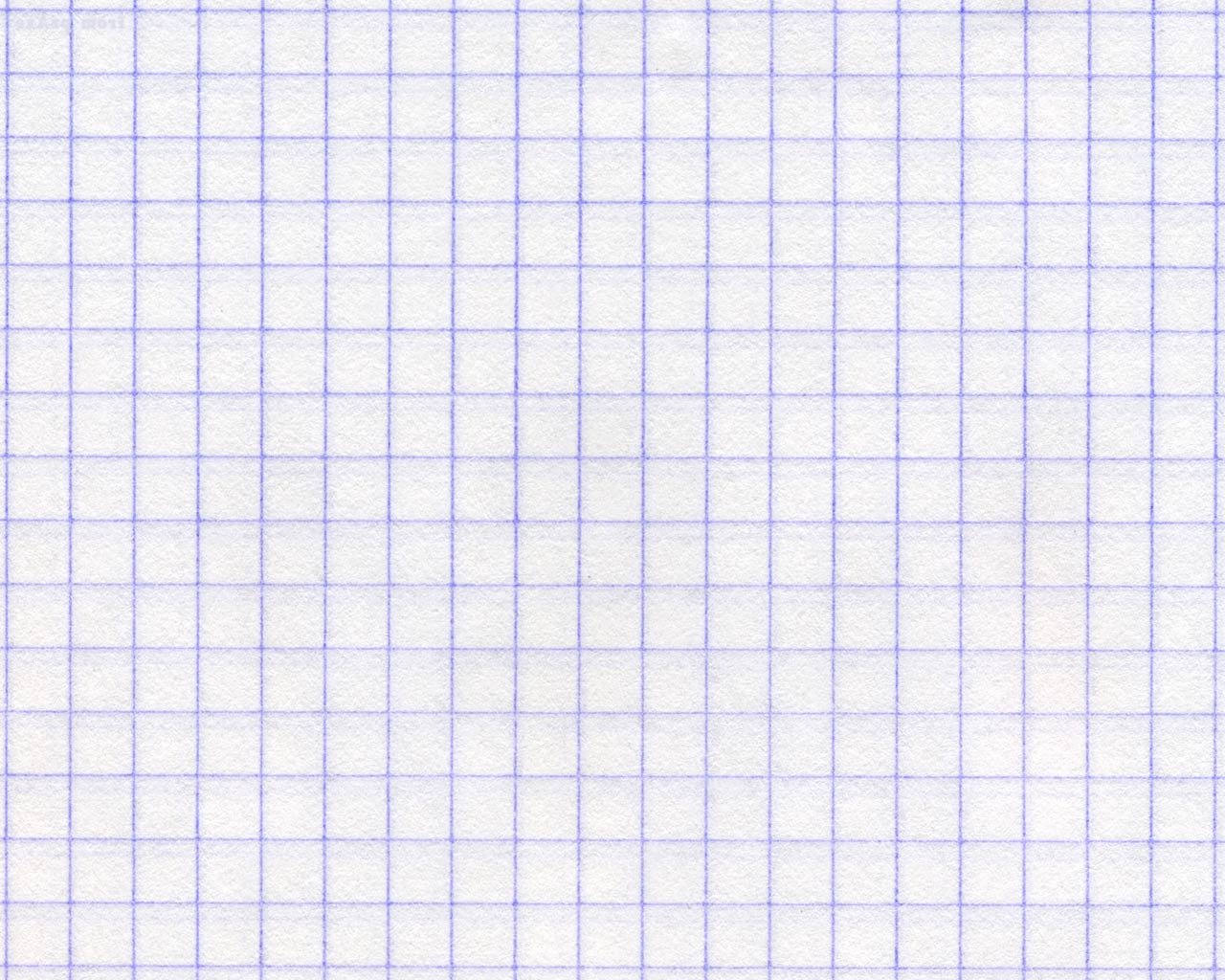 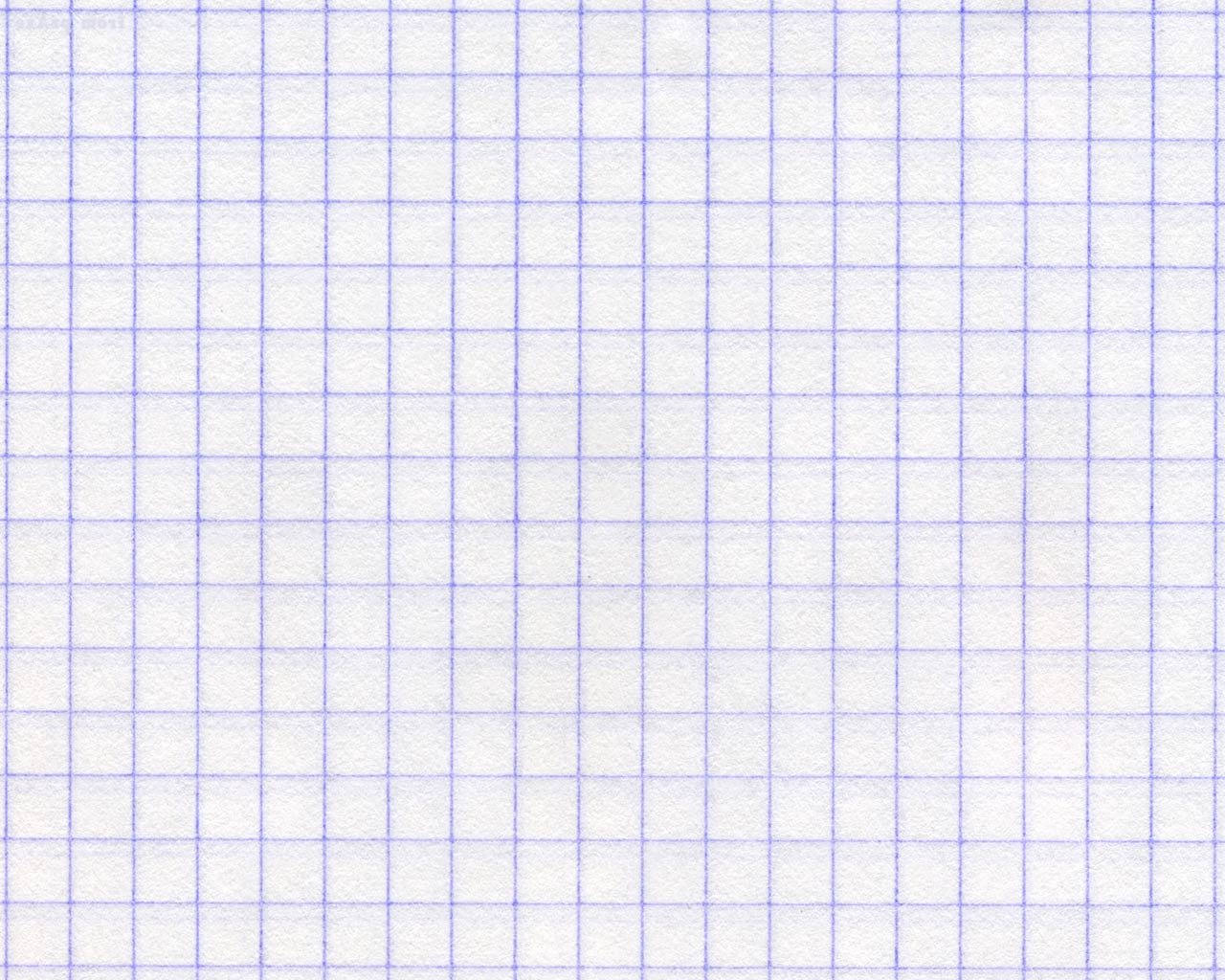 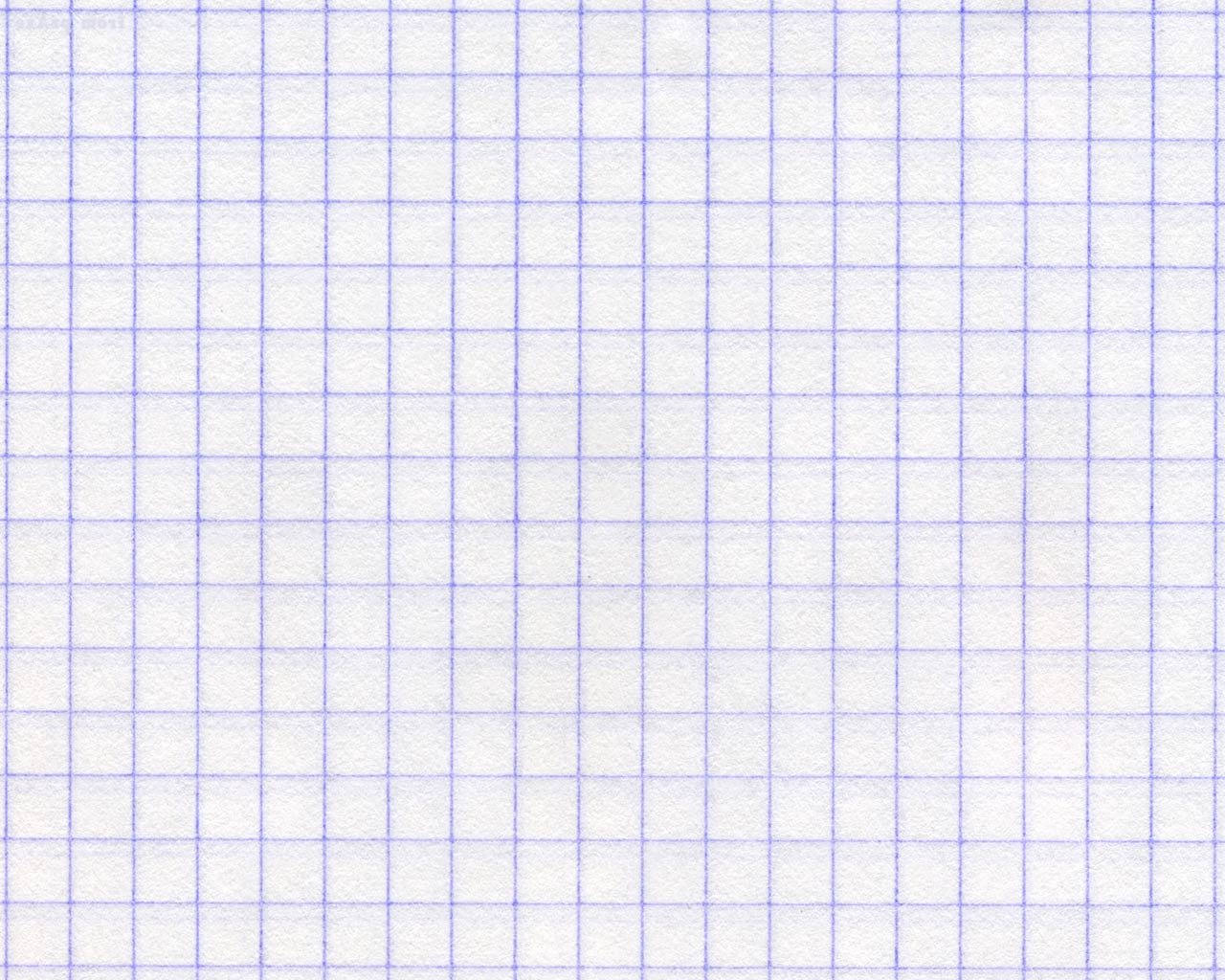 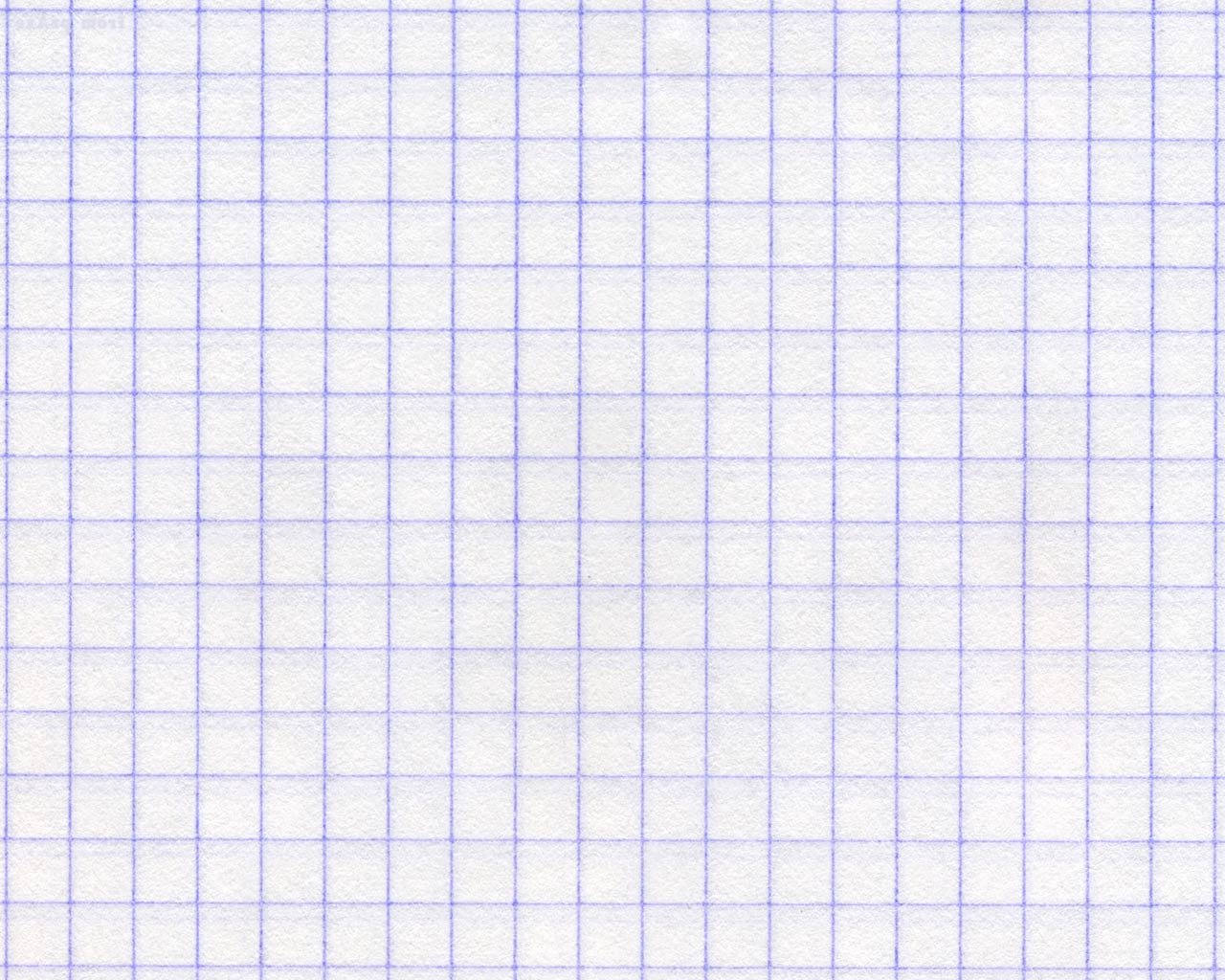 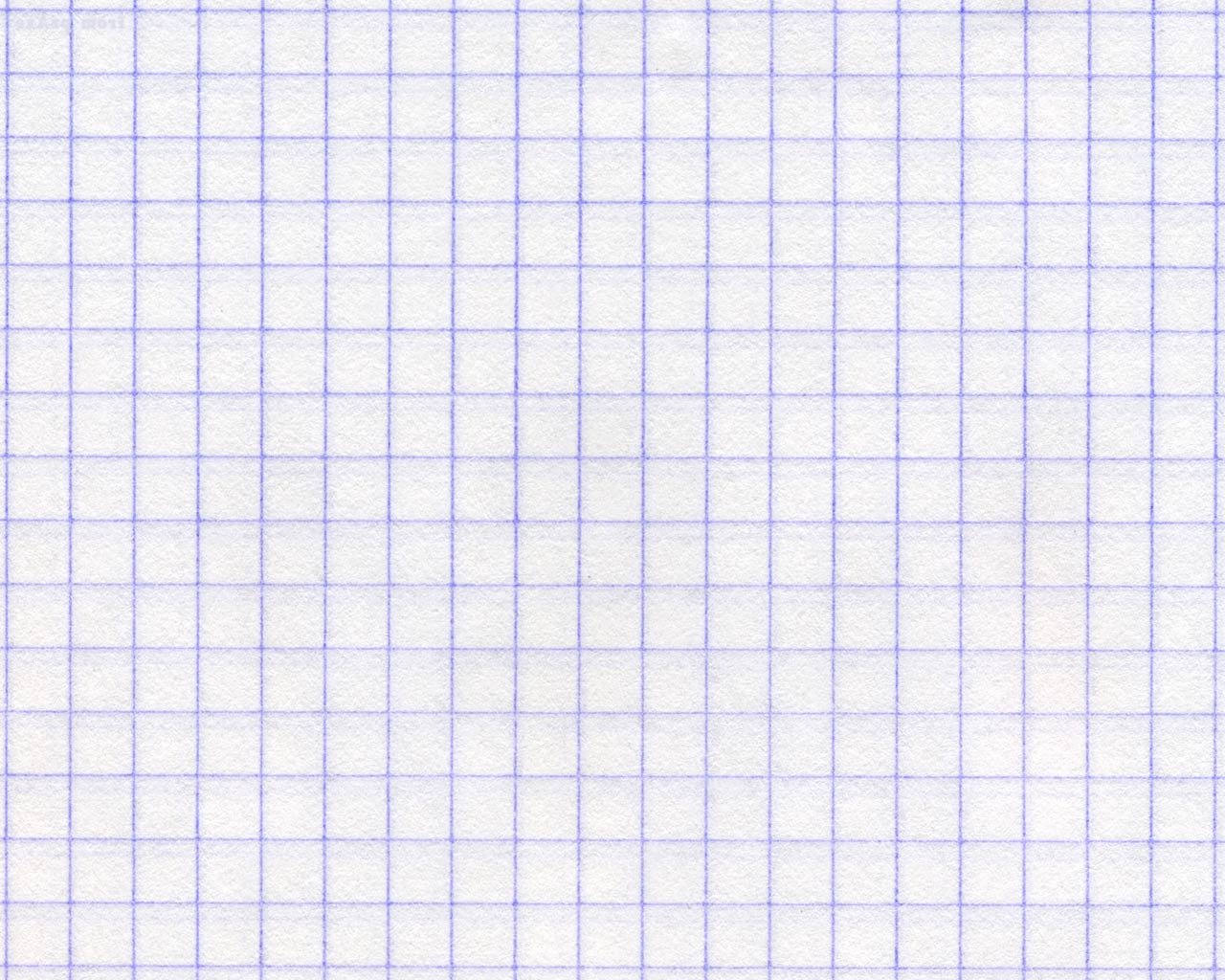 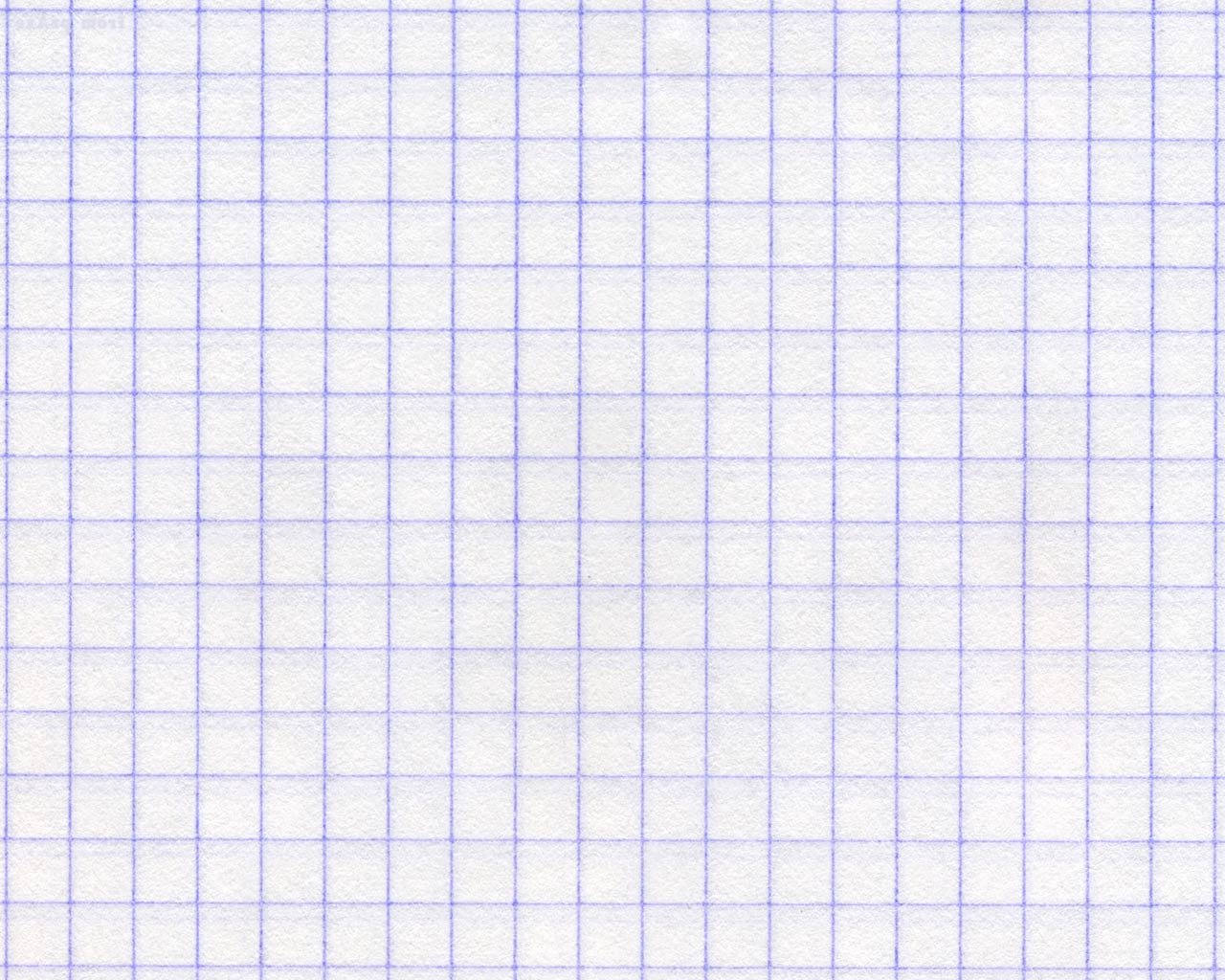 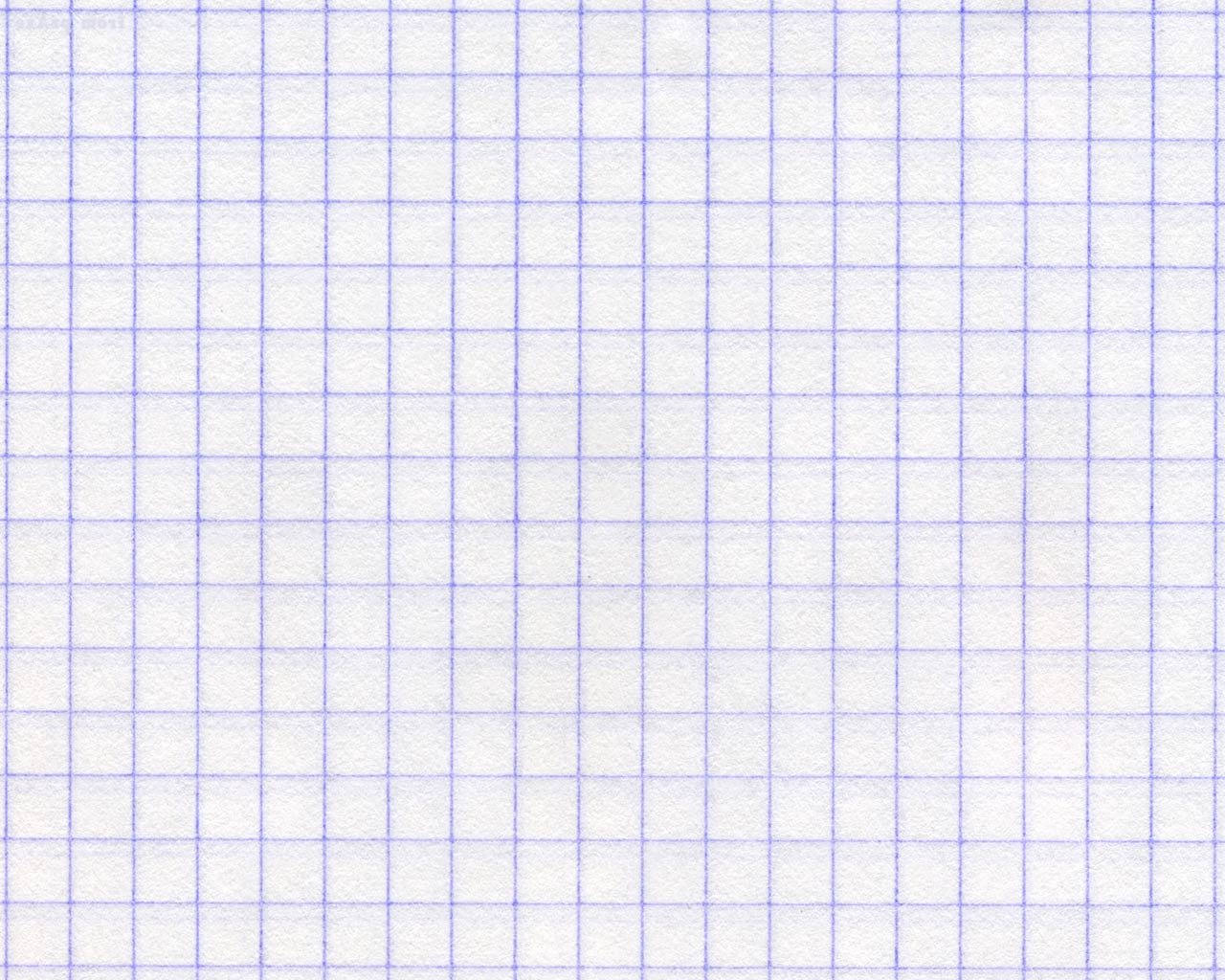 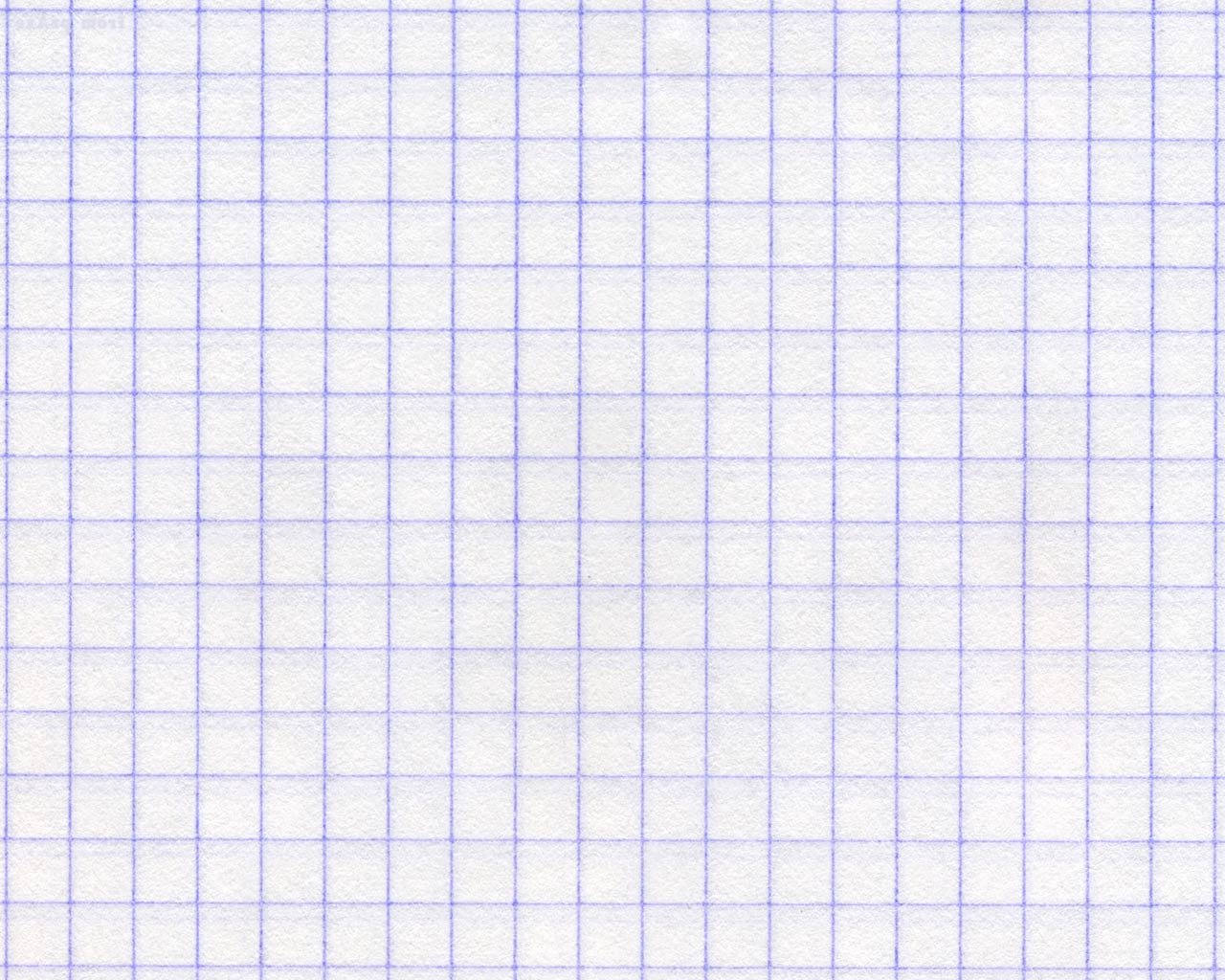 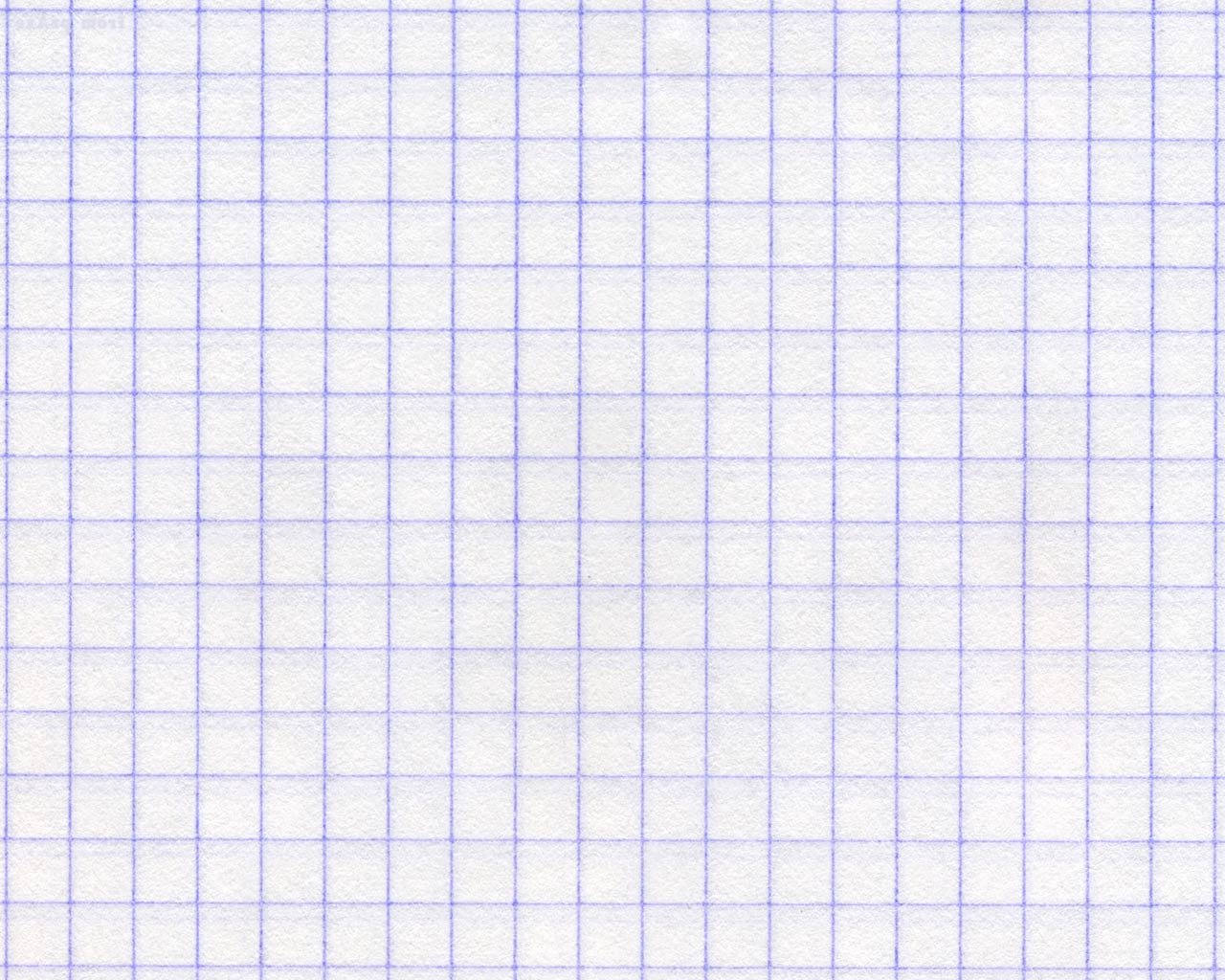 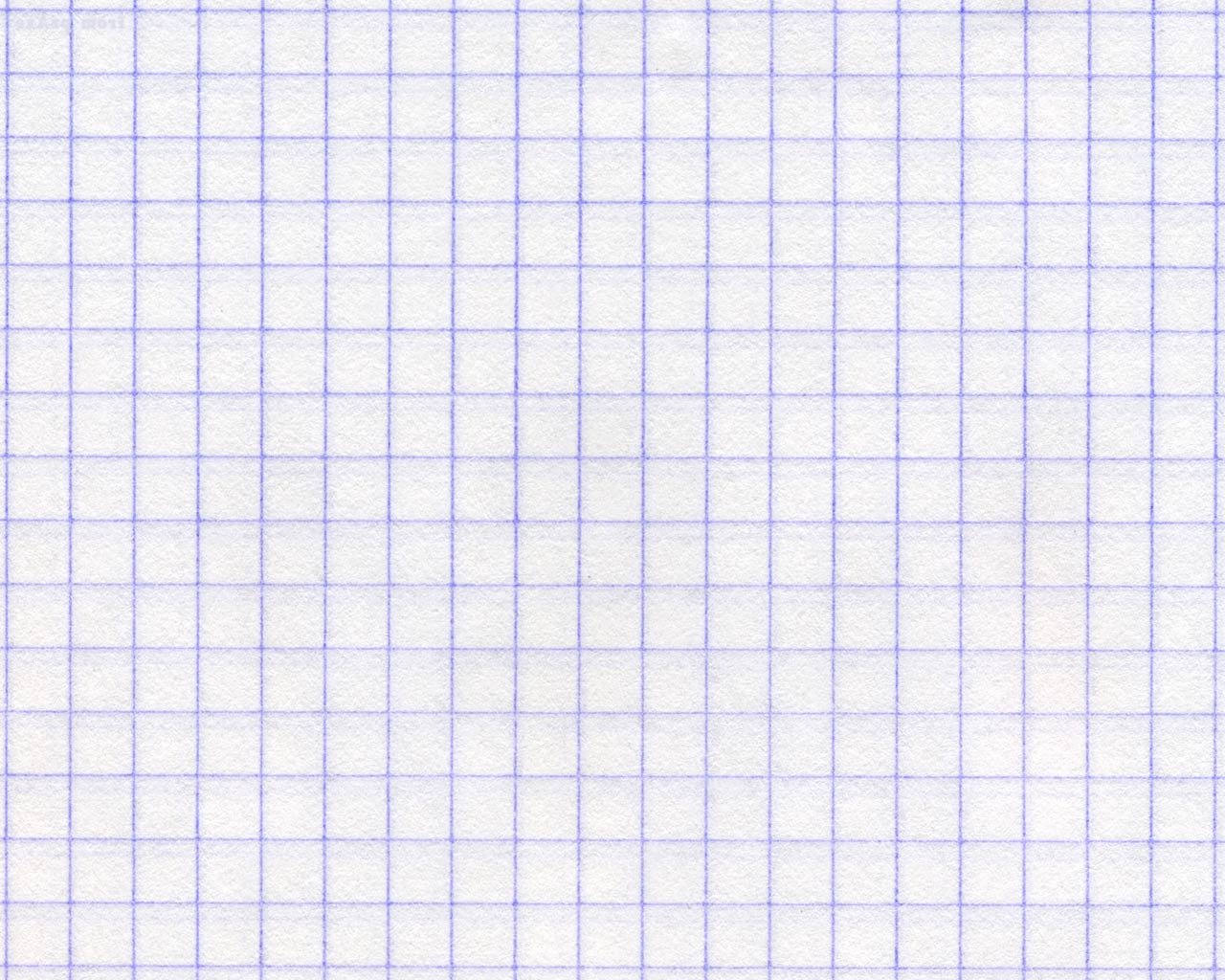 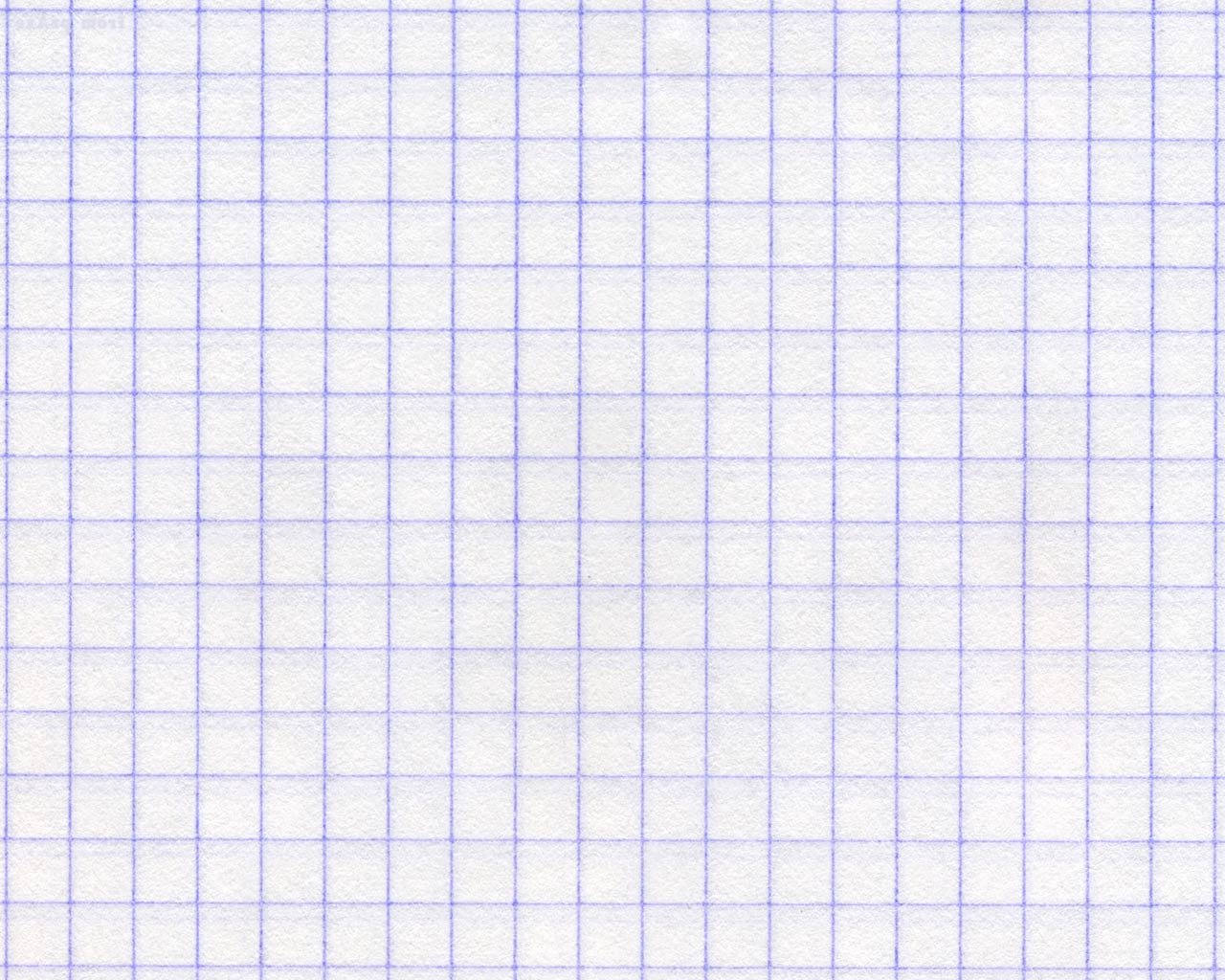 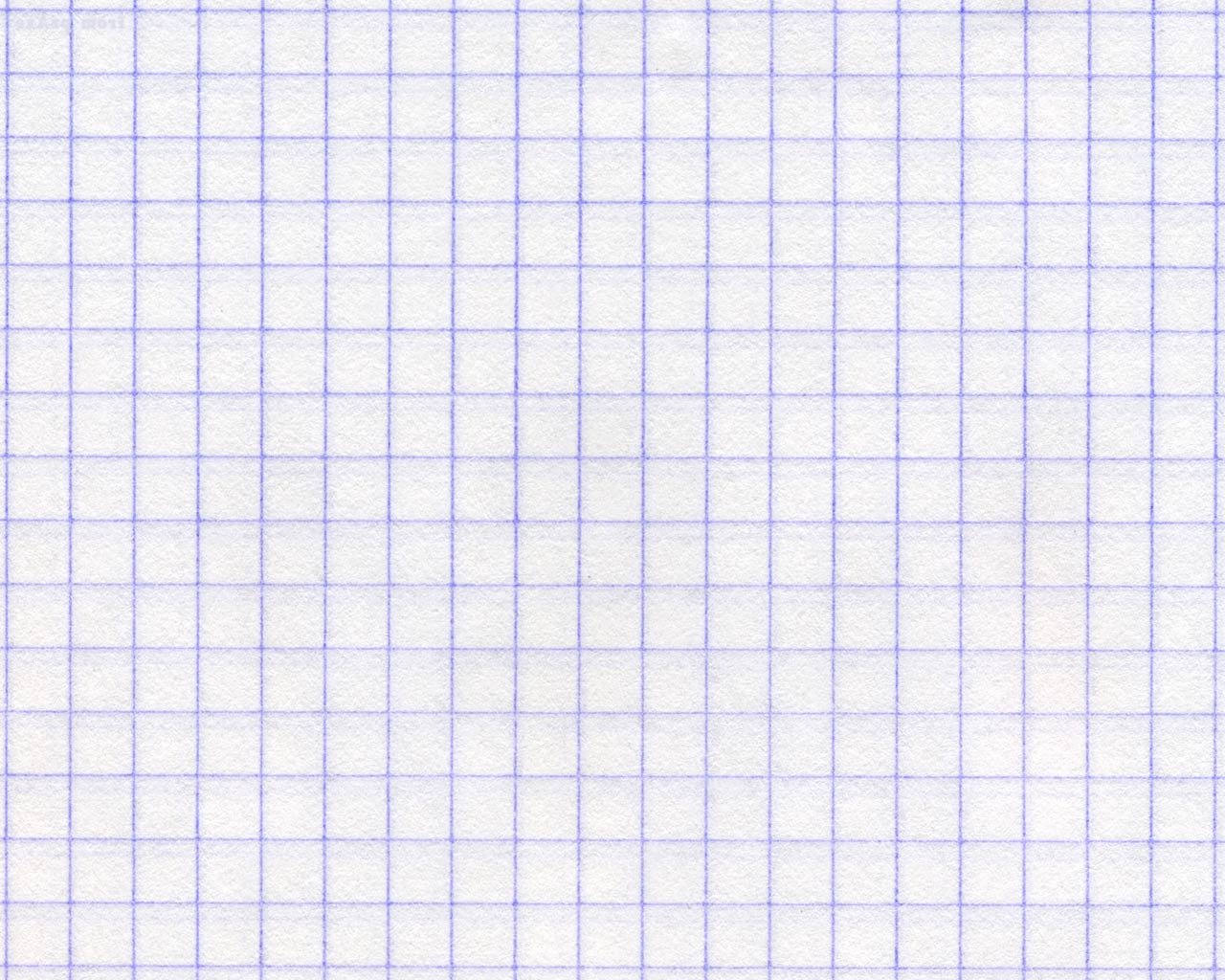 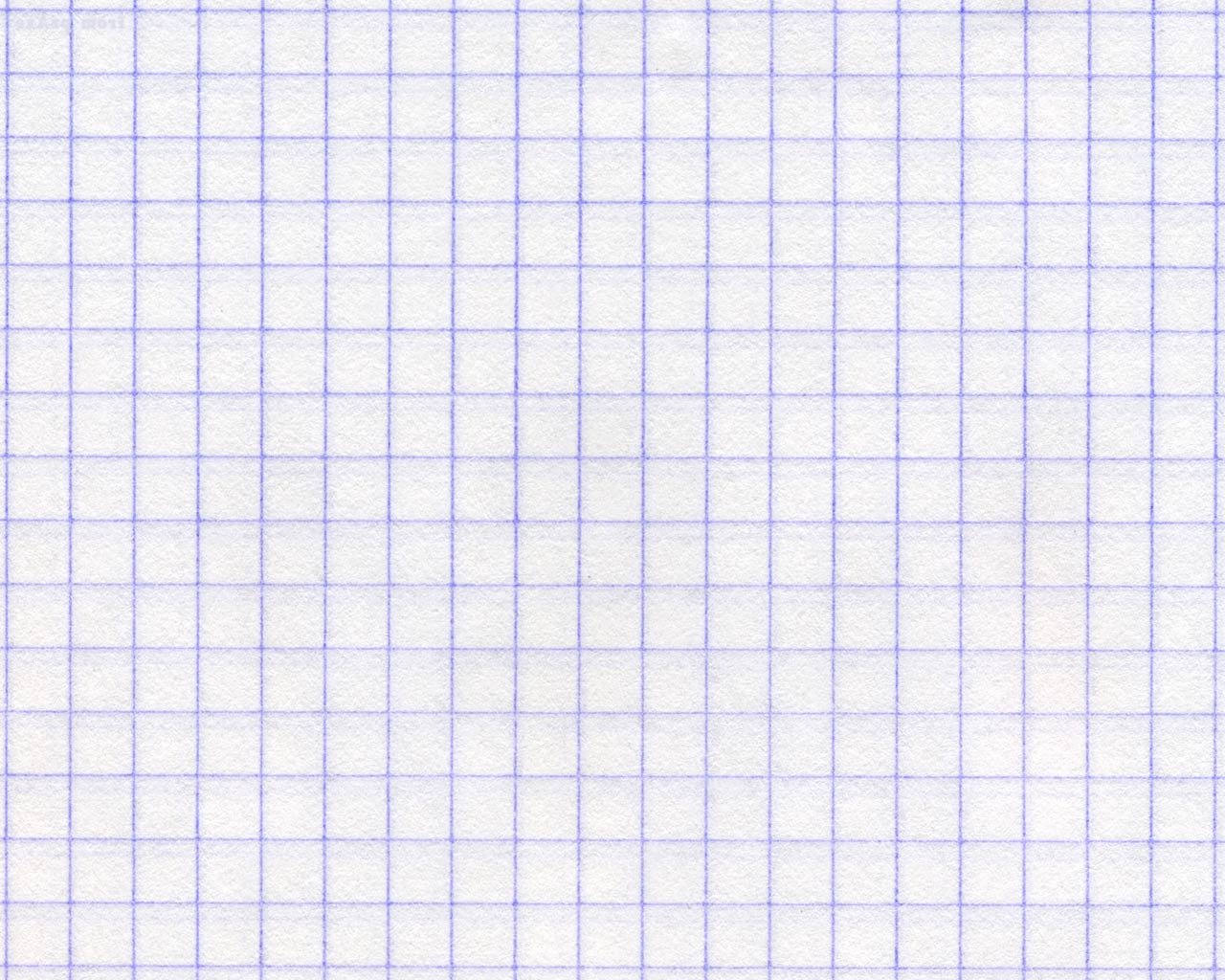 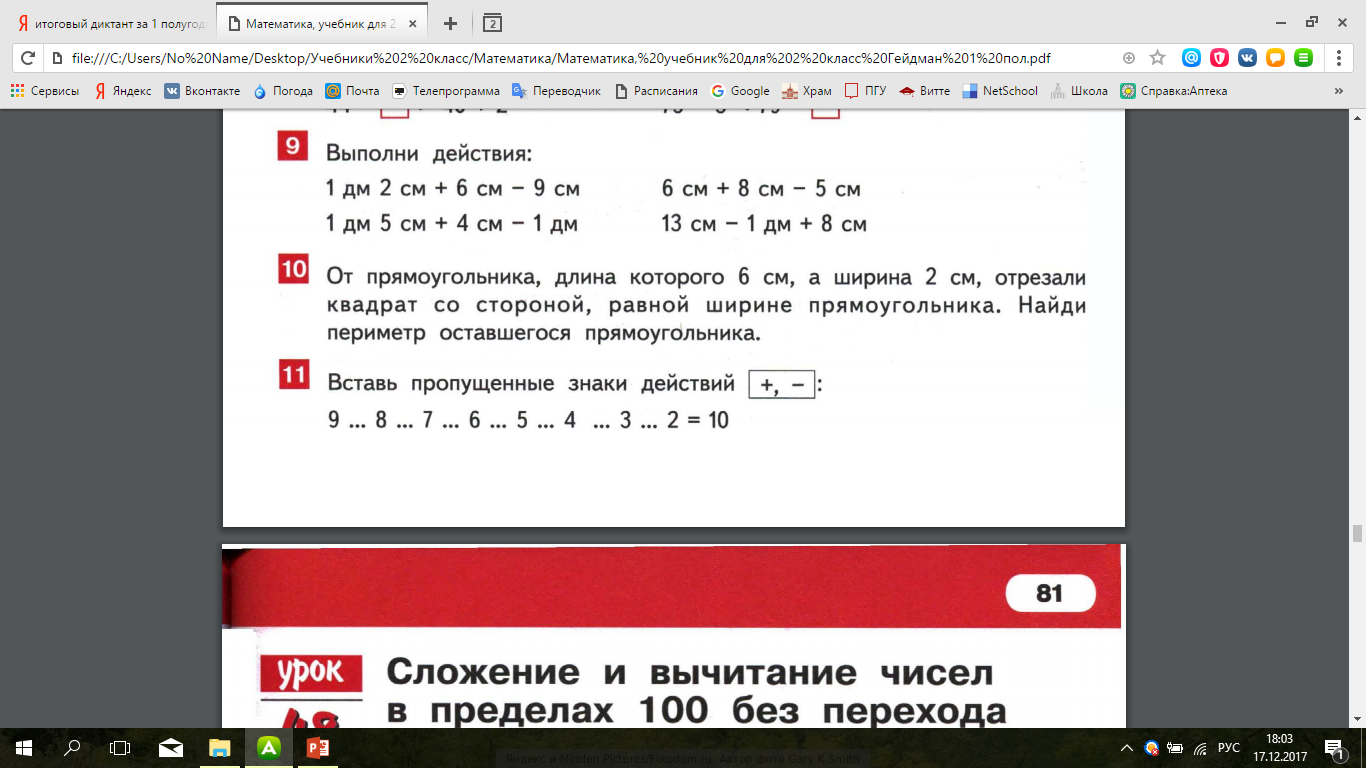 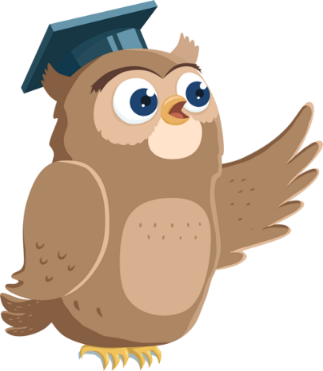 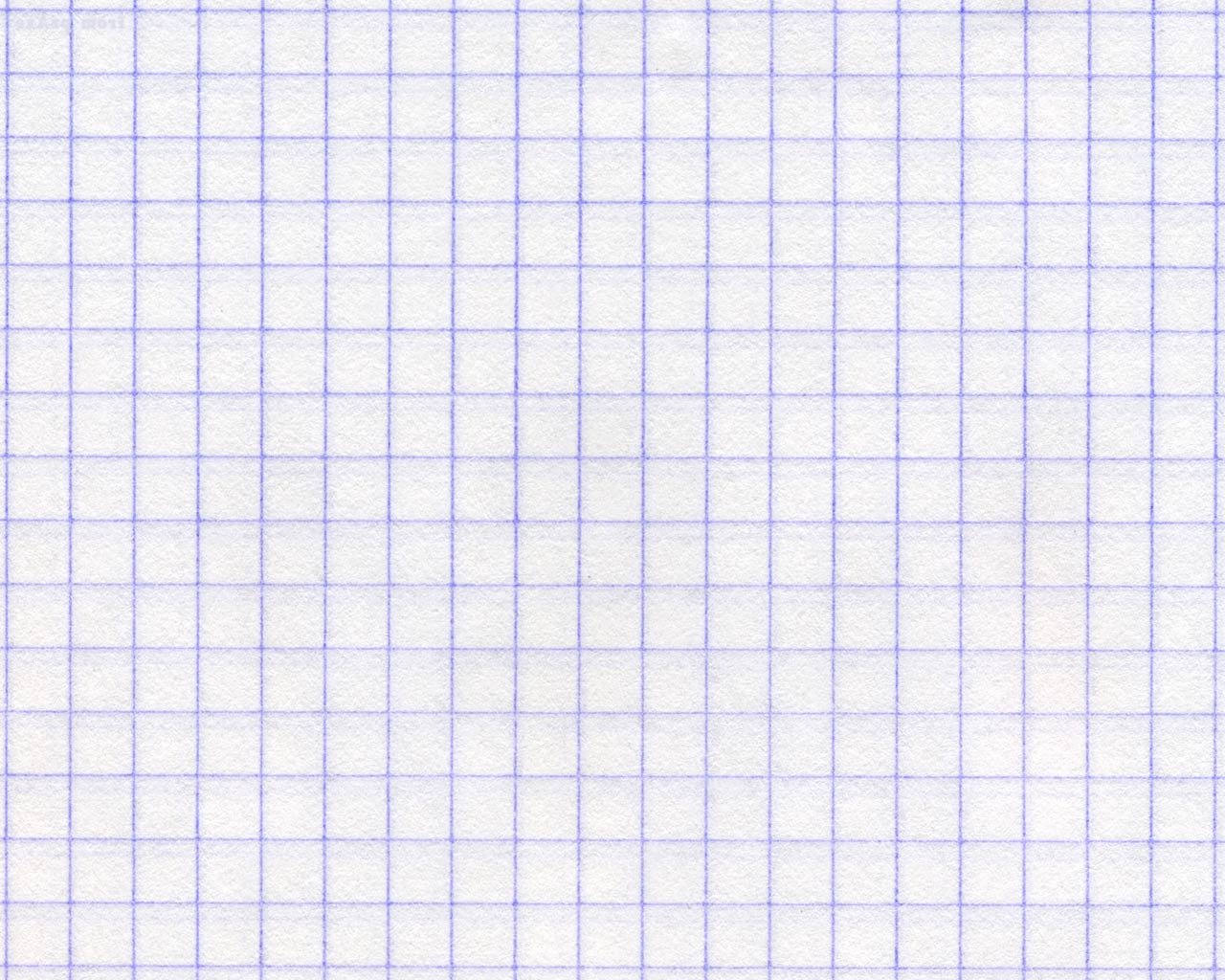 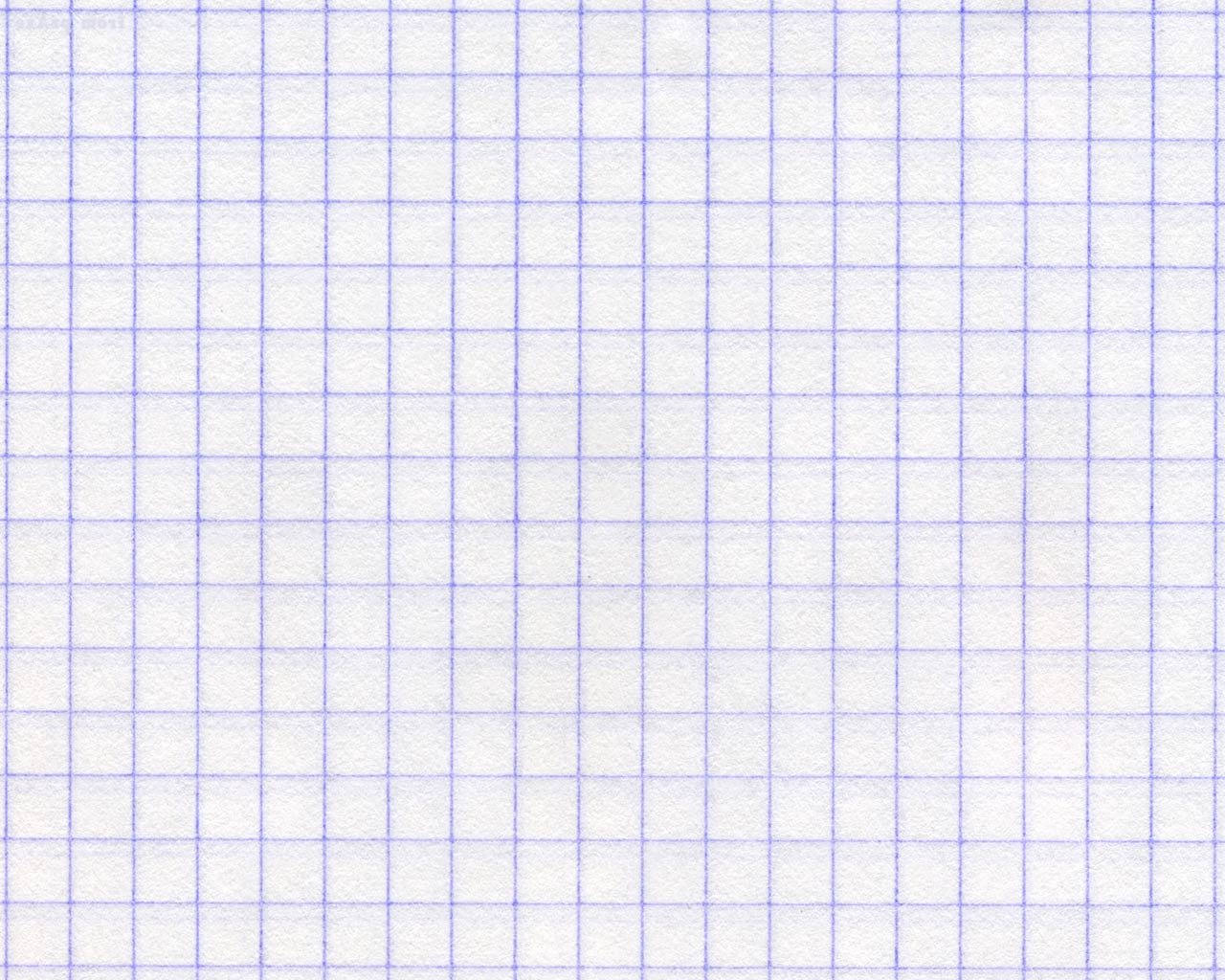 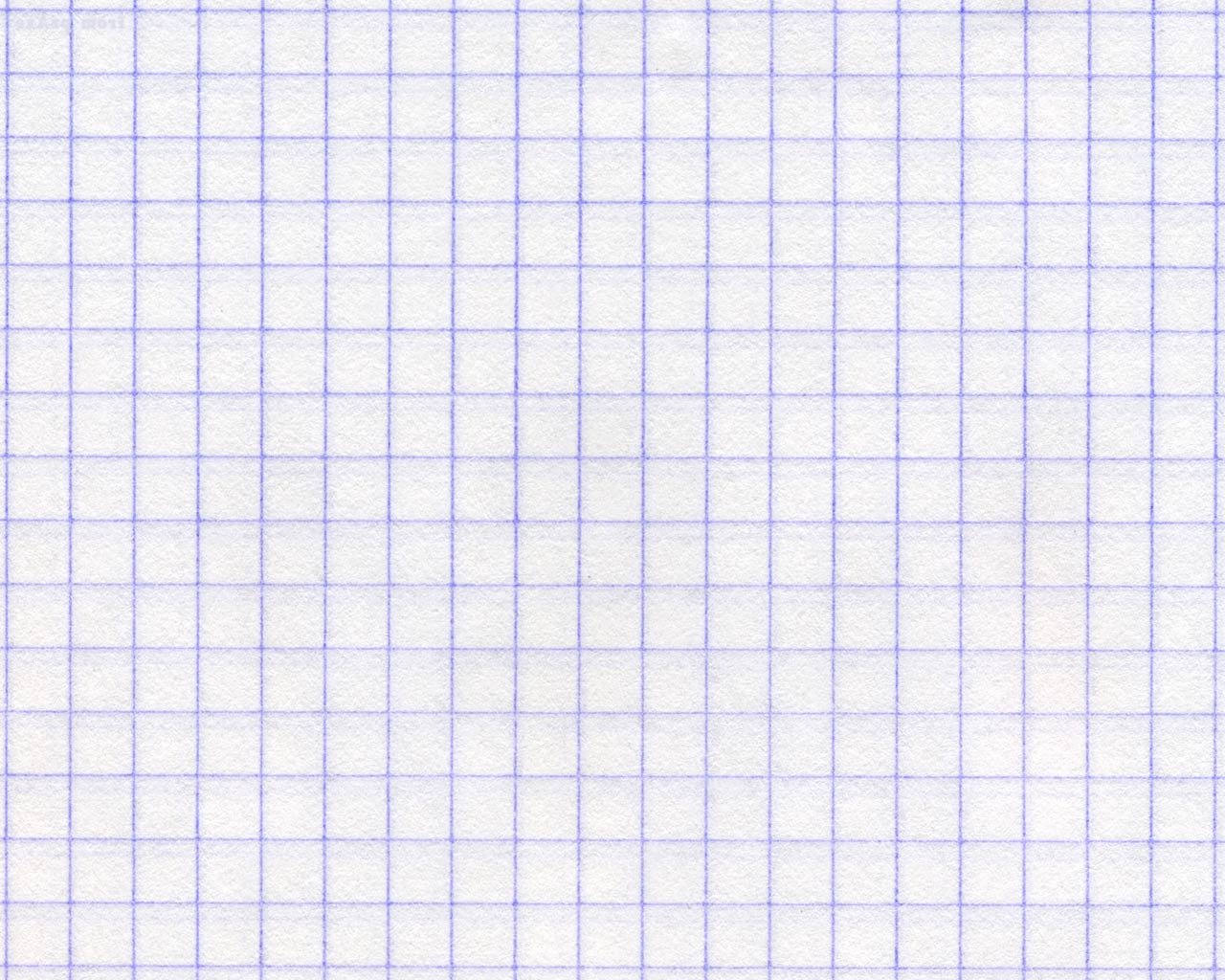 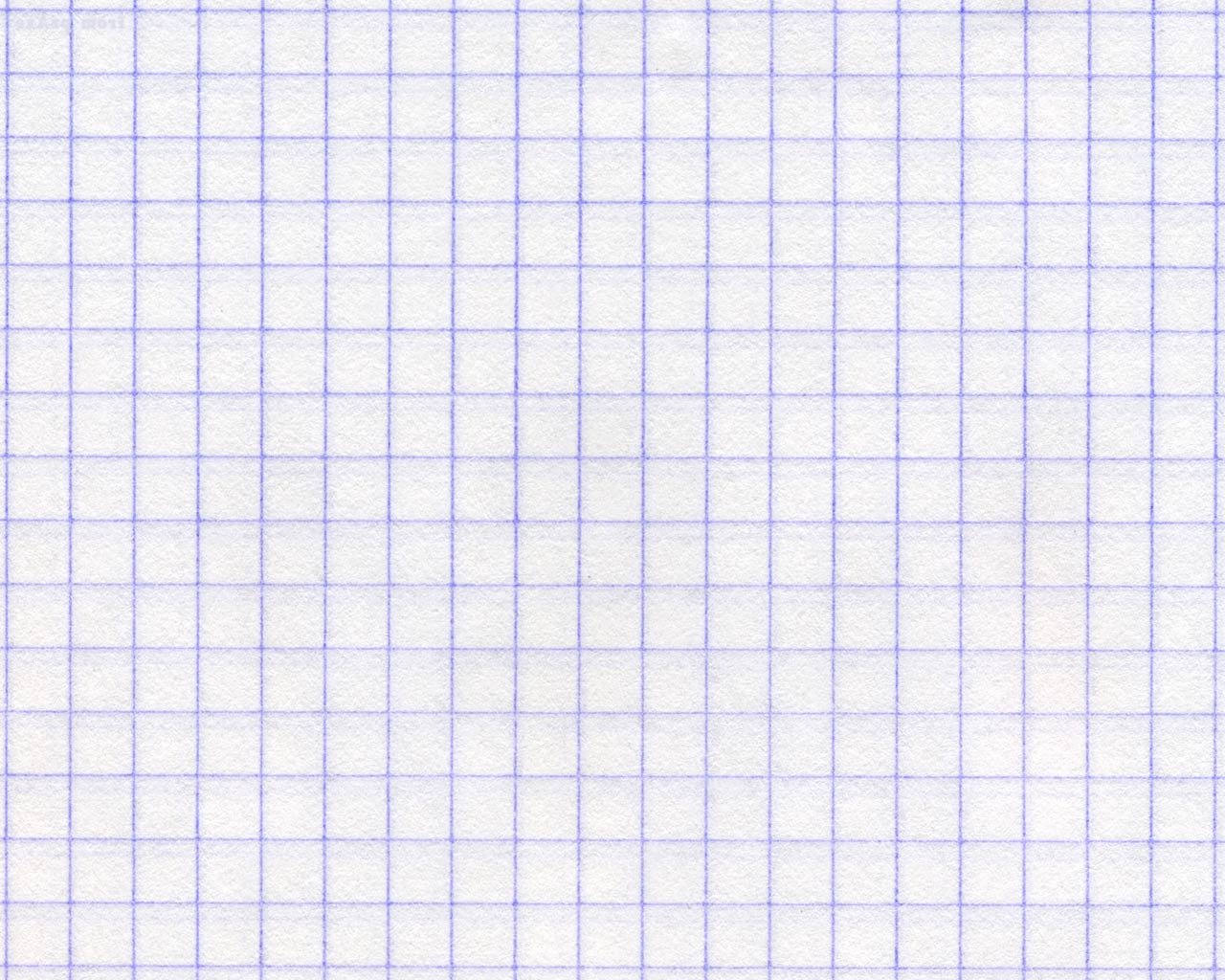 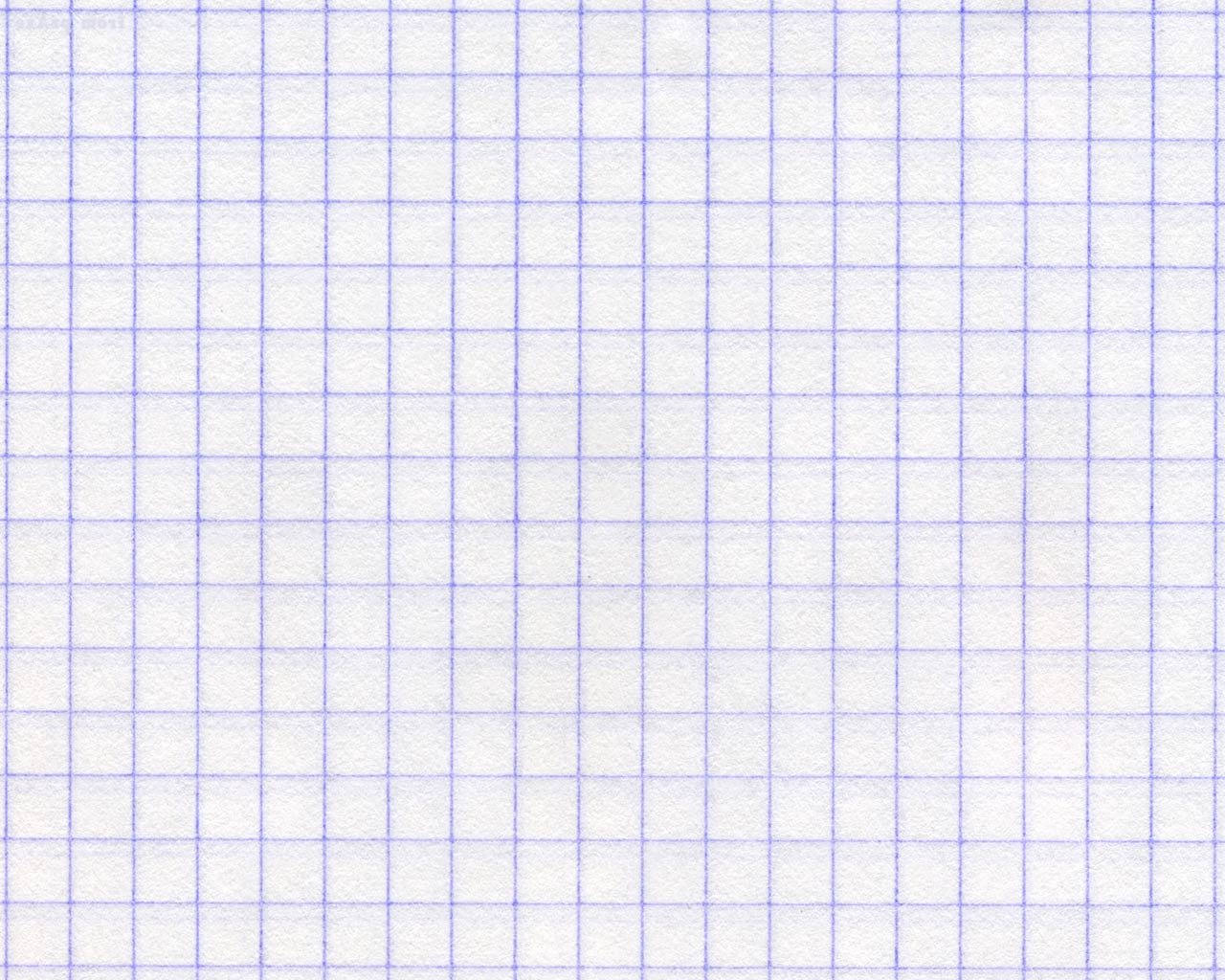 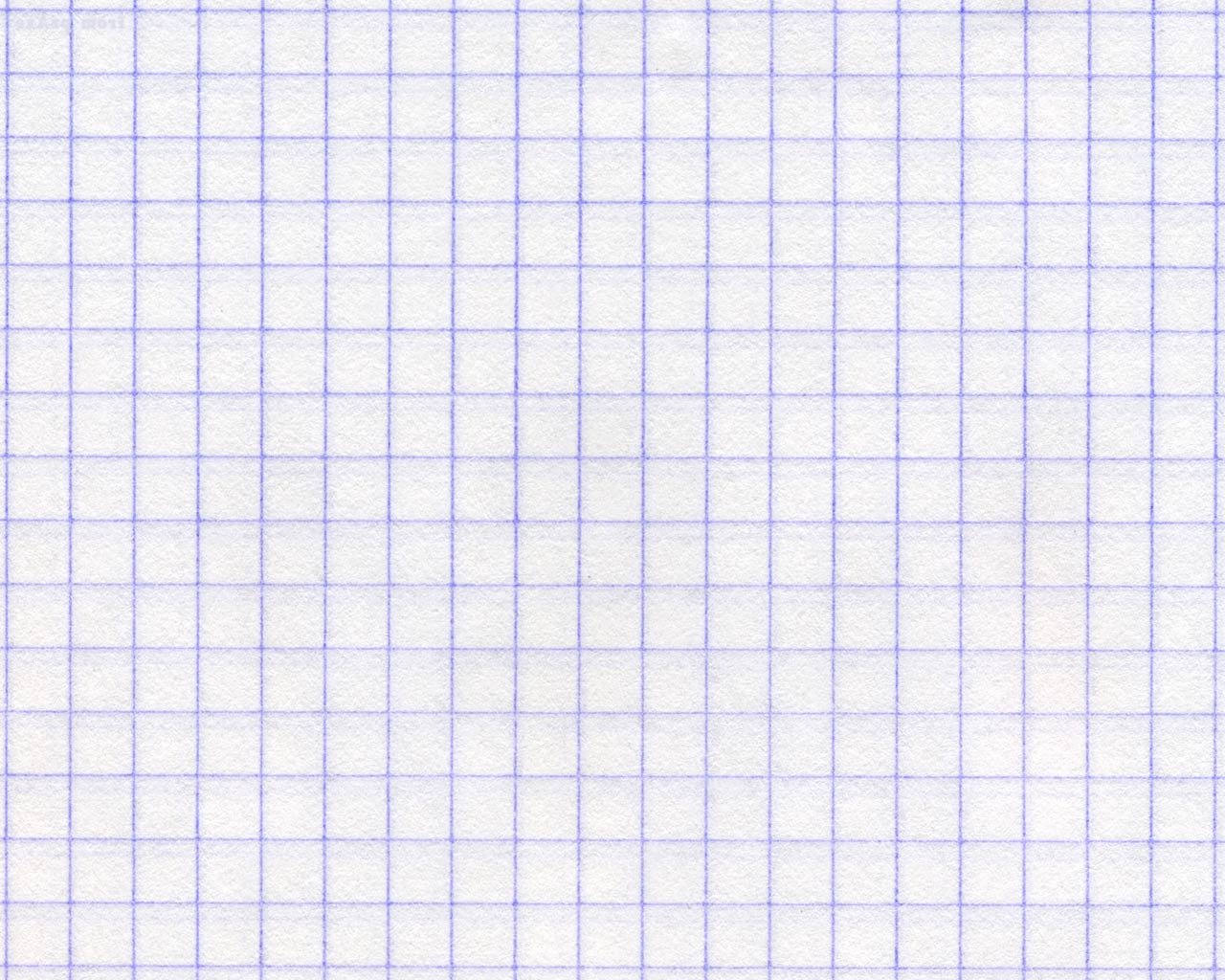 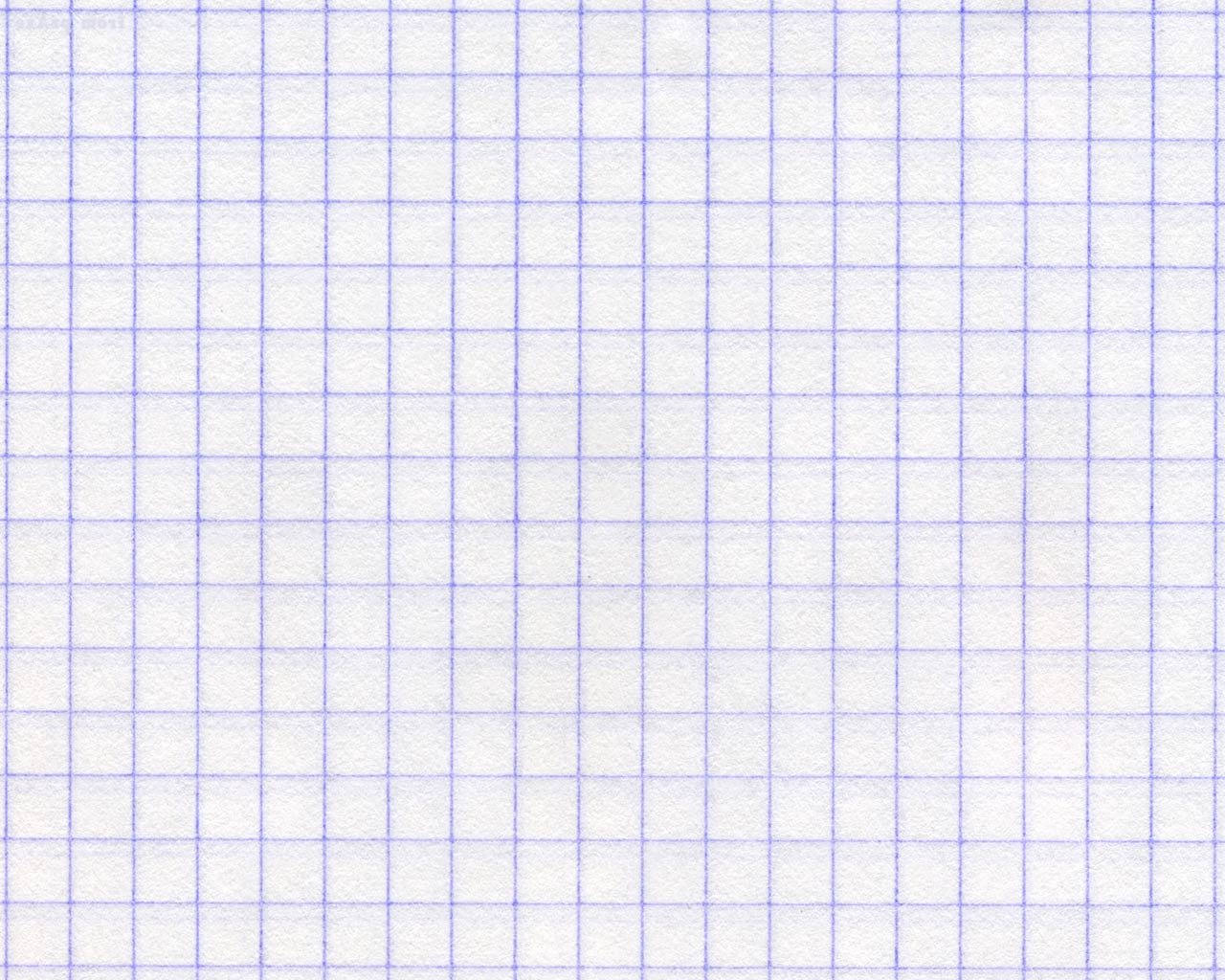 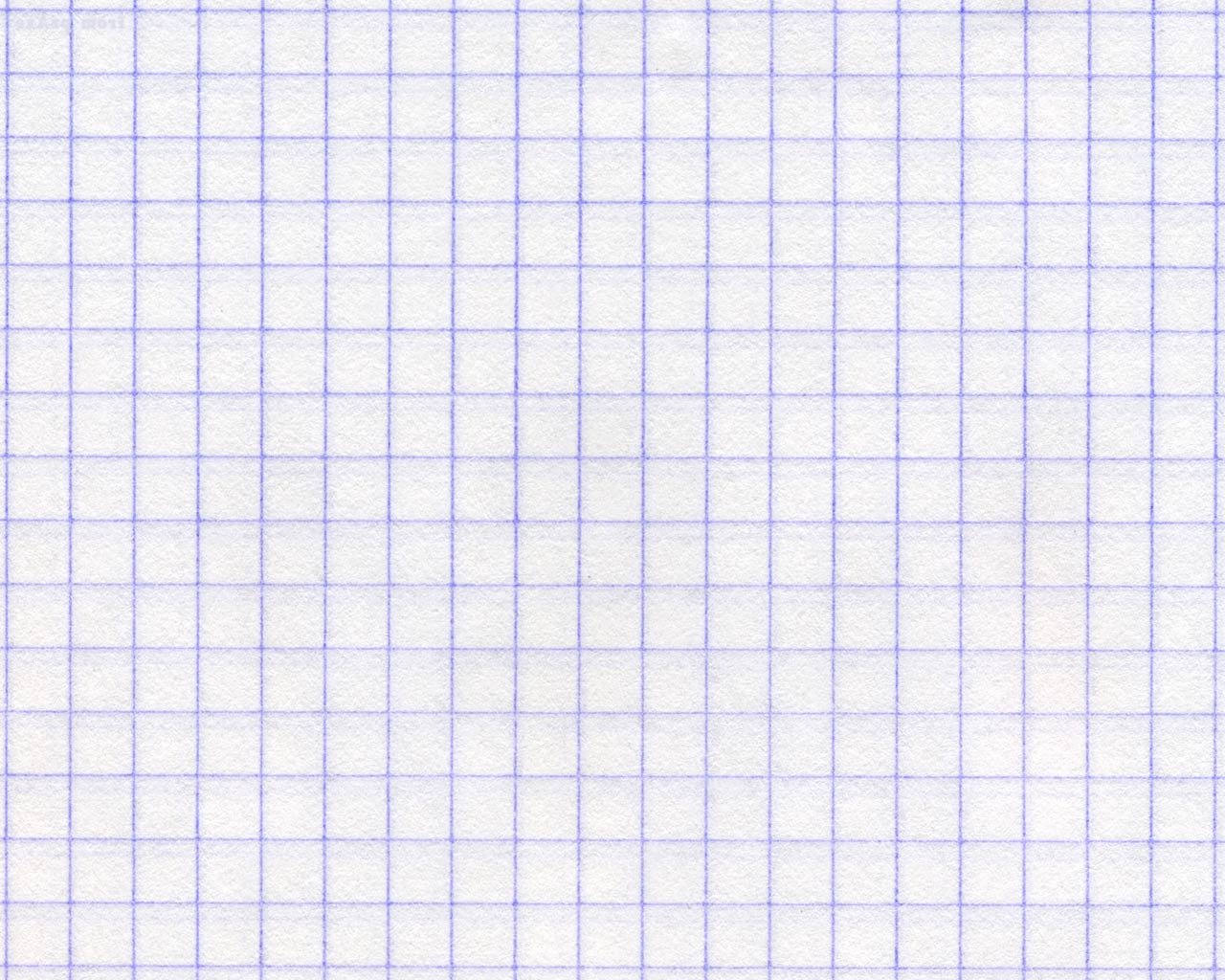 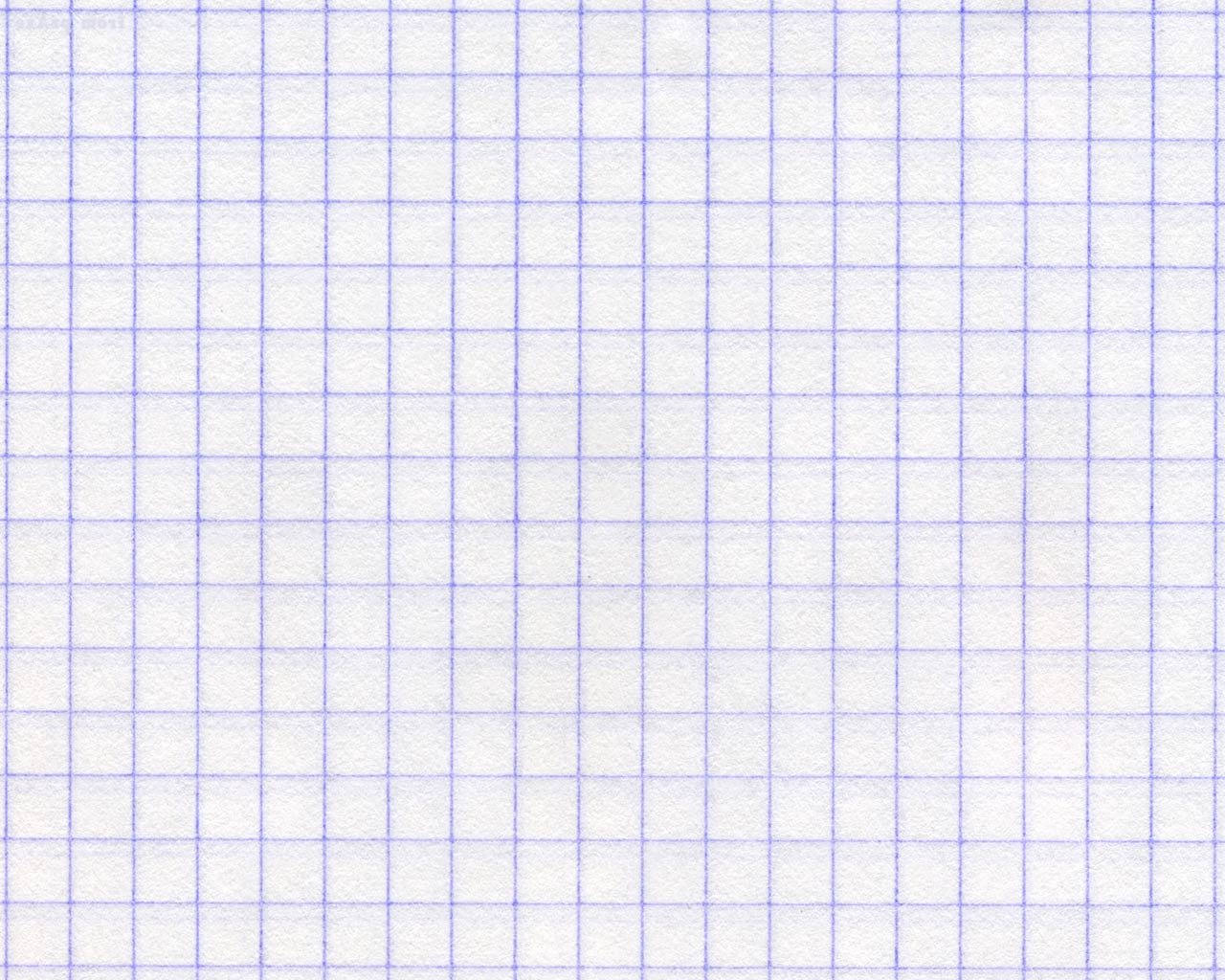 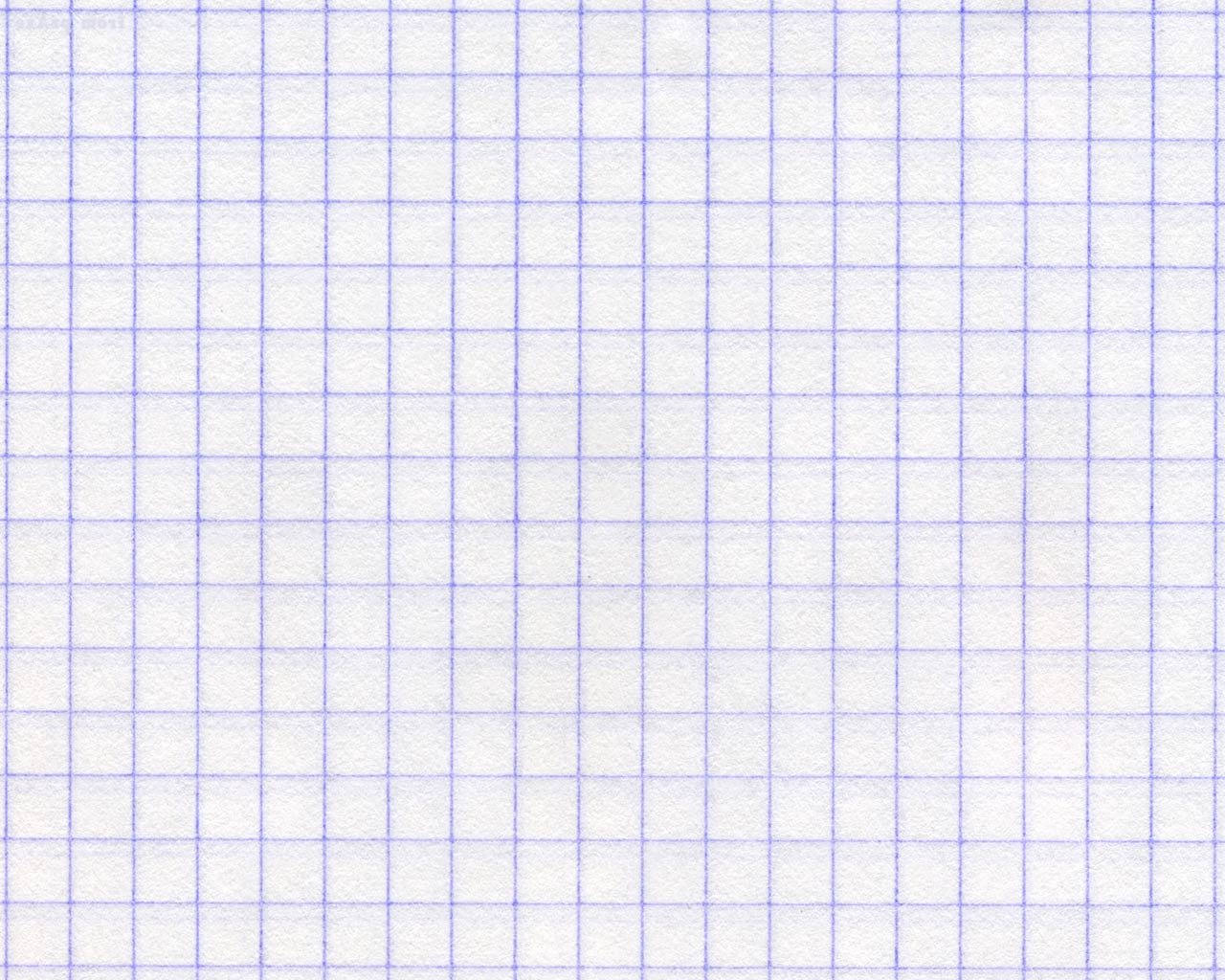 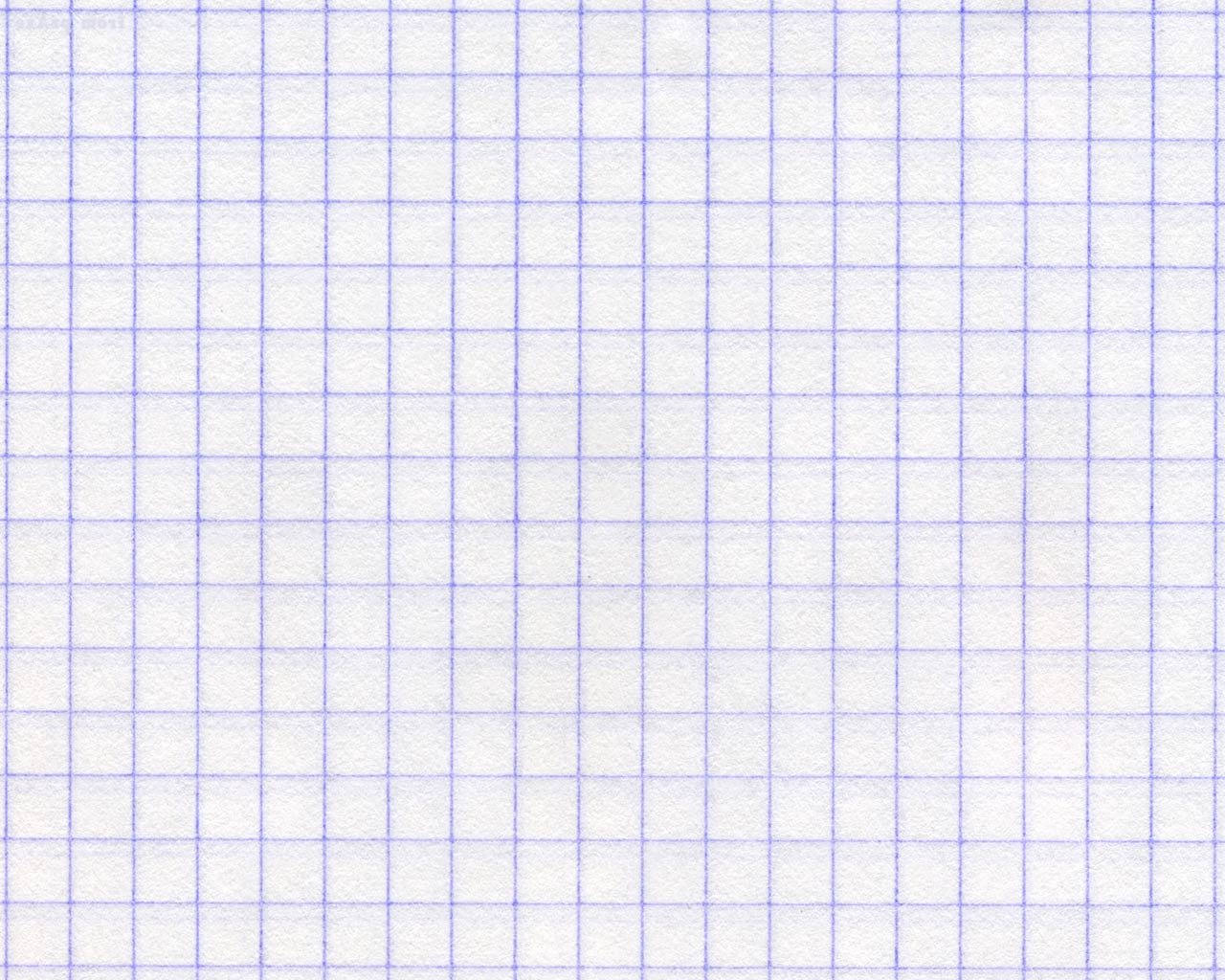 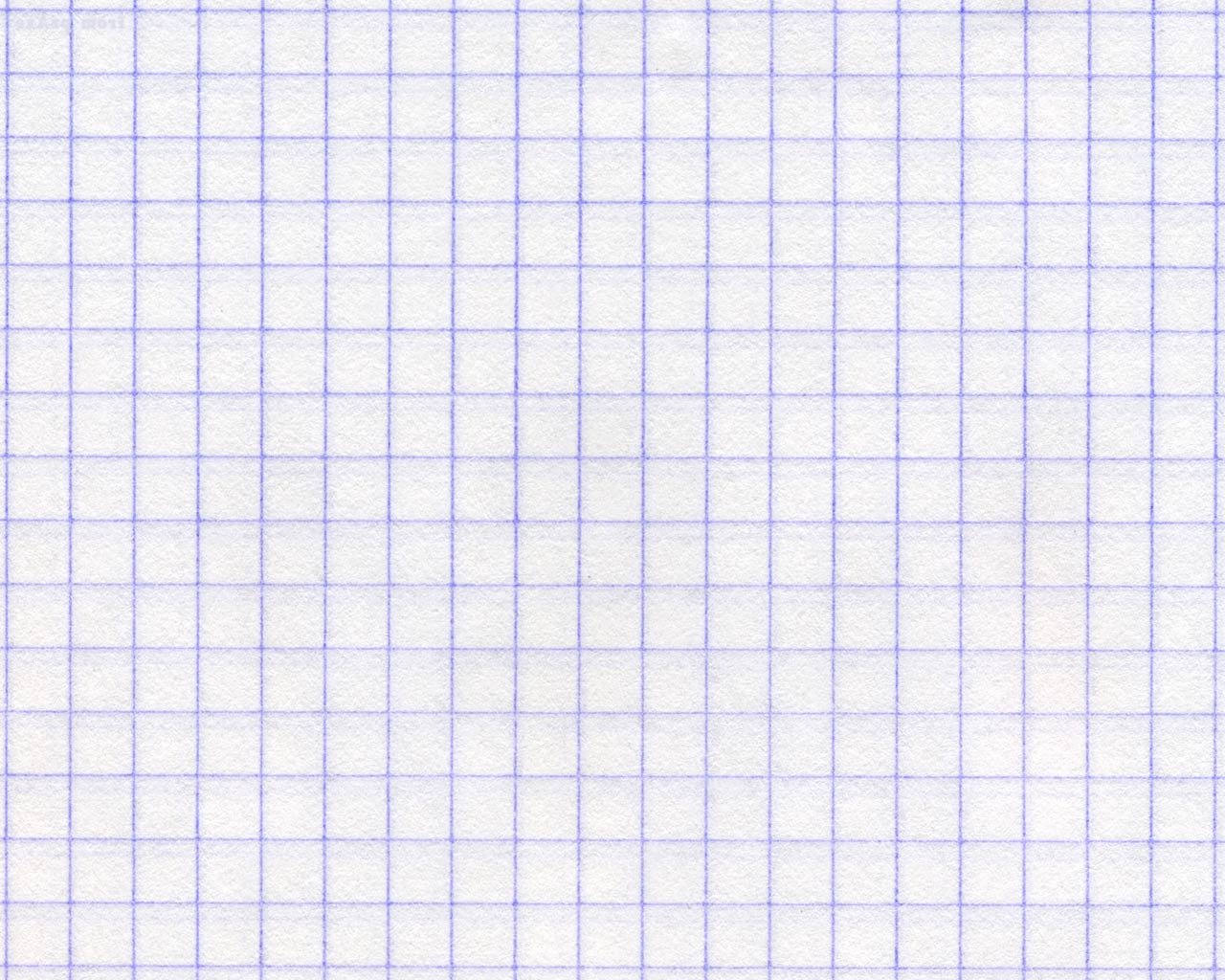 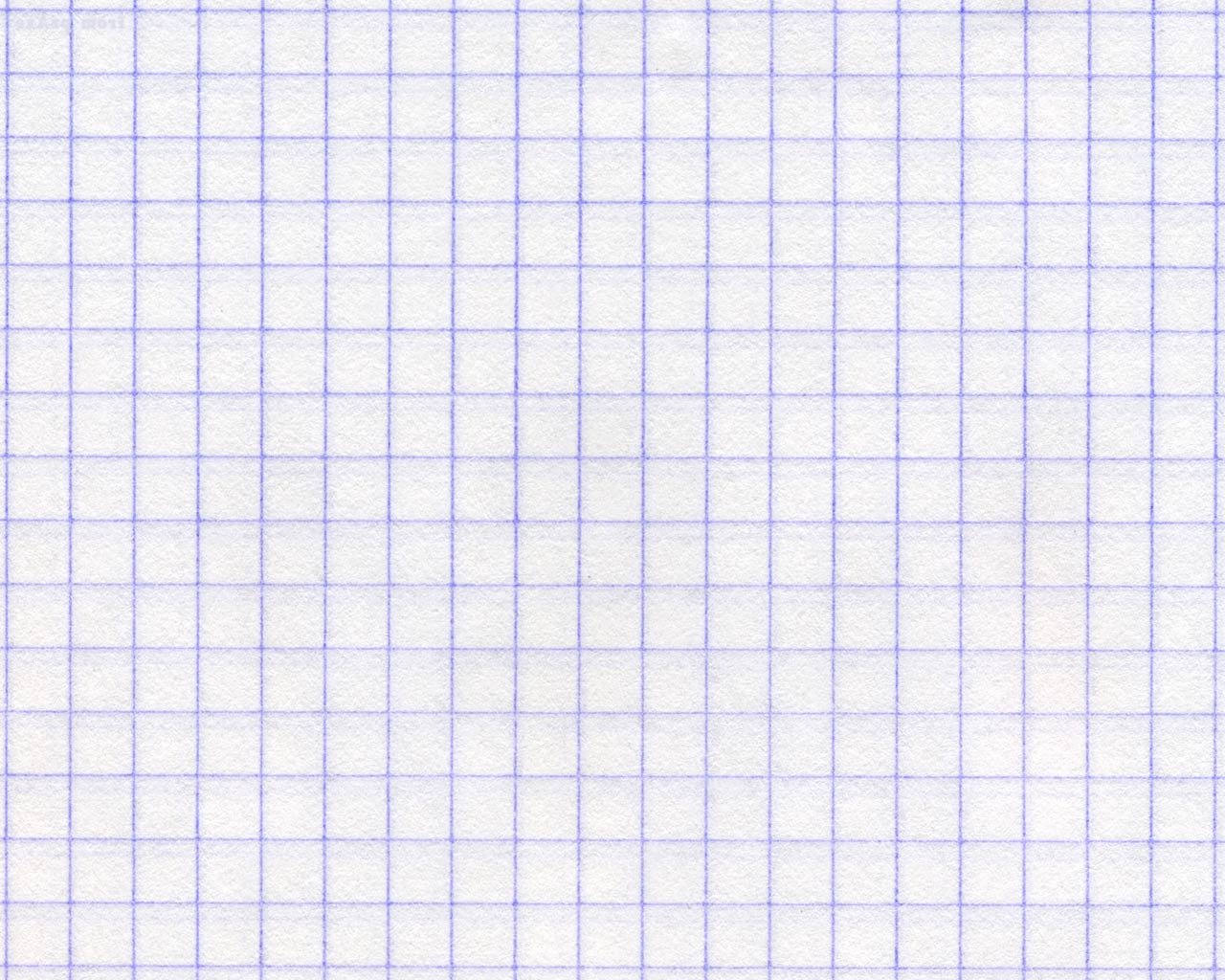 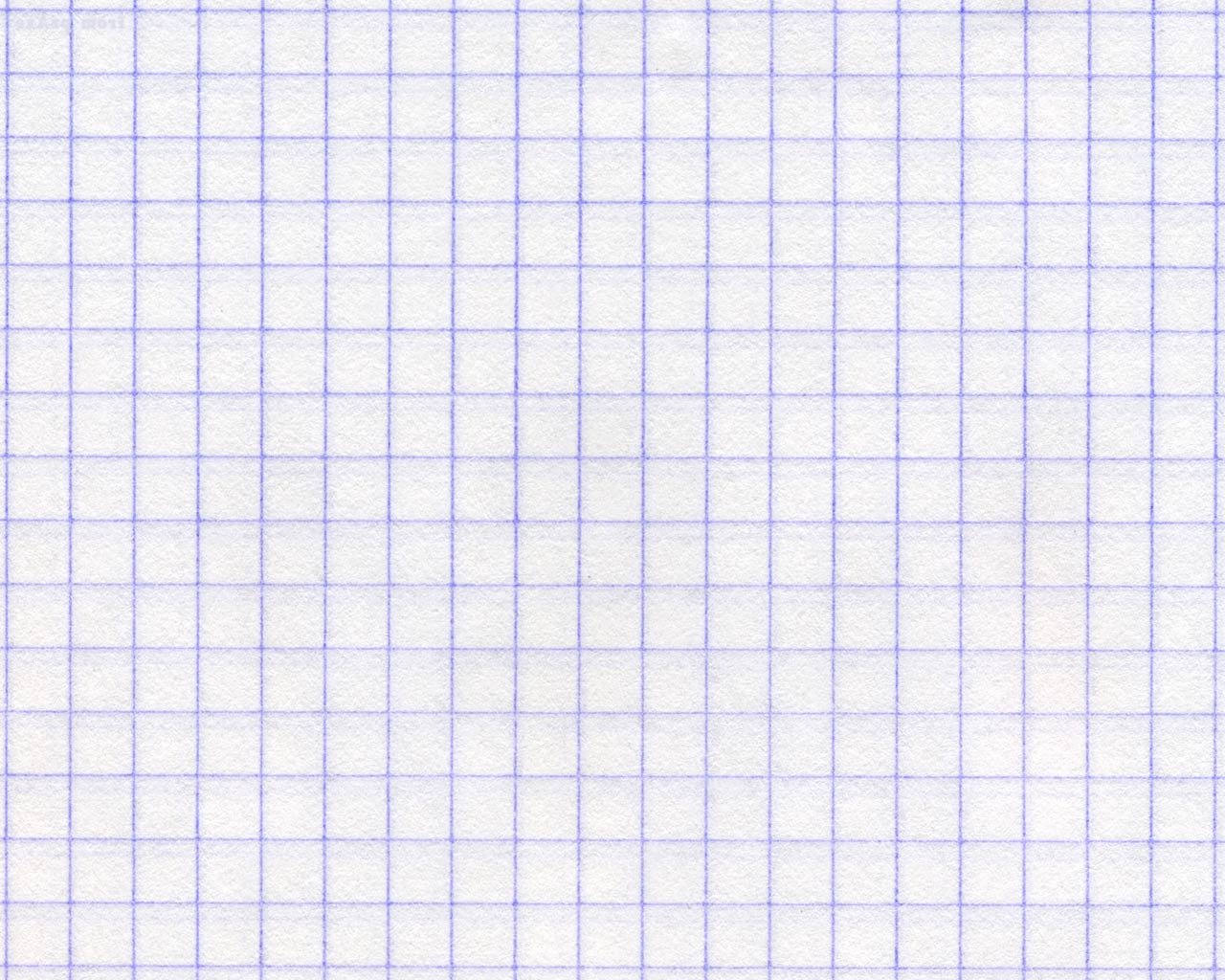 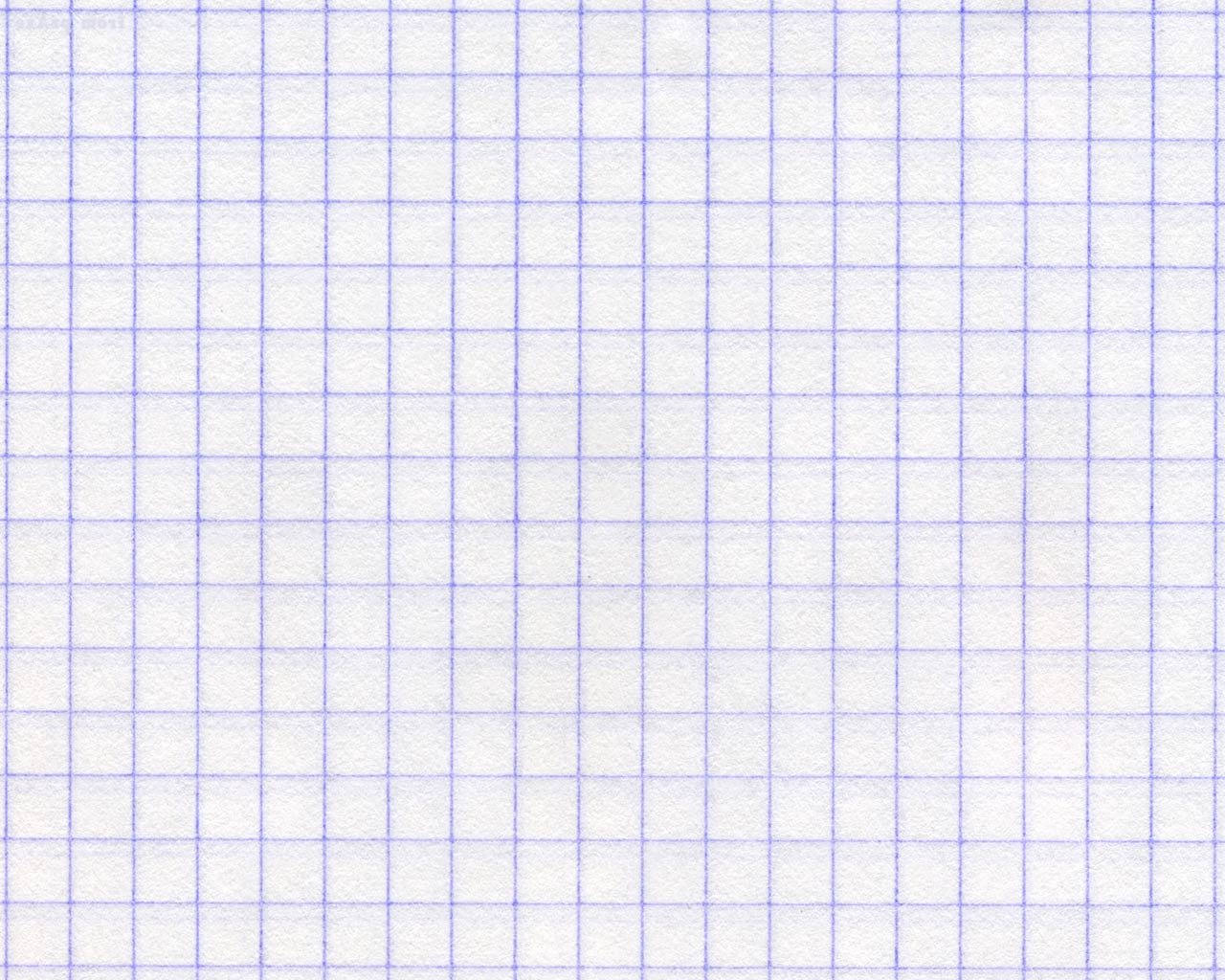 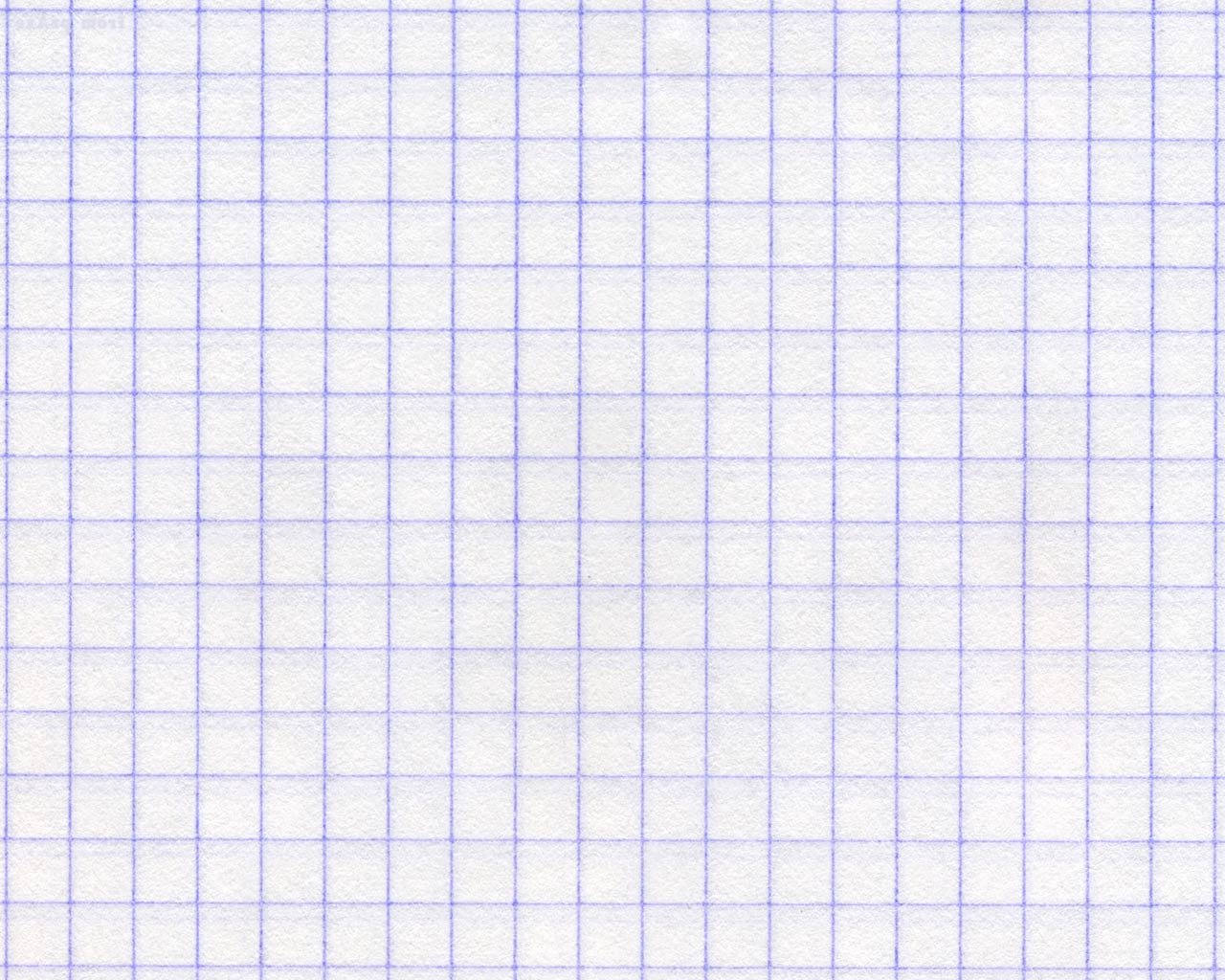 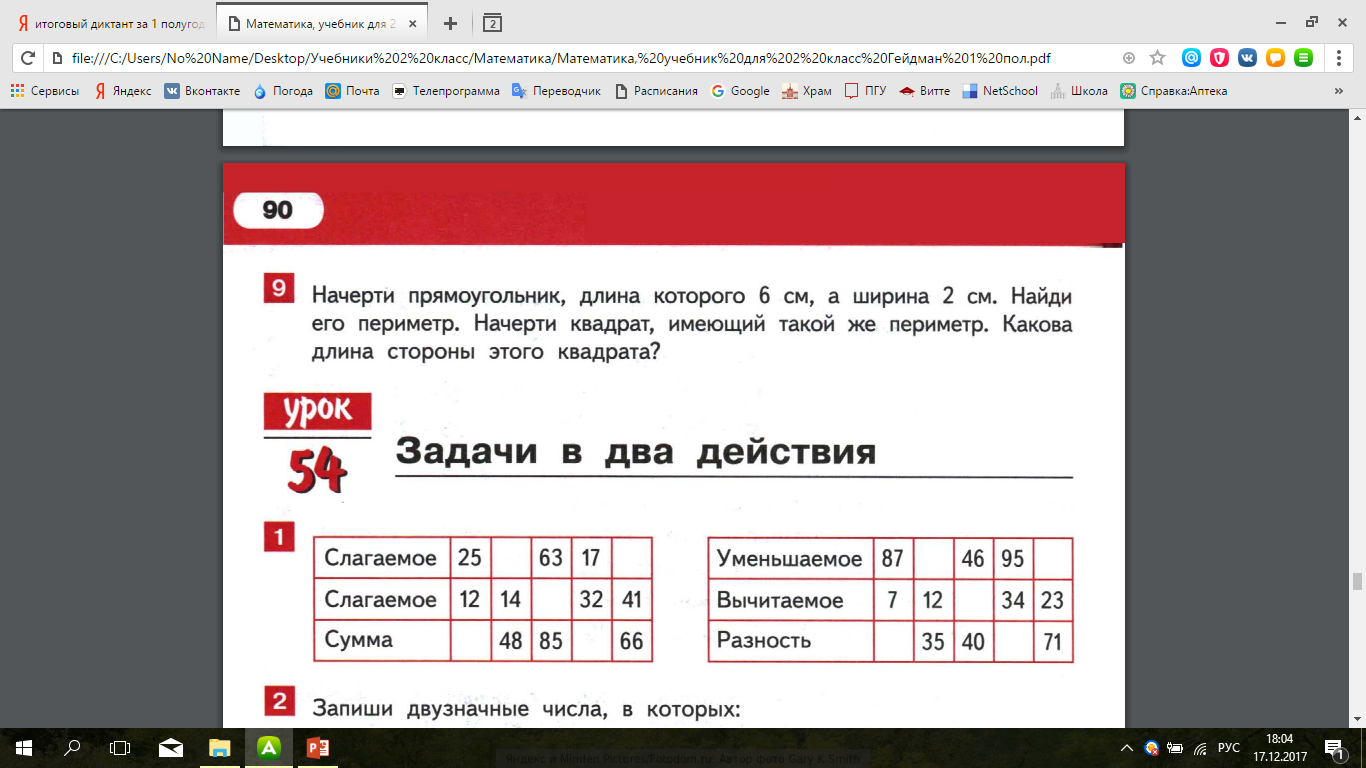 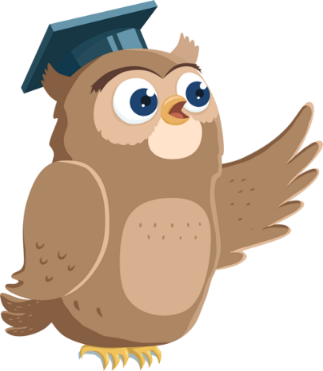 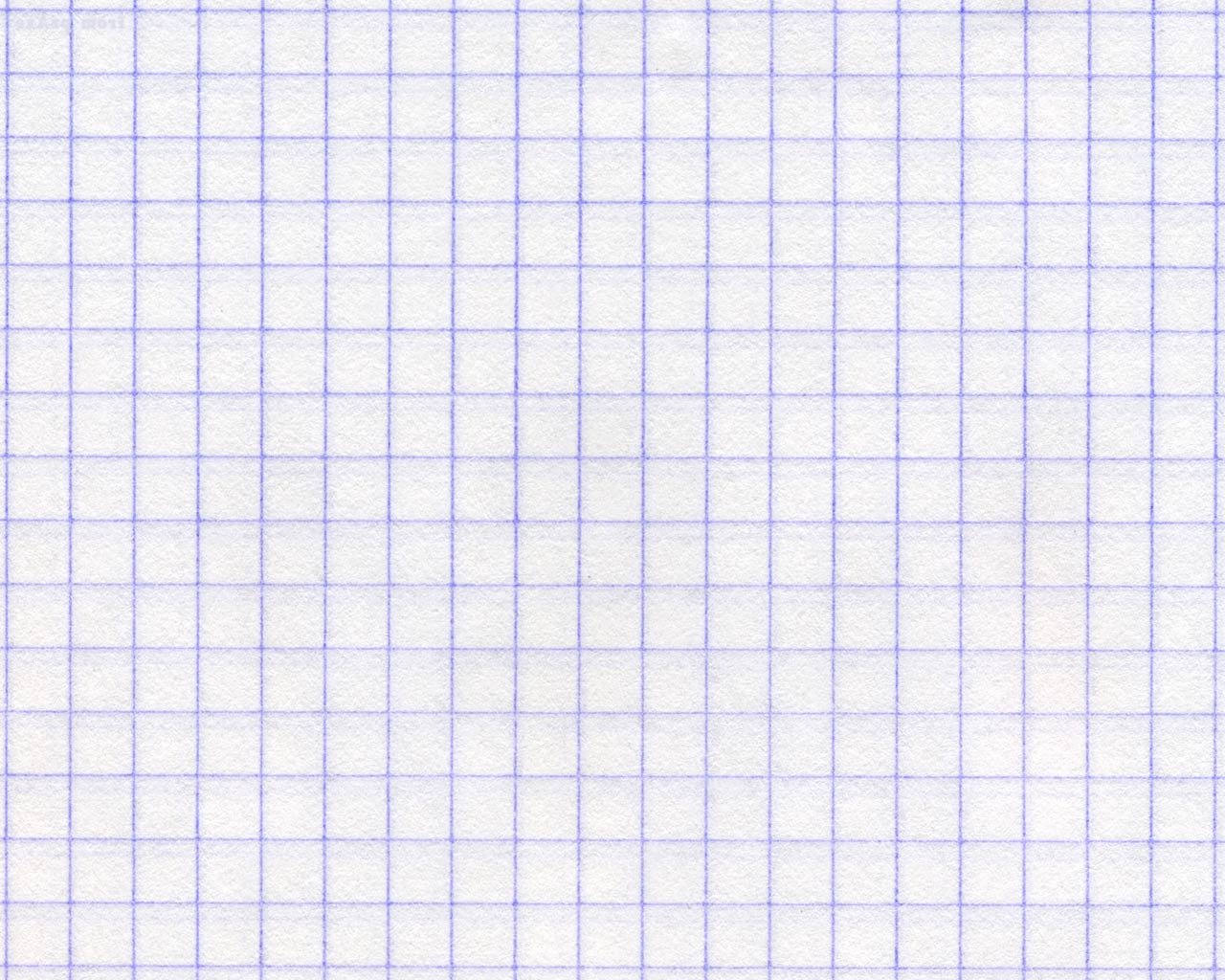 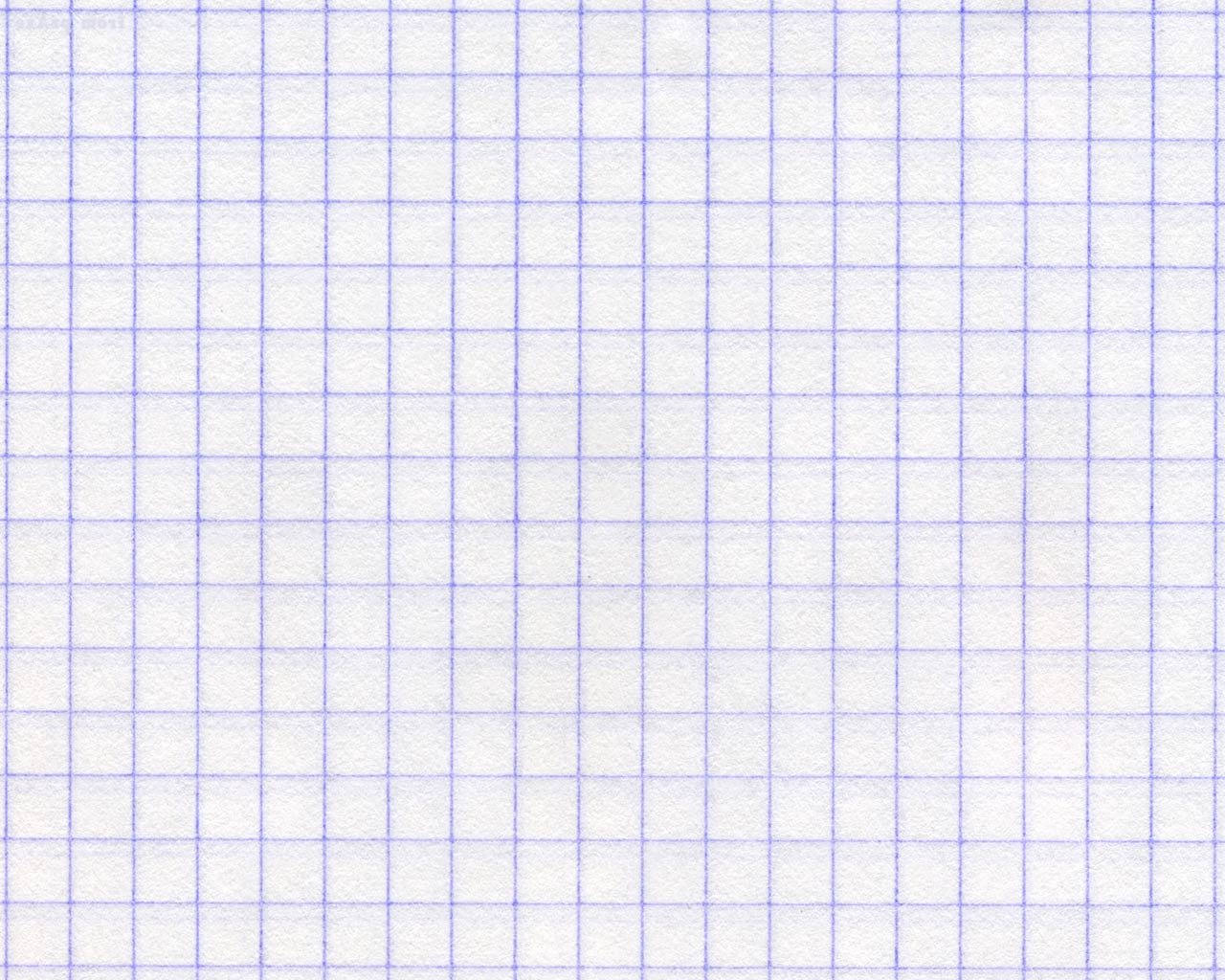 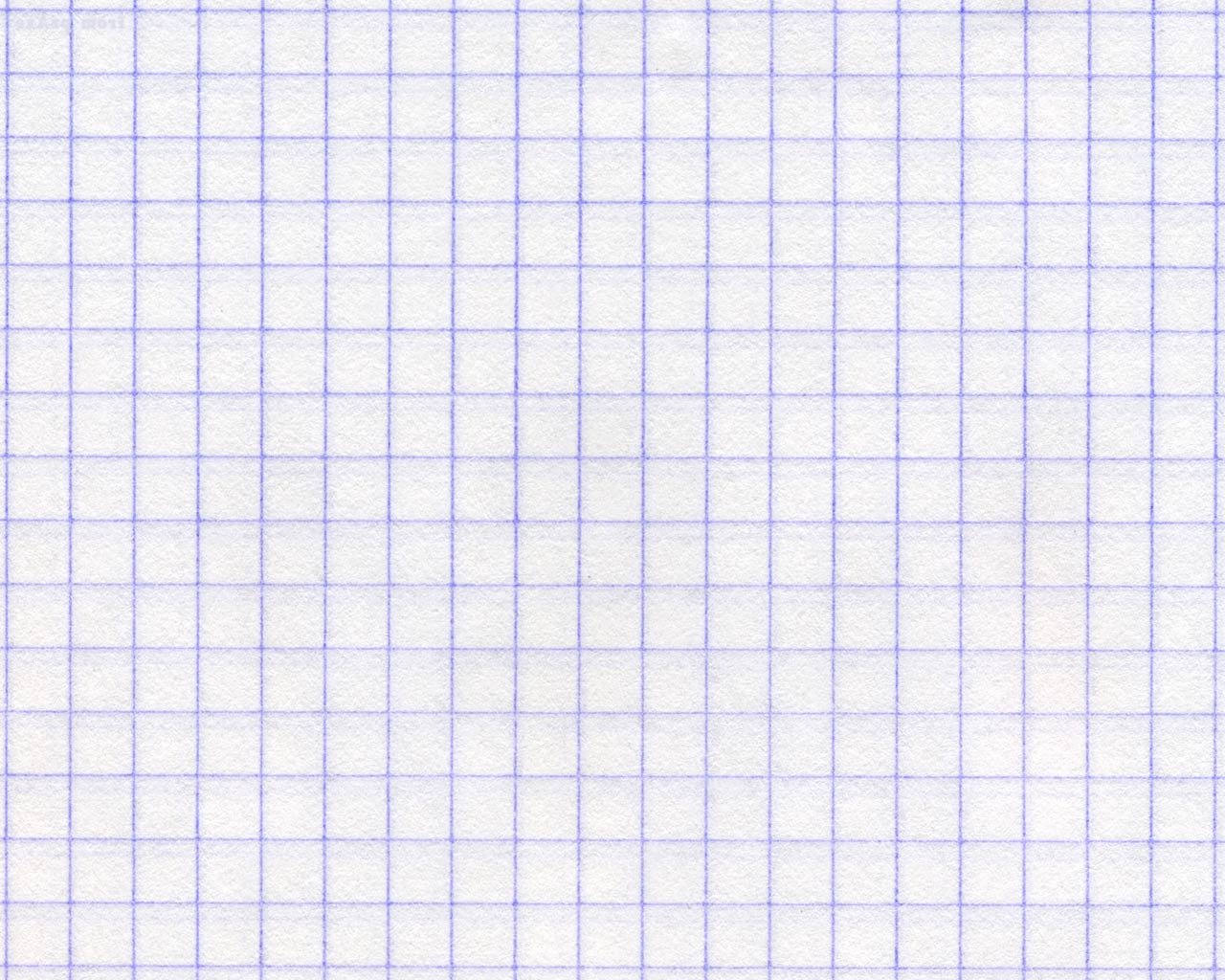 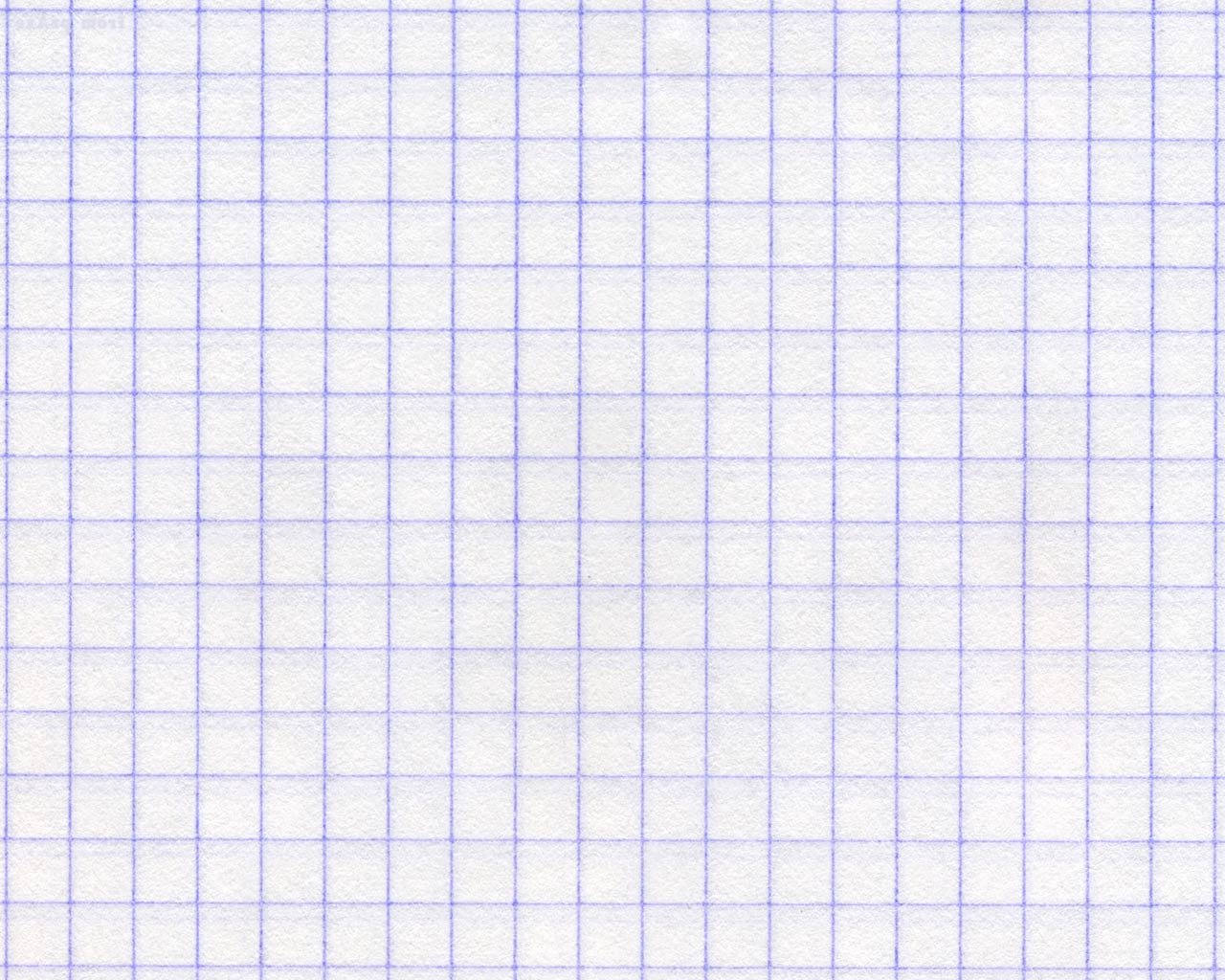 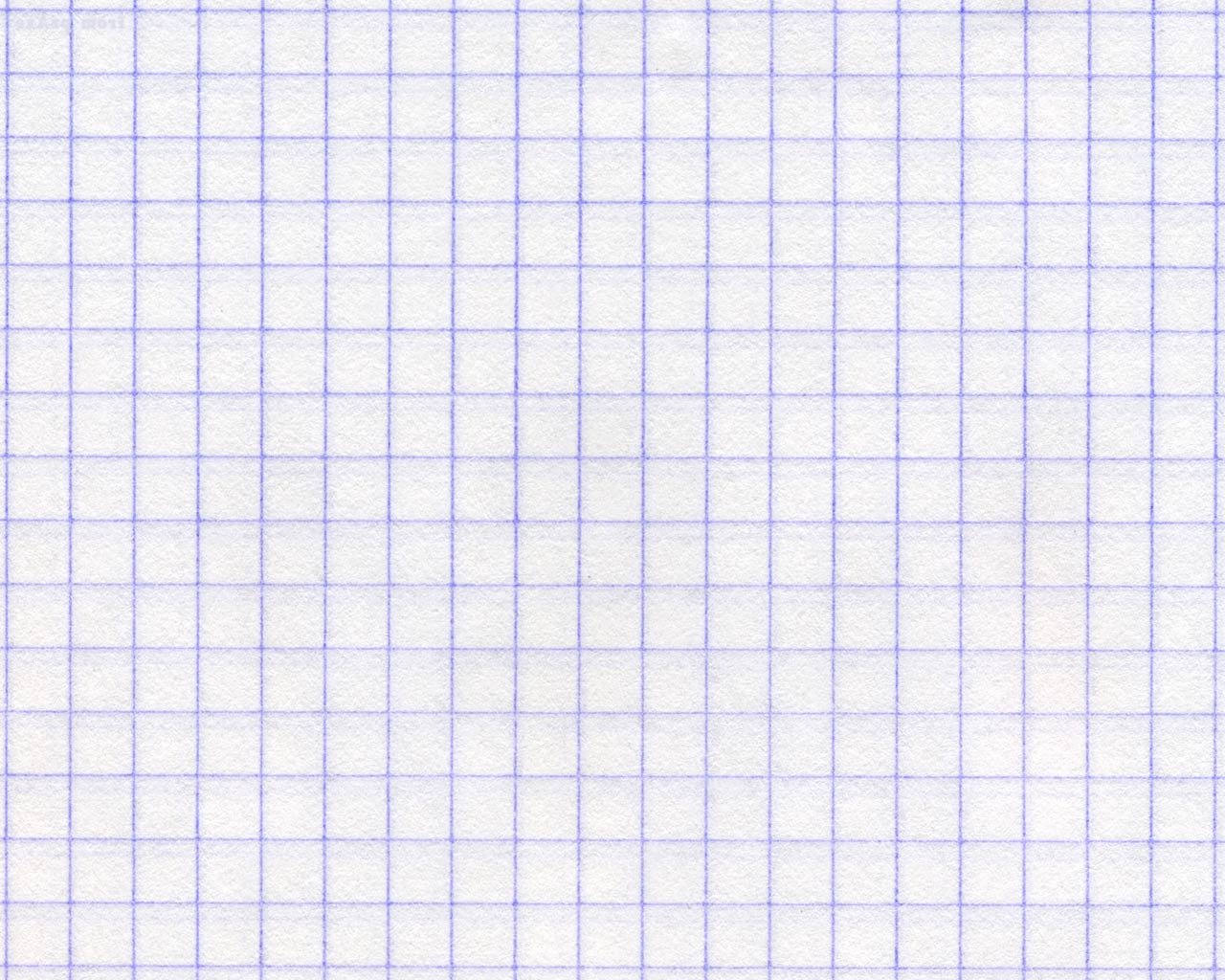 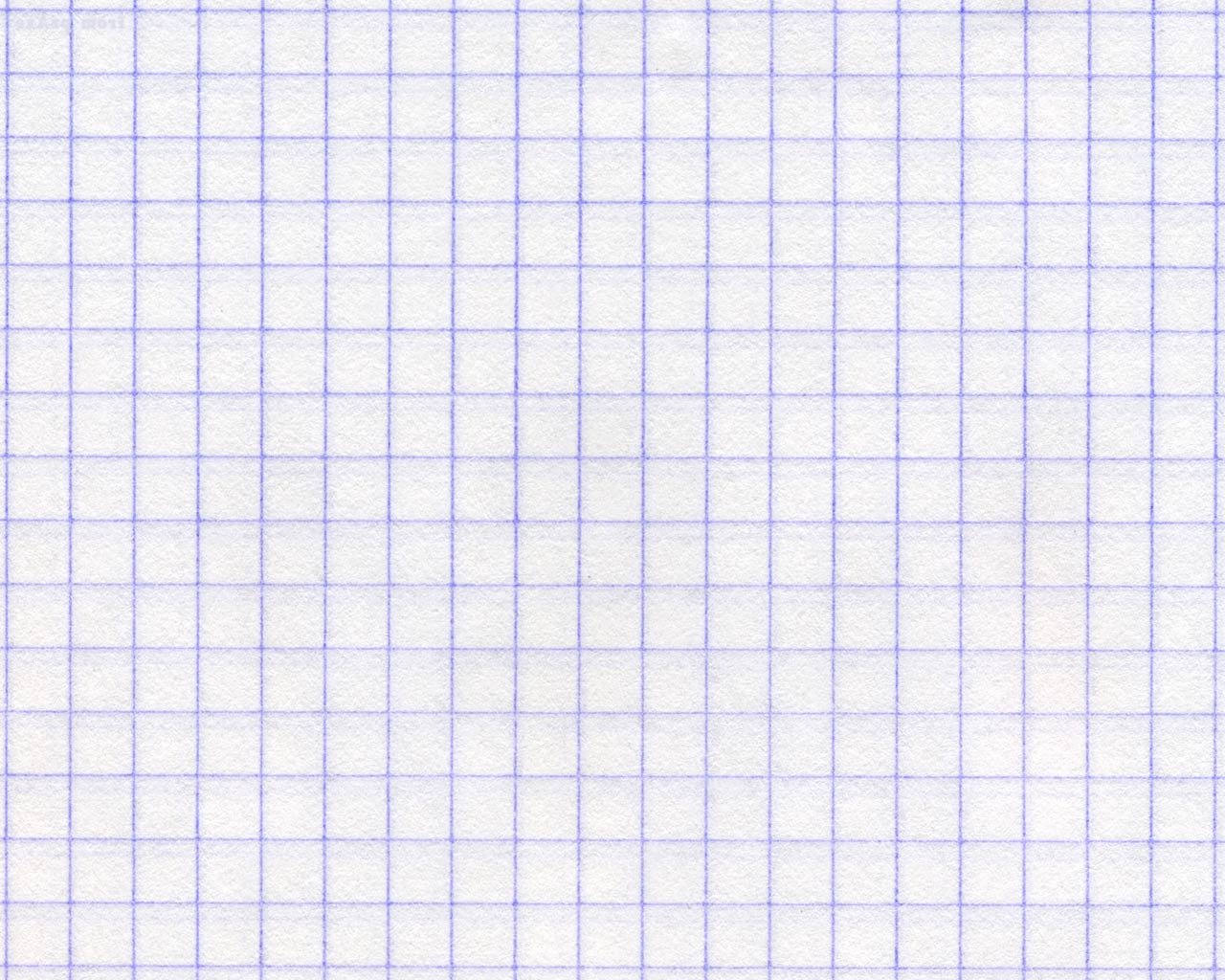 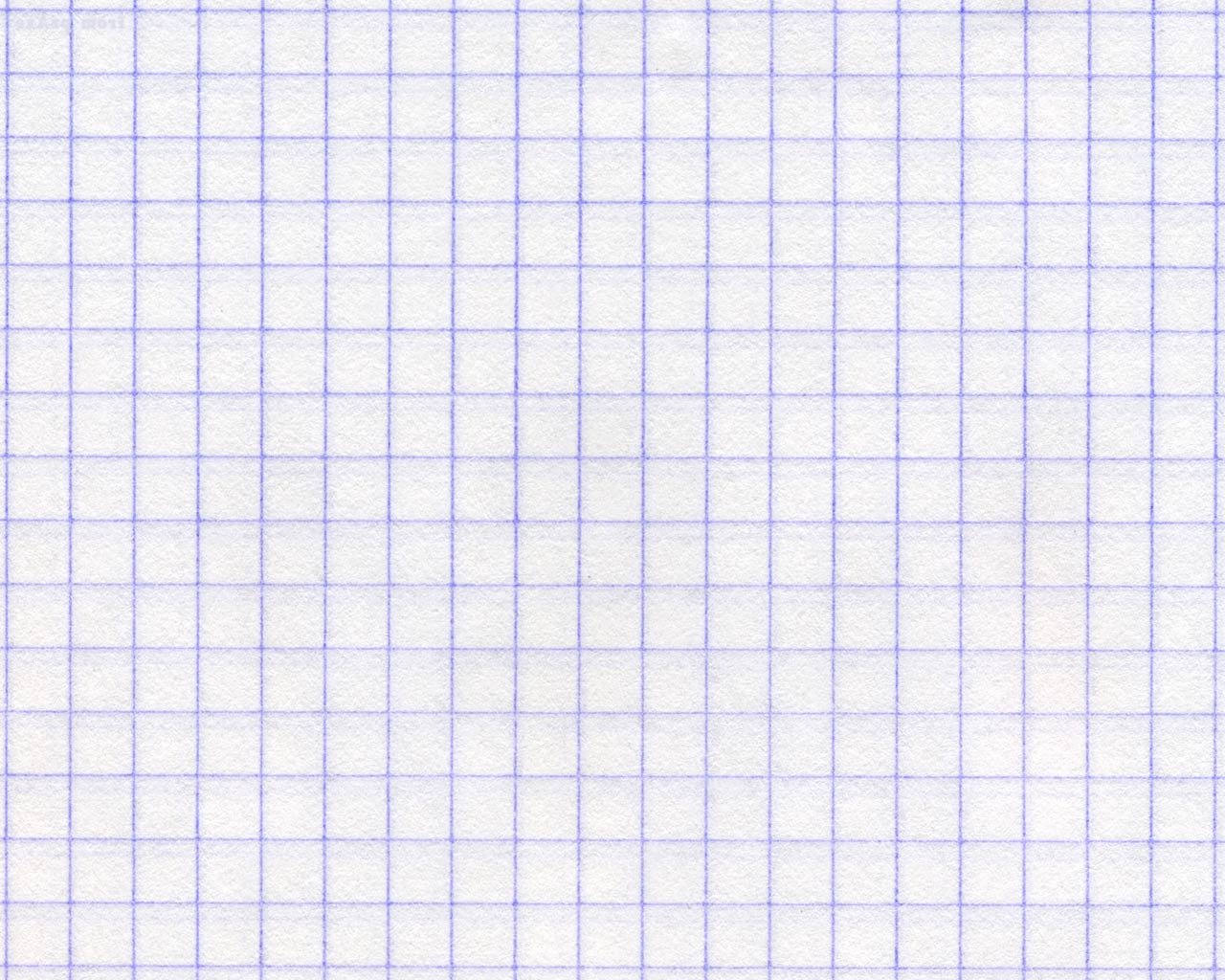 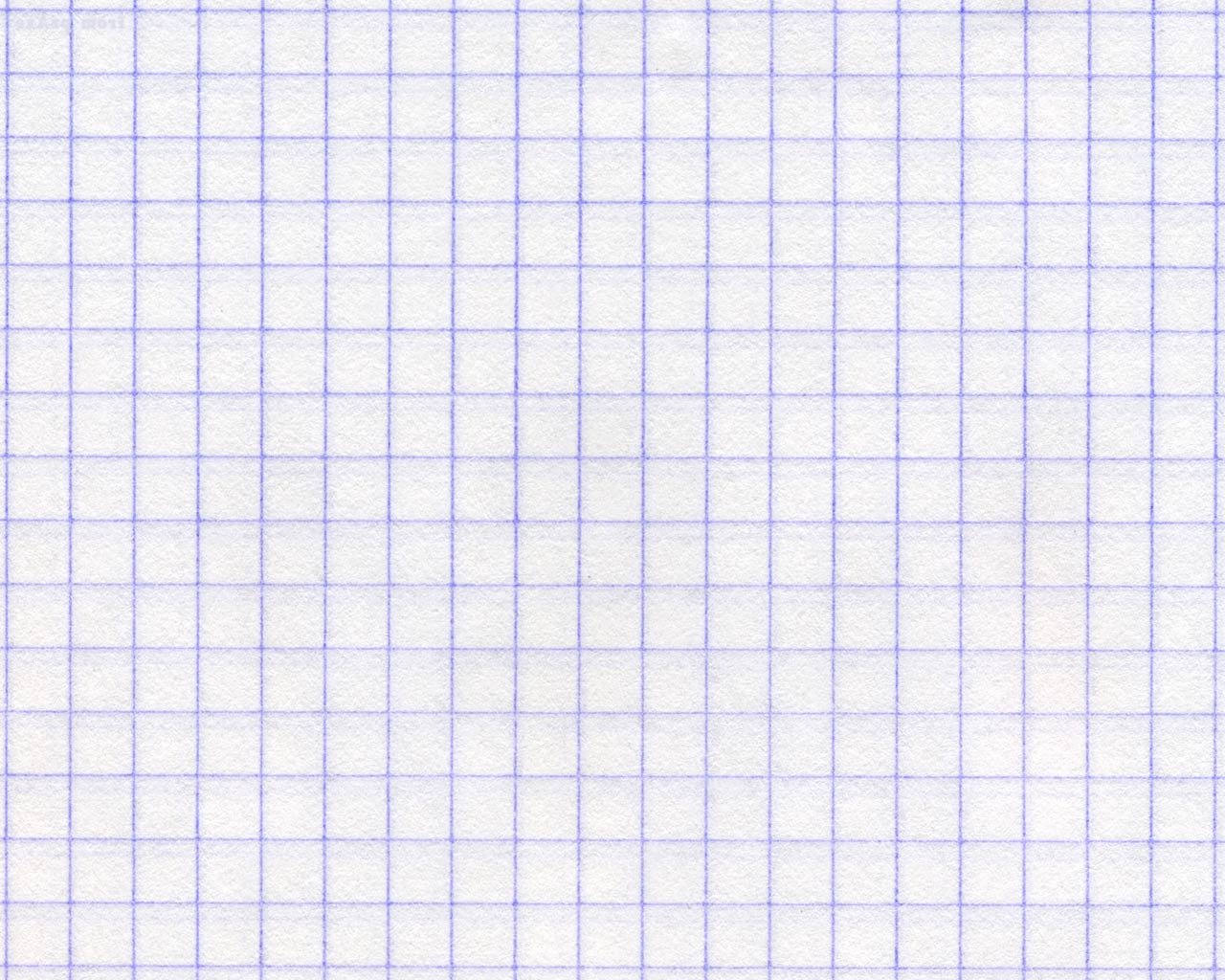 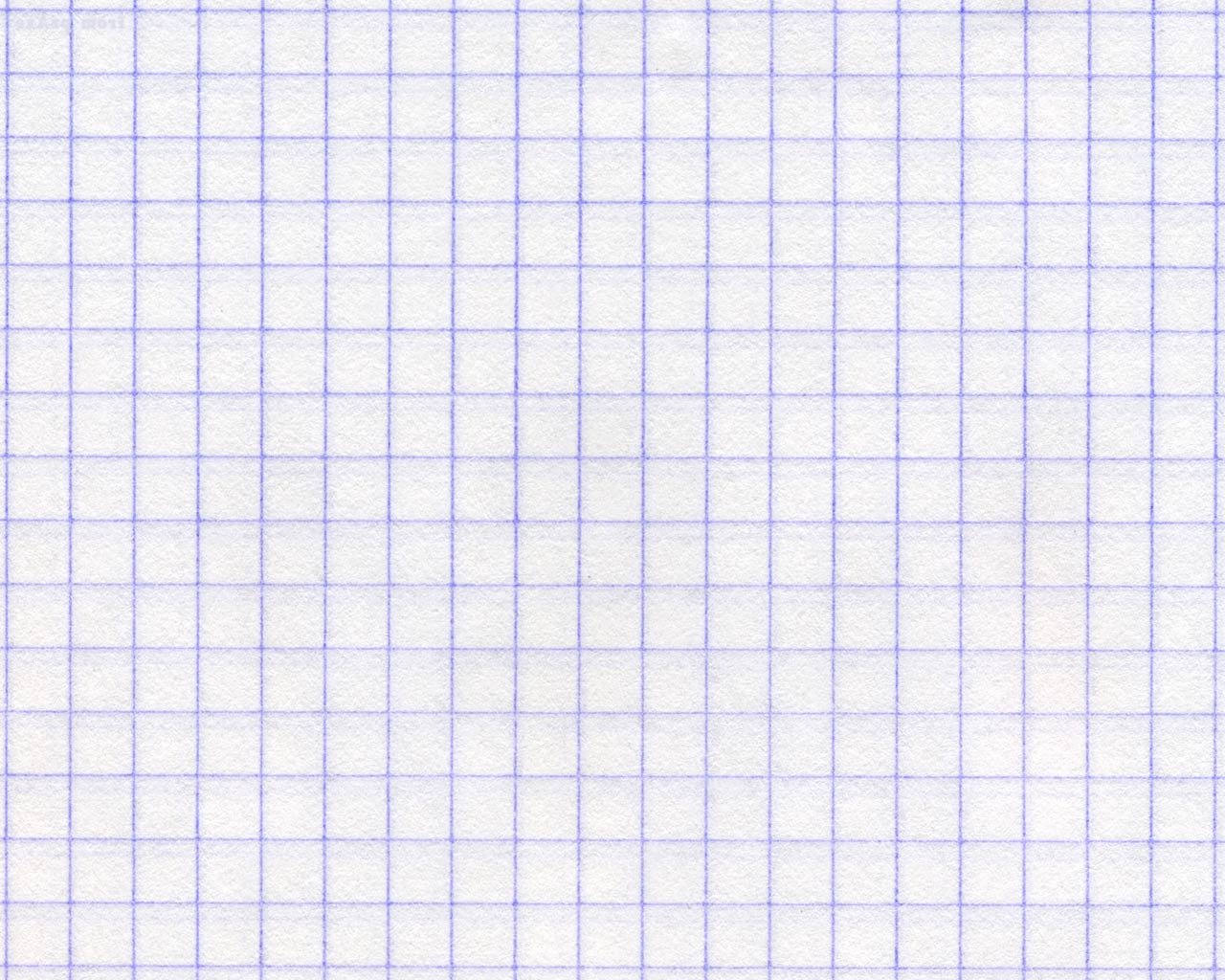 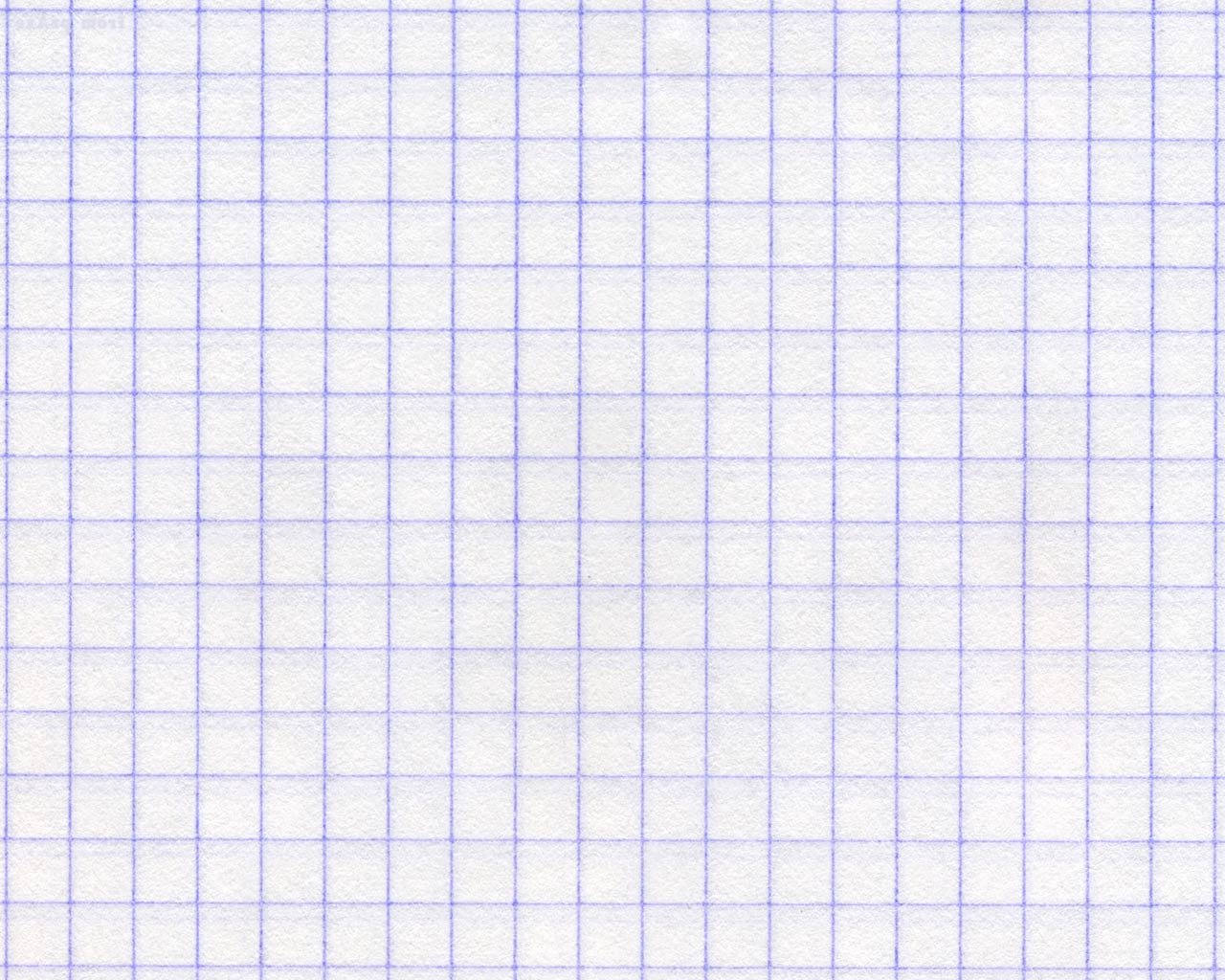 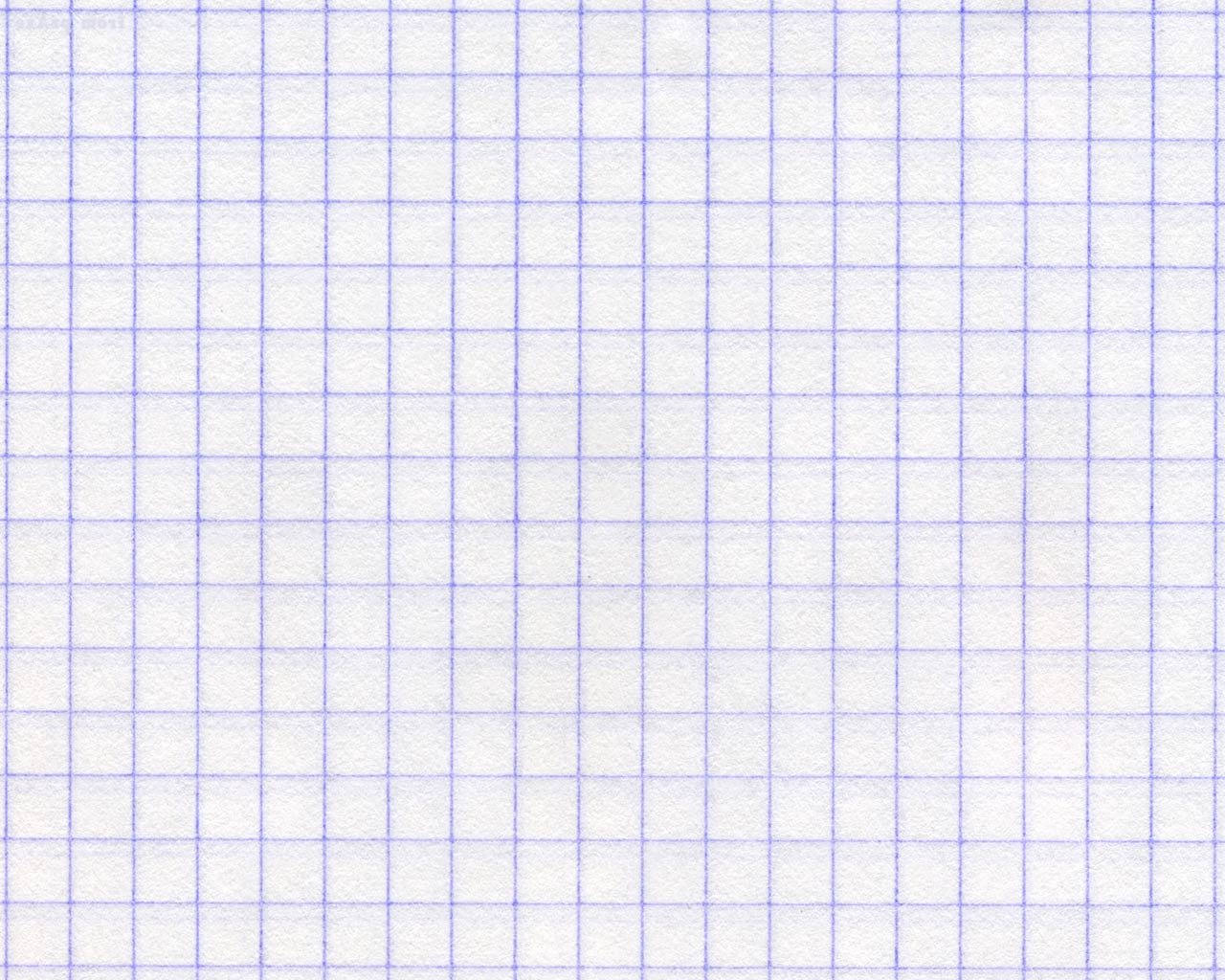 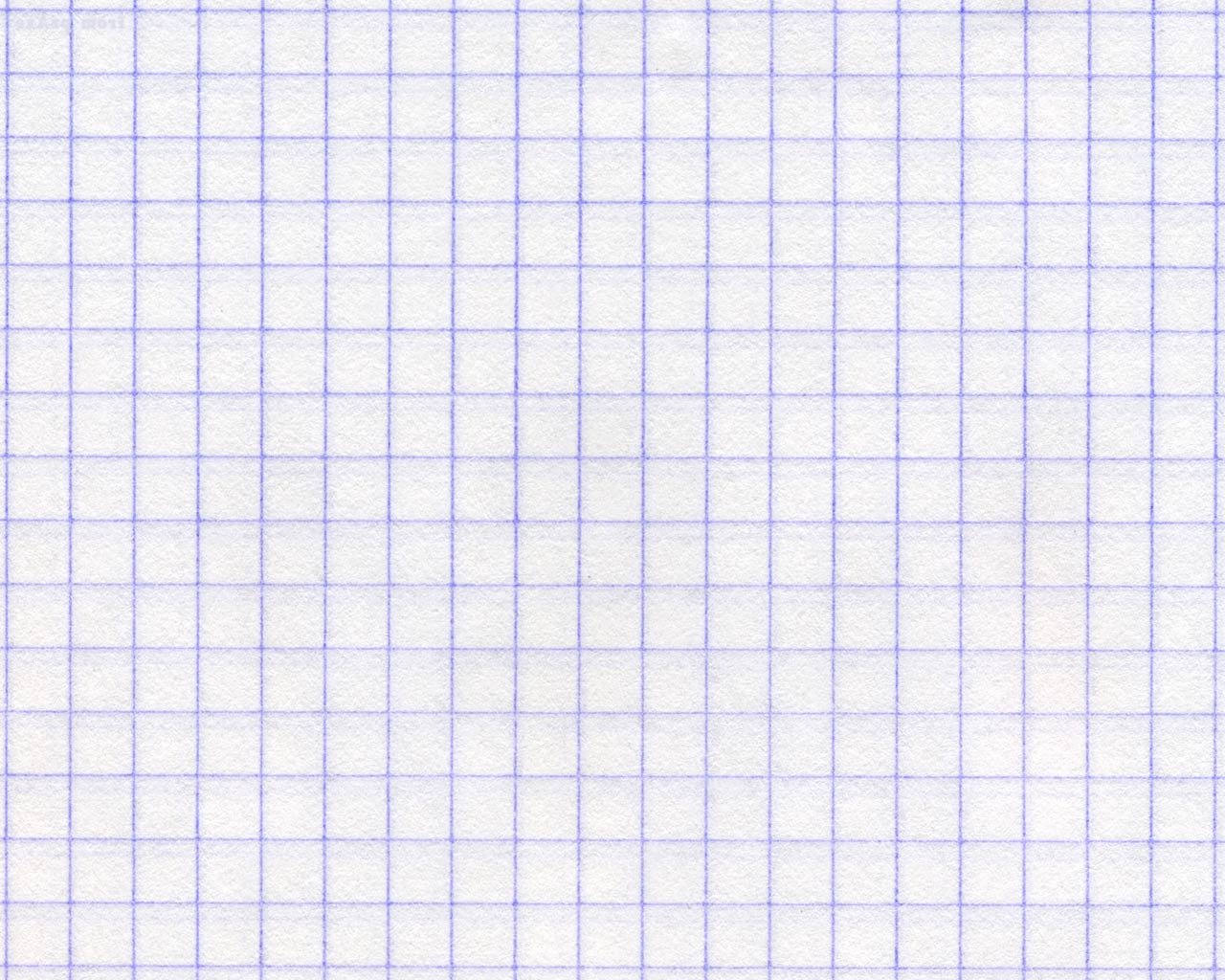 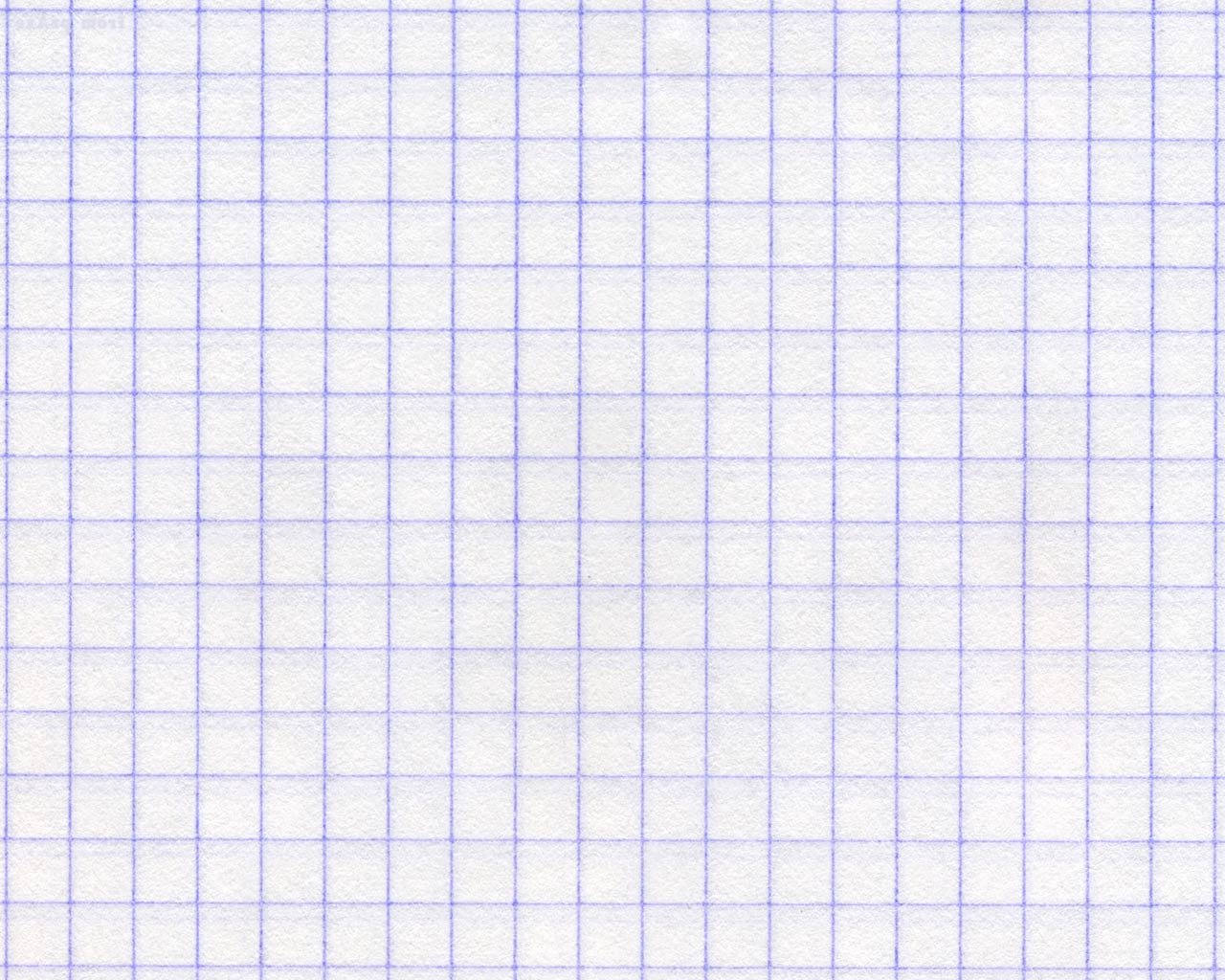 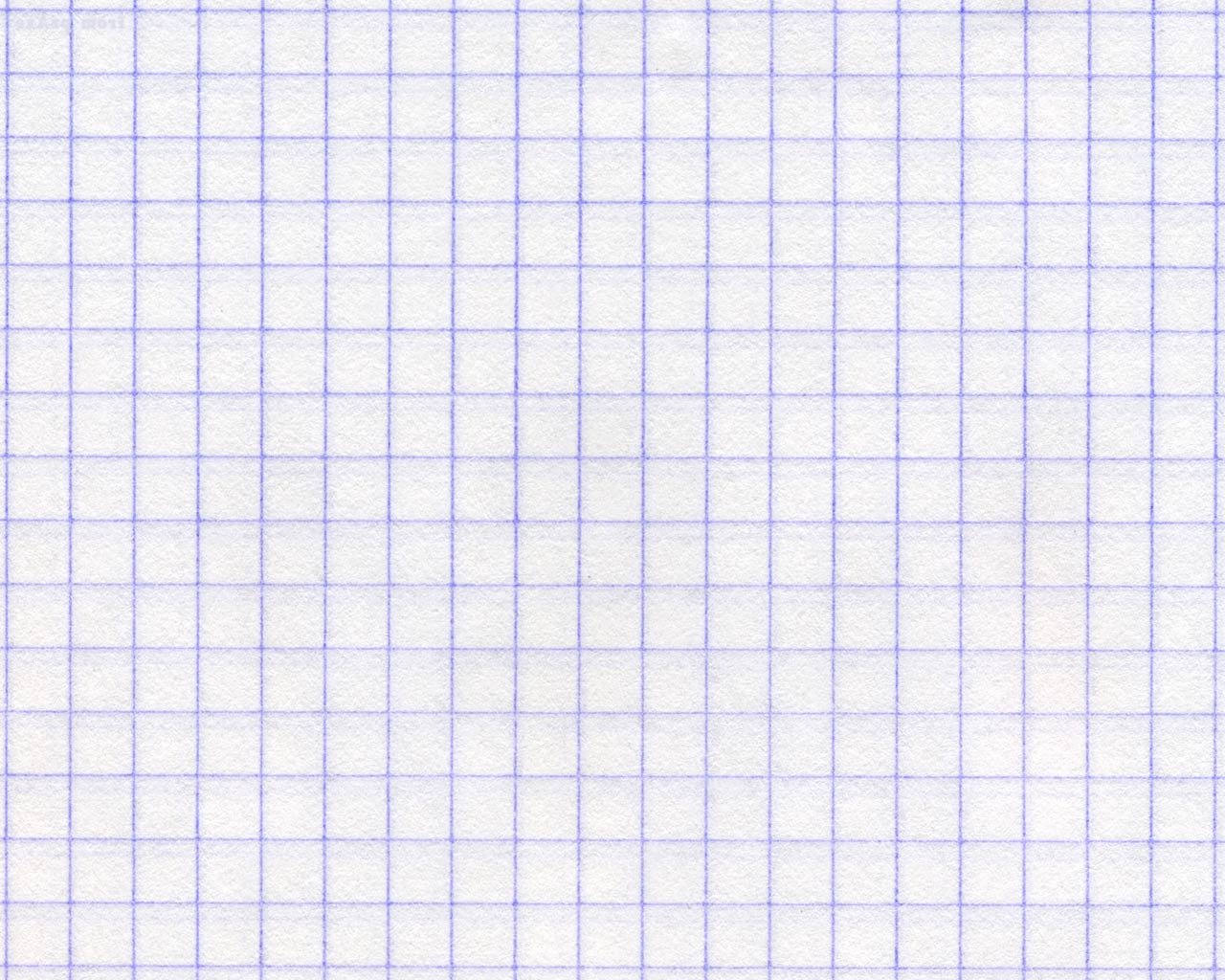 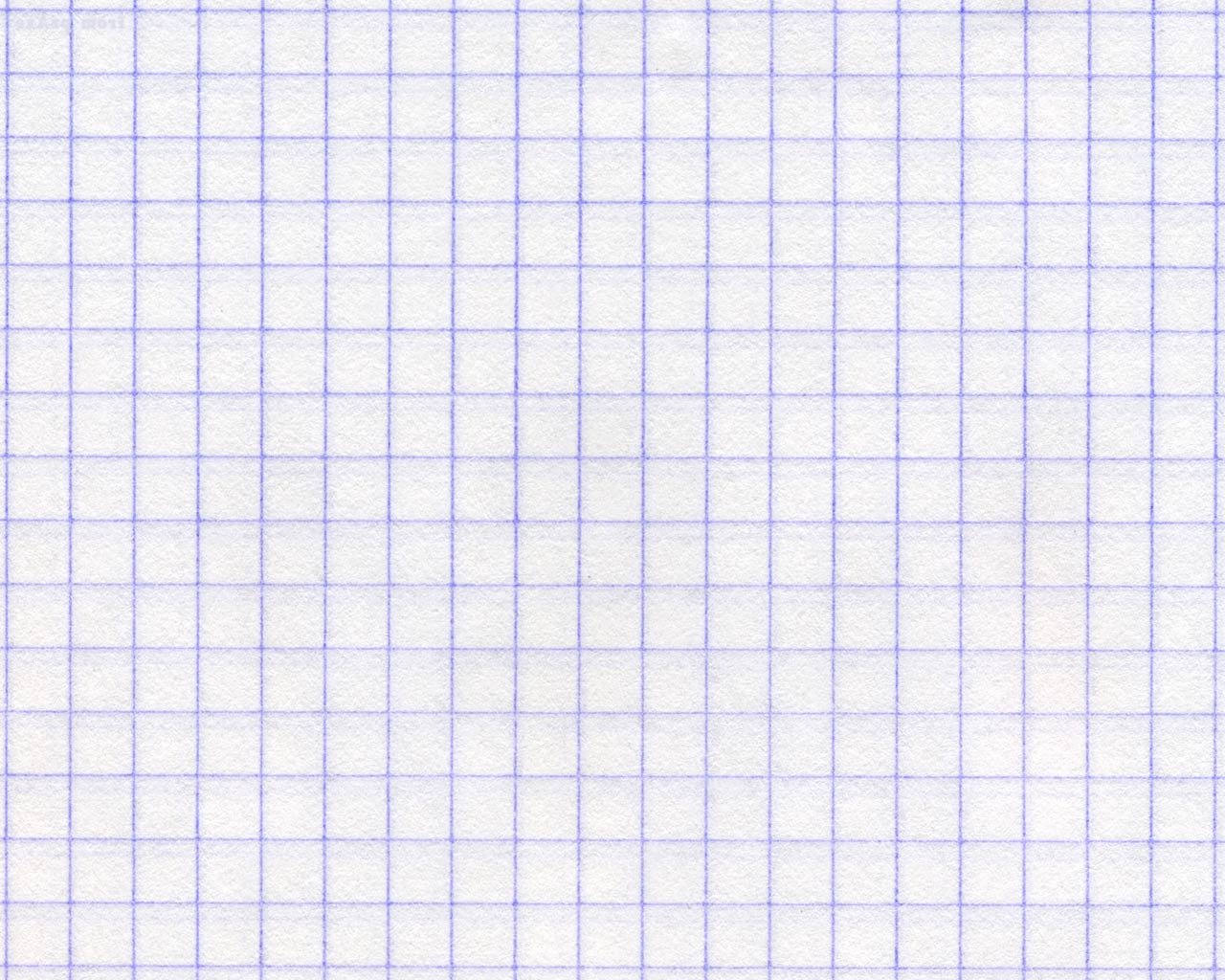 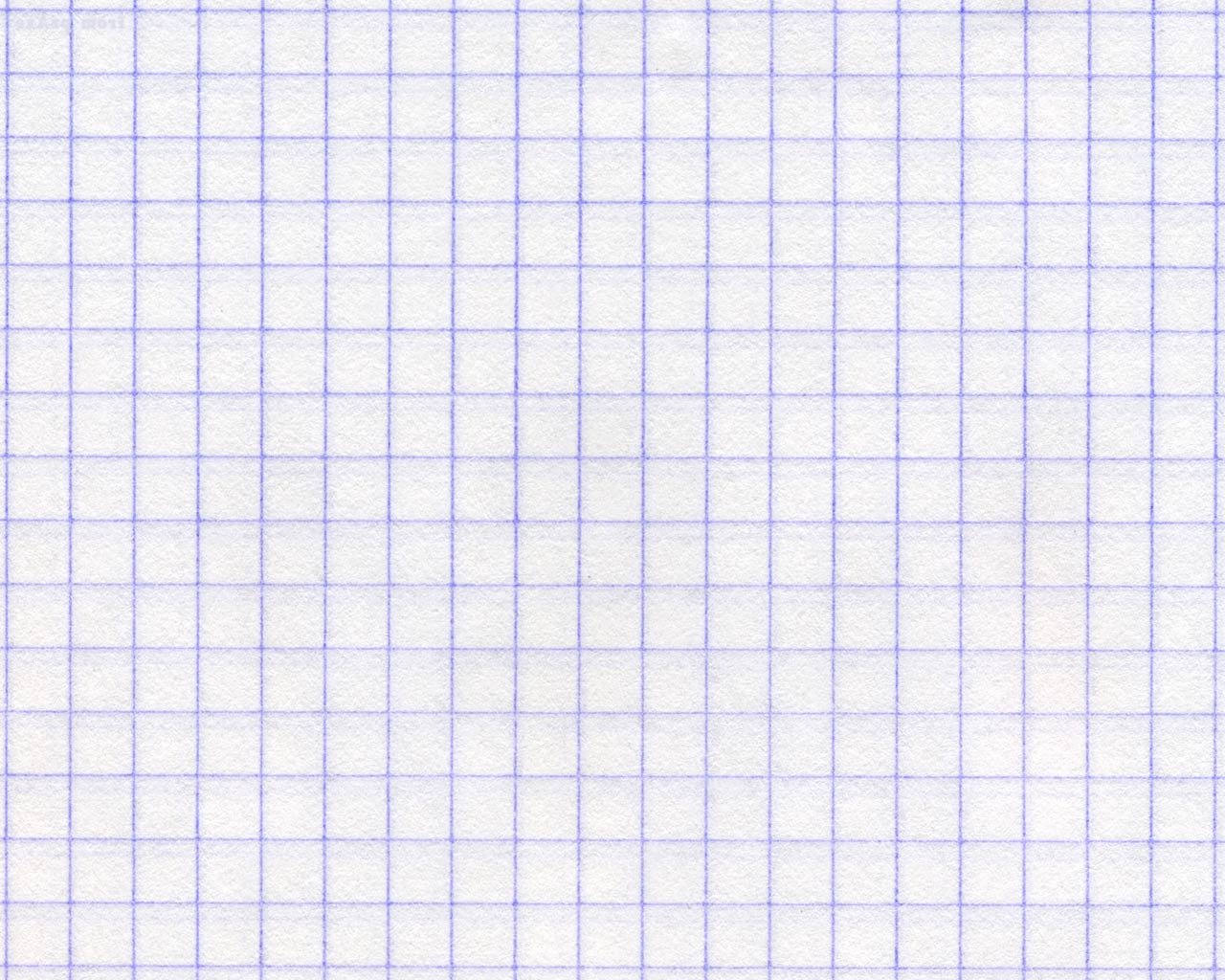 Давайте вспомним, чему мы учились сегодня на уроке.
Что показалось немного трудным?
Спасибо за урок! 
До новых встреч!
Что вам особенно понравилось?
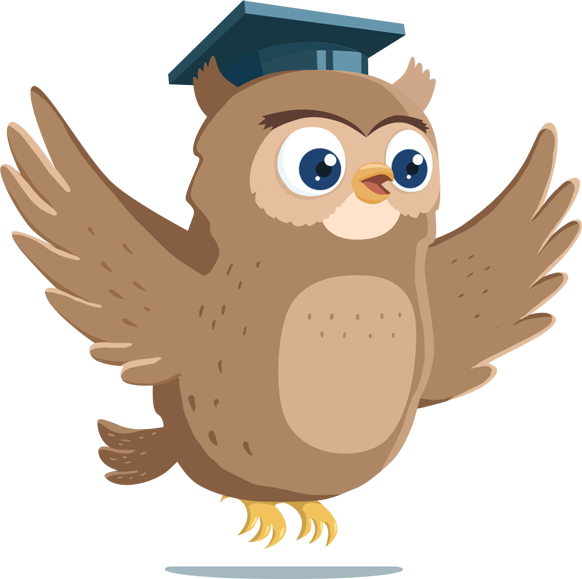 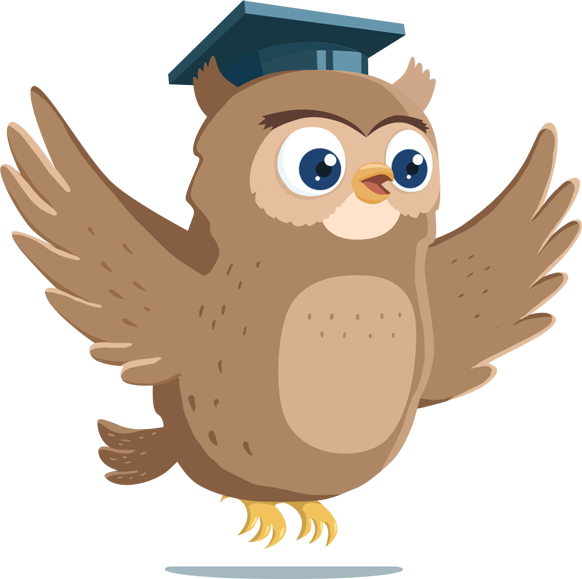 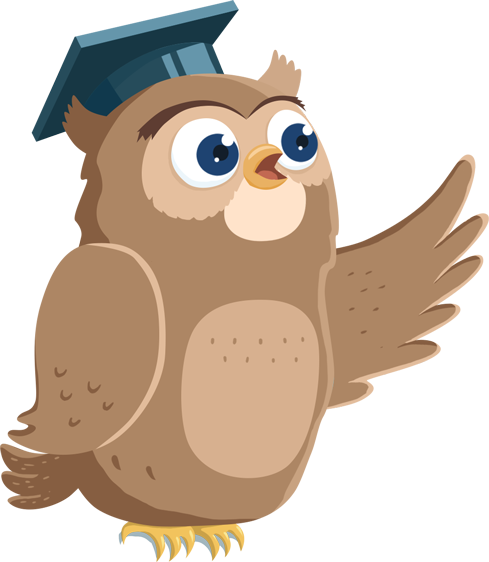 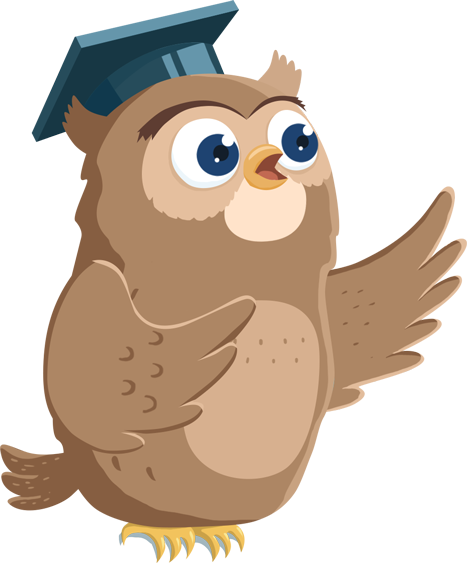 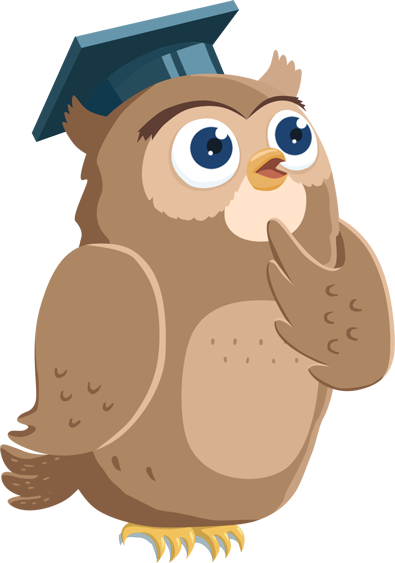 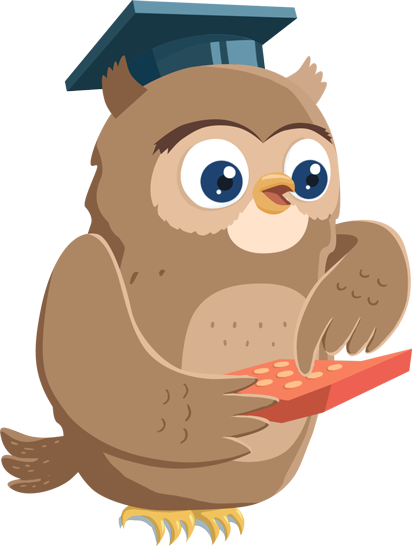 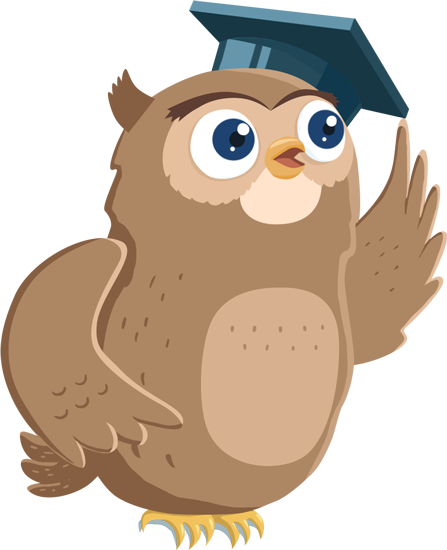